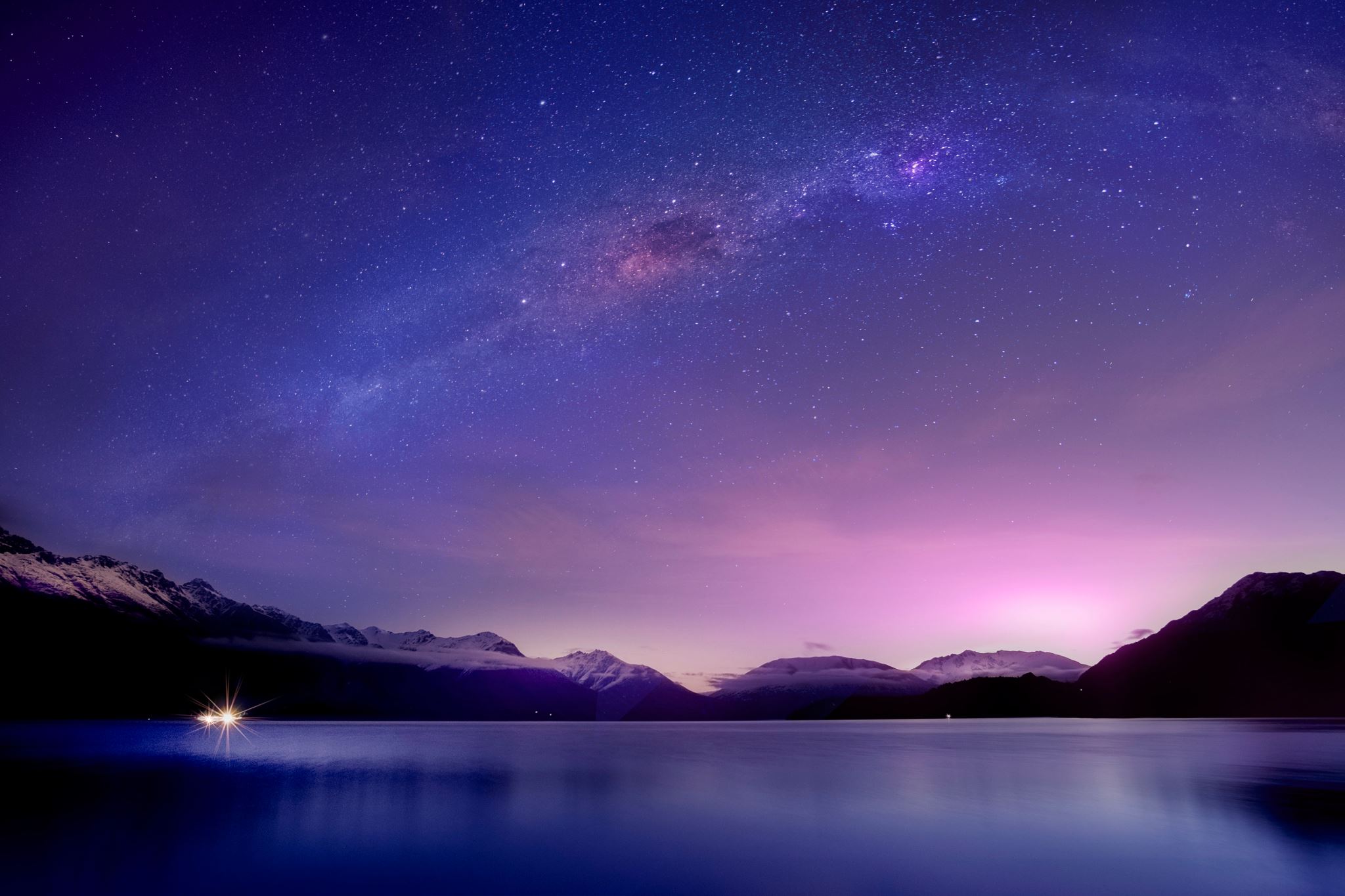 Healing MindsetQuotes
Gage Faulkner, Doctor of Chiropractic, M.S. Neuroscience, B.S. Anatomy
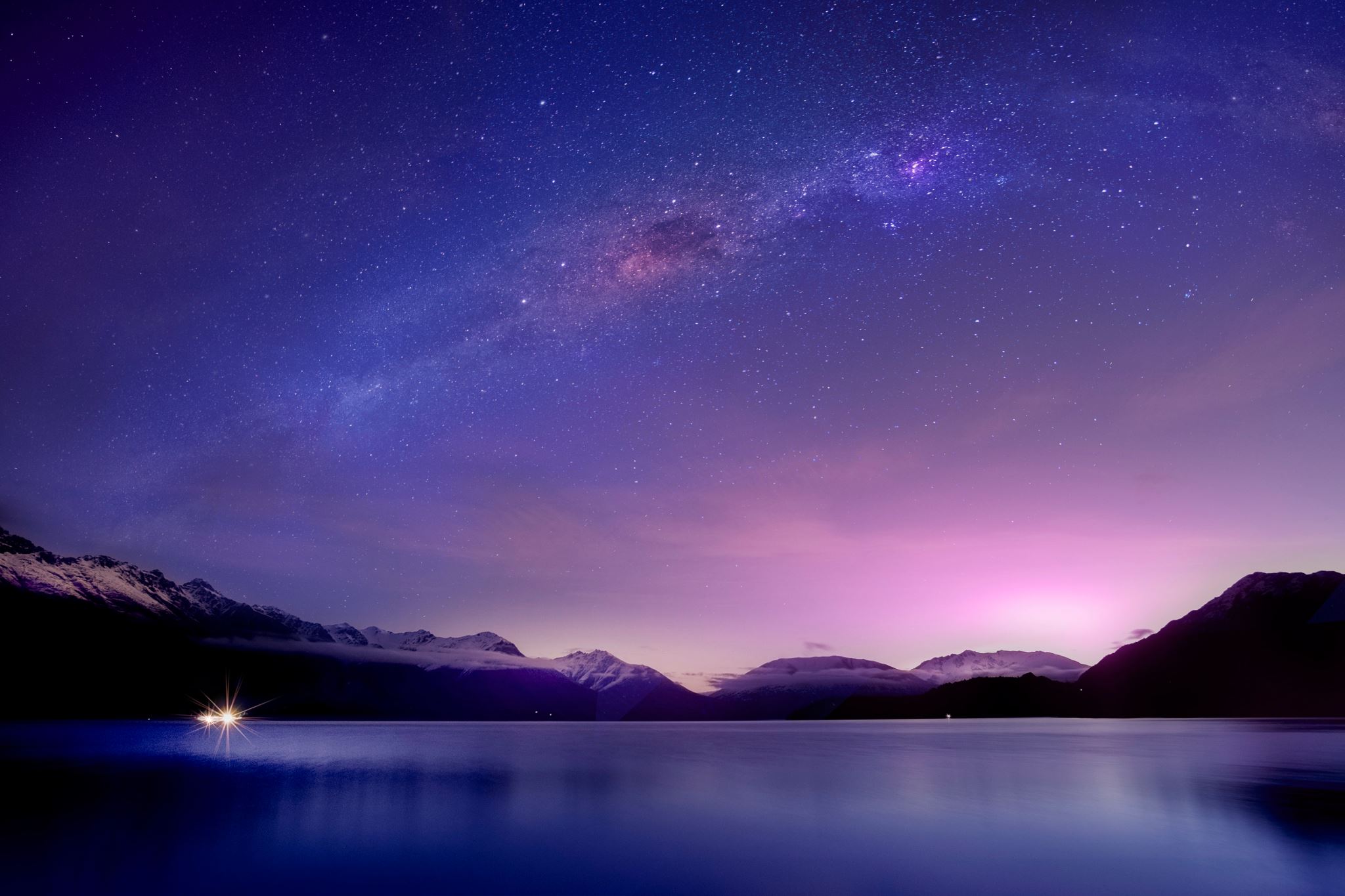 “We never know how far reaching something we may think, say or do, today will affect the lives of millions tomorrow. It is better to light one candle, than to curse the darkness. Get the Idea All else follows.”
-Dr. B.J. Palmer
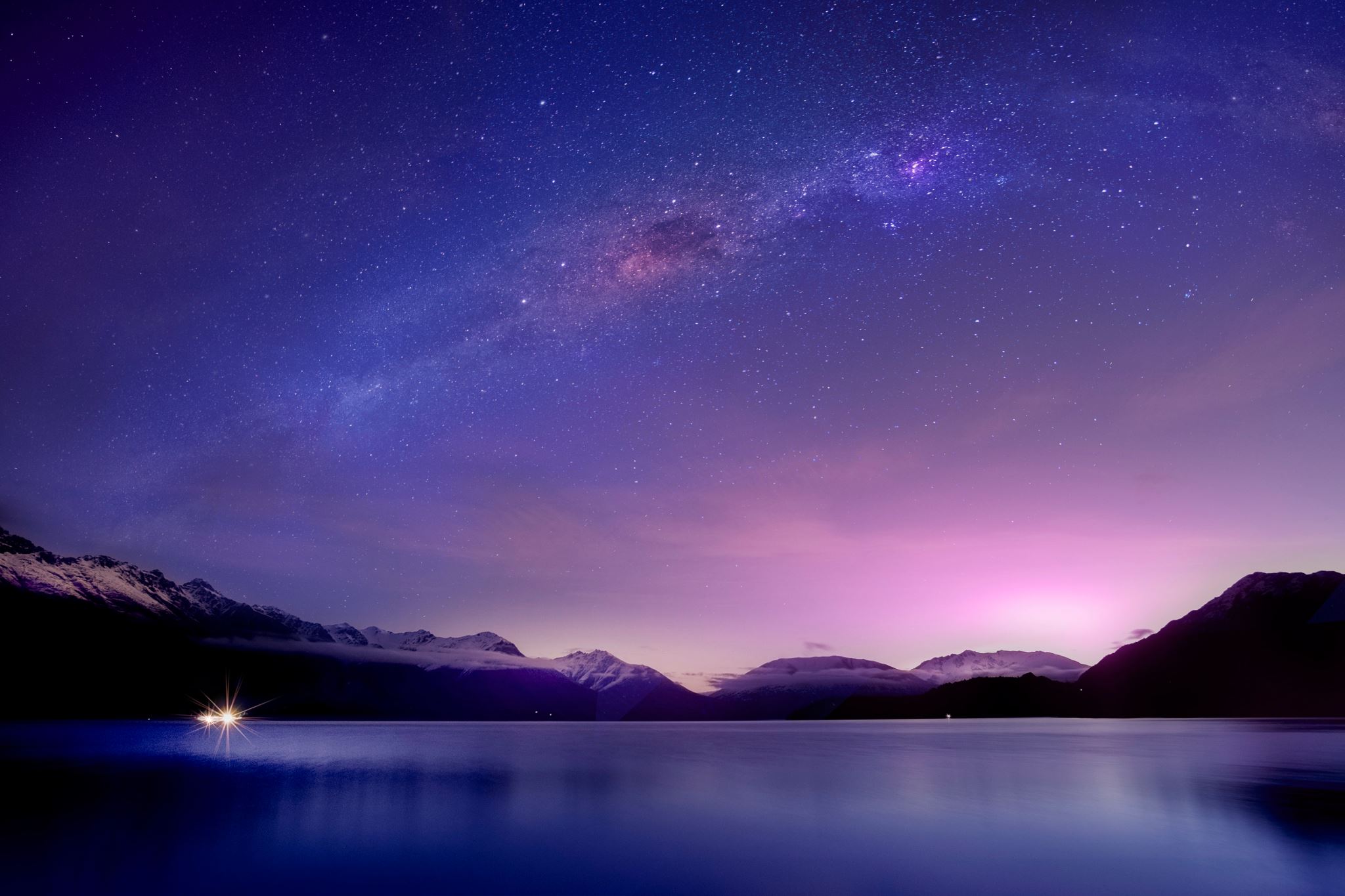 “What is before you, is seen. What is being seen, is read. What is being read, is thought. What is being thought, is acted. What is being acted, is YOU.Throw away your wishbone, straighten up your backbone, stick out your jawbone and go to it.”
-Dr. B.J. Palmer
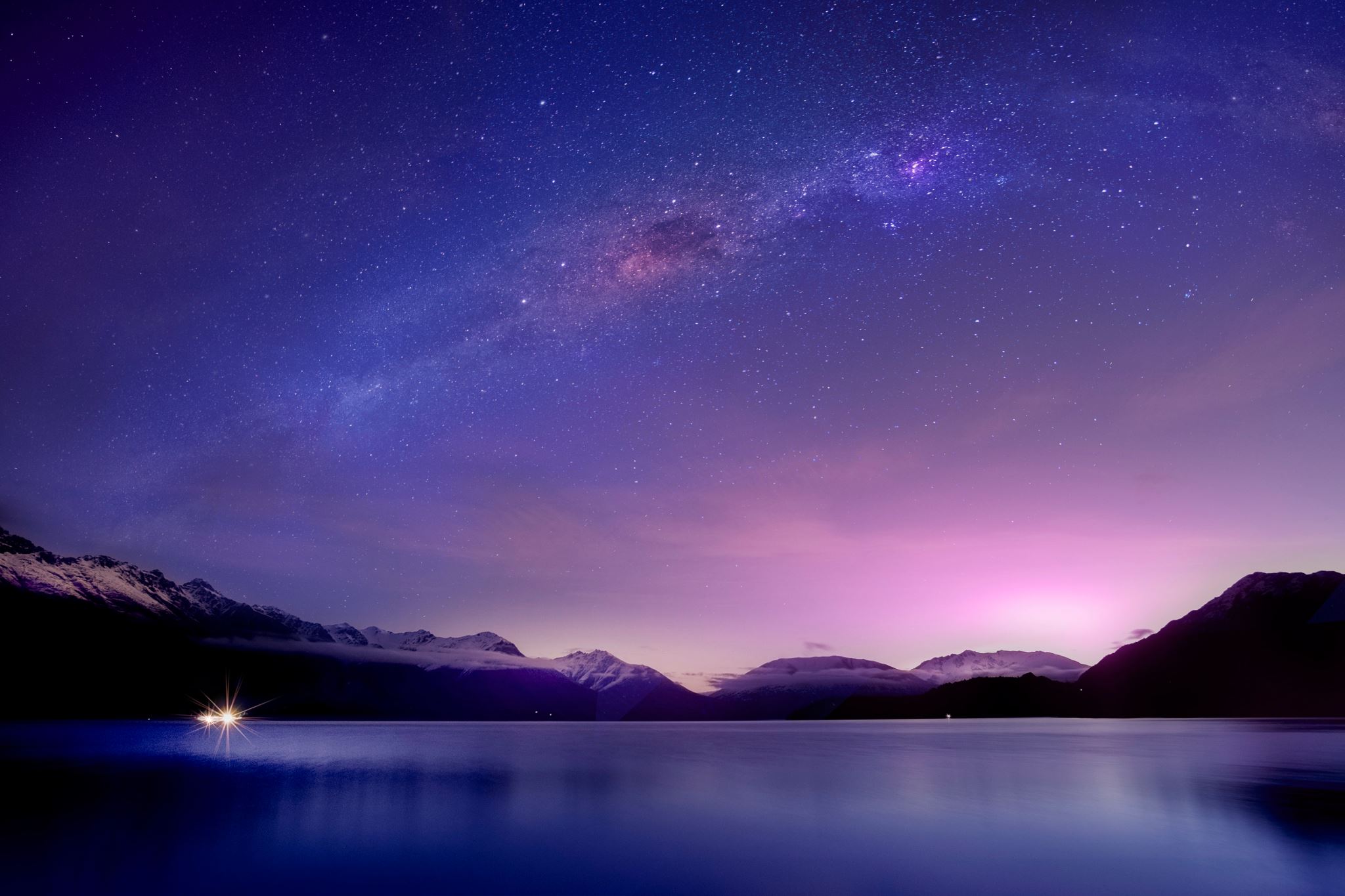 “To stimulate or inhibit peripheral function is to practice medicine-To restore normal transmission of mental impulse to peripheral function is to practice Chiropractic-Chiropractic is specific or it is nothing.”
-Dr. B.J. Palmer
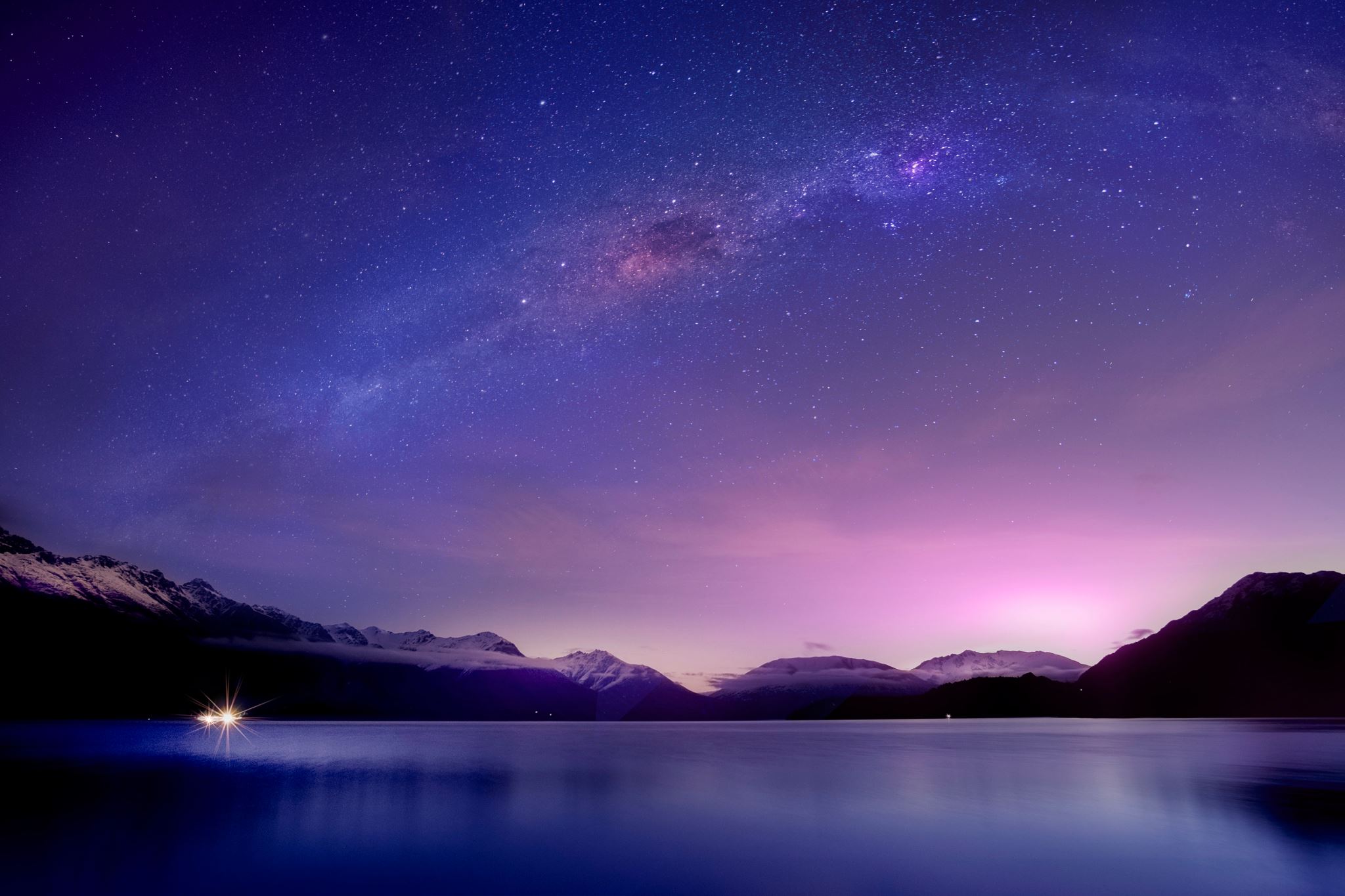 “If the ‘germ theory of disease’ were correct there would be nobody alive to believe it.”
-Dr. B.J. Palmer
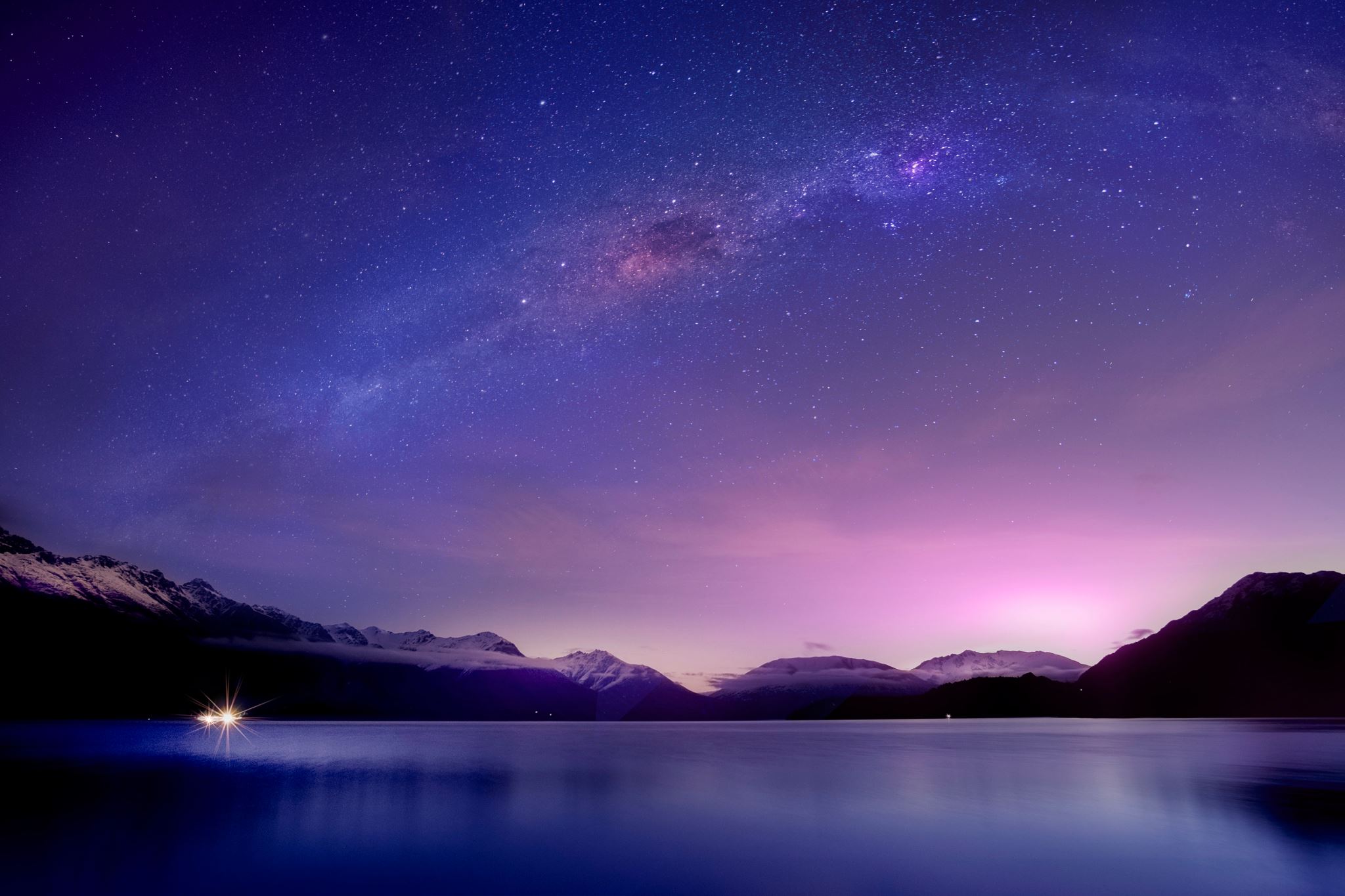 “The mere fact that you adjust backbone is no indication that you have any.”
-Dr. B.J. Palmer
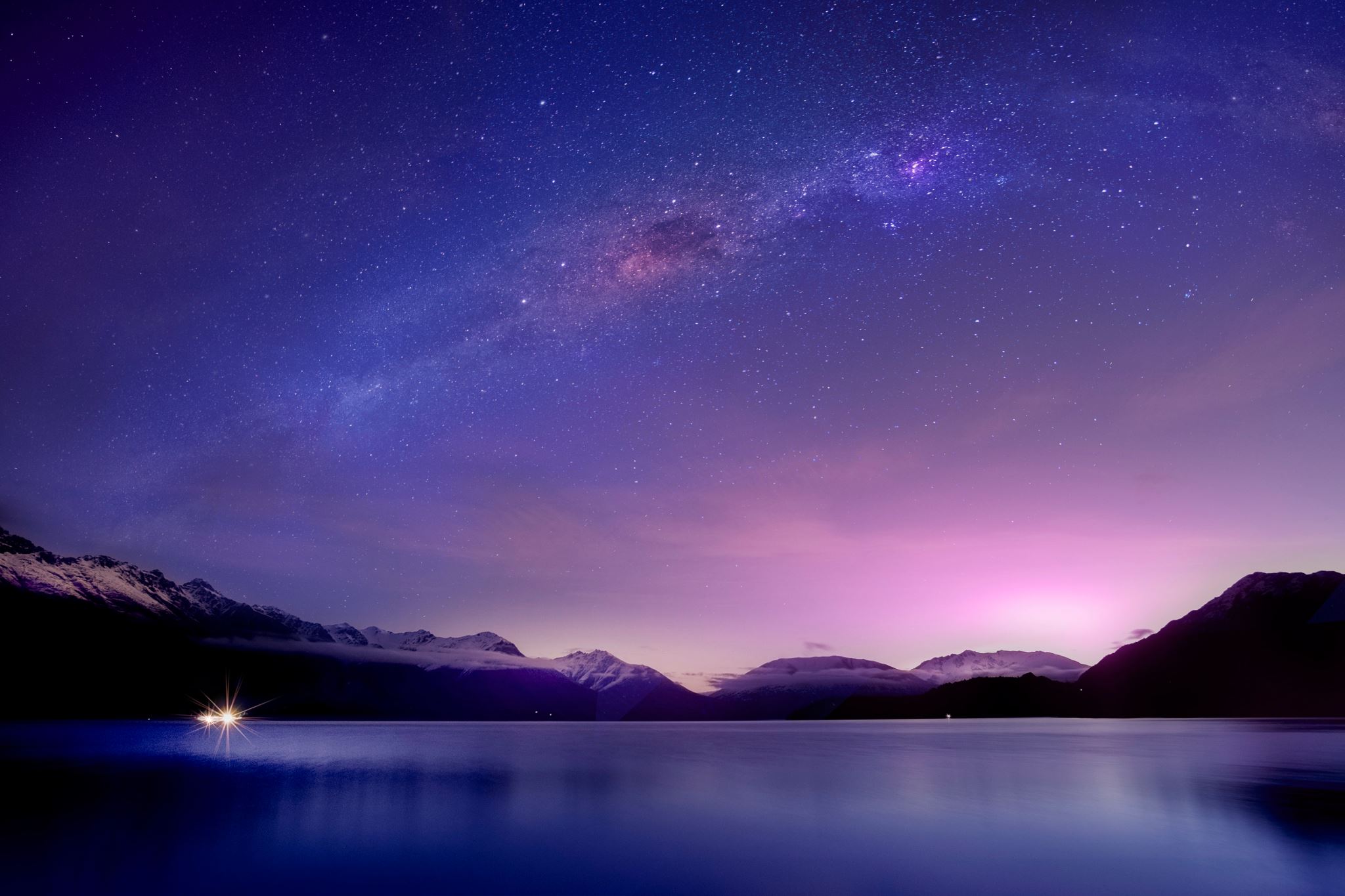 “Every organ in your body is connected with the one under your hat.”
-Dr. B.J. Palmer
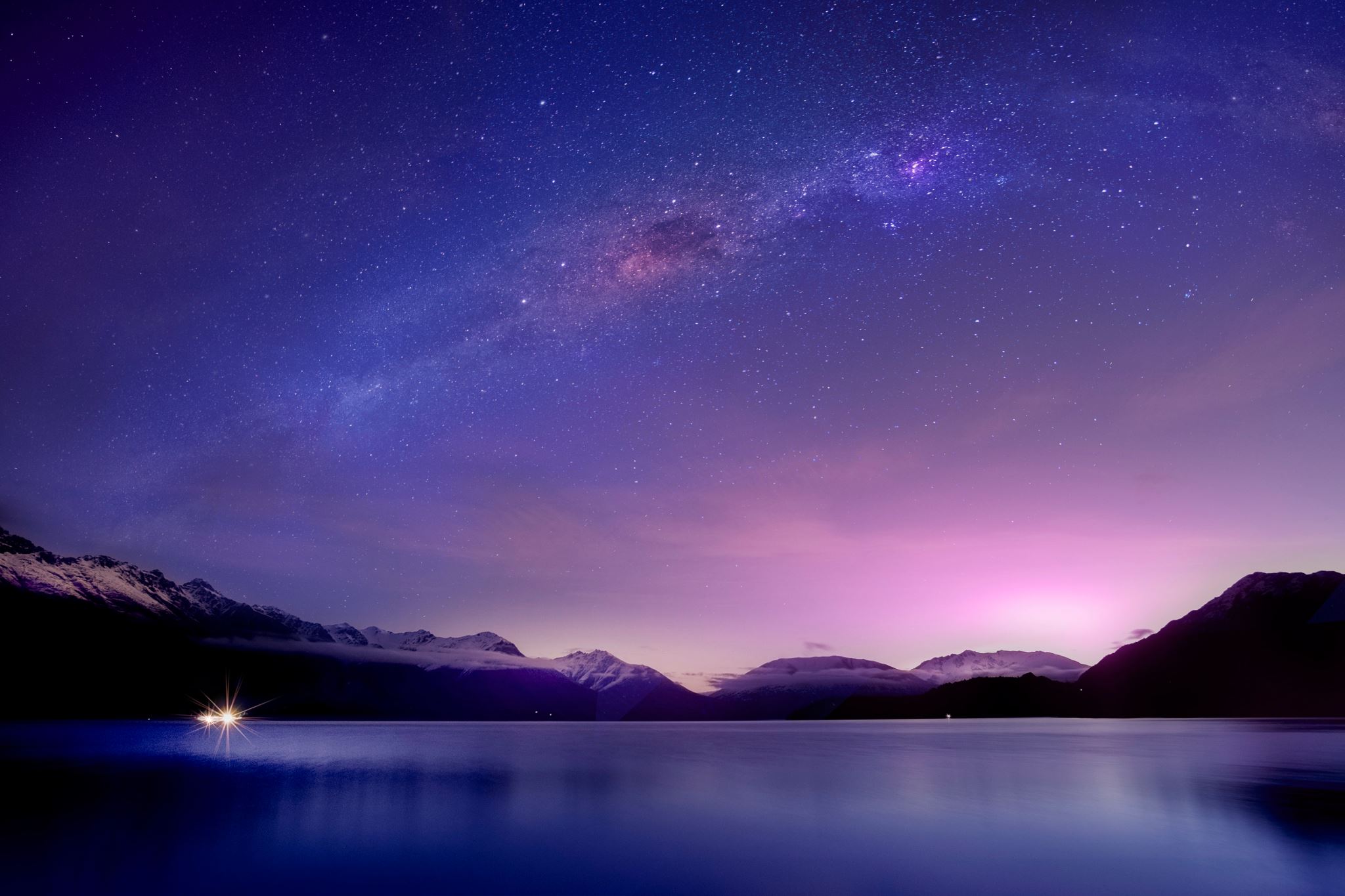 “Man does not contact God. God contacts man.All that is good, worthwhile, permanent comes from above-down, inside-out”
-Dr. B.J. Palmer
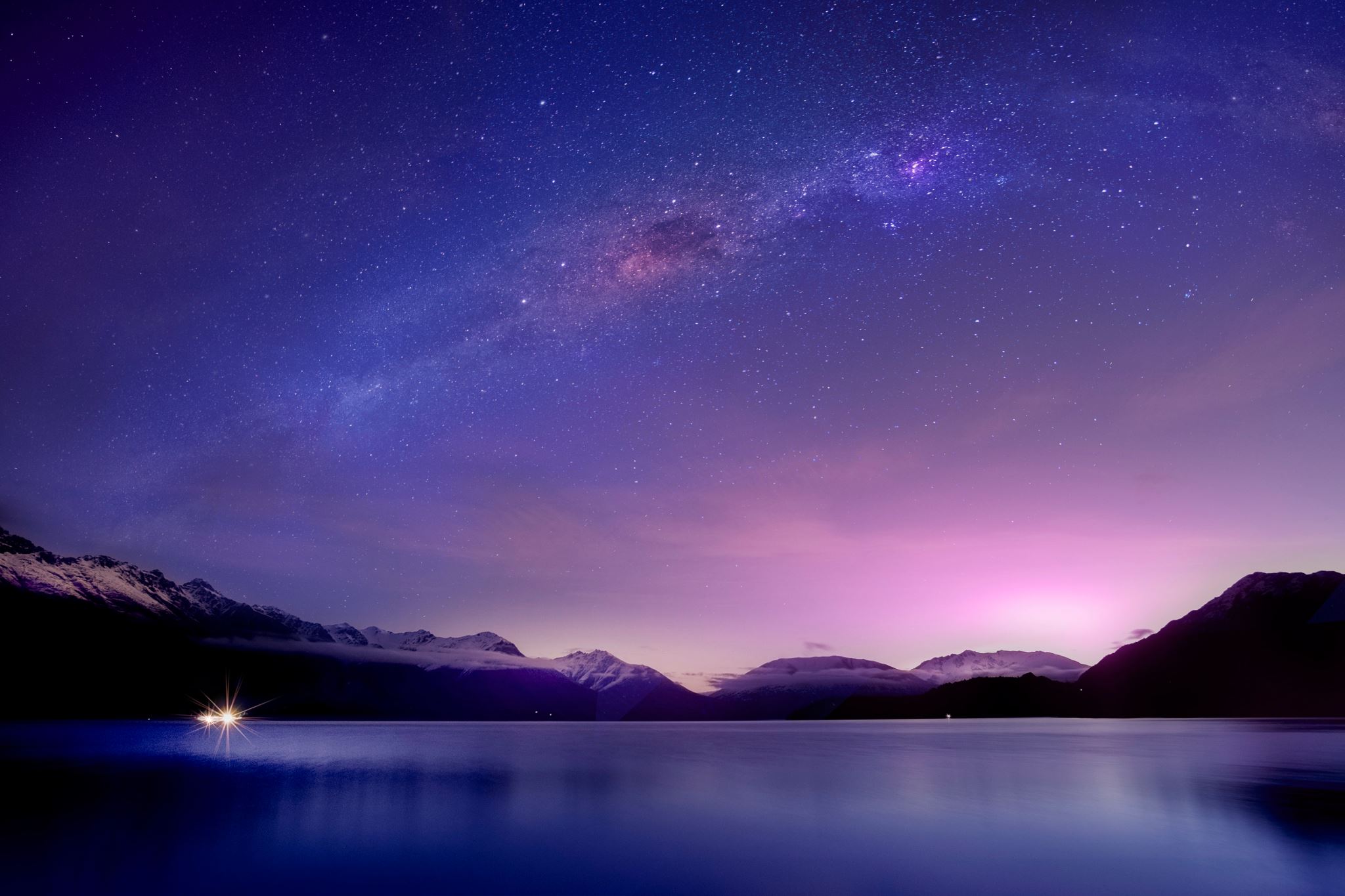 “Men whom people call crazy today, they build wonderful monuments to tomorrow.Is a man dead if his ideas live?”
-Dr. B.J. Palmer
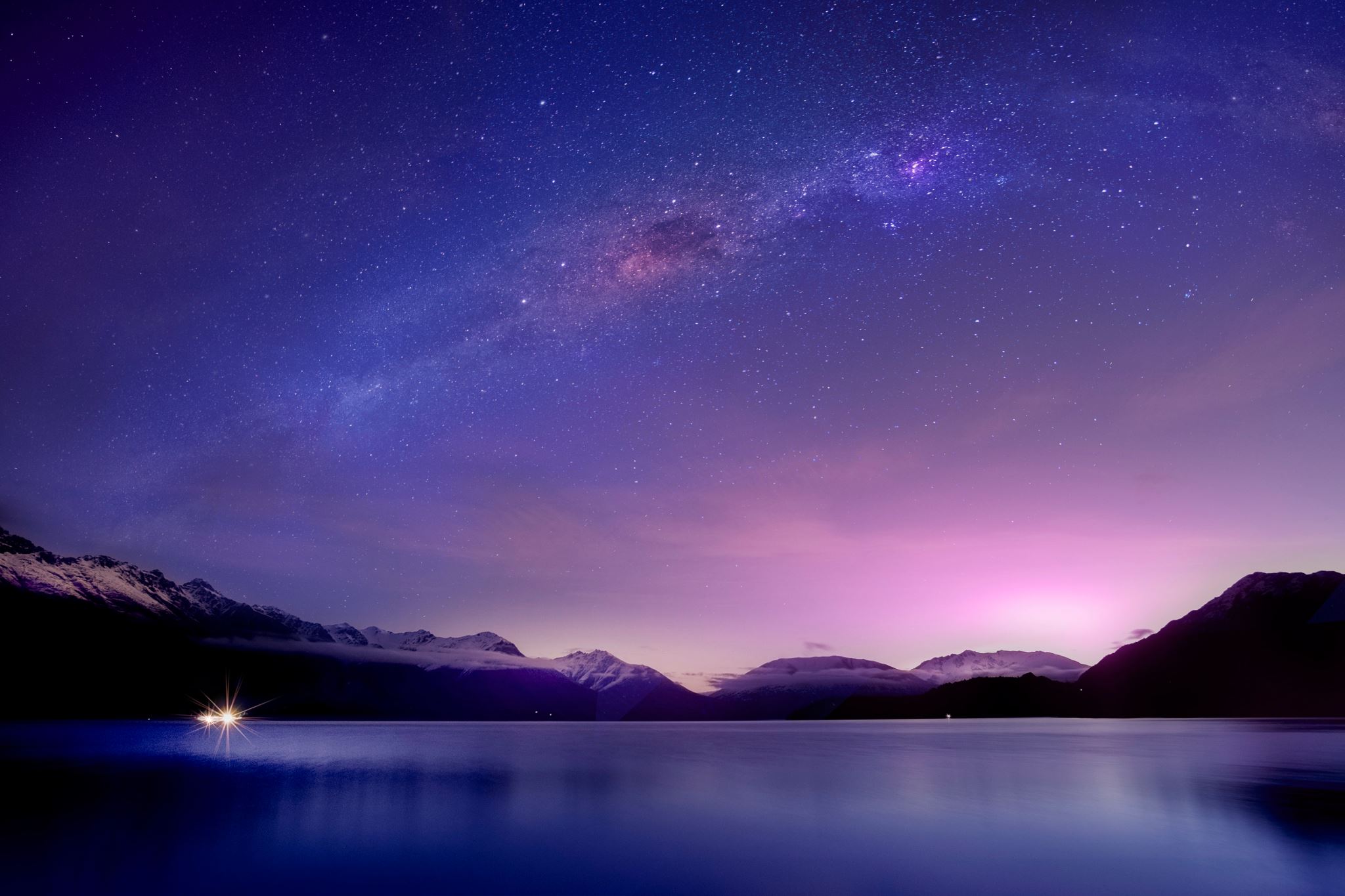 “The power that makes the body, heals the body. It happens no other way.”
-Dr. B.J. Palmer
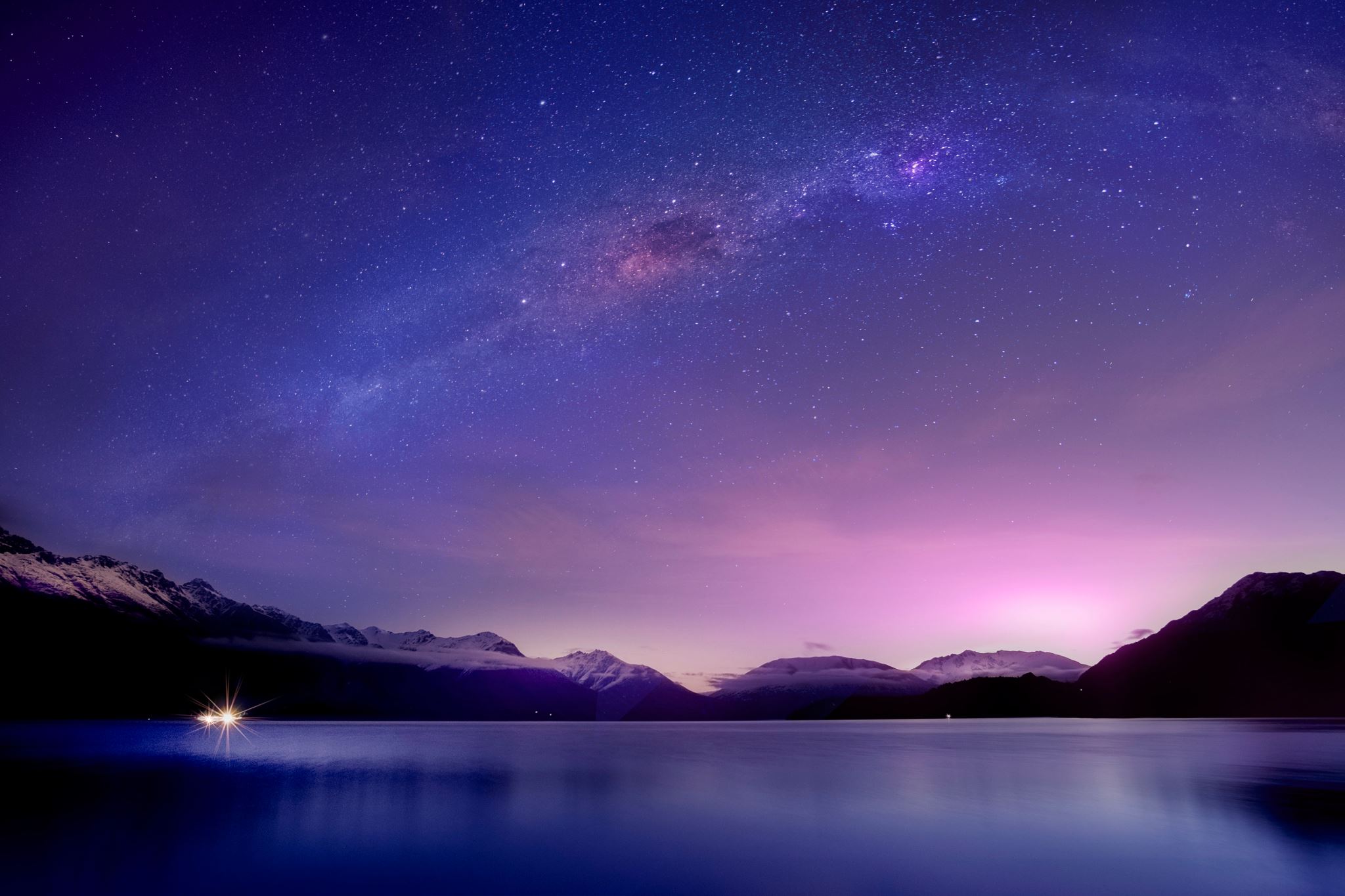 “Have you more faith in a spoonful of medicine than in the power that animates the living world?”
-Dr. B.J. Palmer
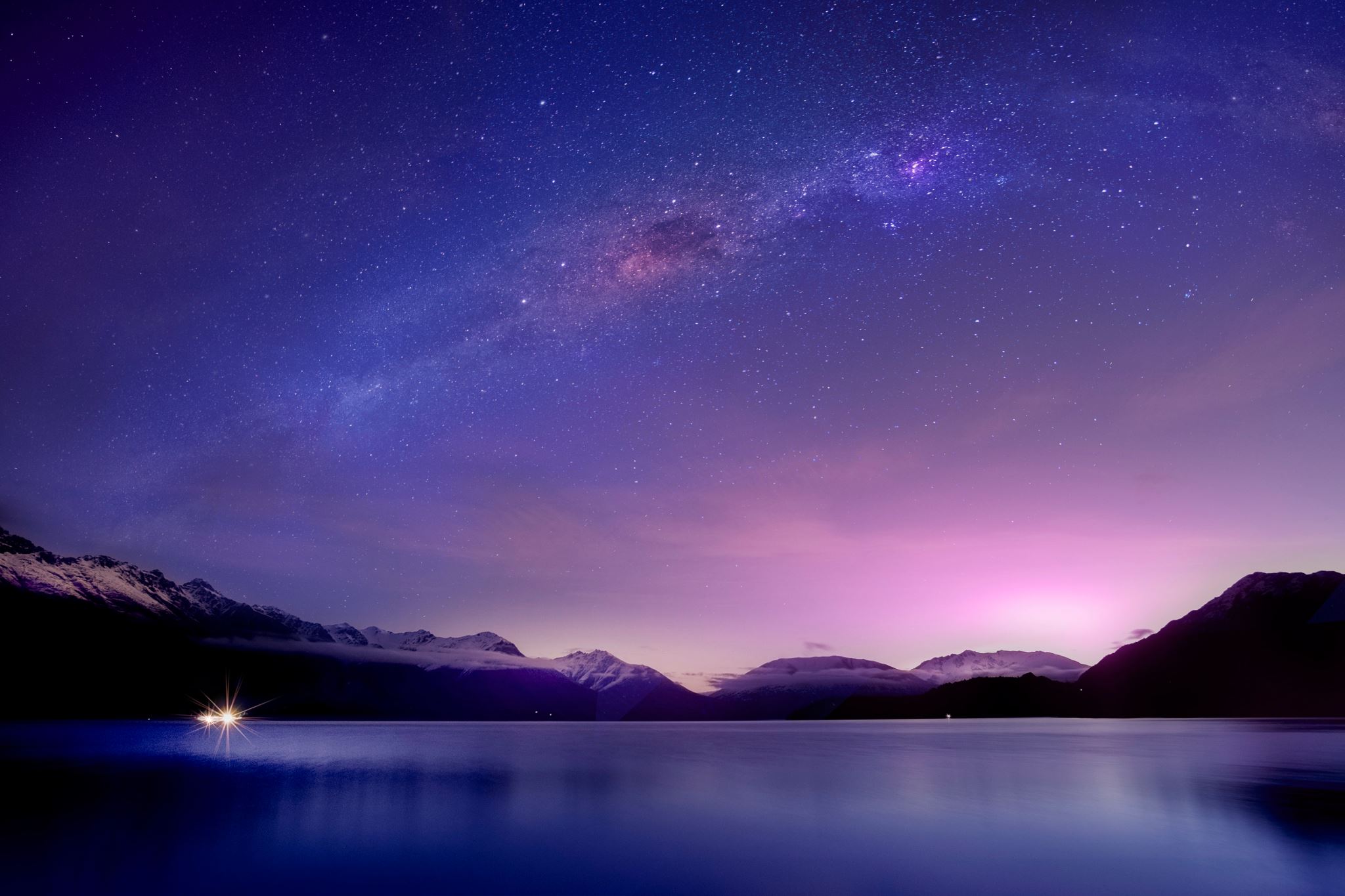 “How do you make a dimmed light bright again? Remove the interference. How do you increase health in a dis-eased person? The same way!”
-Dr. B.J. Palmer
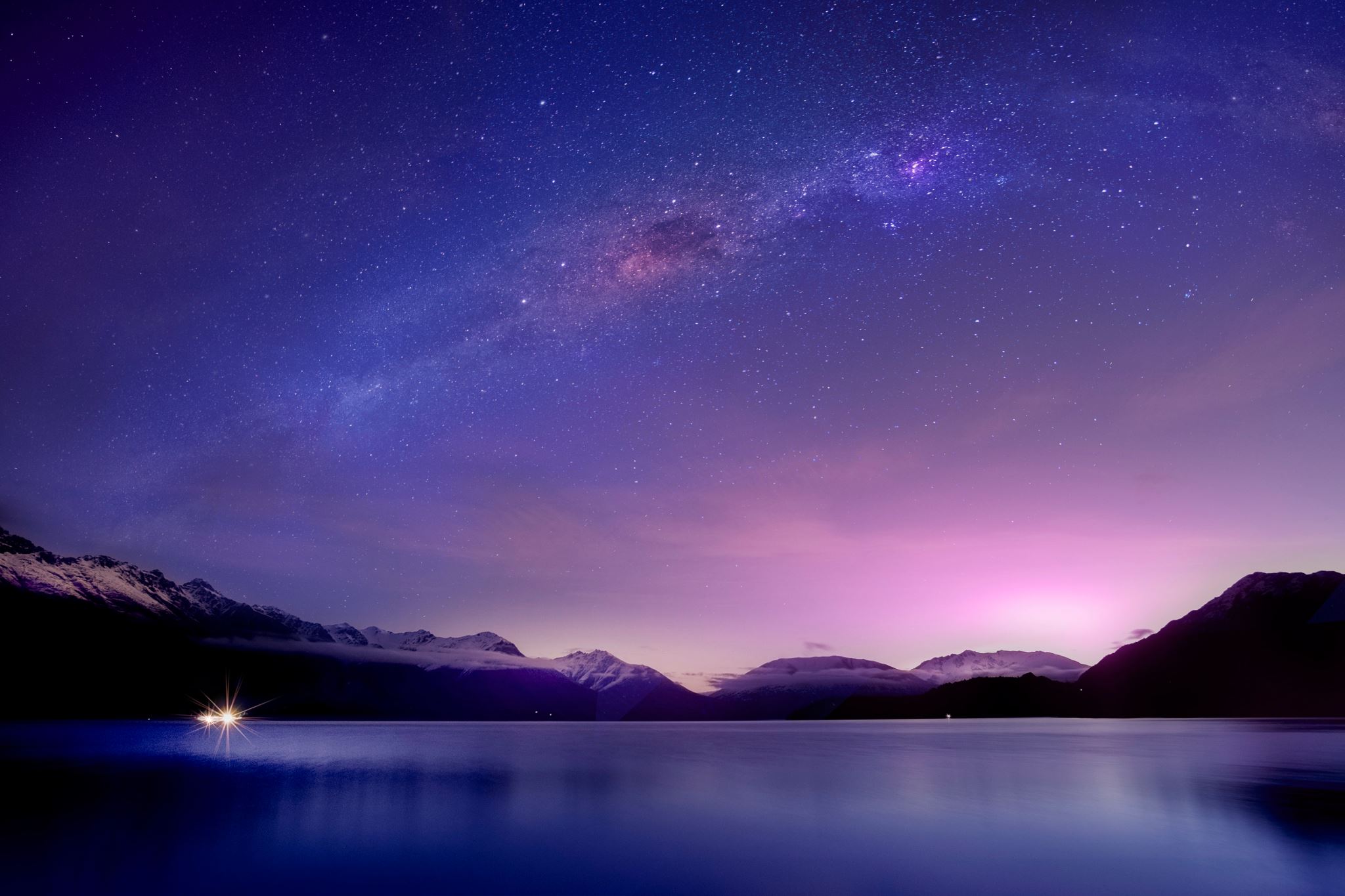 “Many of us take better care of our automobiles than we do our own bodies...yet the auto has replaceable parts.”
-Dr. B.J. Palmer
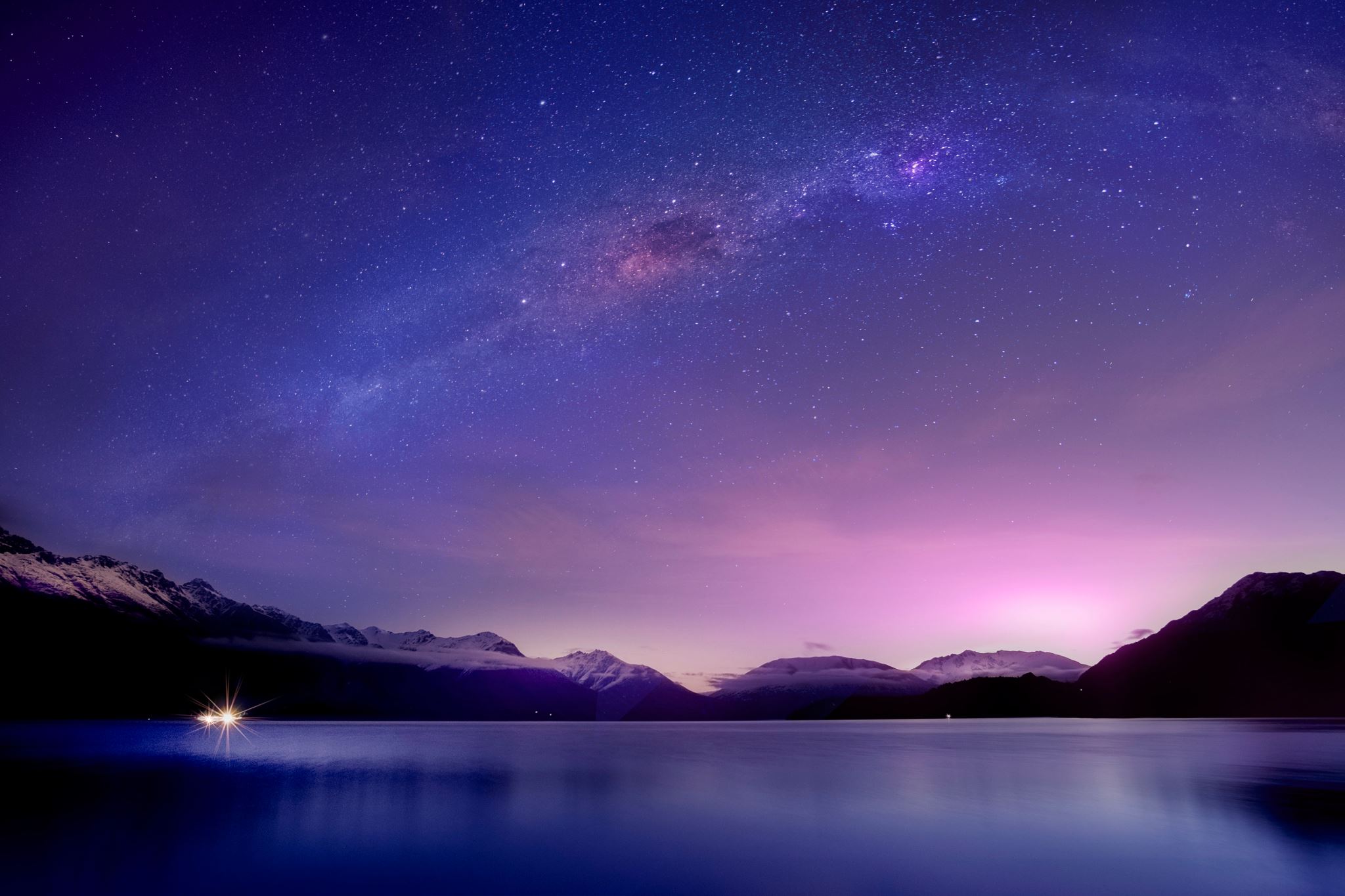 “So what Chiropractic does, is that it simply takes the handcuffs off Nature, as it were. By finding the particular vertebra that had shifted and restoring it to its natural position, the adjustment thus releases the natural flow of nerve impulse.”
-Dr. B.J. Palmer
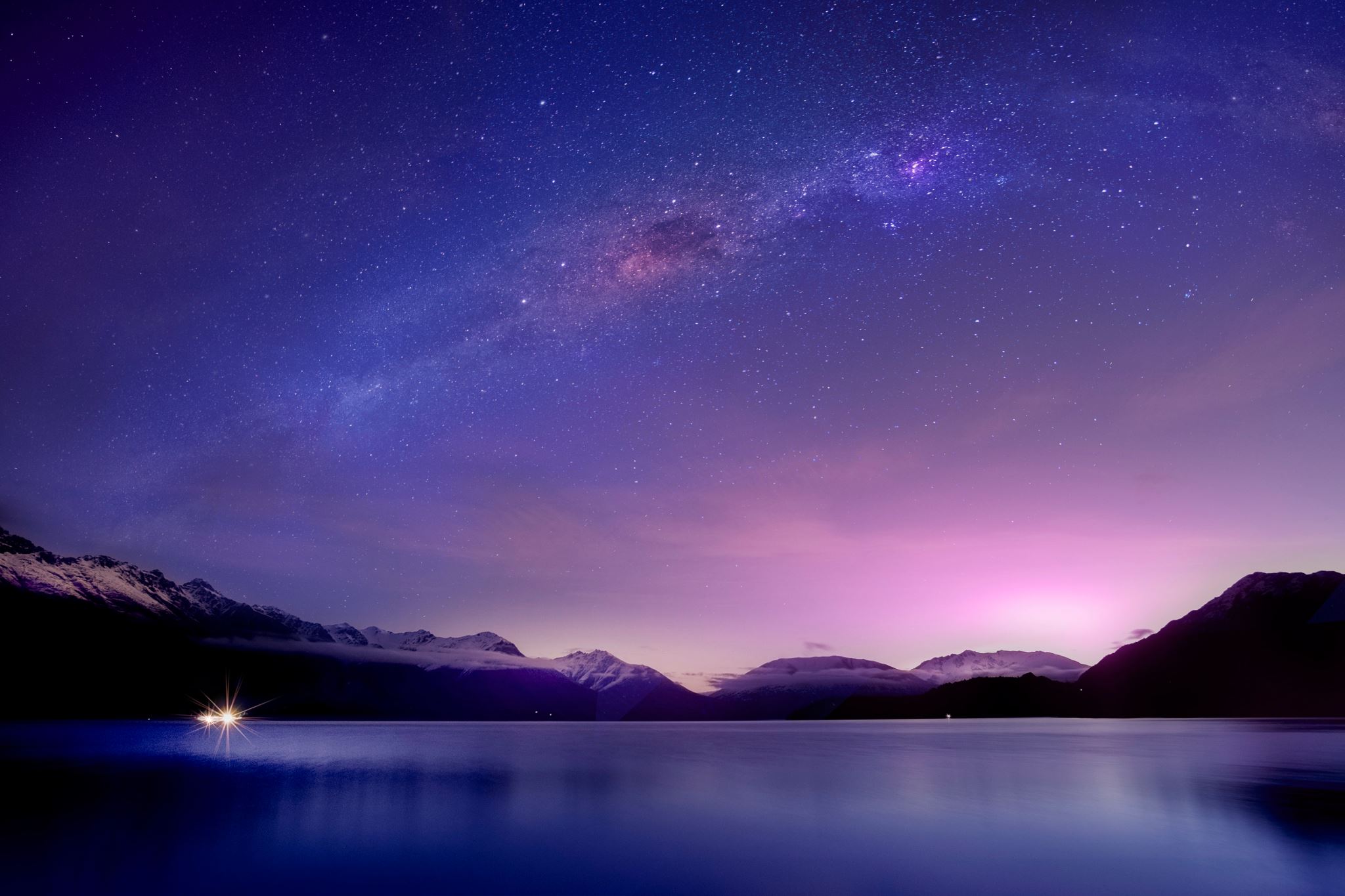 “Your Chiropractor does everything possible to help Innate heal-but he cannot heal nor can anyone else produce healing for you.”
-Dr. B.J. Palmer
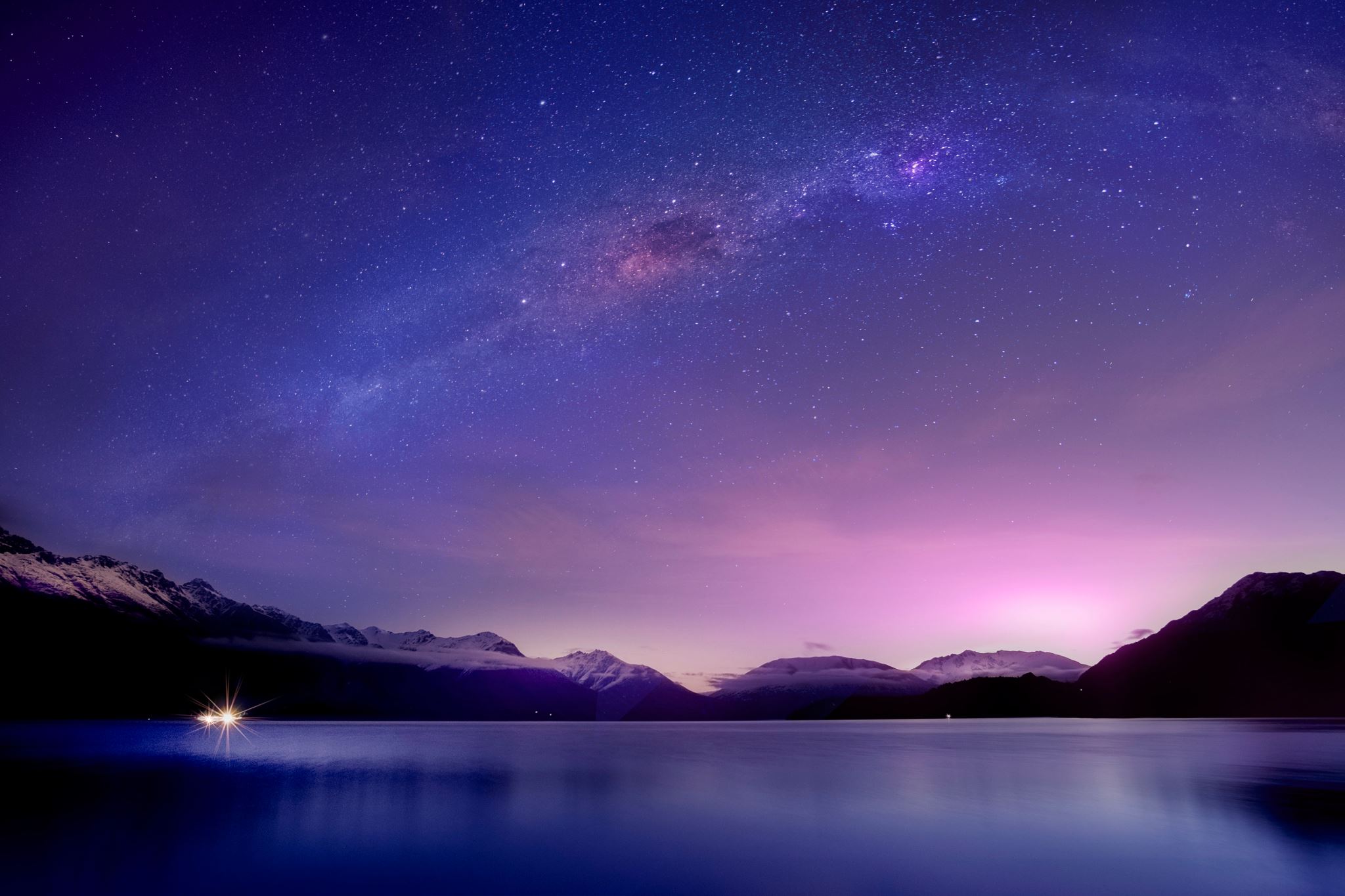 “While other professions are concerned with changing the environment to suit the weakened body, chiropractic is concerned with strengthening the body to suit the environment.”
-Dr. B.J. Palmer
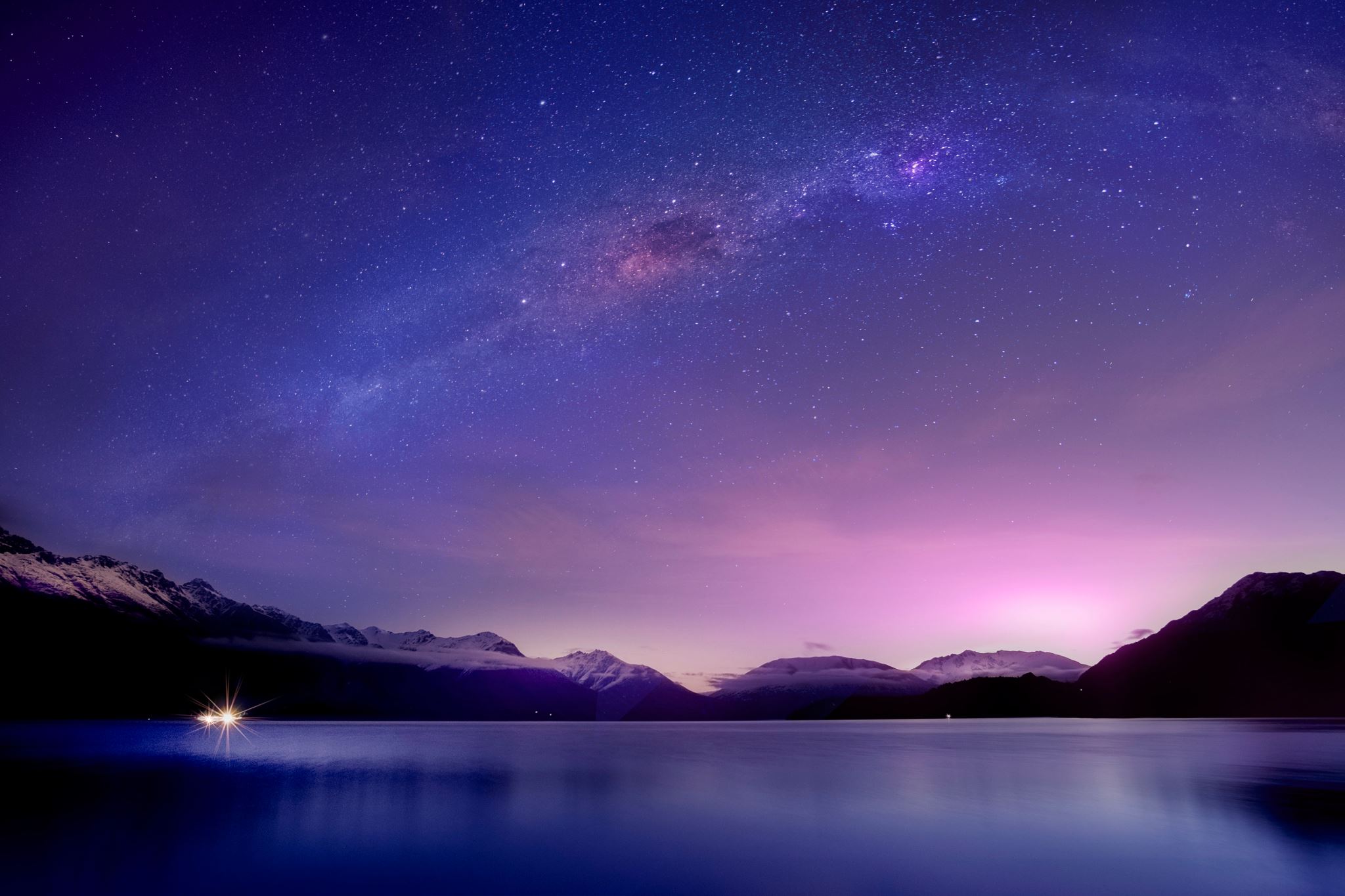 “There is no effect without a cause. Chiropractors adjust causes. Others treat effects.”
-Dr. B.J. Palmer
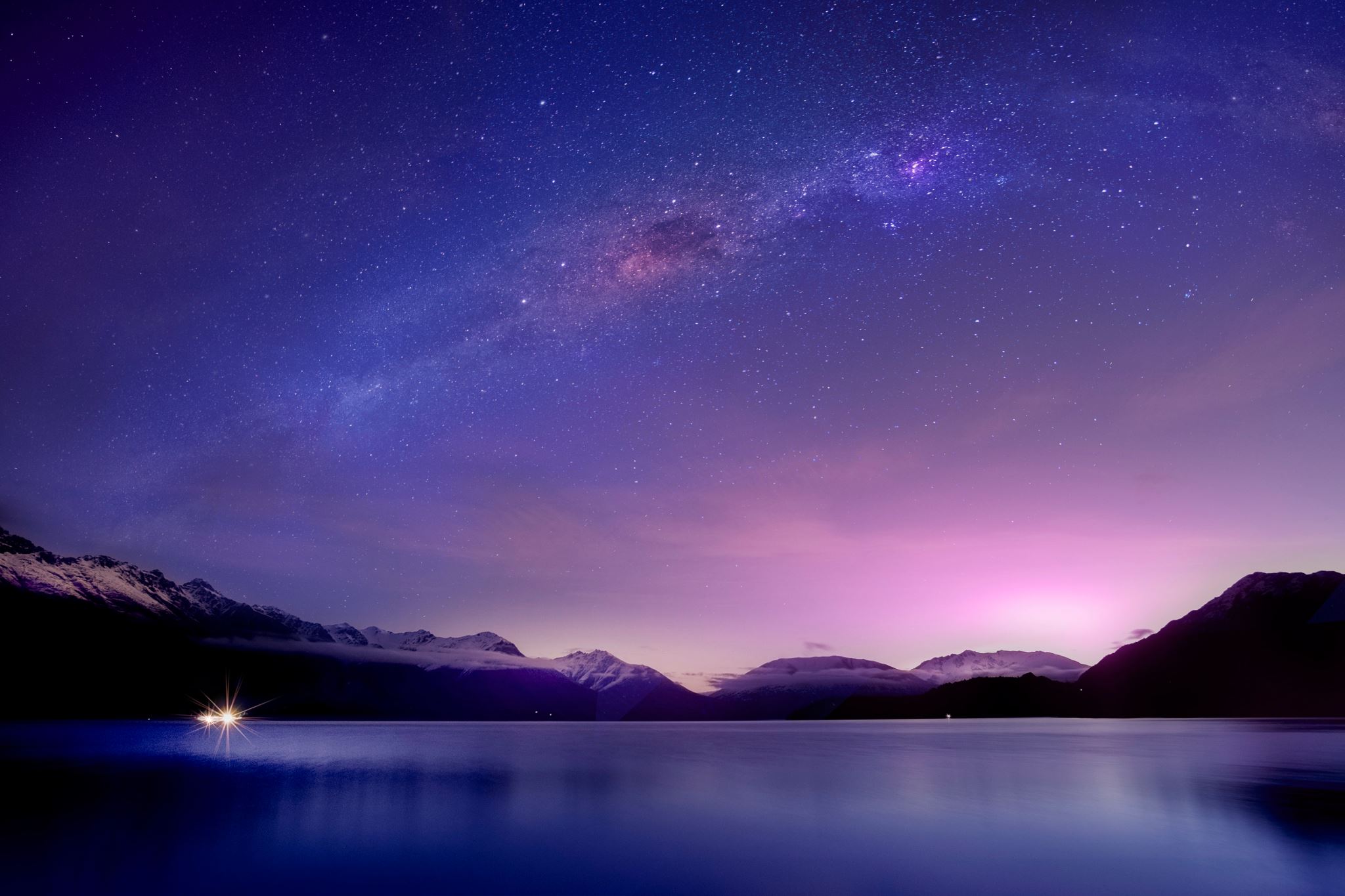 “Medical men have searched the world for remedies, desiring an antidote. Chiropractors find the cause in the person ailing.”
-Dr. B.J. Palmer
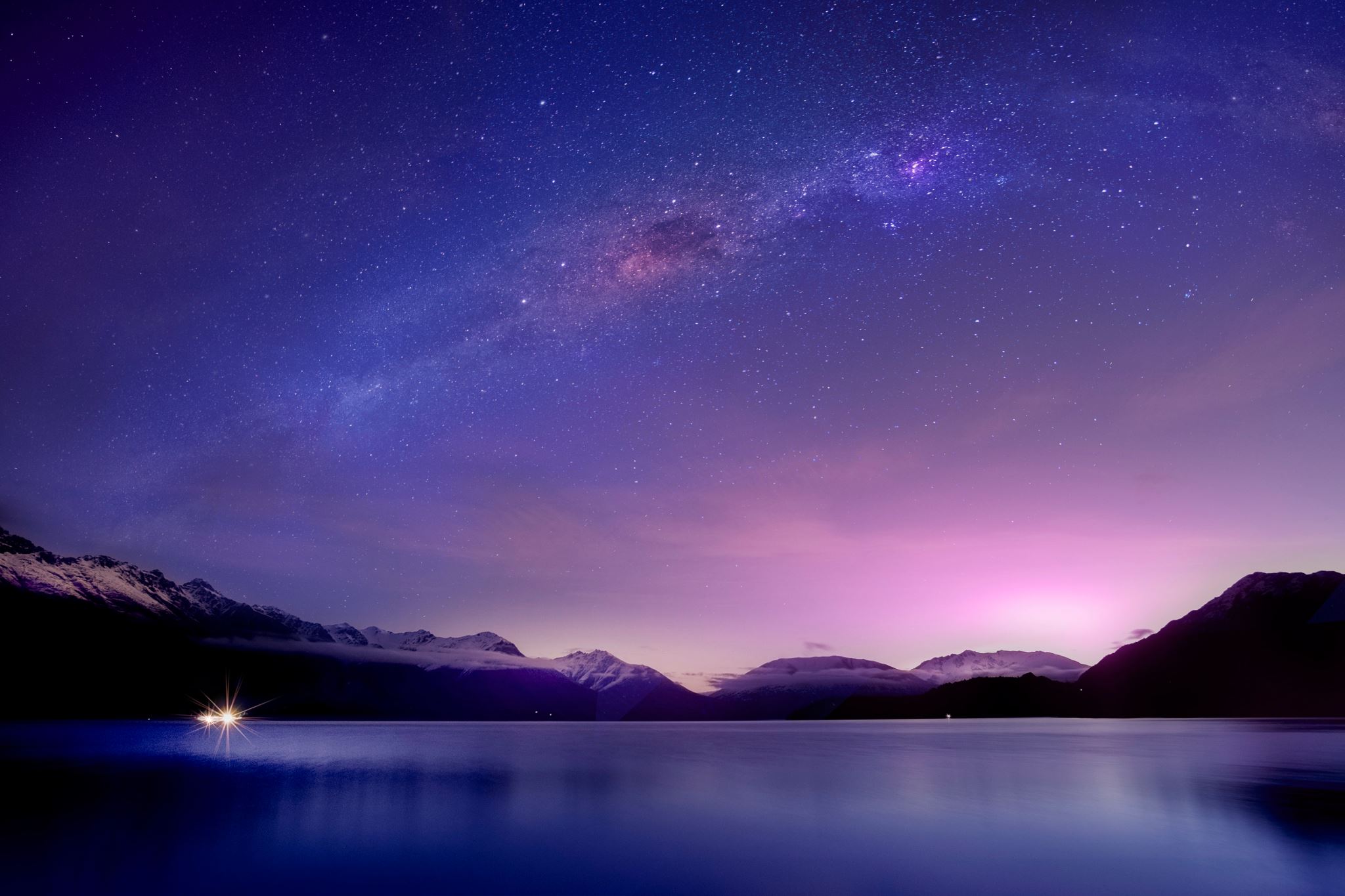 “Chiropractic is health insurance. Premiums small. Dividends large!”
-Dr. B.J. Palmer
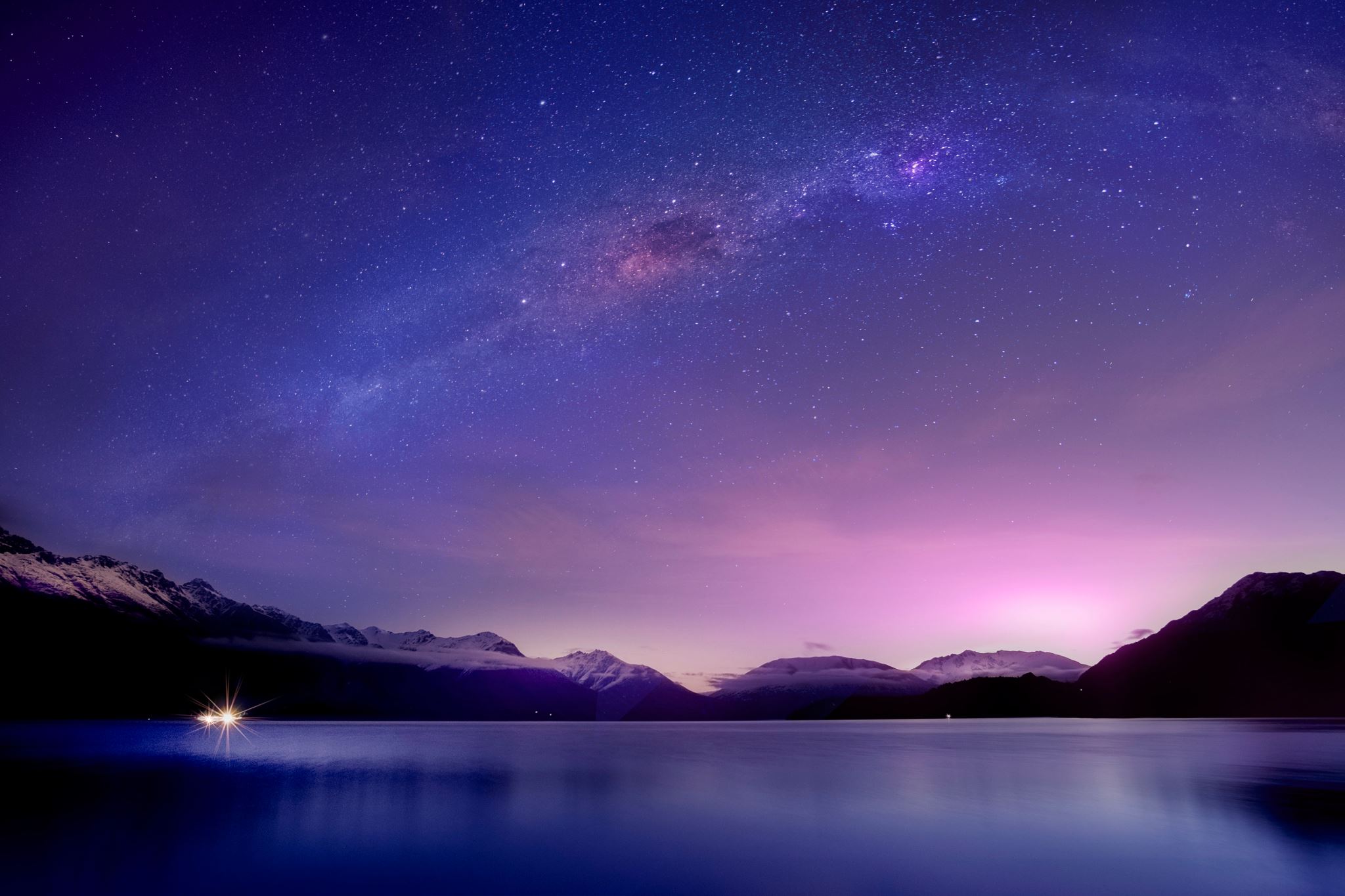 “In the future, Chiropractic will be valued for its preventative qualities as much as for relieving and adjusting the cause of ailments.”
-Dr. B.J. Palmer
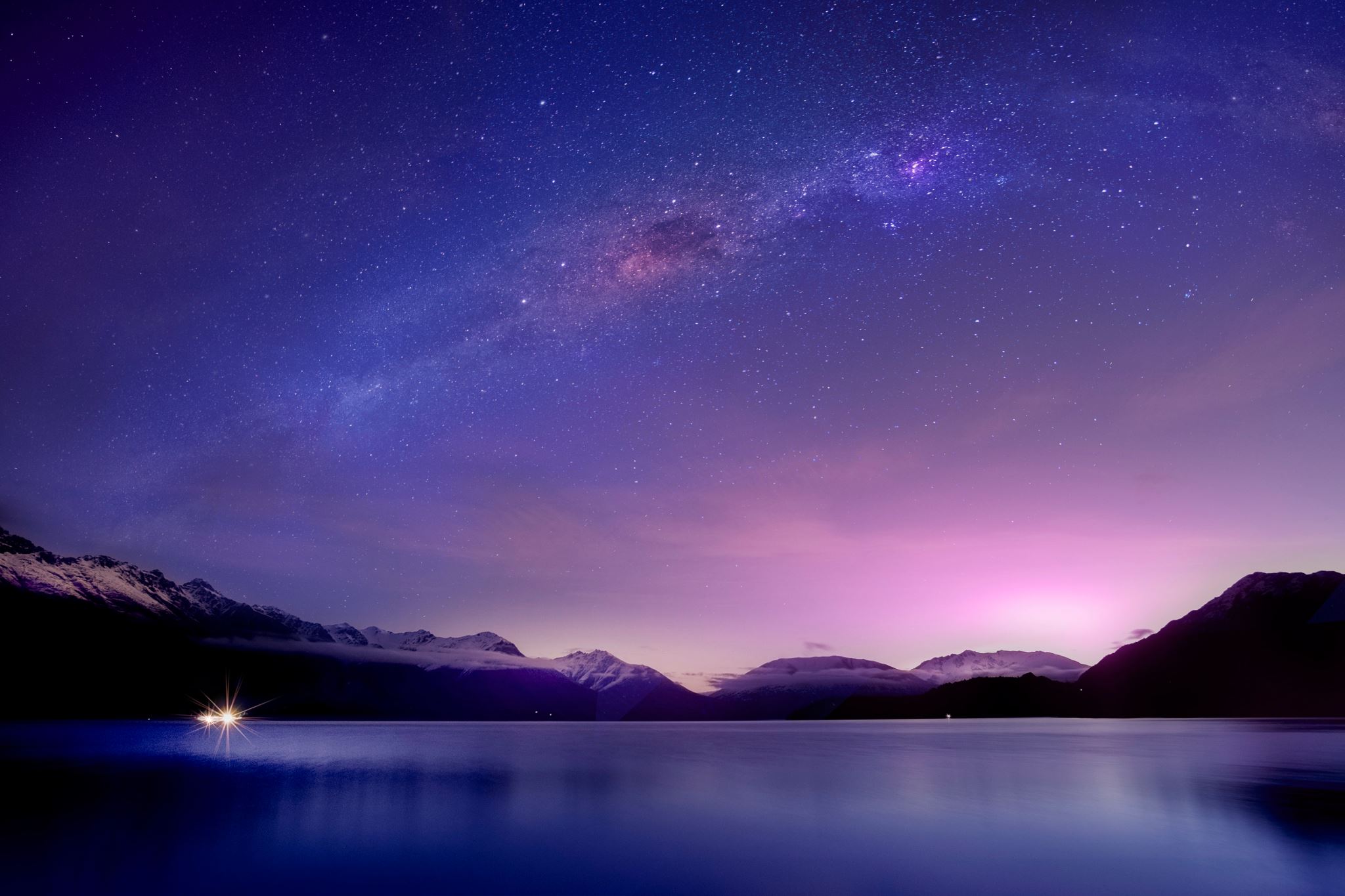 “Innate is God in human beings. Innate is good in human beings. Innate cannot be cheated, violated, or tricked.”
-Dr. B.J. Palmer
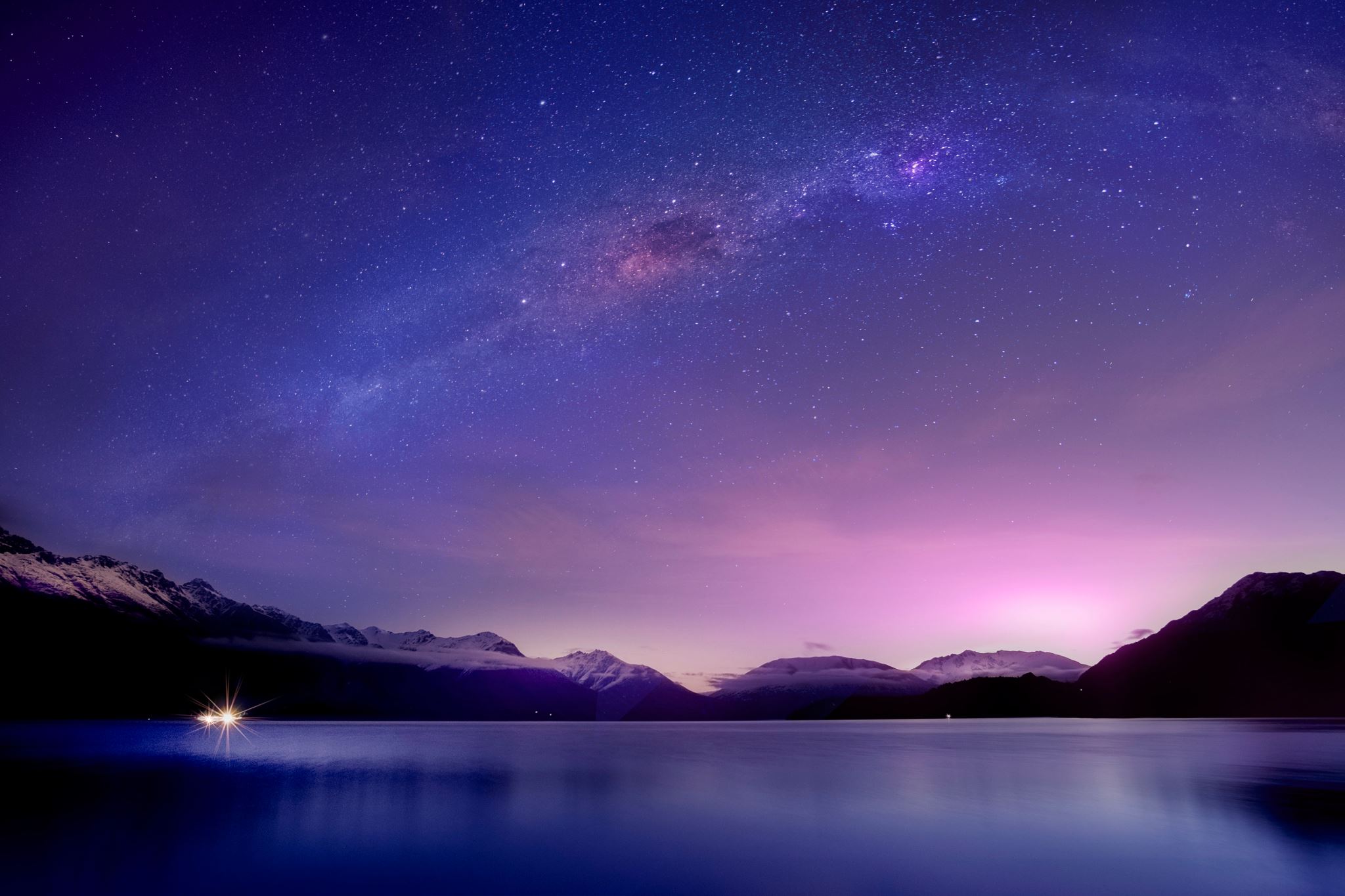 “To take in a new idea you must destroy the old, let go of old opinions, to observe and conceive new thoughts. To learn is but to change your opinion.”
-Dr. B.J. Palmer
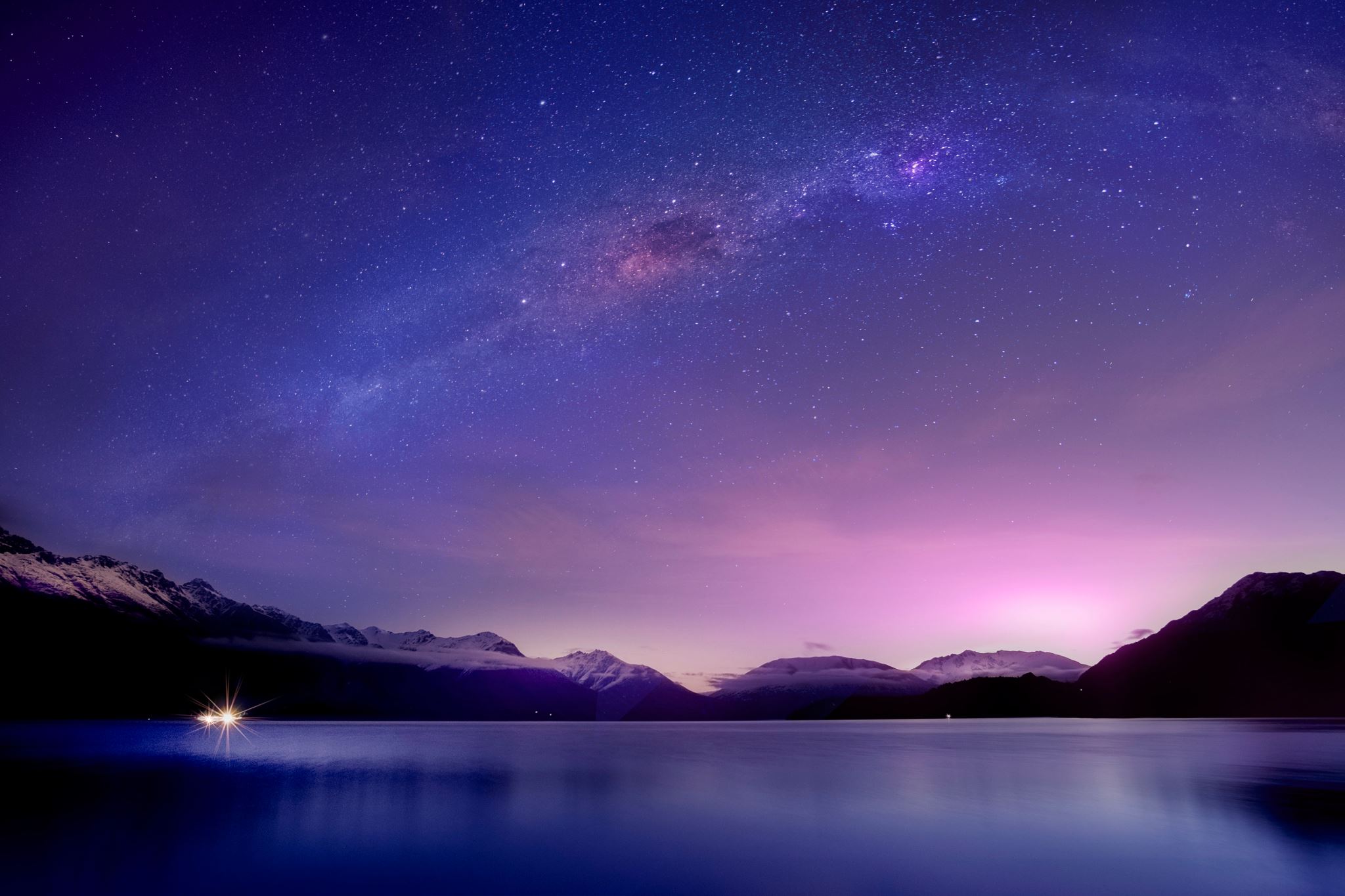 “Smile and smile often. Smile regularly. Smile when you don’t feel like it and you will feel like it when you smile.”
-Dr. B.J. Palmer
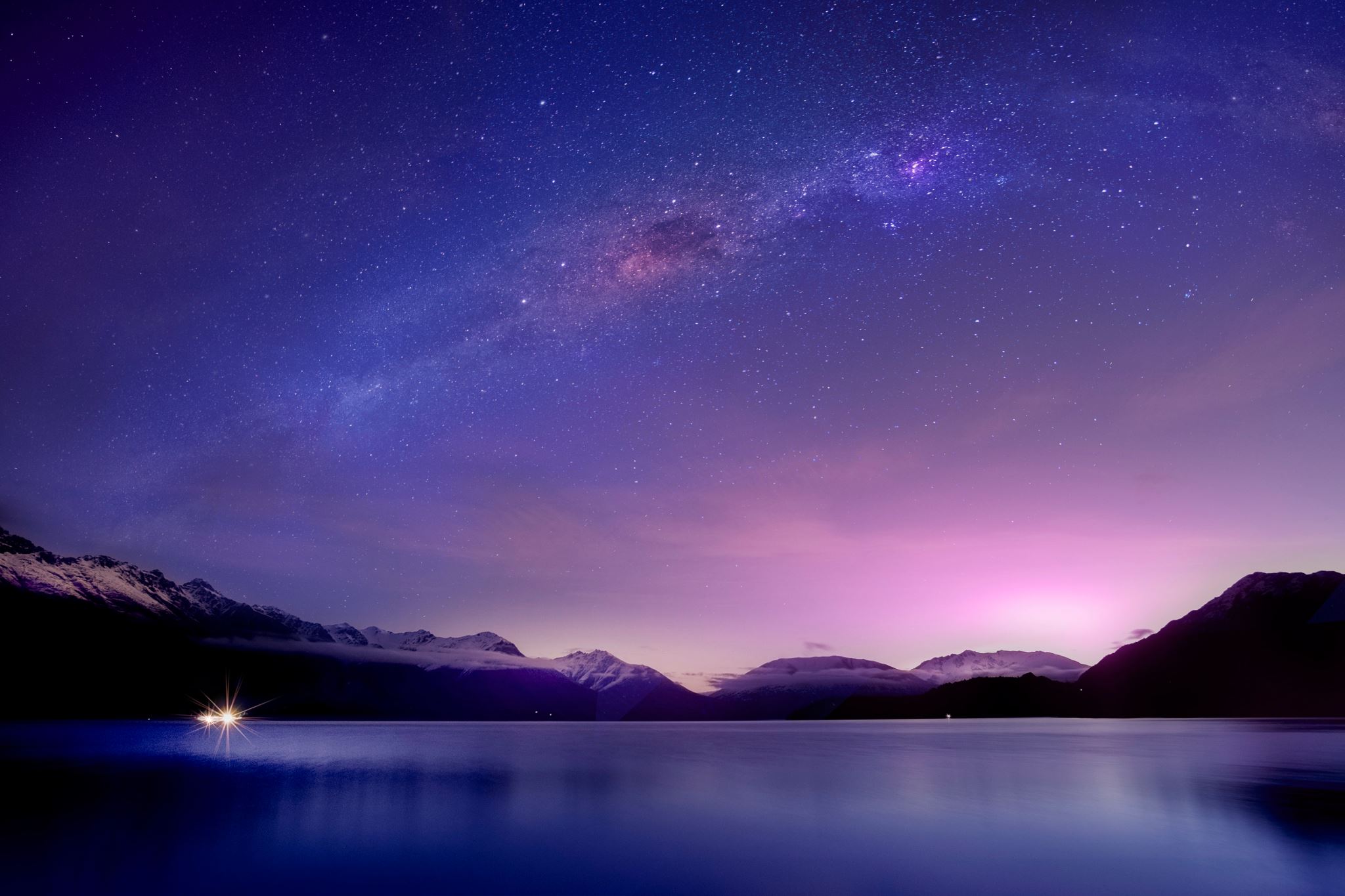 “It takes 65 muscles to frown and 13 to make a smile. Why work overtime?”
-Dr. B.J. Palmer
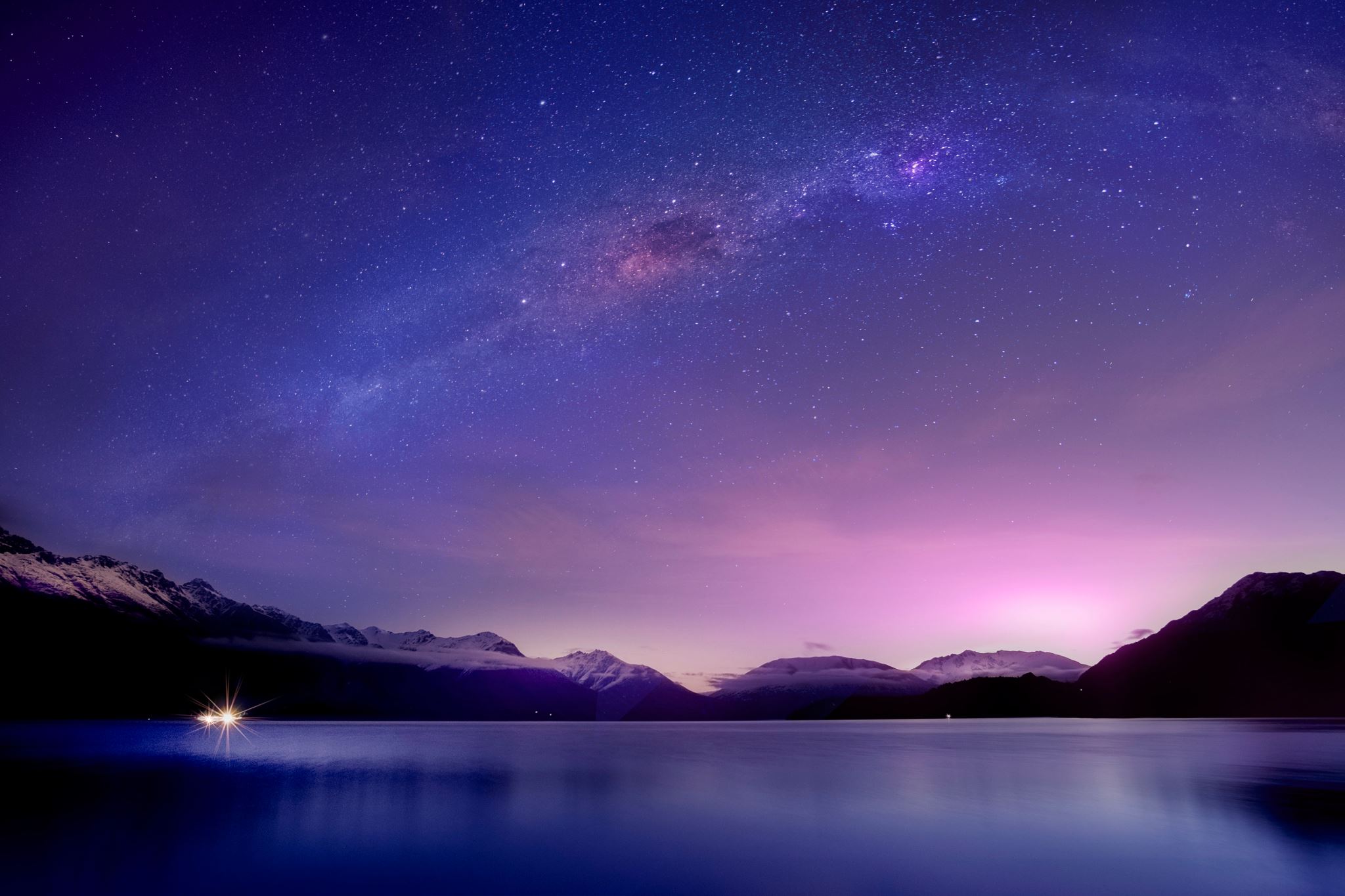 “Knowledge is knowing a fact, wisdom is knowing what to do with that fact.”
-Dr. B.J. Palmer
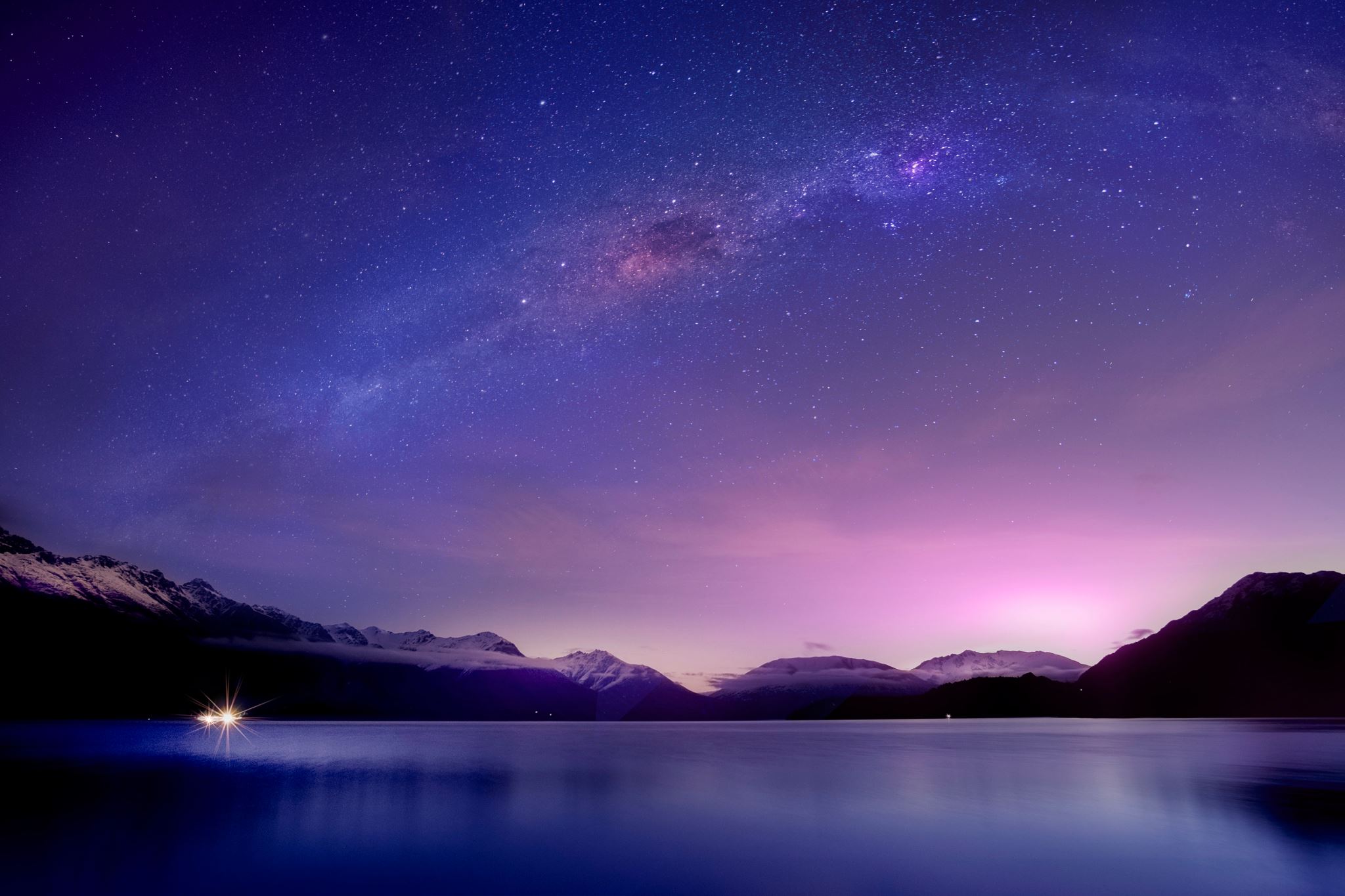 “May god flow from above down, it's bounteous strength courages, and understandings to carry on and may your innates receive and act on that free flow of wisdom from above- down - inside- out.”
-Dr. B.J. Palmer
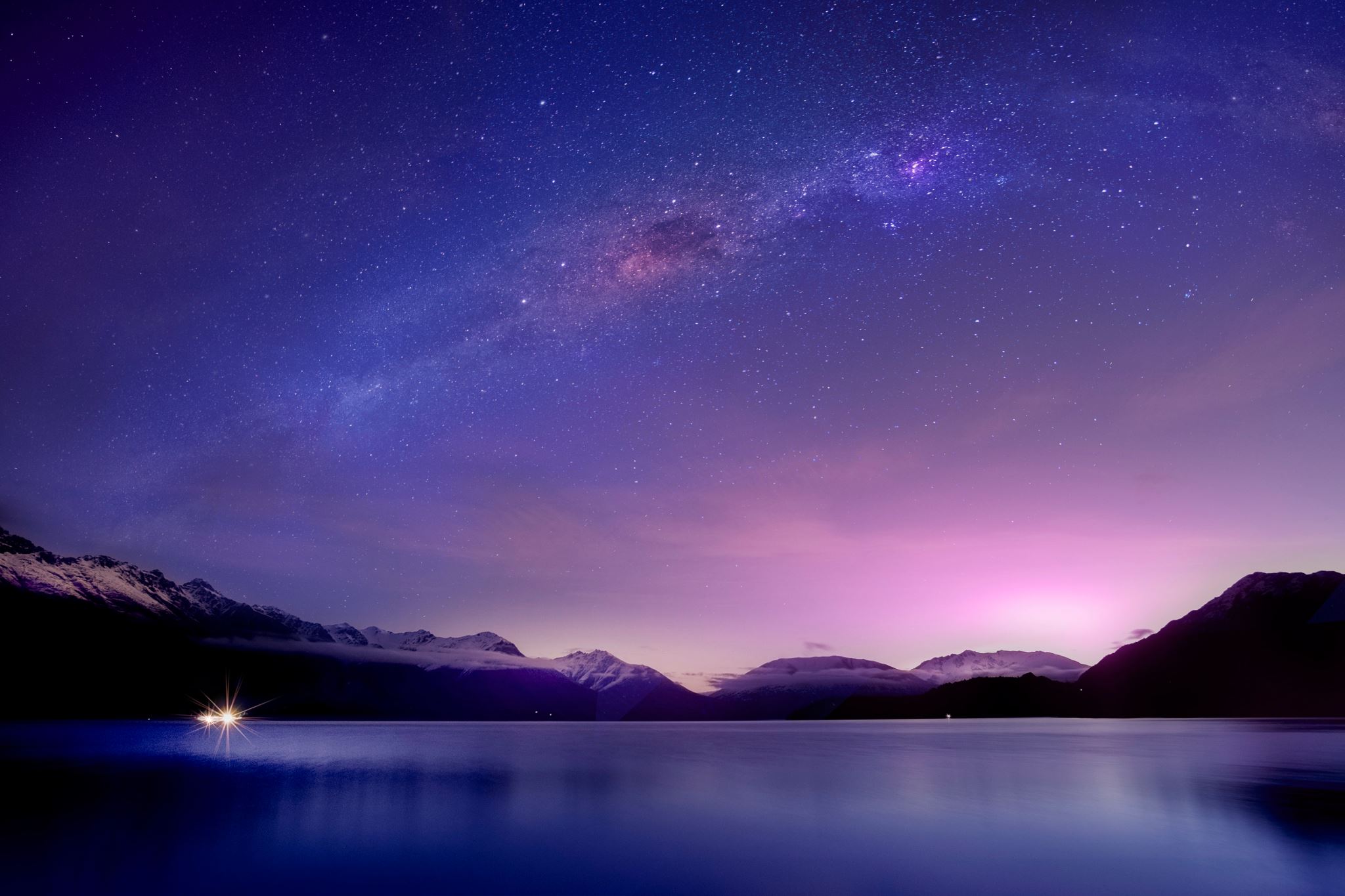 “Miracles are manifestations for which science has no definition, no analysis.”
-Dr. B.J. Palmer
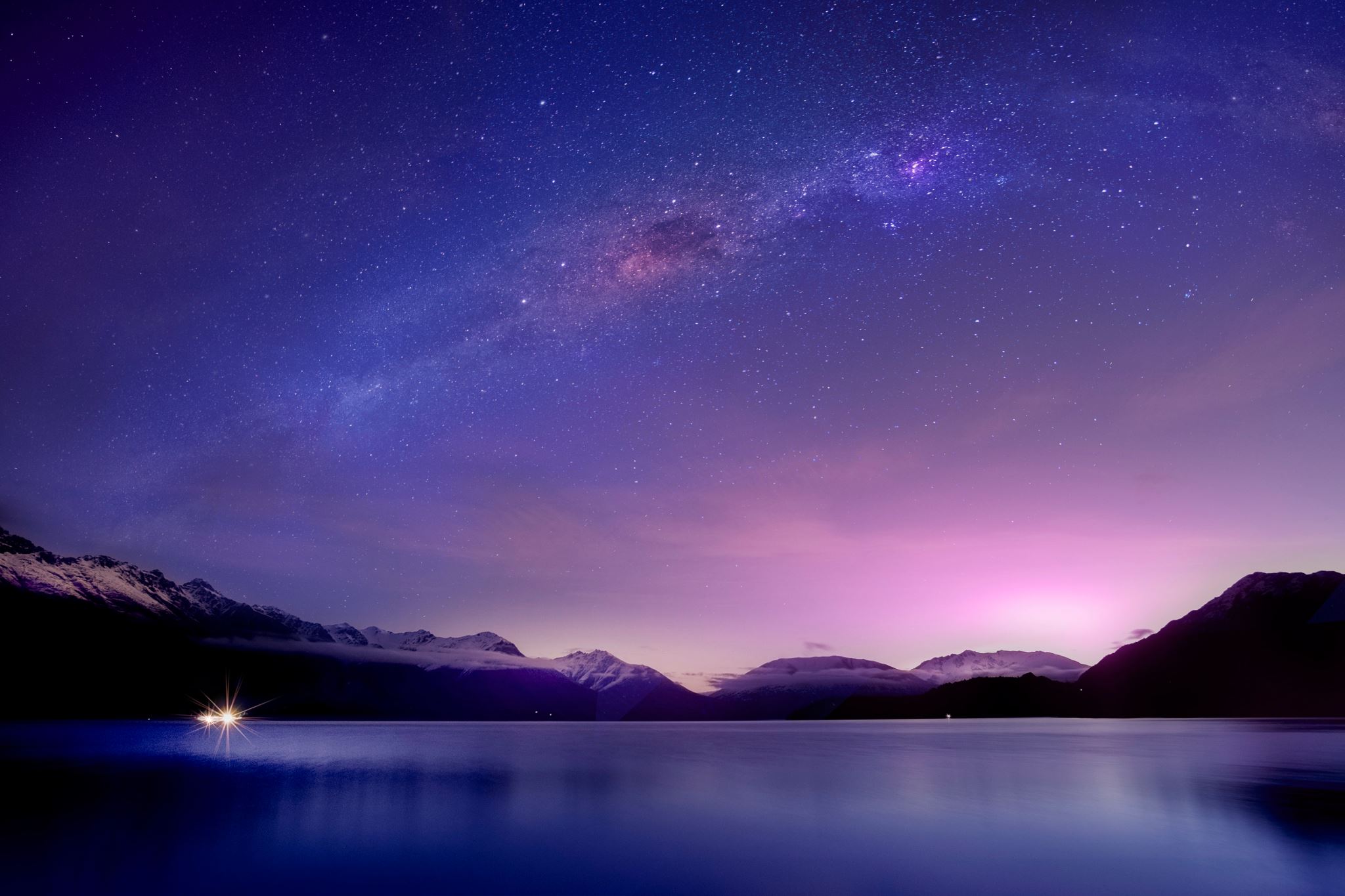 “The master of your body did not run off and leave you masterless.”
-Dr. B.J. Palmer
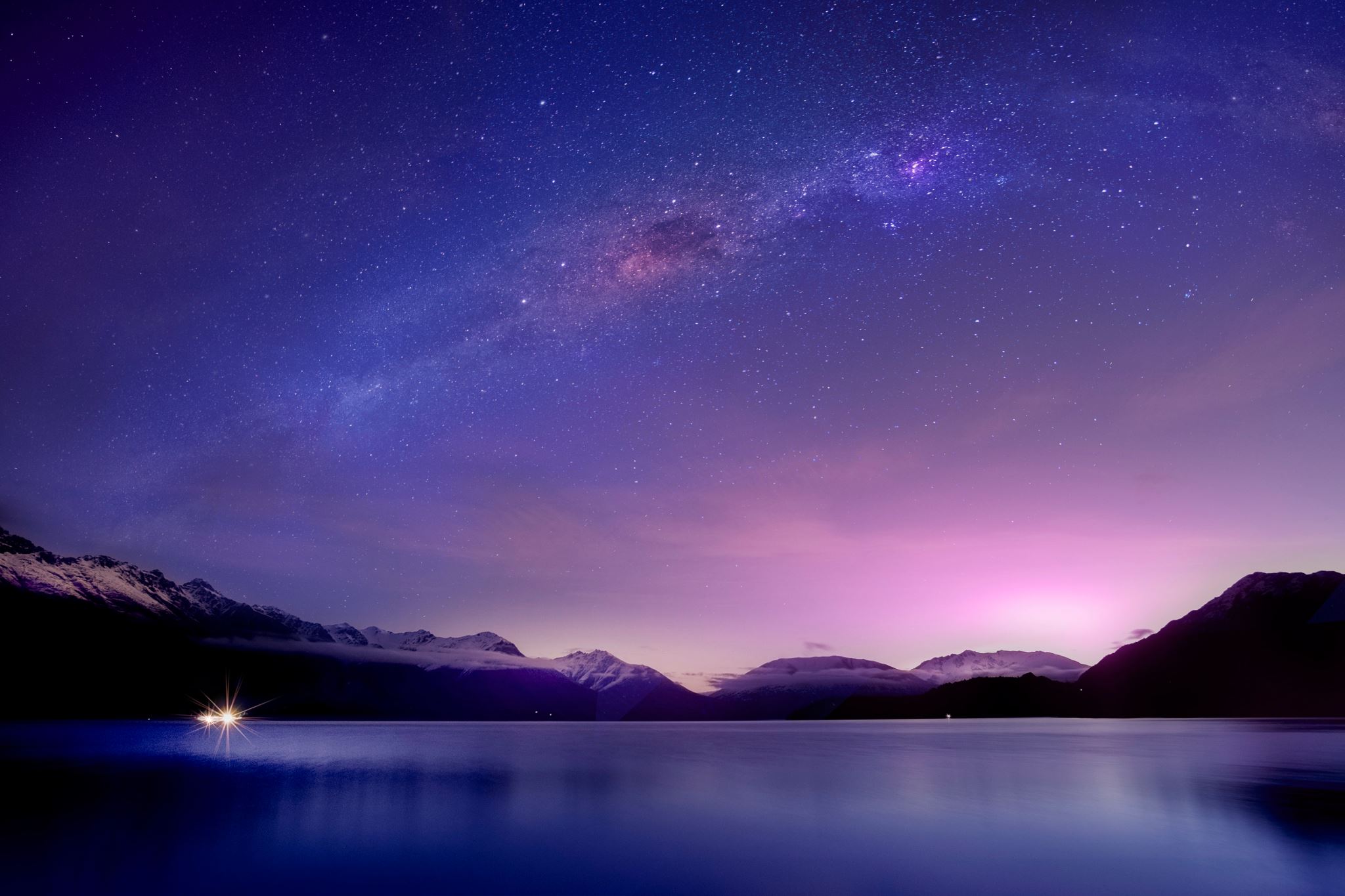 “He stayed on the job as innate, as the fellow within, as nerve transmission controlling every function of life, as spirit from above-down, inside-out, expressing, creating, exploring, directing you in every field and phase of experience so that your home is truly the world and the world is your home.”
-Dr. B.J. Palmer
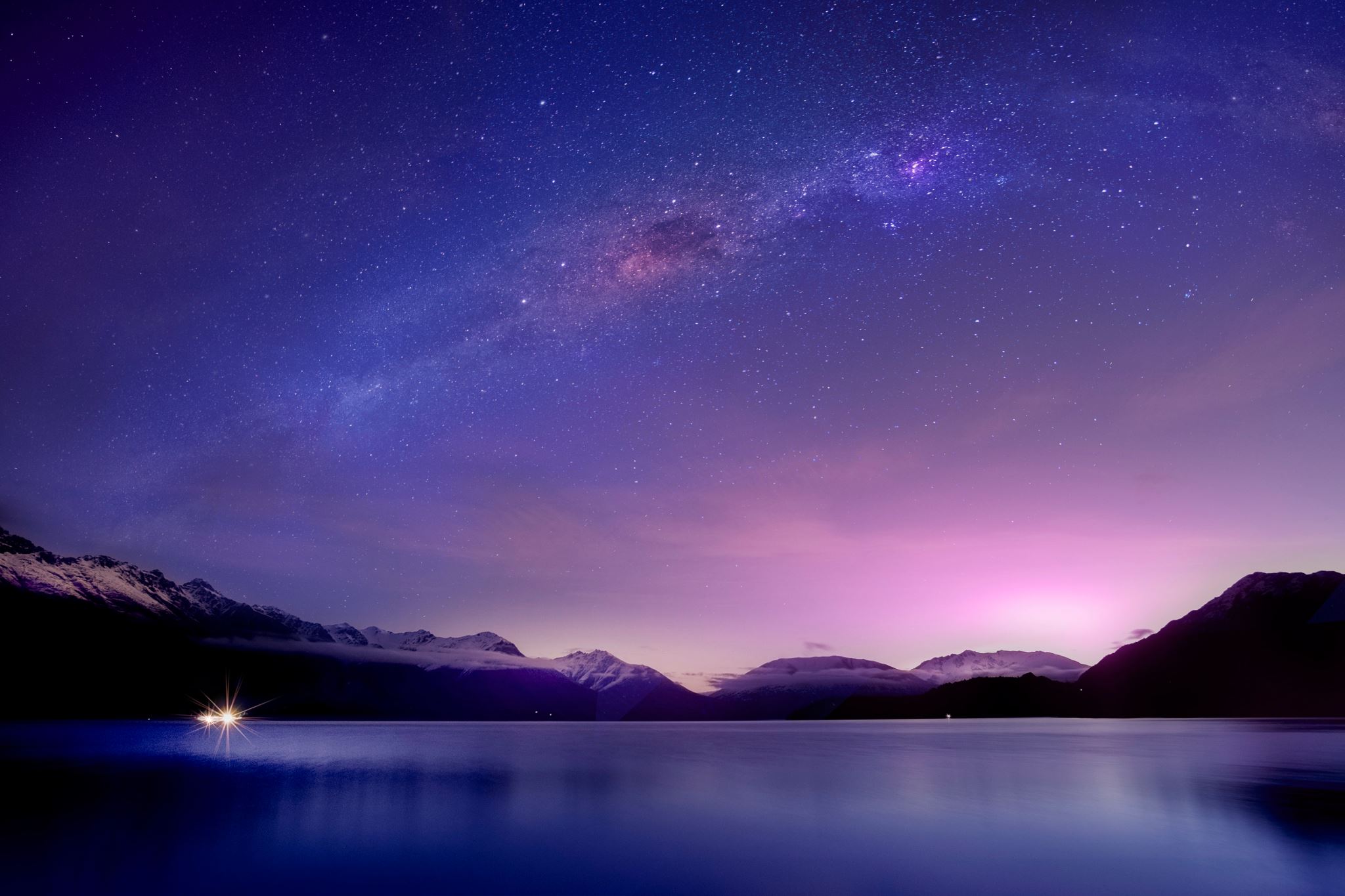 “We get sick because of something inside going wrong! We get well because of something inside going right.”
-Dr. B.J. Palmer
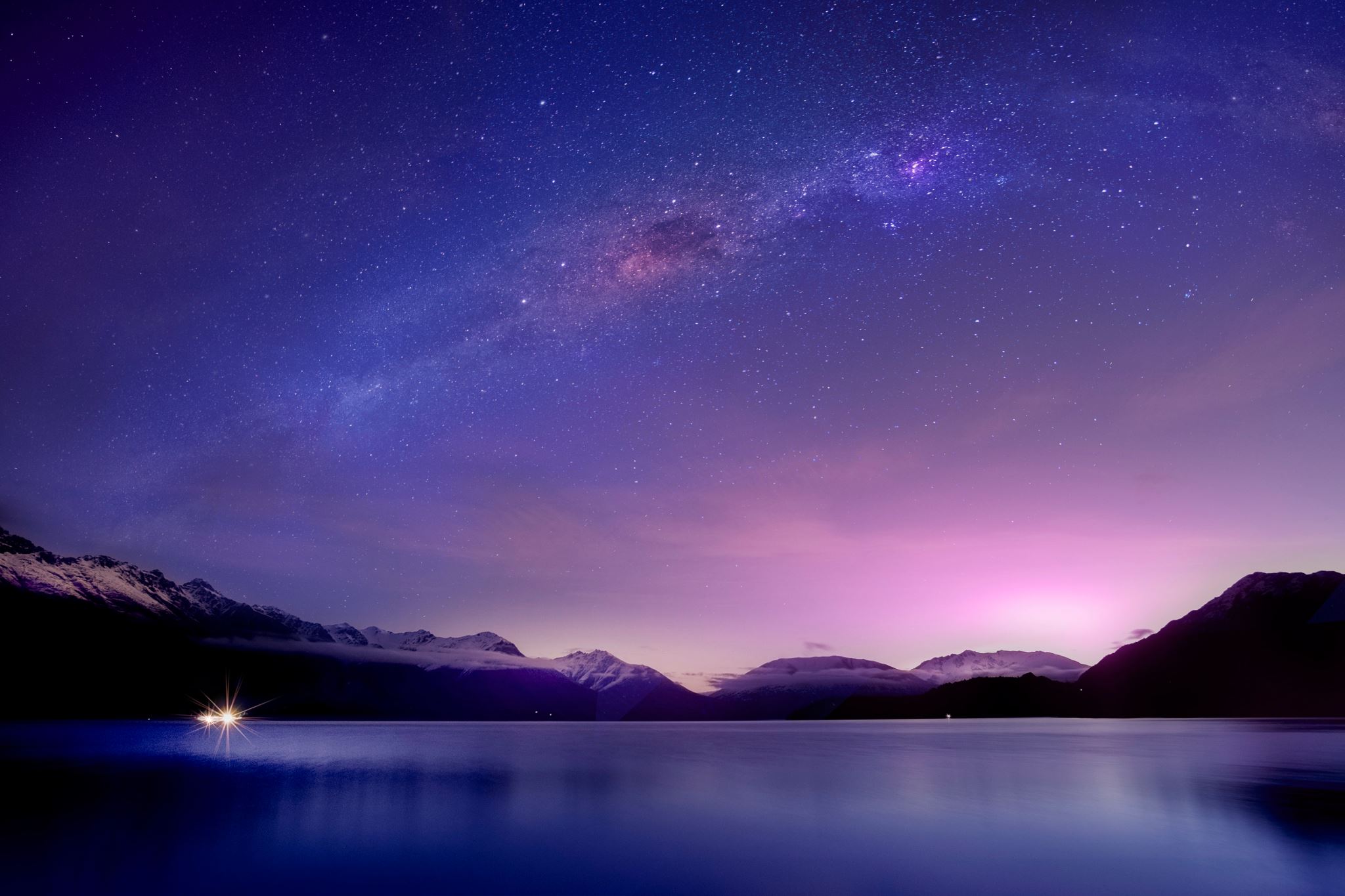 “The preservation of health is easier than the cure for disease.”
-Dr. B.J. Palmer
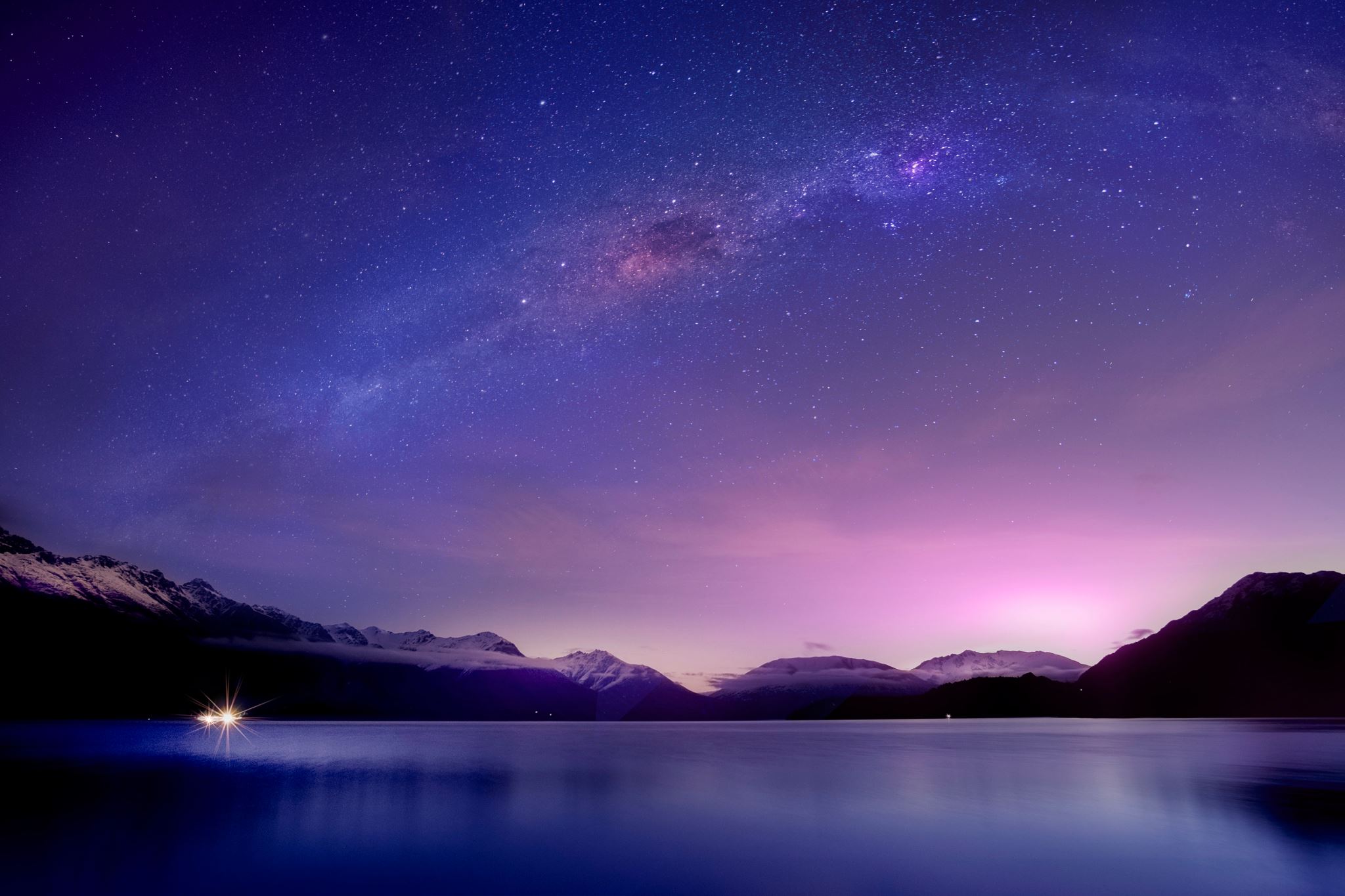 “When the right adjustment is made, innate goes to work. You feel the results when dis-ease turns to ease.”
-Dr. B.J. Palmer
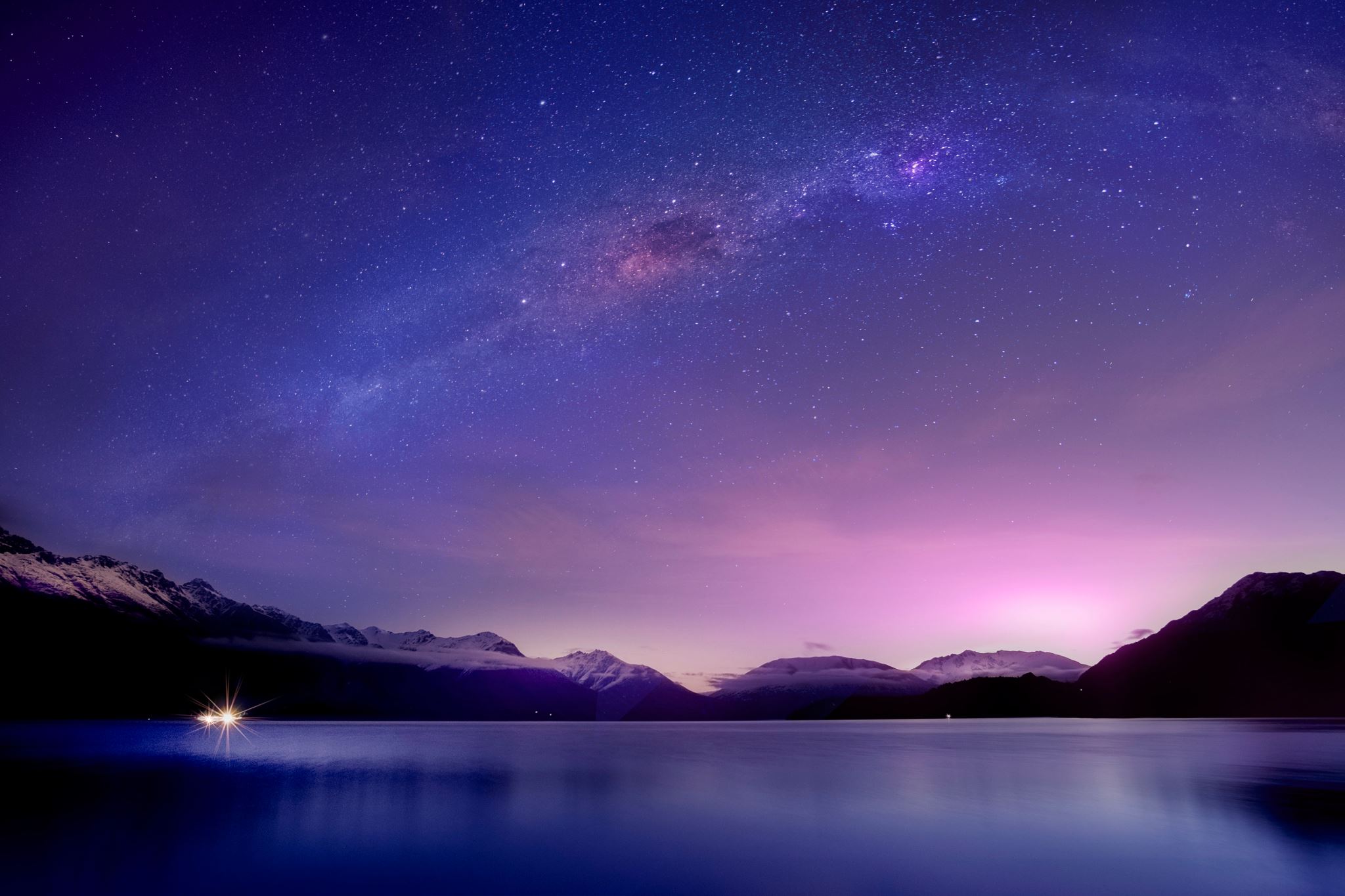 “Nature needs no help, just no interference.”
-Dr. B.J. Palmer
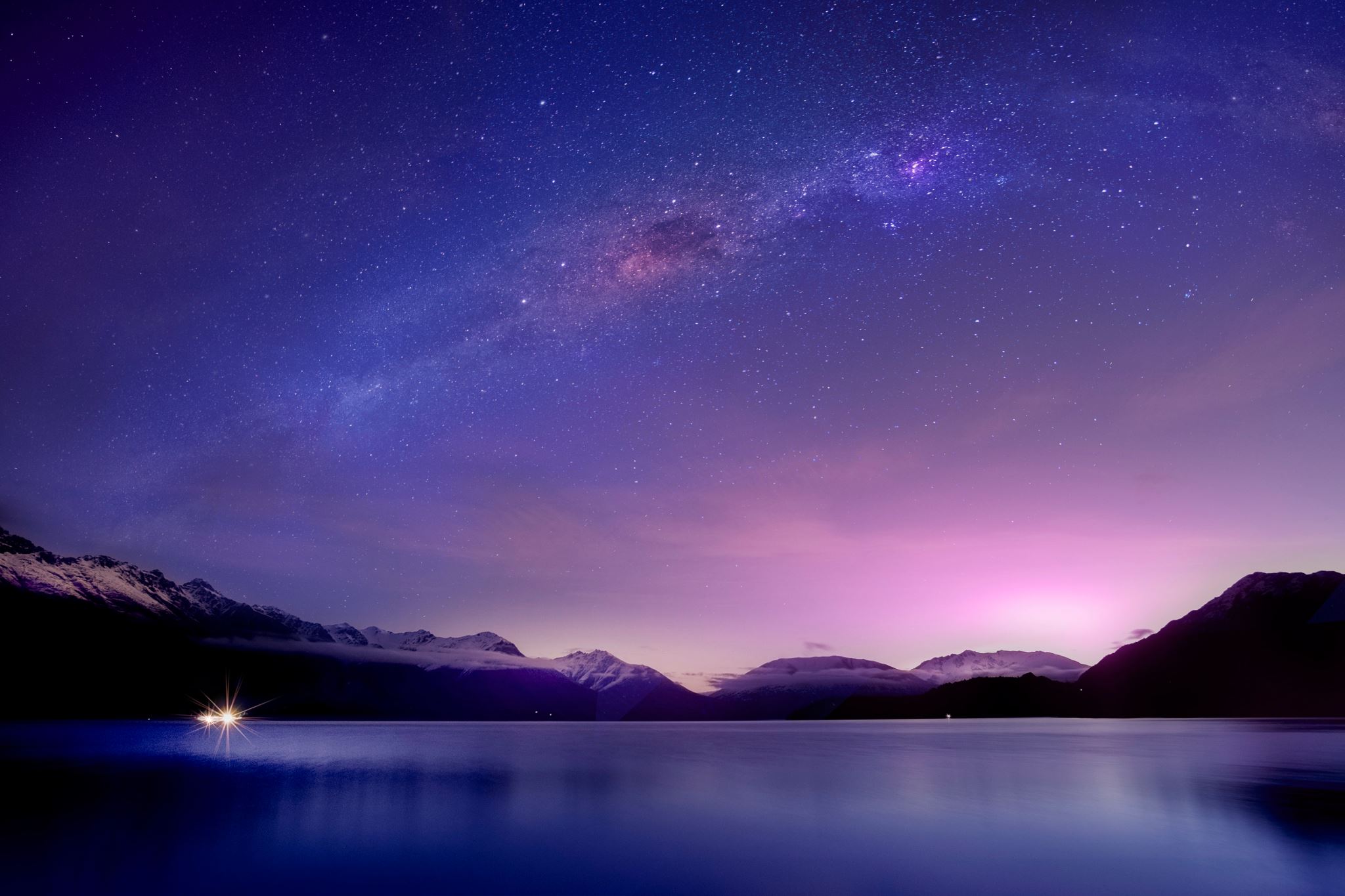 “Loving service is my first technique.”
-Dr. Jim Parker
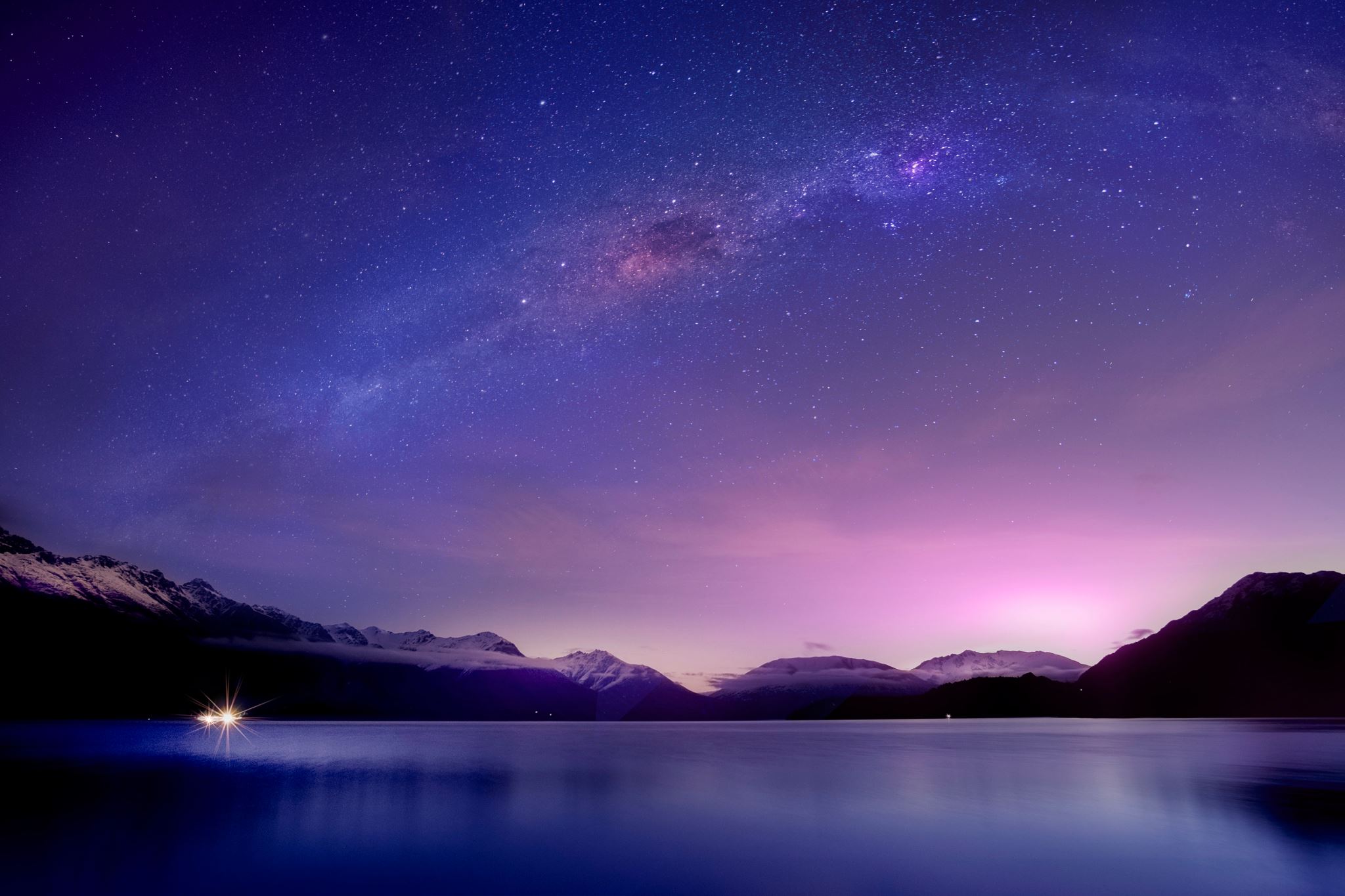 “If it is to be, it is up to me.”
-Dr. Jim Parker
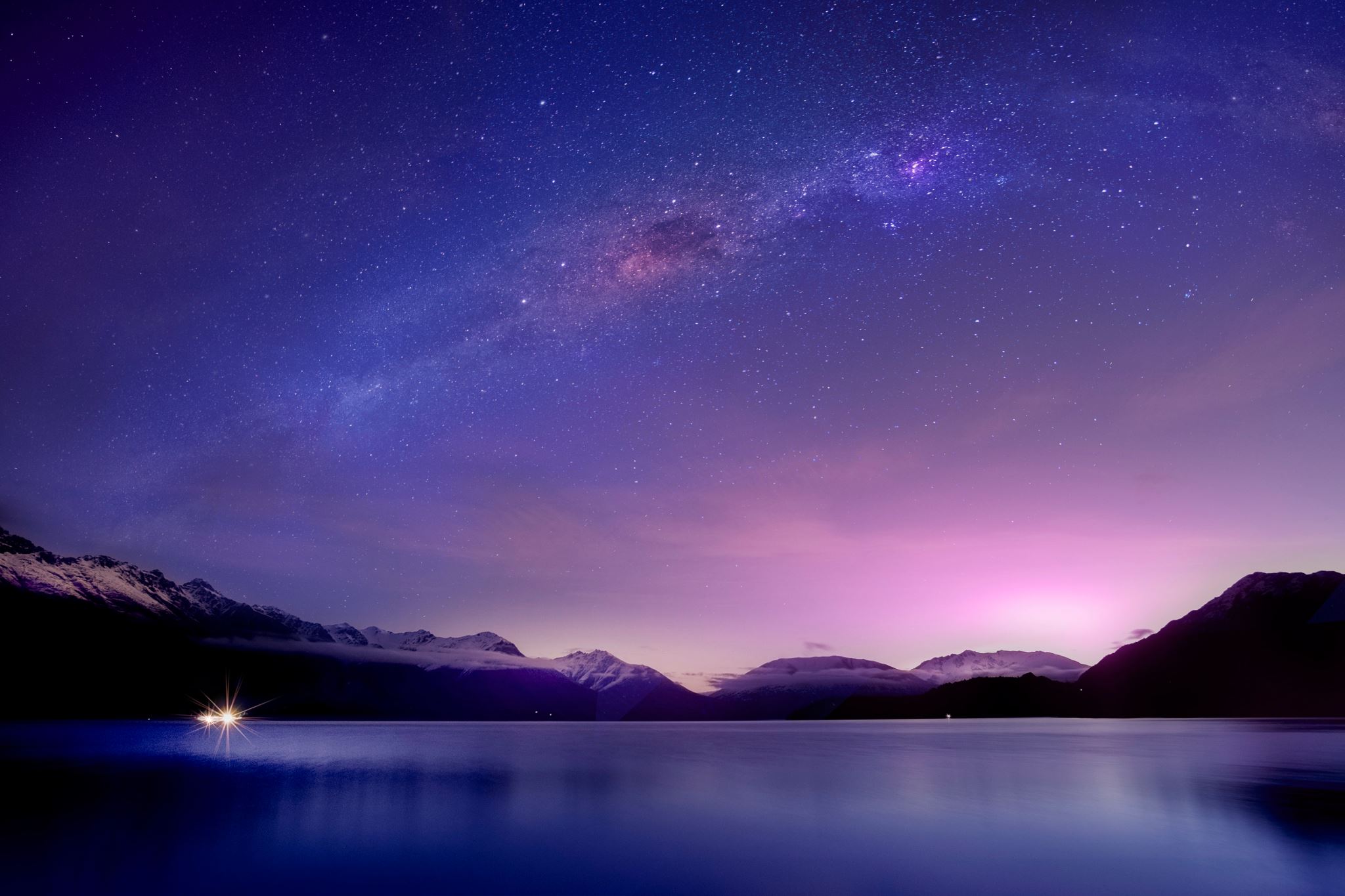 “What I see in the universe, sees me.”
-Dr. Jim Parker
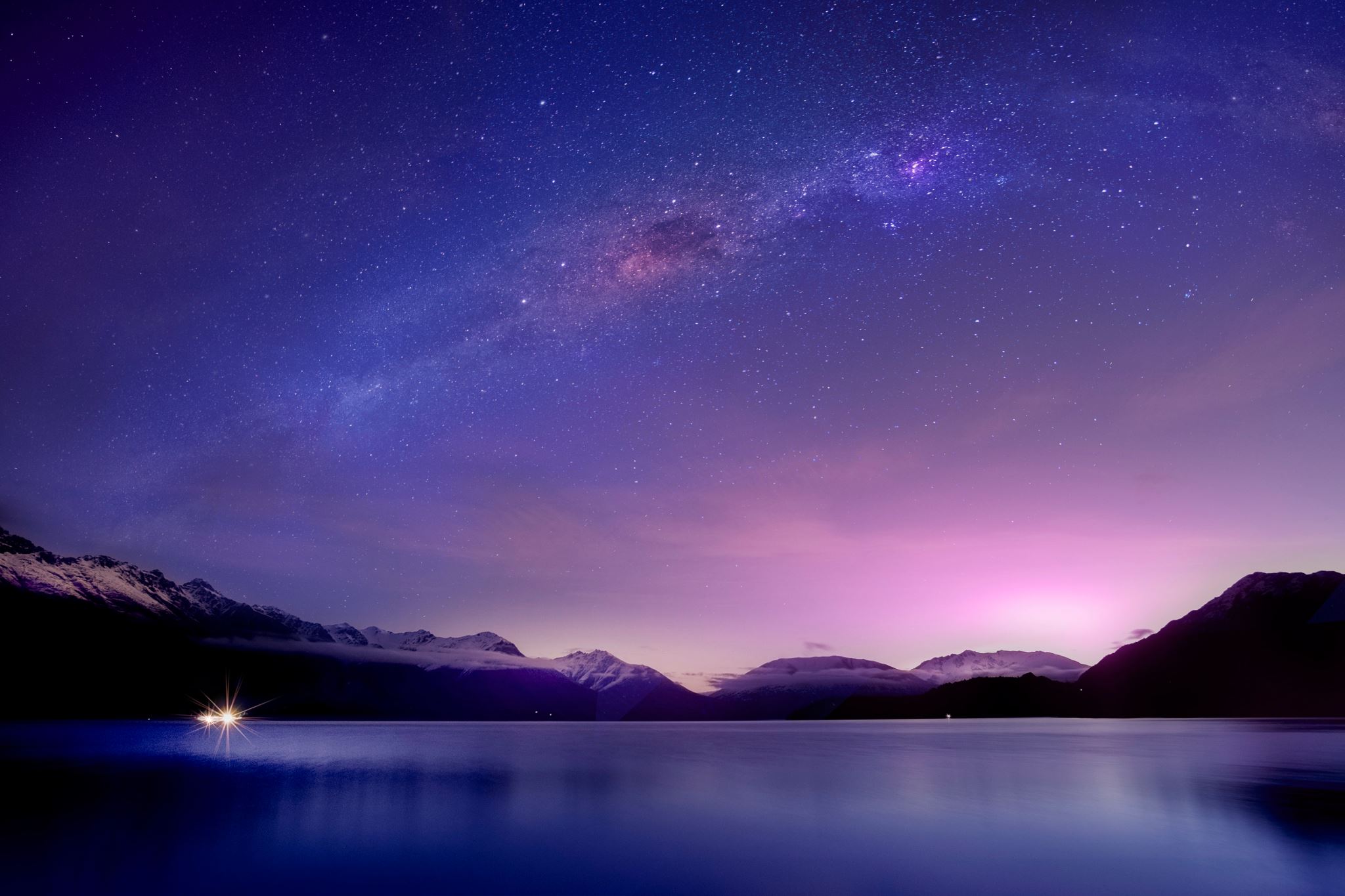 “Develop a compassion to serve that is greater than your compulsion to survive.”
-Dr. Jim Parker
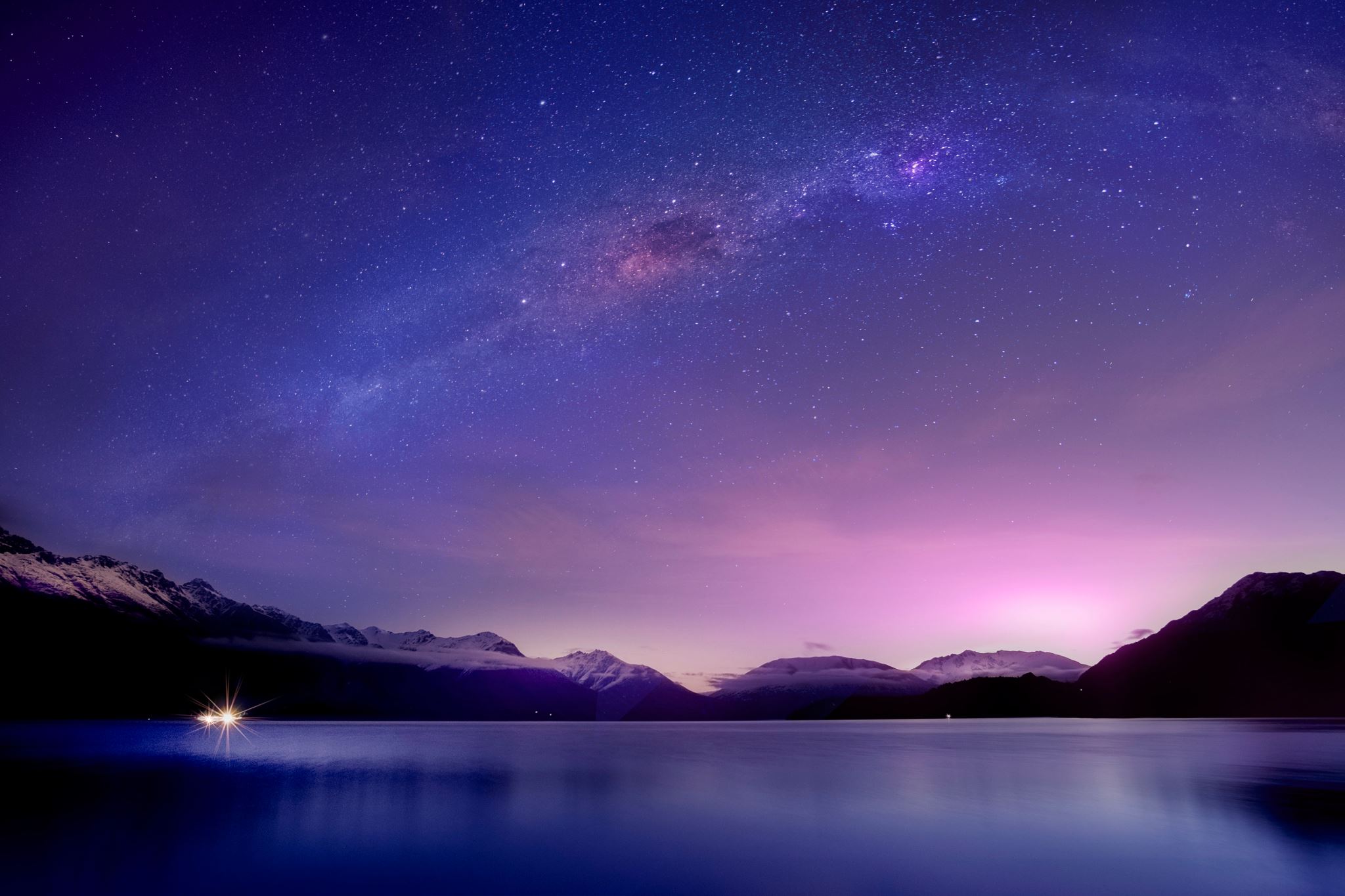 “Do not let the negative few overrule the positive many.”
-Dr. Jim Parker
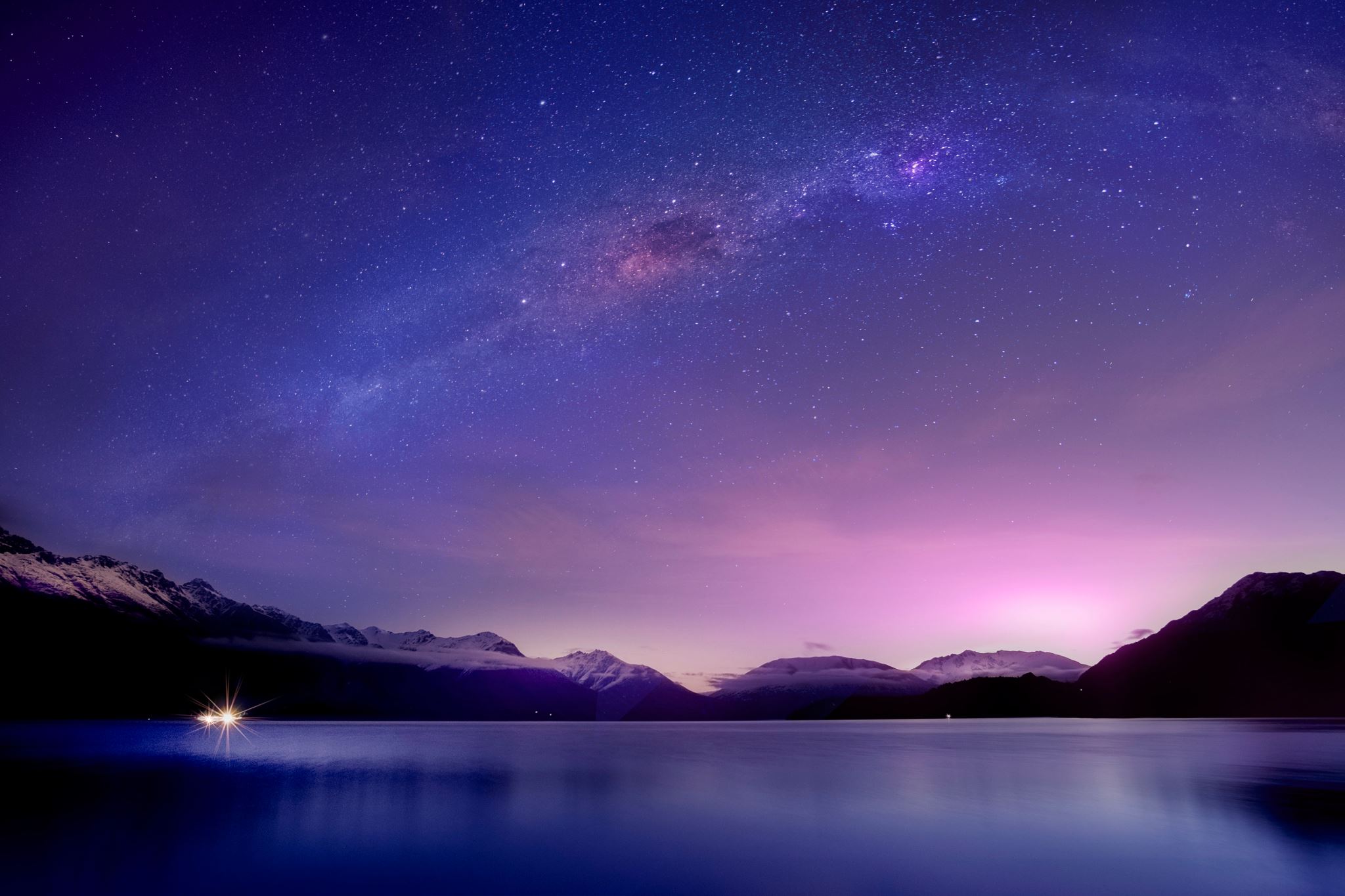 “I will anticipate the good, even during the bad.”
-Dr. Jim Parker
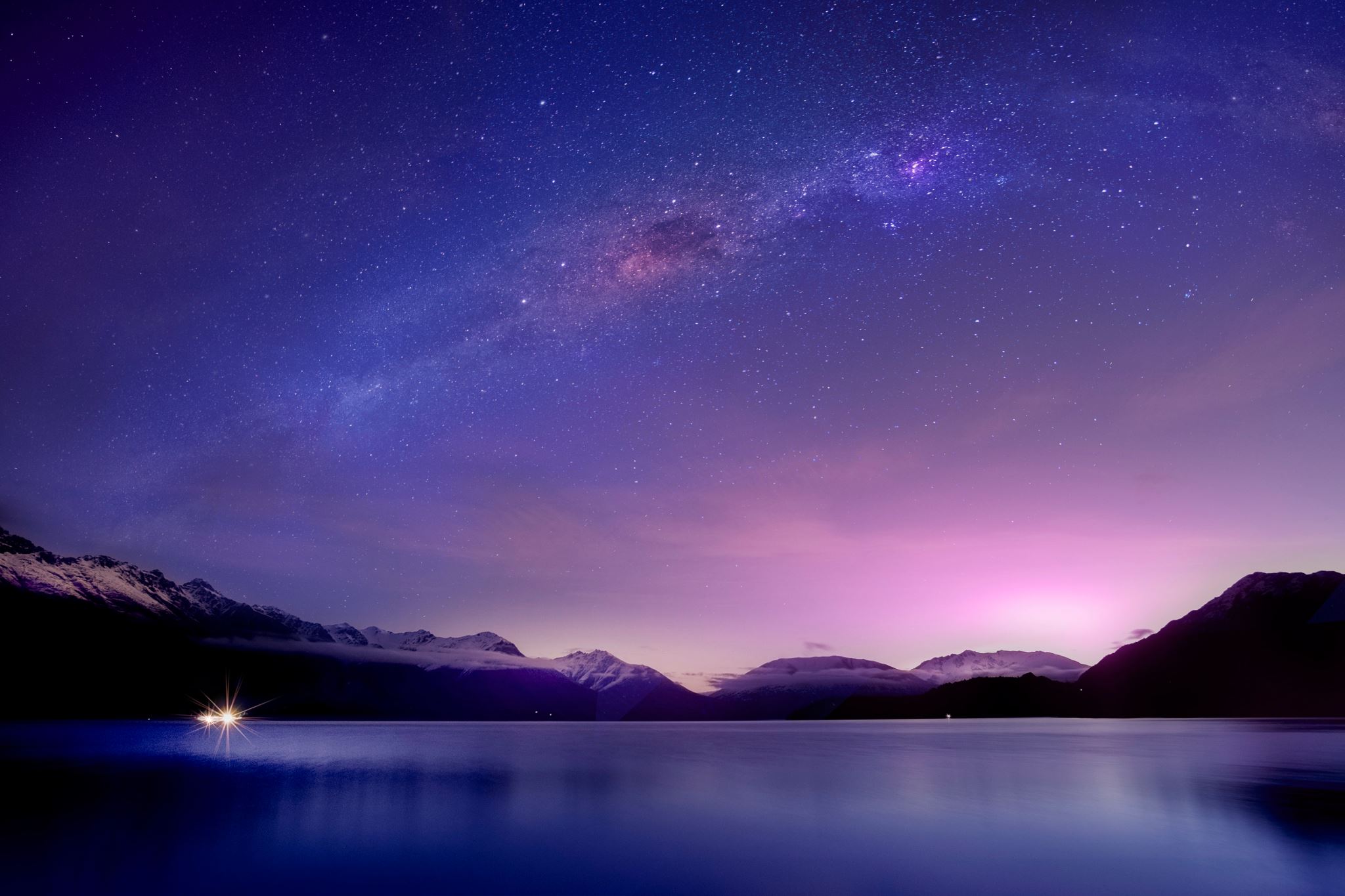 “My ultimate purpose is to live in harmony with the universe. I can do so only when my mission is accomplished, my talents are developed, and my destiny is fulfilled.”
-Dr. Jim Parker
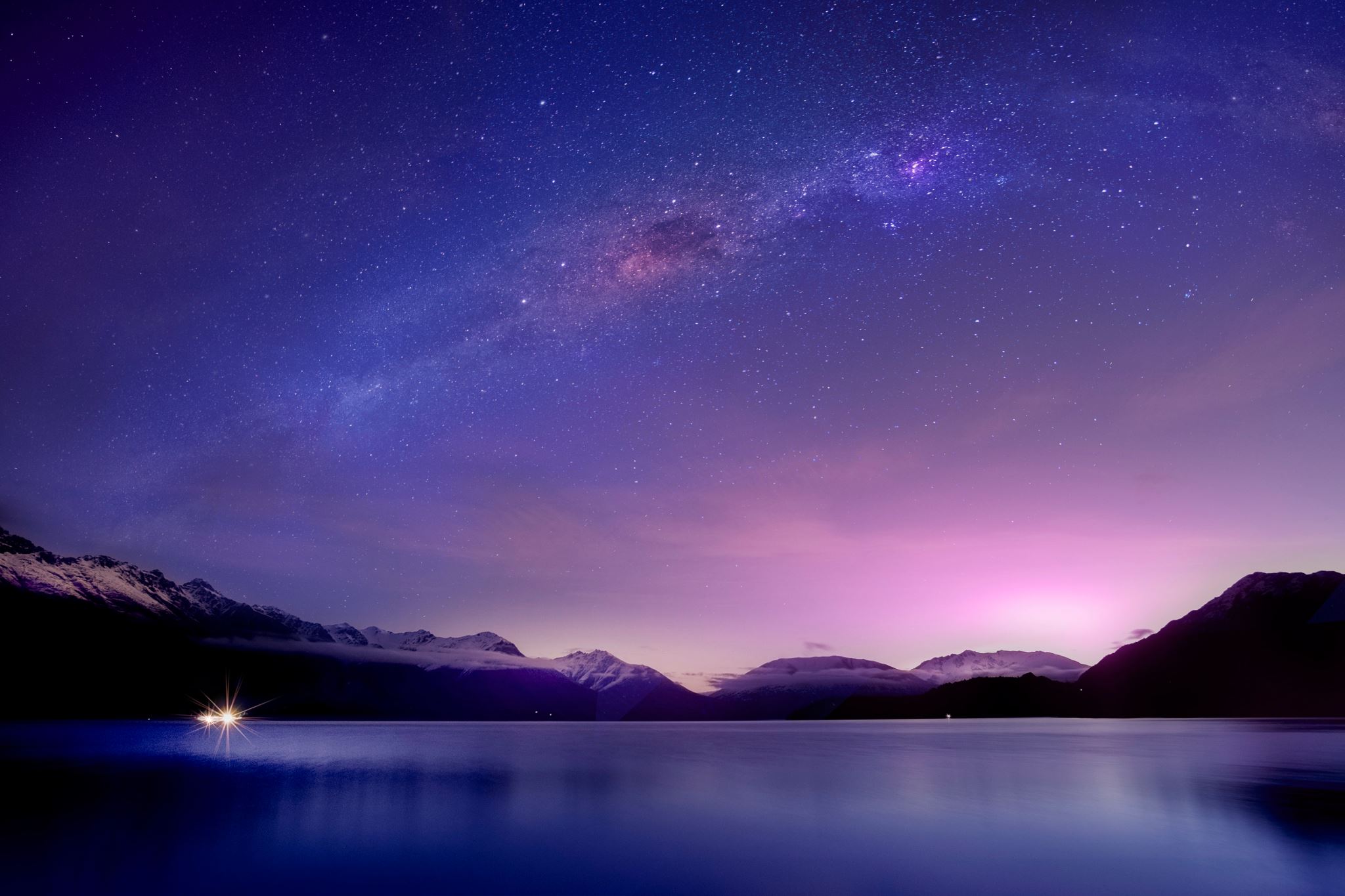 “To eliminate fear, worry, and anxiety, I must live in the present and let go and let God.”
-Dr. Jim Parker
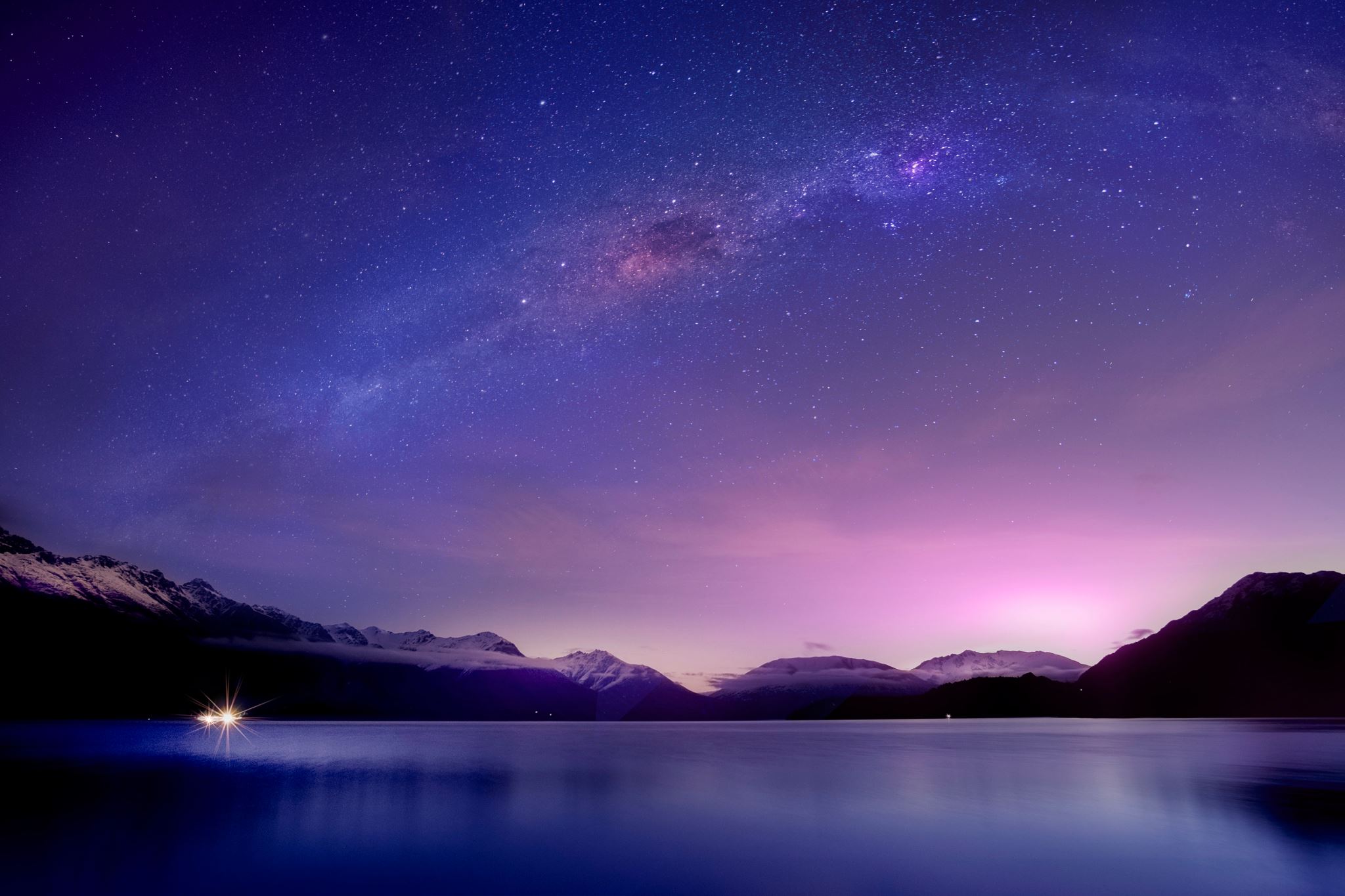 “We see things as we are, not necessarily as they are.”
-Dr. Jim Parker
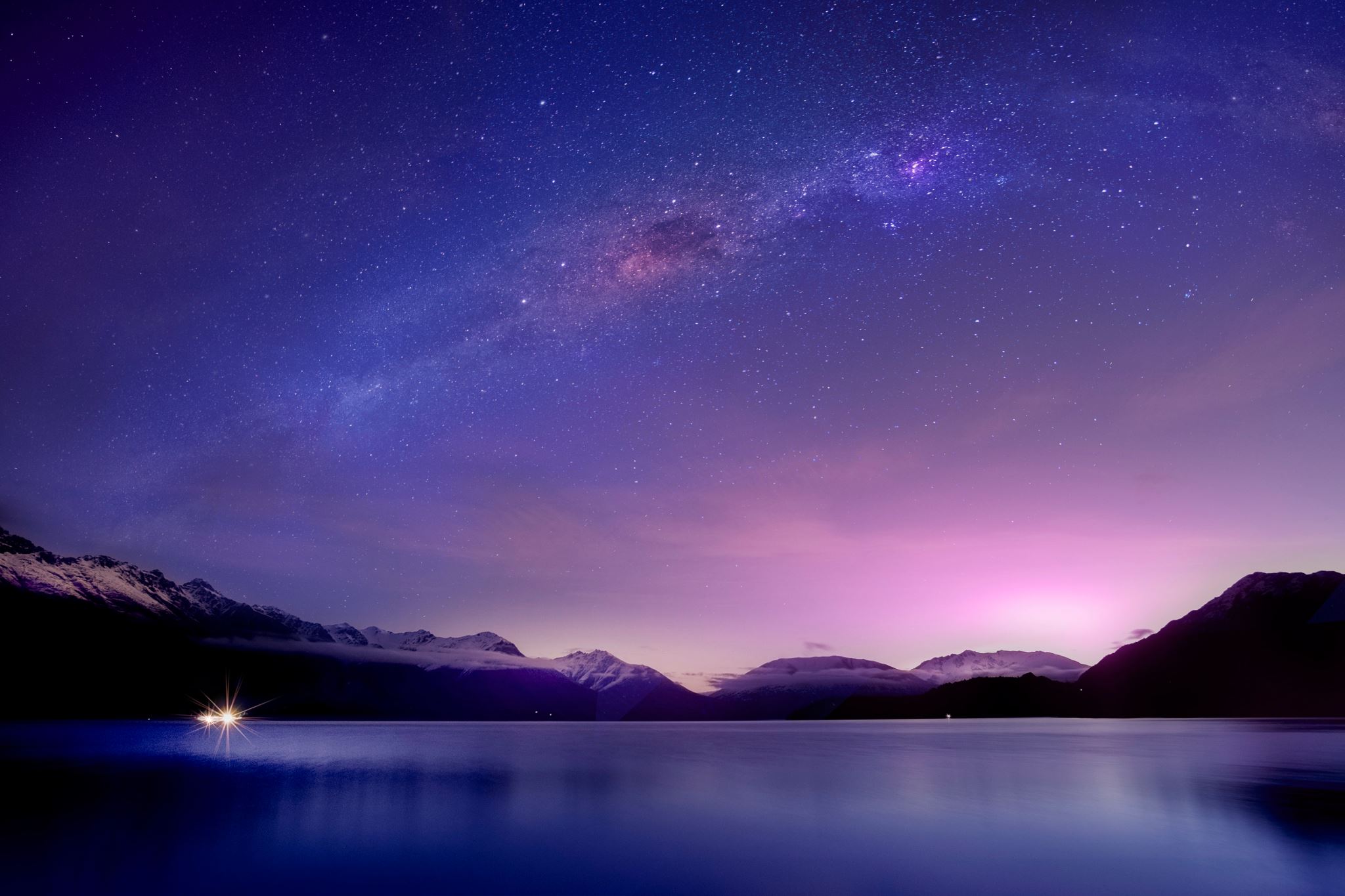 “There is no philosophy by which I can do a thing if I think I cannot.”
-Dr. Jim Parker
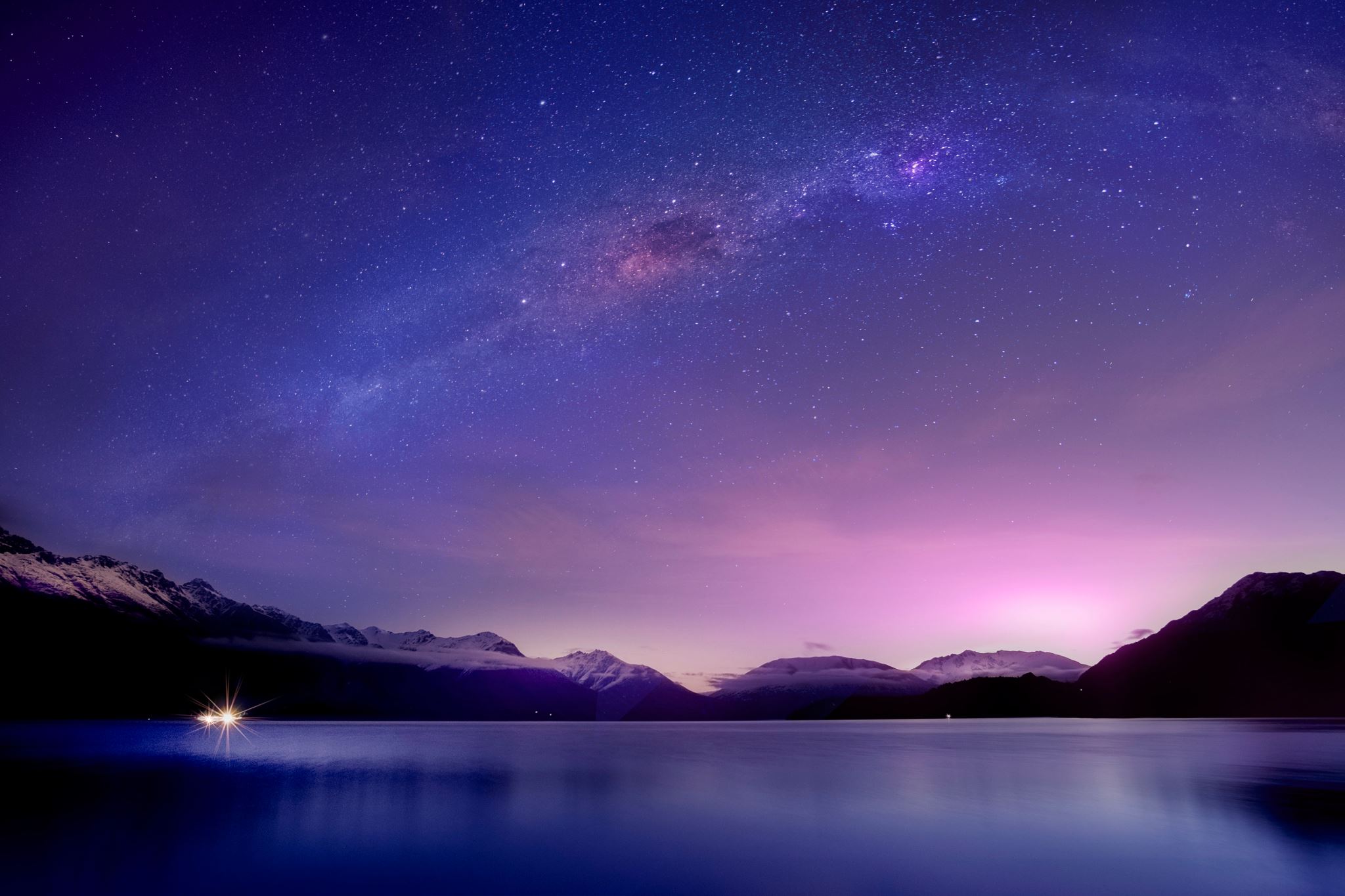 “Thought plus action equals feeling.”
-Dr. Jim Parker
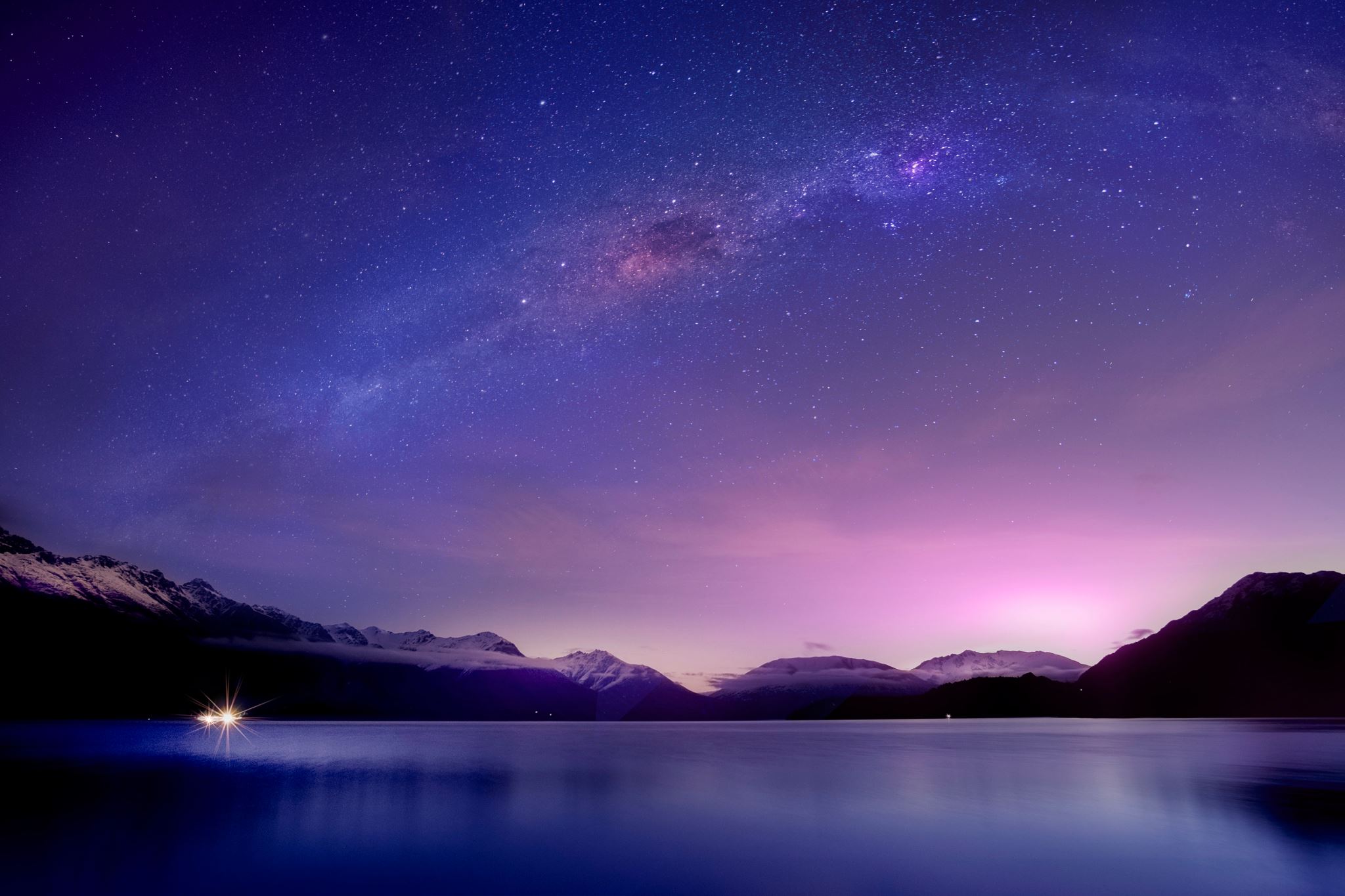 “My feelings attract my life to me.”
-Dr. Jim Parker
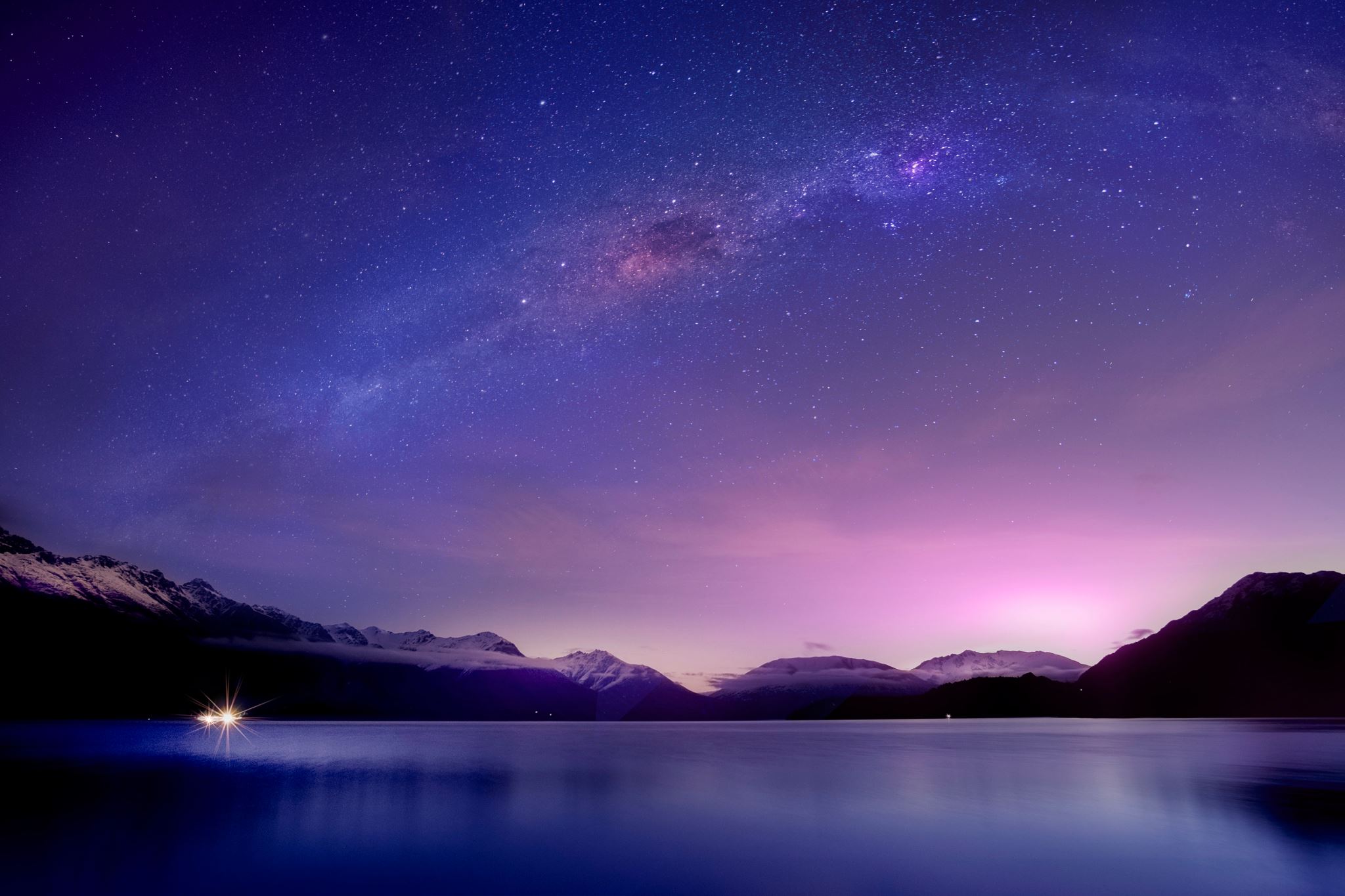 “Success is predetermined by my faith, confidence, and belief in my products, services, and ideas.”
-Dr. Jim Parker
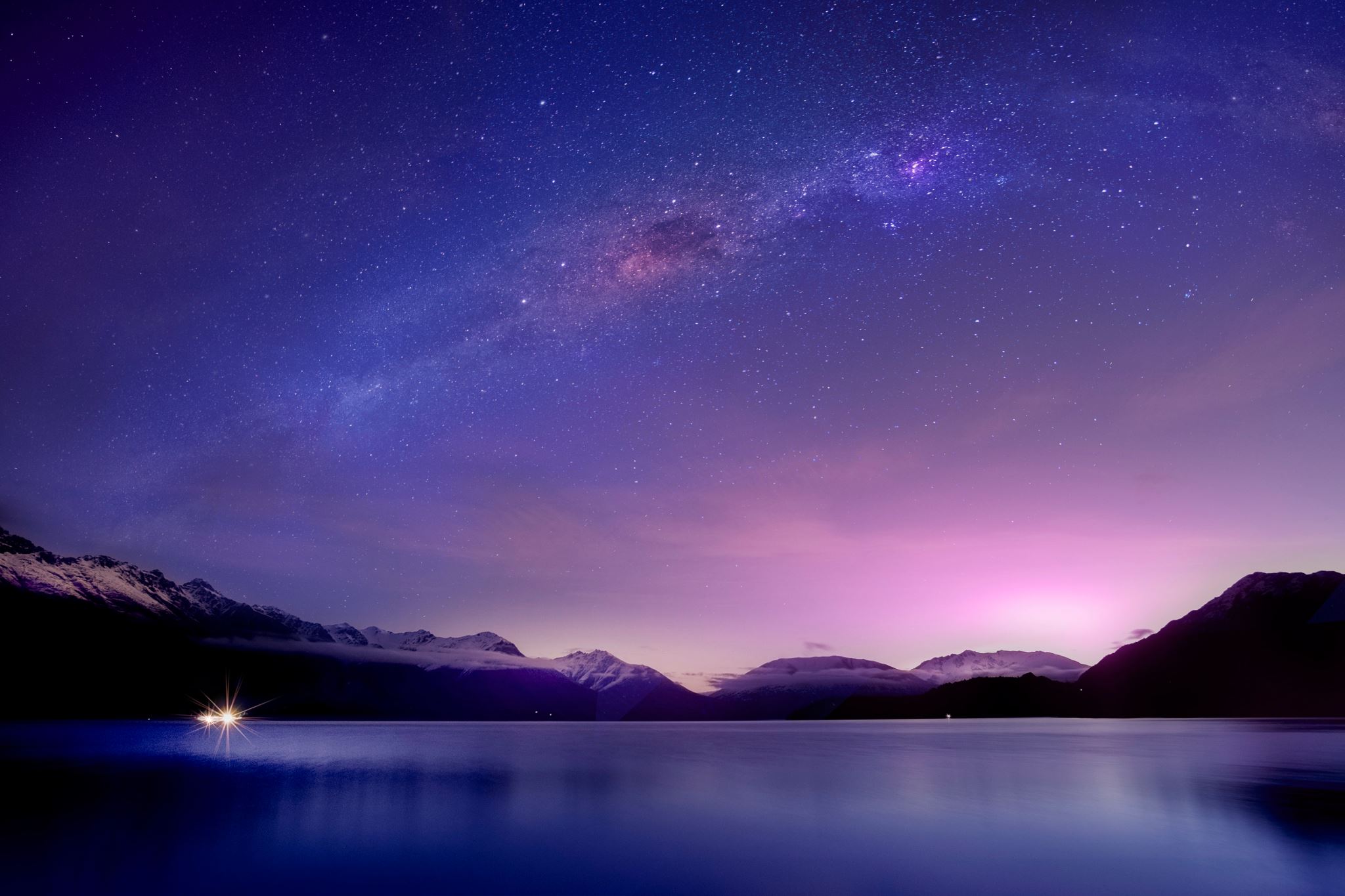 “To heal remove “doubt” in both doctor and patient and instill “belief” in both doctor and patient.”
-Dr. Jim Parker
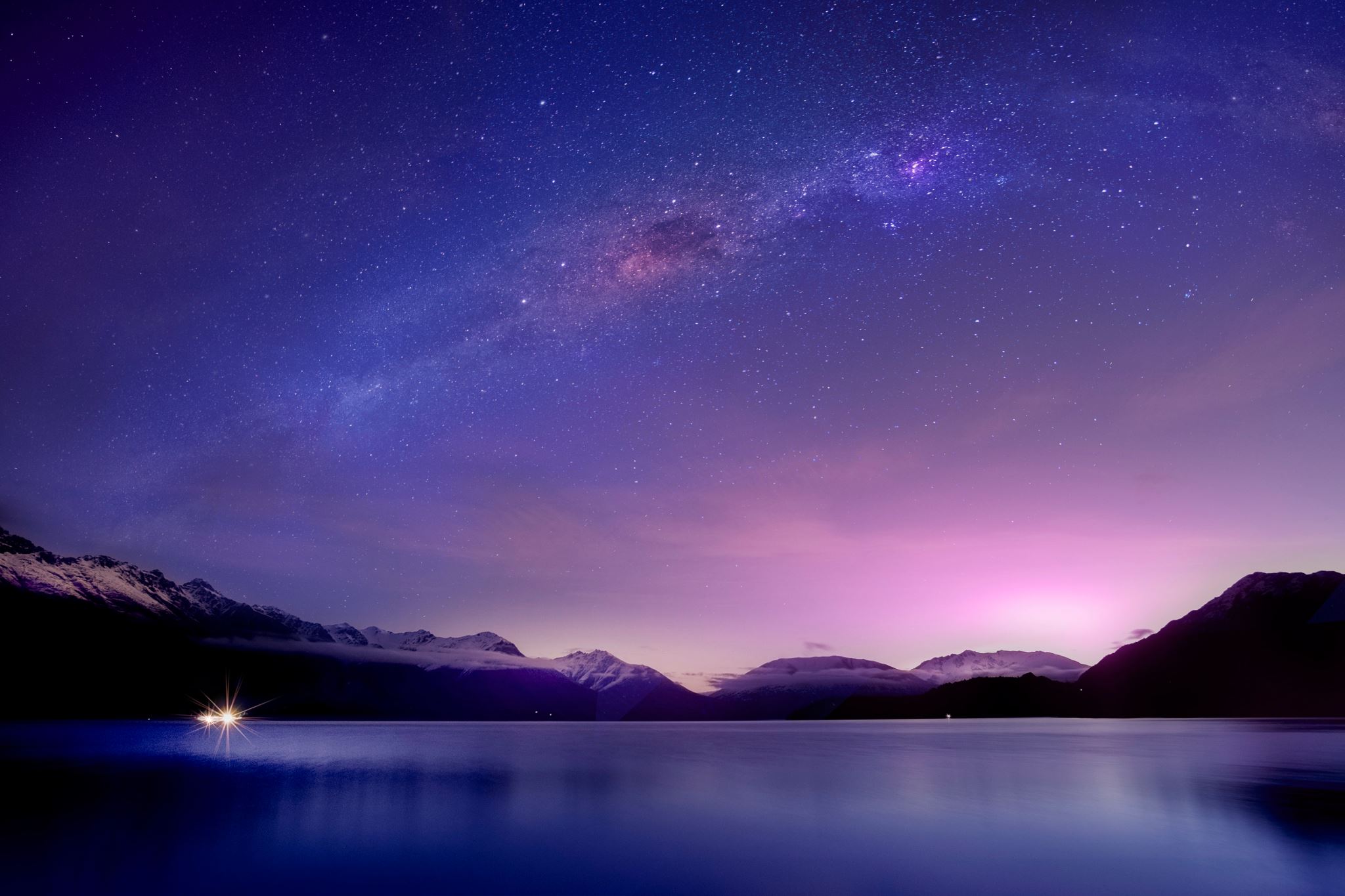 “Seeing is not believing…believing is seeing.”
-Dr. Jim Parker
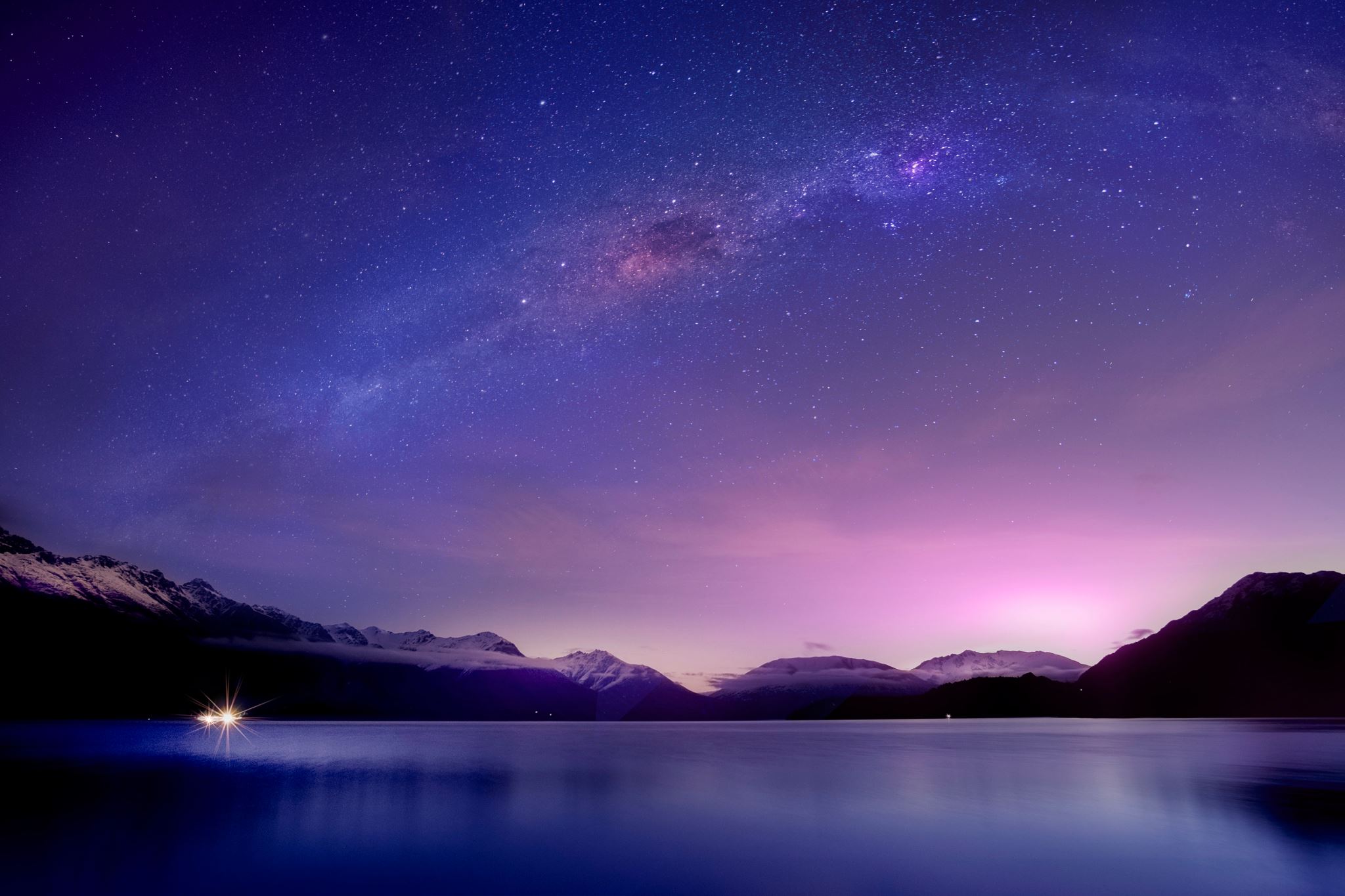 “Nature will give me what I act like I already have.”
-Dr. Jim Parker
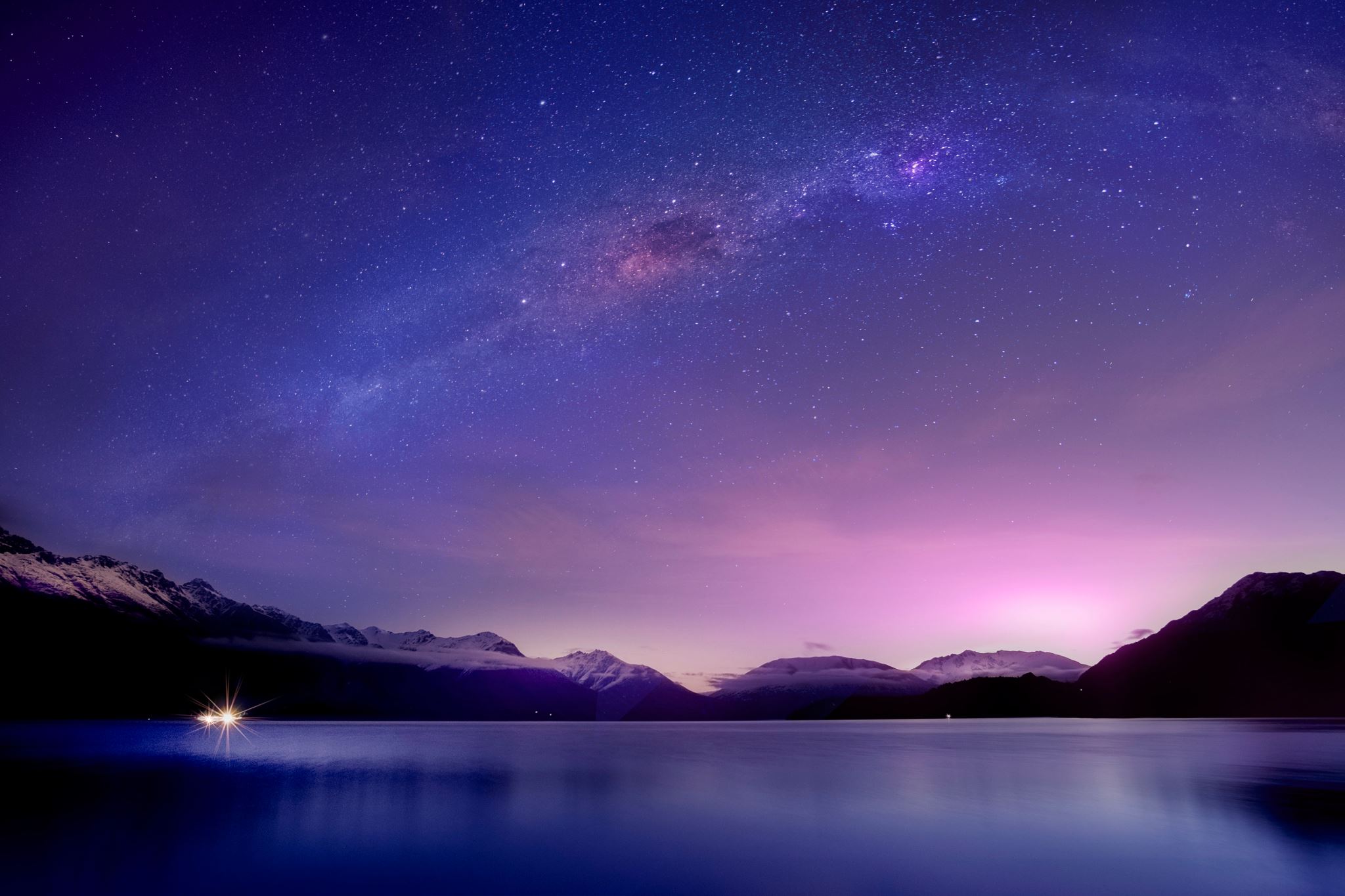 “1. The Major Premise – A Universal Intelligence is in all matter and continually gives to it all its properties and actions, thus maintaining it in existence.”
-Dr. R.W. Stephenson’s “33 Chiropractic Principles”
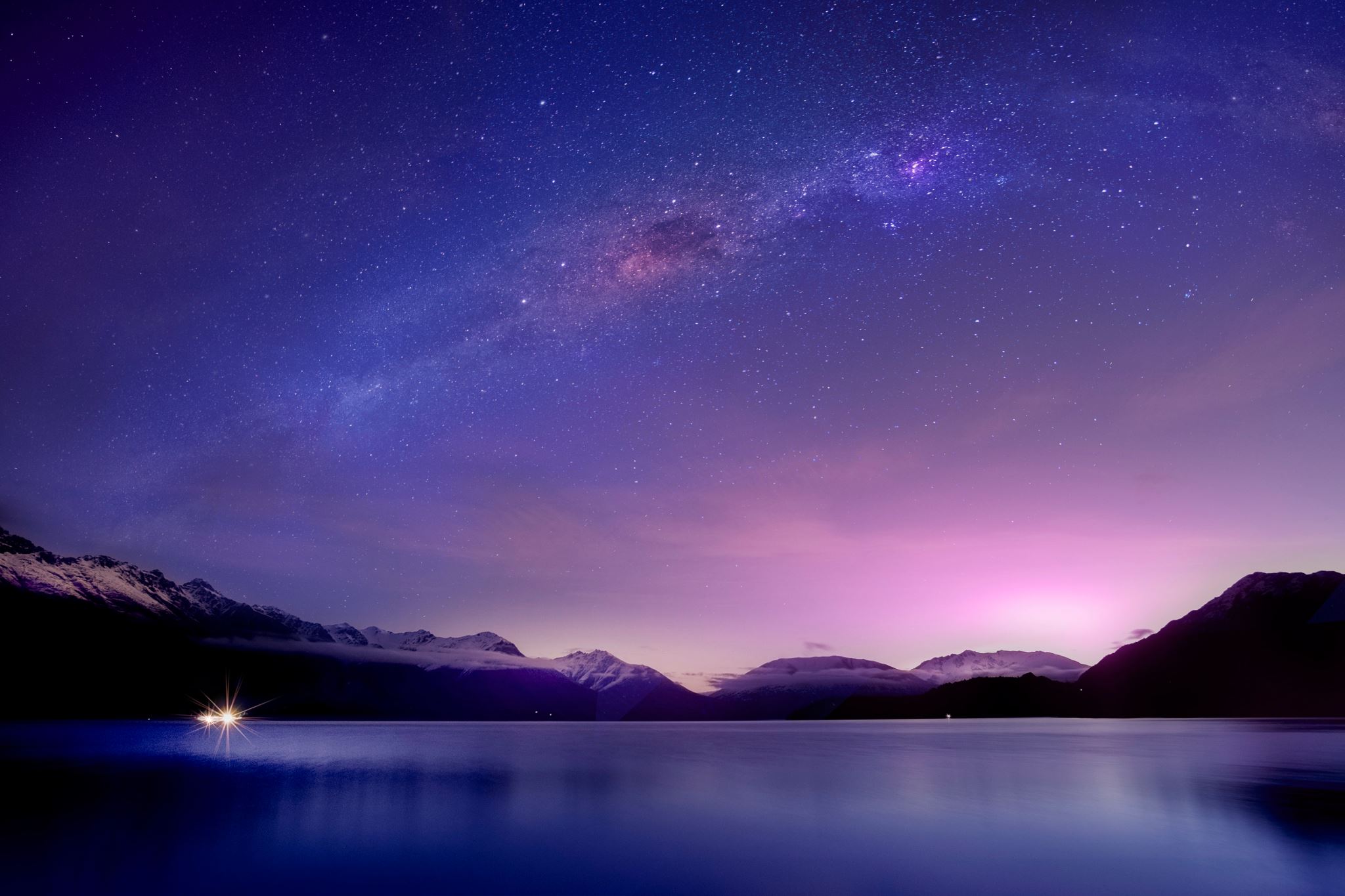 “1. The Major Premise – A Universal Intelligence is in all matter and continually gives to it all its properties and actions, thus maintaining it in existence.”
-Dr. R.W. Stephenson’s “33 Chiropractic Principles”
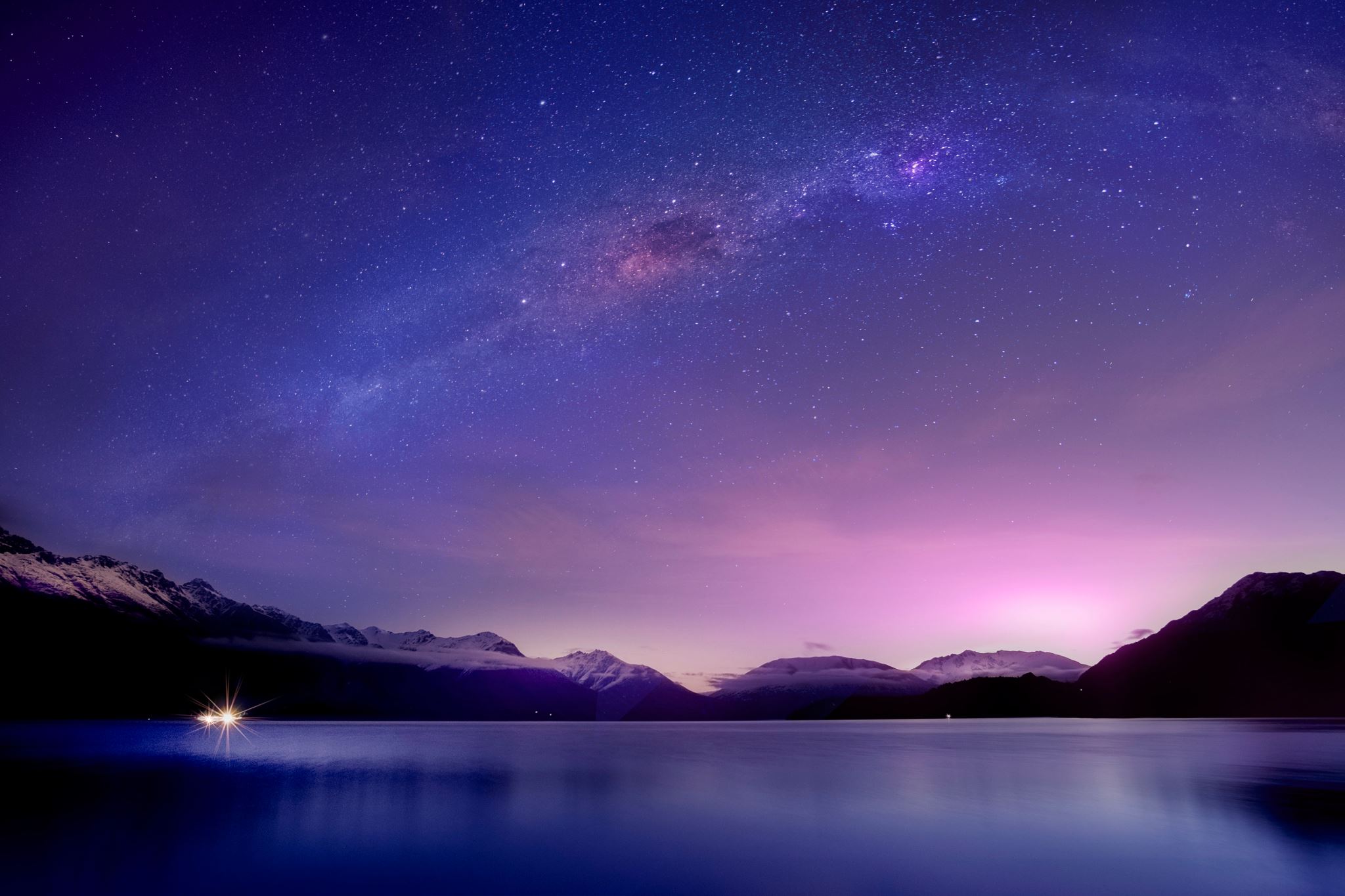 “2. The Chiropractic Meaning of Life – The expression of this intelligence through matter is the Chiropractic meaning of life.”
-Dr. R.W. Stephenson’s “33 Chiropractic Principles”
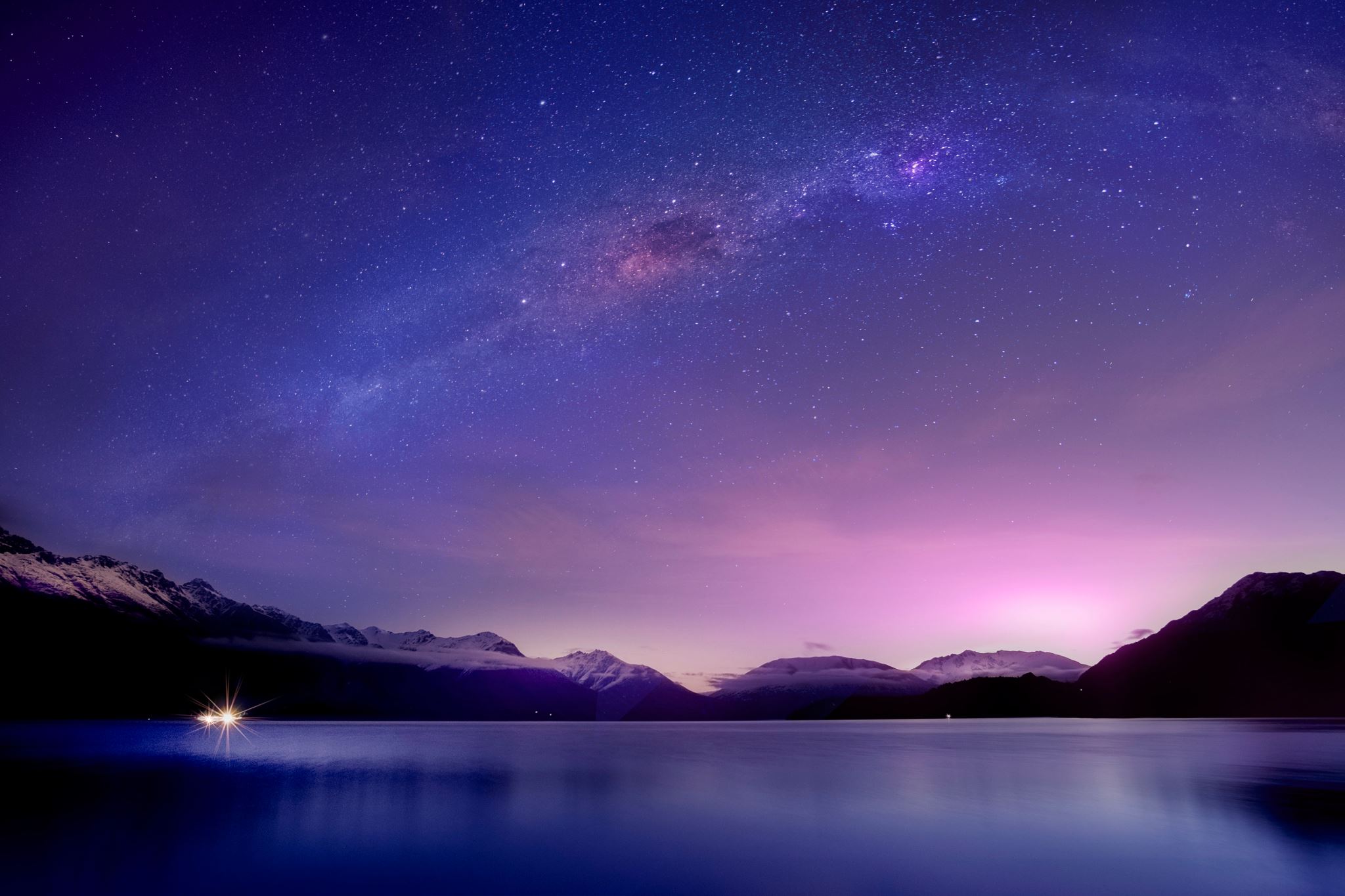 “3. The Union of Intelligence and Matter – Life is necessarily the union of intelligence and matter.”
-Dr. R.W. Stephenson’s “33 Chiropractic Principles”
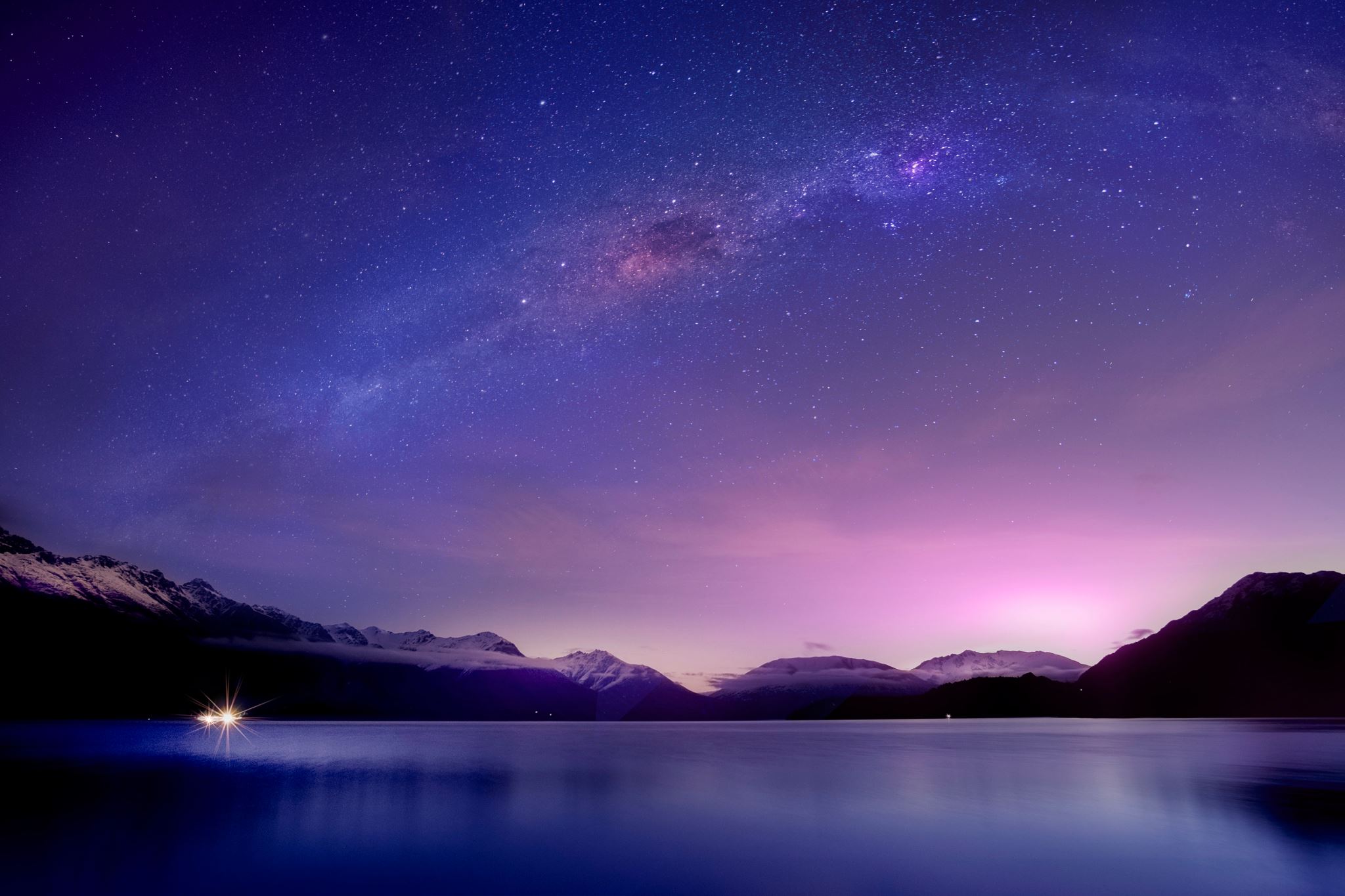 “4. The Triune of Life – Life is a triunity having three necessary united factors, namely: Intelligence, Force and Matter.”
-Dr. R.W. Stephenson’s “33 Chiropractic Principles”
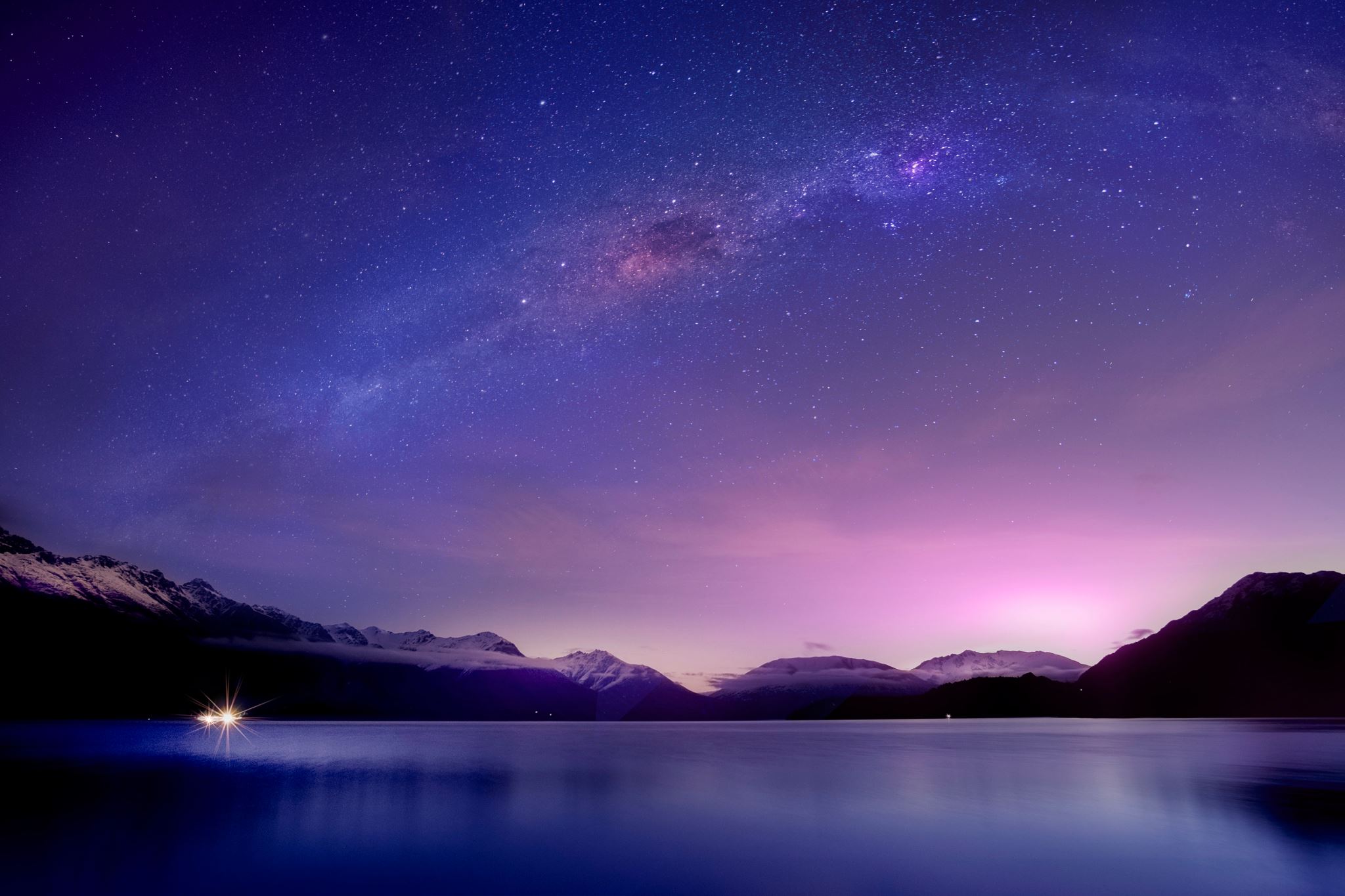 “5. The Perfection of the Triune – In order to have 100% Life, there must be 100% Intelligence, 100% Force, 100% Matter.”
-Dr. R.W. Stephenson’s “33 Chiropractic Principles”
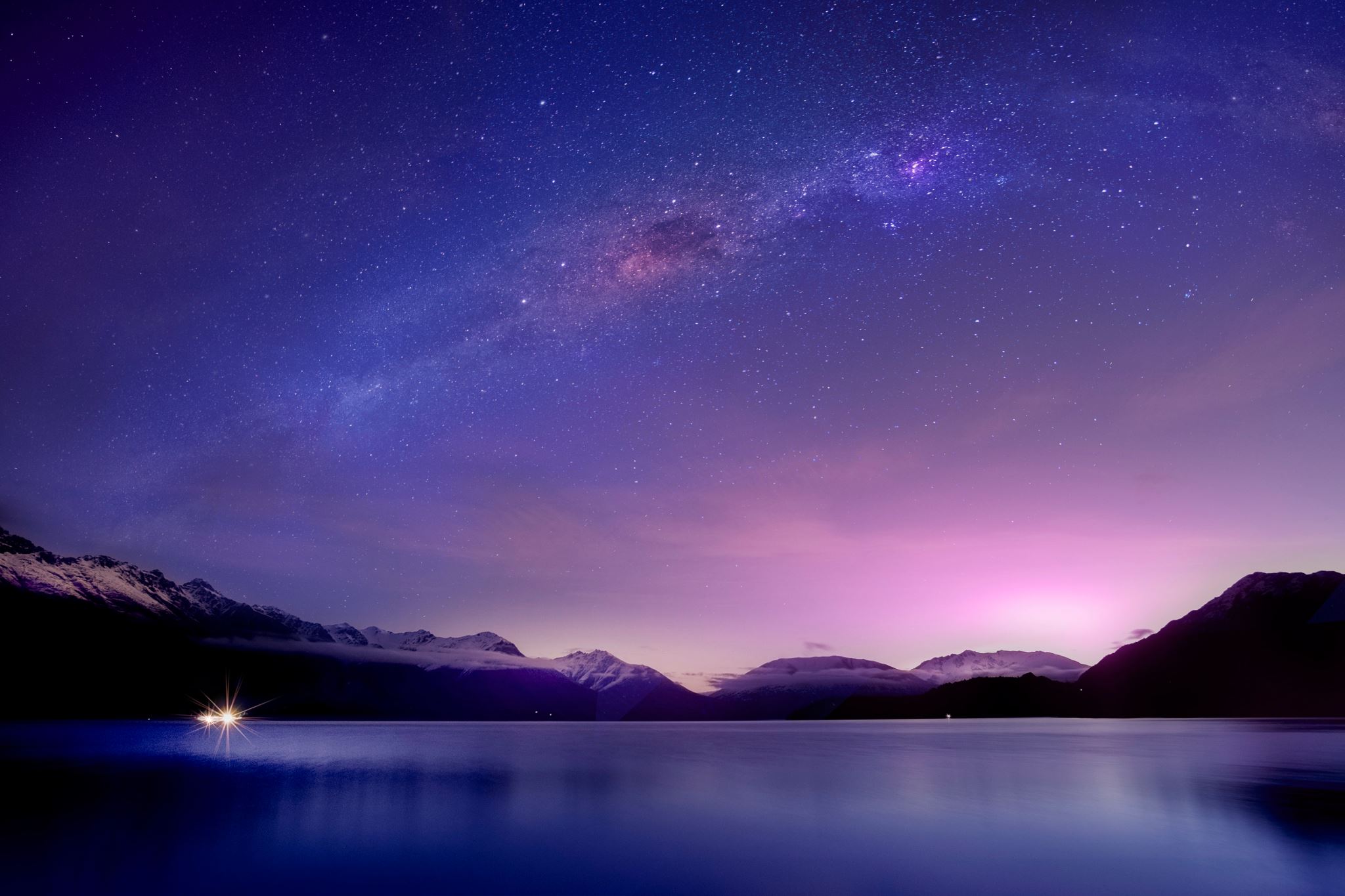 “6. The Principle of Time – There is no process that does not require time.”
-Dr. R.W. Stephenson’s “33 Chiropractic Principles”
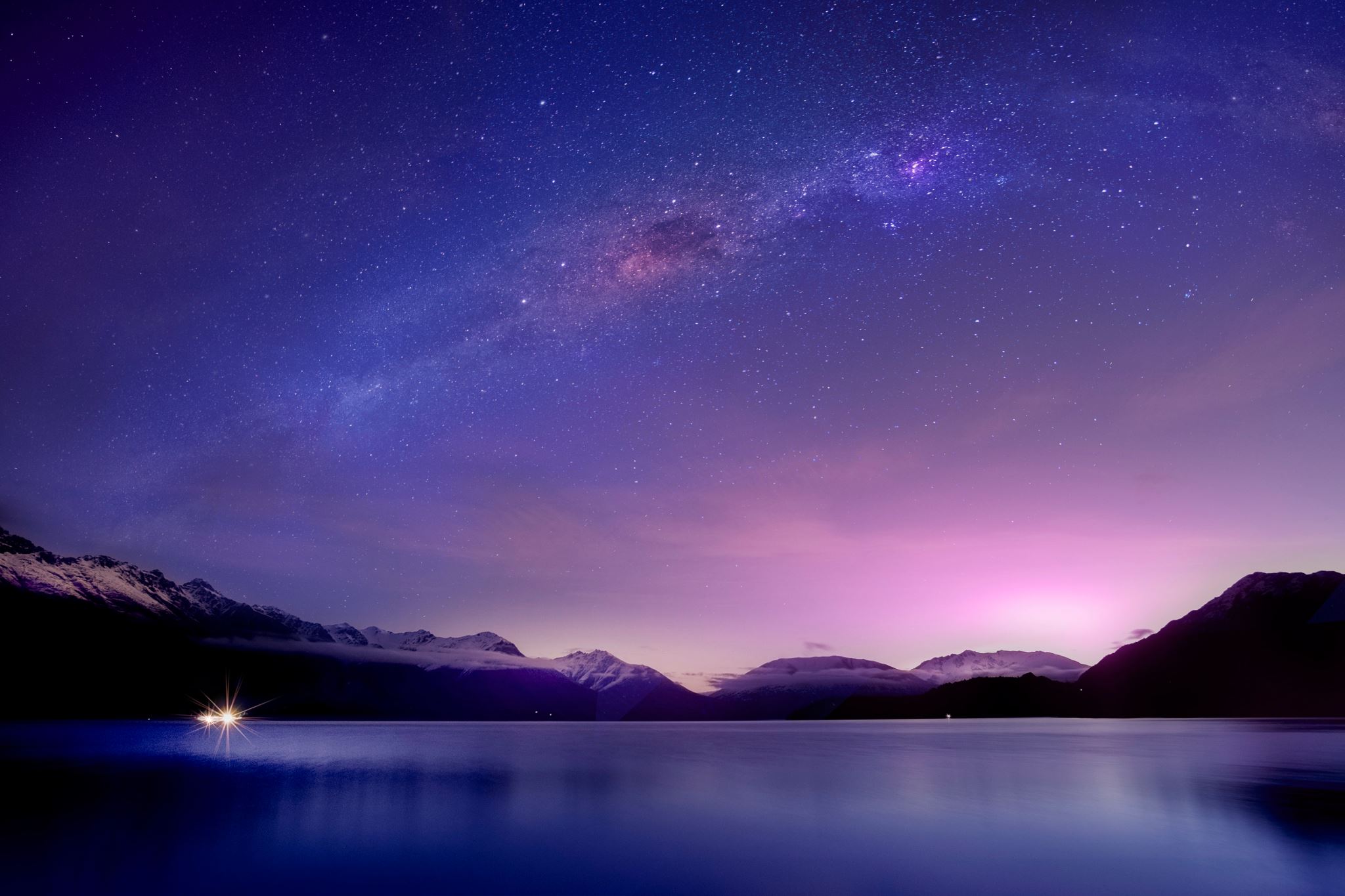 “7. The Amount of Intelligence in Matter – The amount of intelligence for any given amount of matter is 100%, and is always proportional to its requirements.”
-Dr. R.W. Stephenson’s “33 Chiropractic Principles”
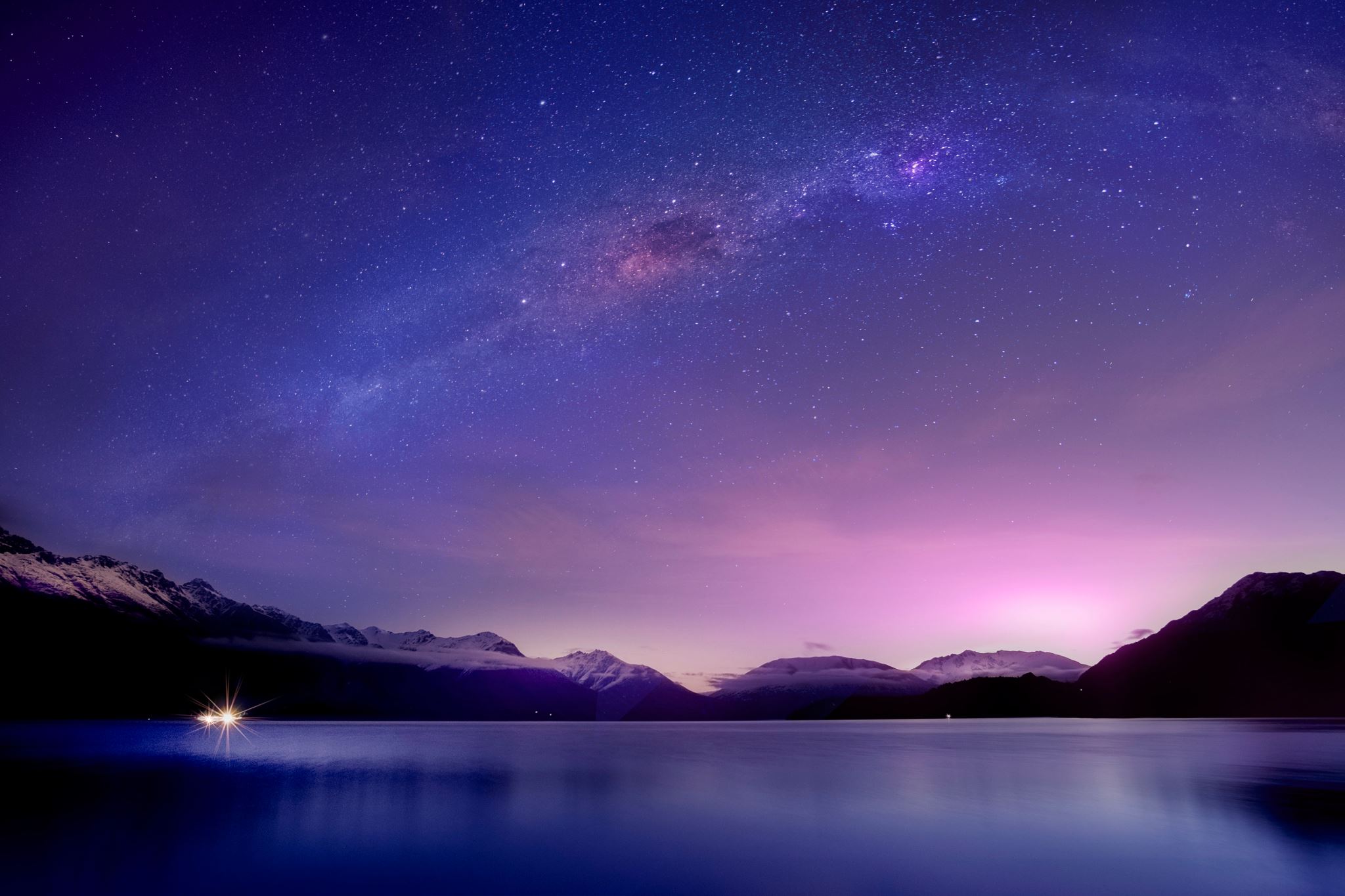 “8. The Function of Intelligence – The function of intelligence is to create force.”
-Dr. R.W. Stephenson’s “33 Chiropractic Principles”
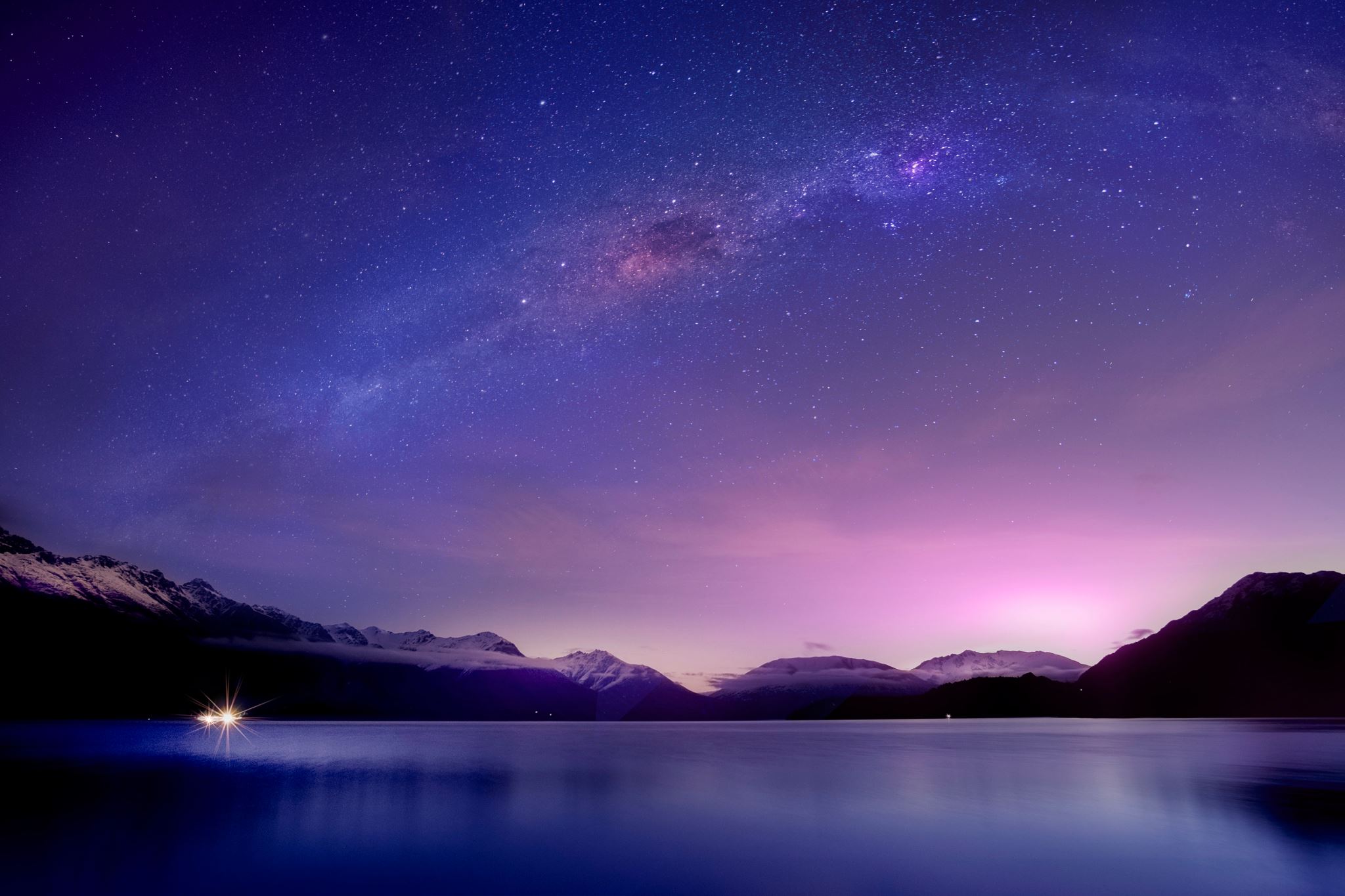 “9. The Amount of Force Created by Intelligence – The amount of force created by intelligence is always 100%.”
-Dr. R.W. Stephenson’s “33 Chiropractic Principles”
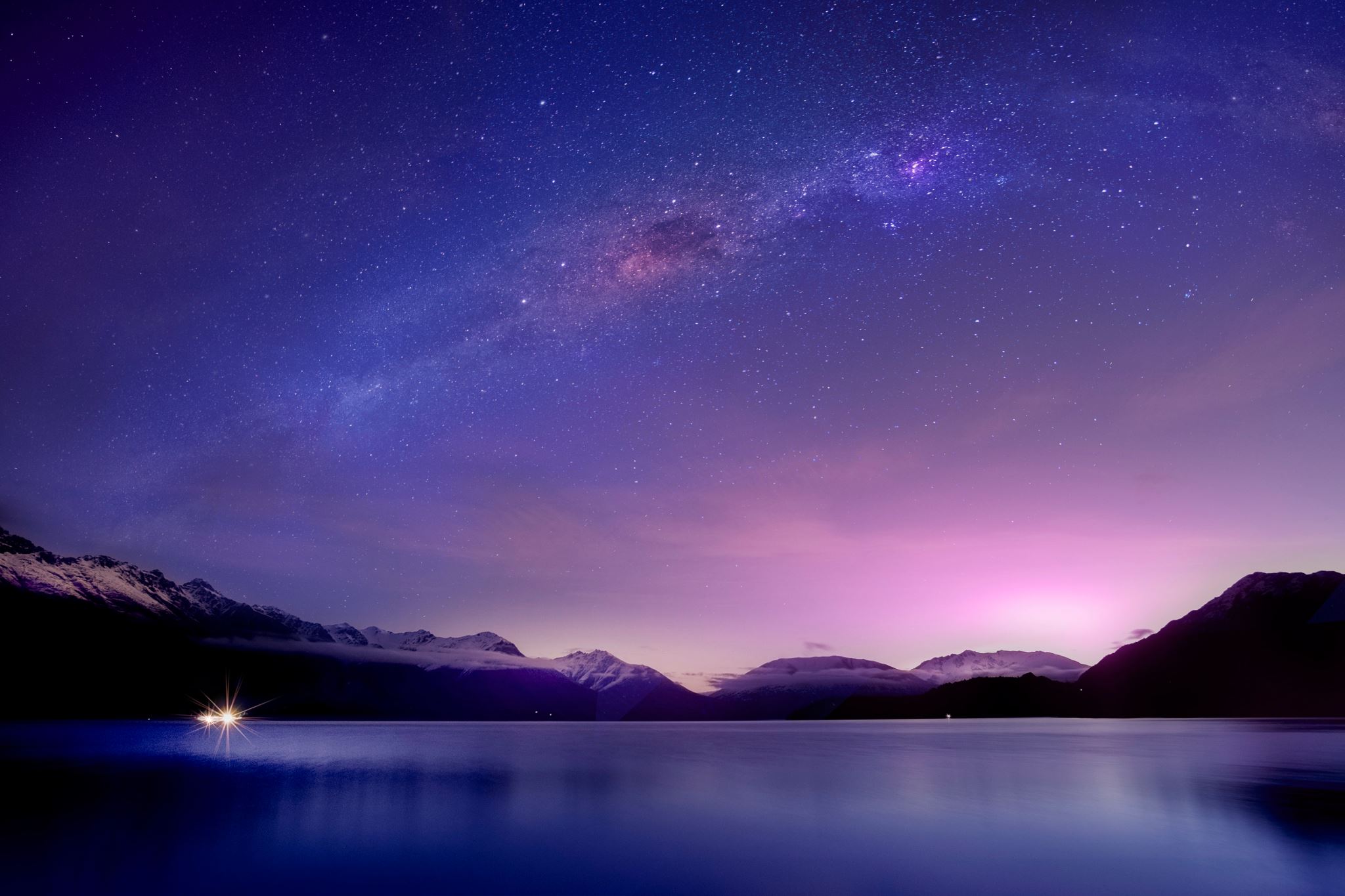 “10. The Function of Force – The function of force is to unite intelligence and matter.”
-Dr. R.W. Stephenson’s “33 Chiropractic Principles”
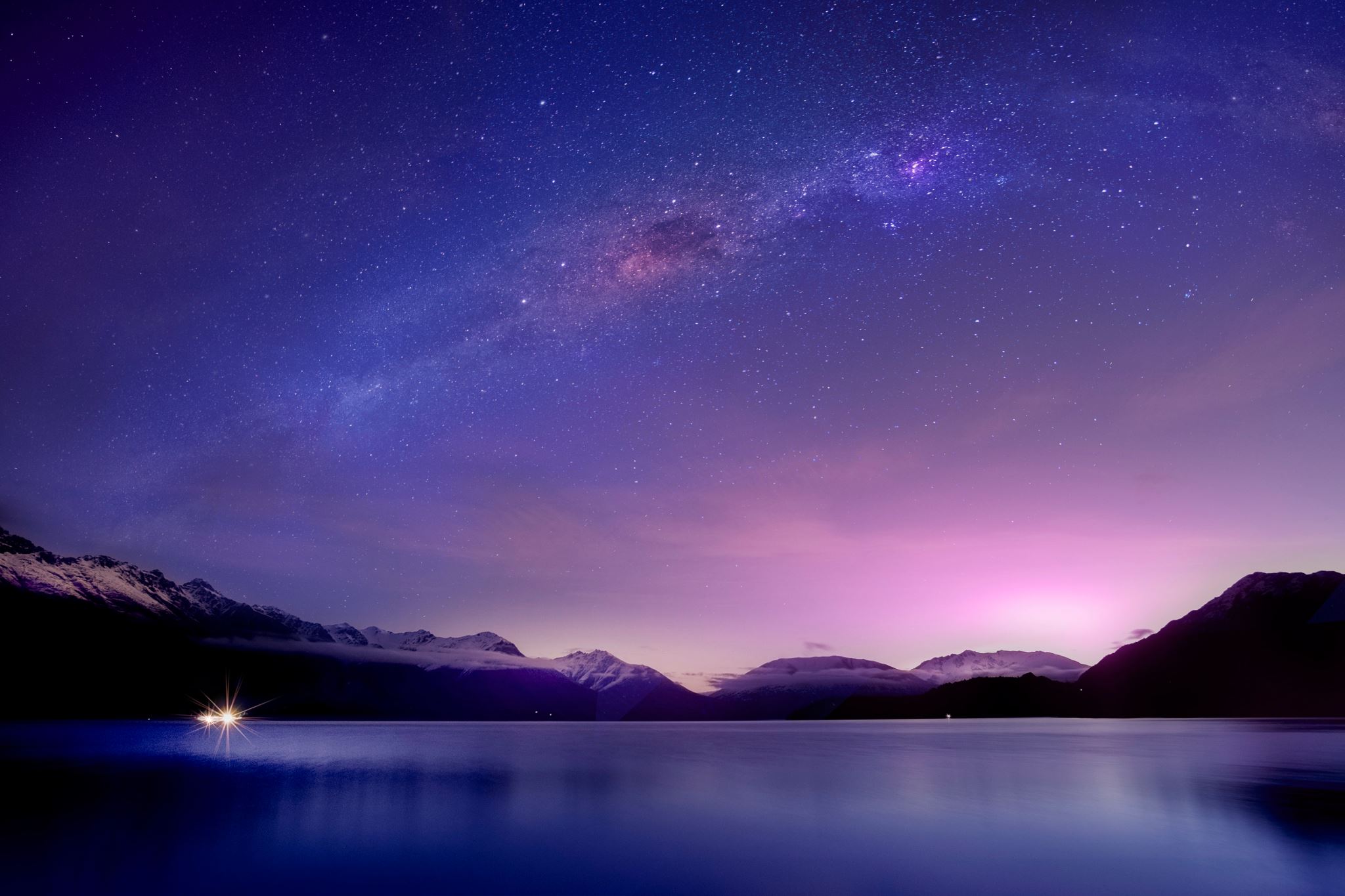 “11. The Character of Universal Forces – The forces of Universal Intelligence are manifested by physical laws; are unswerving and unadapted, and have no solicitude for the structures in which they work.”
-Dr. R.W. Stephenson’s “33 Chiropractic Principles”
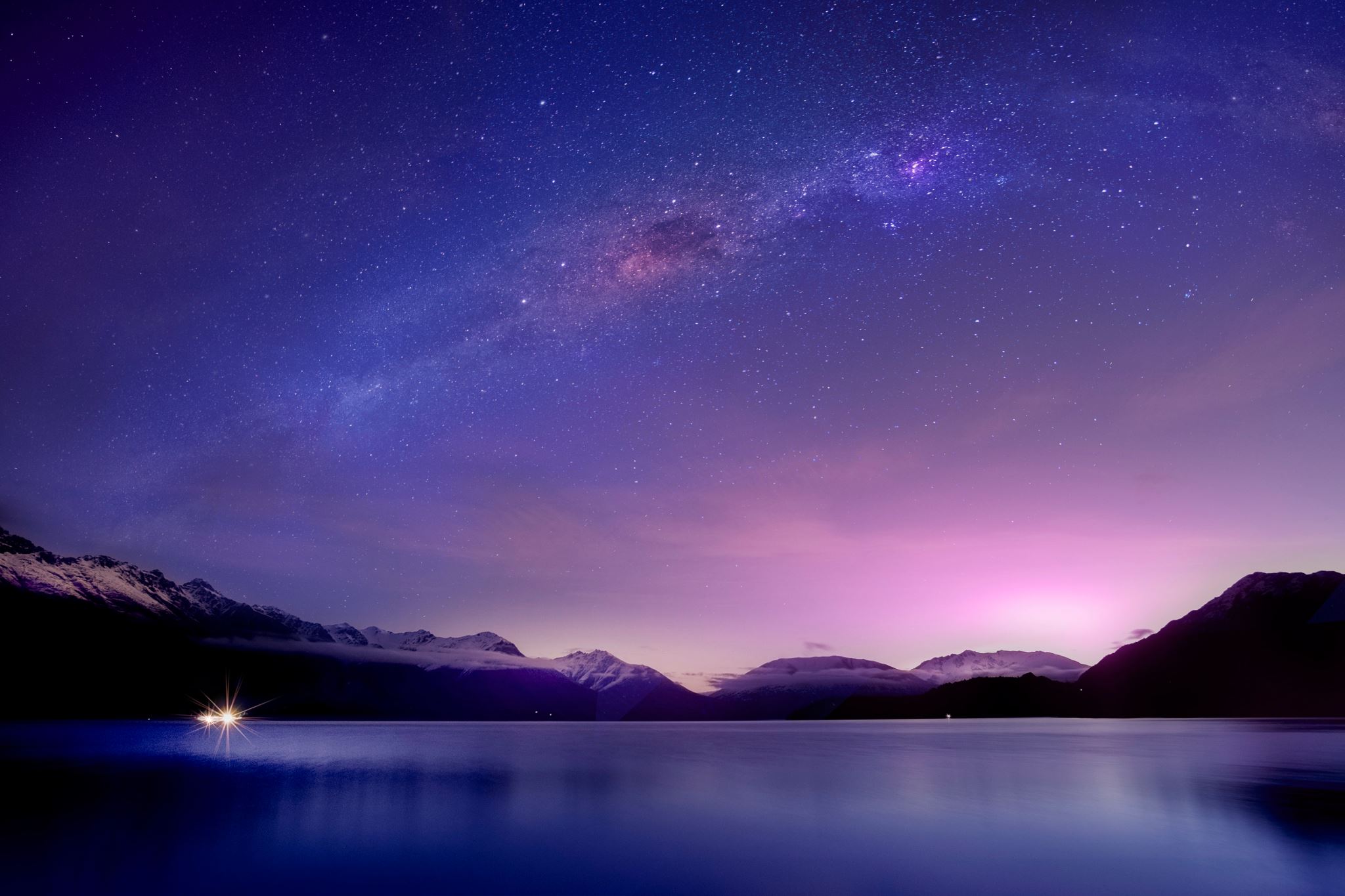 “12. Interference with Transmission of Universal Forces – There can be interference with transmission of universal forces.”
-Dr. R.W. Stephenson’s “33 Chiropractic Principles”
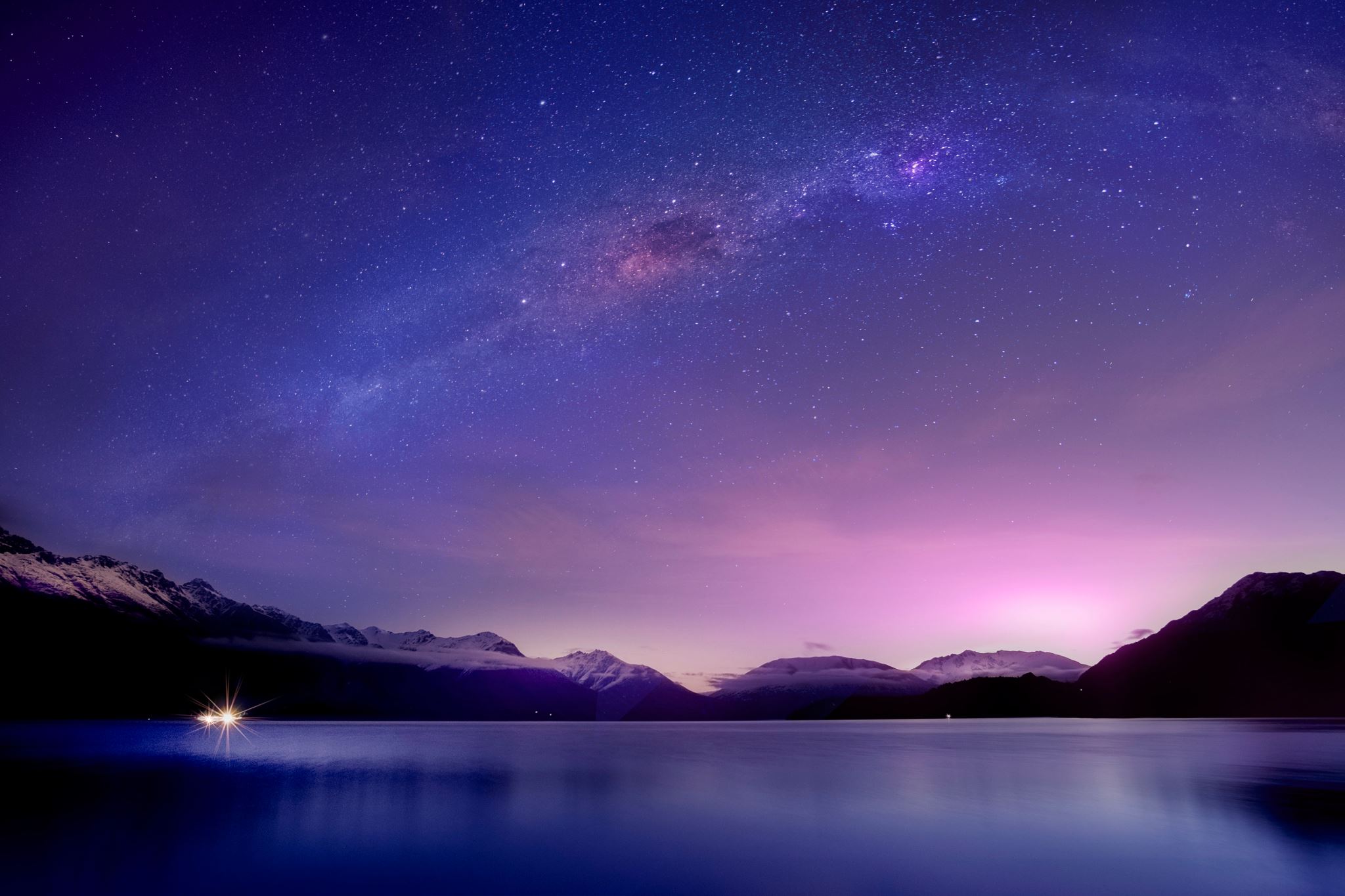 “13. The Function of Matter – The function of matter is to express force.”
-Dr. R.W. Stephenson’s “33 Chiropractic Principles”
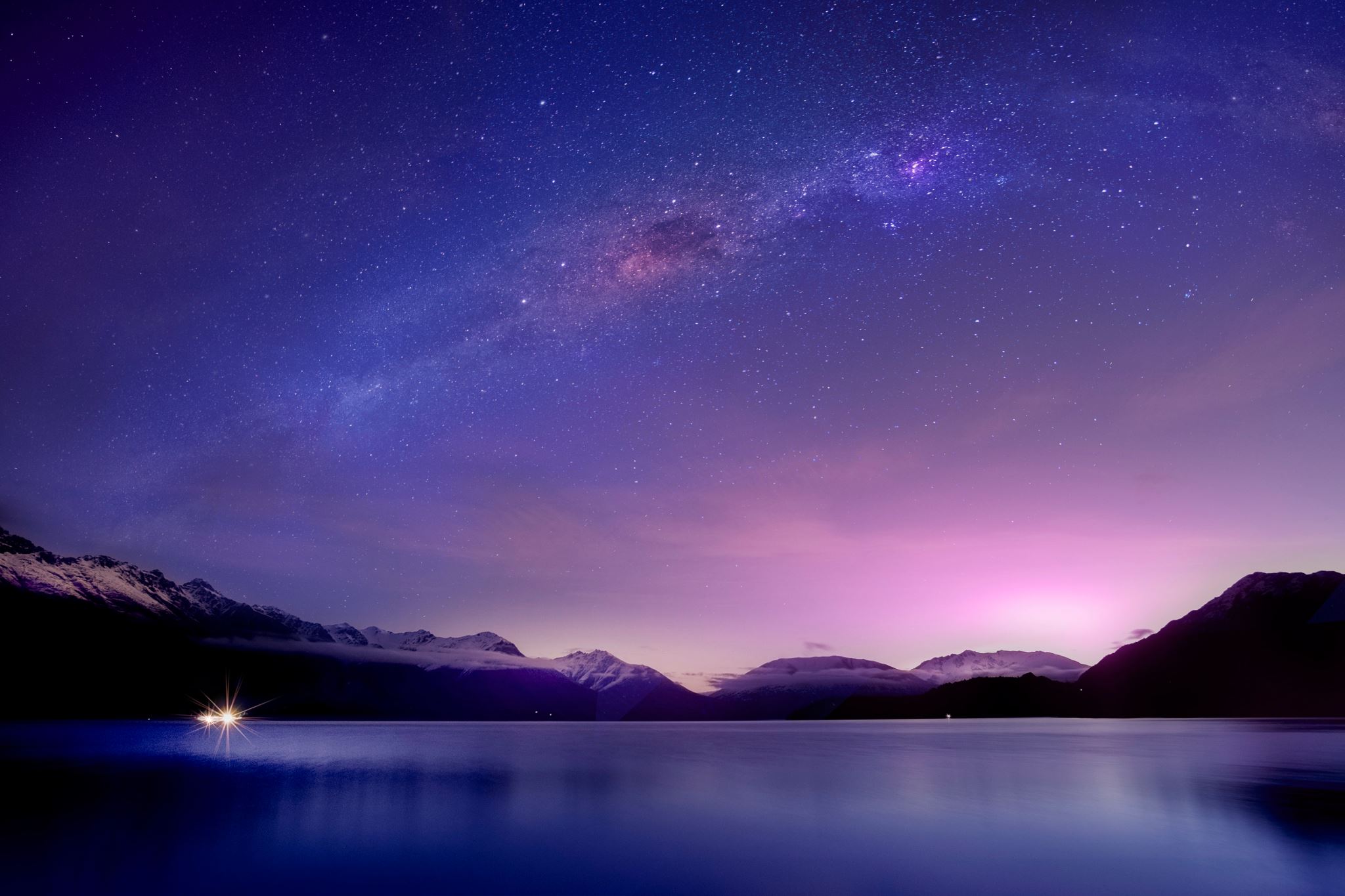 “14. Universal Life – Force is manifested by motion in matter; all matter has motion, therefore there is universal life in all matter.”
-Dr. R.W. Stephenson’s “33 Chiropractic Principles”
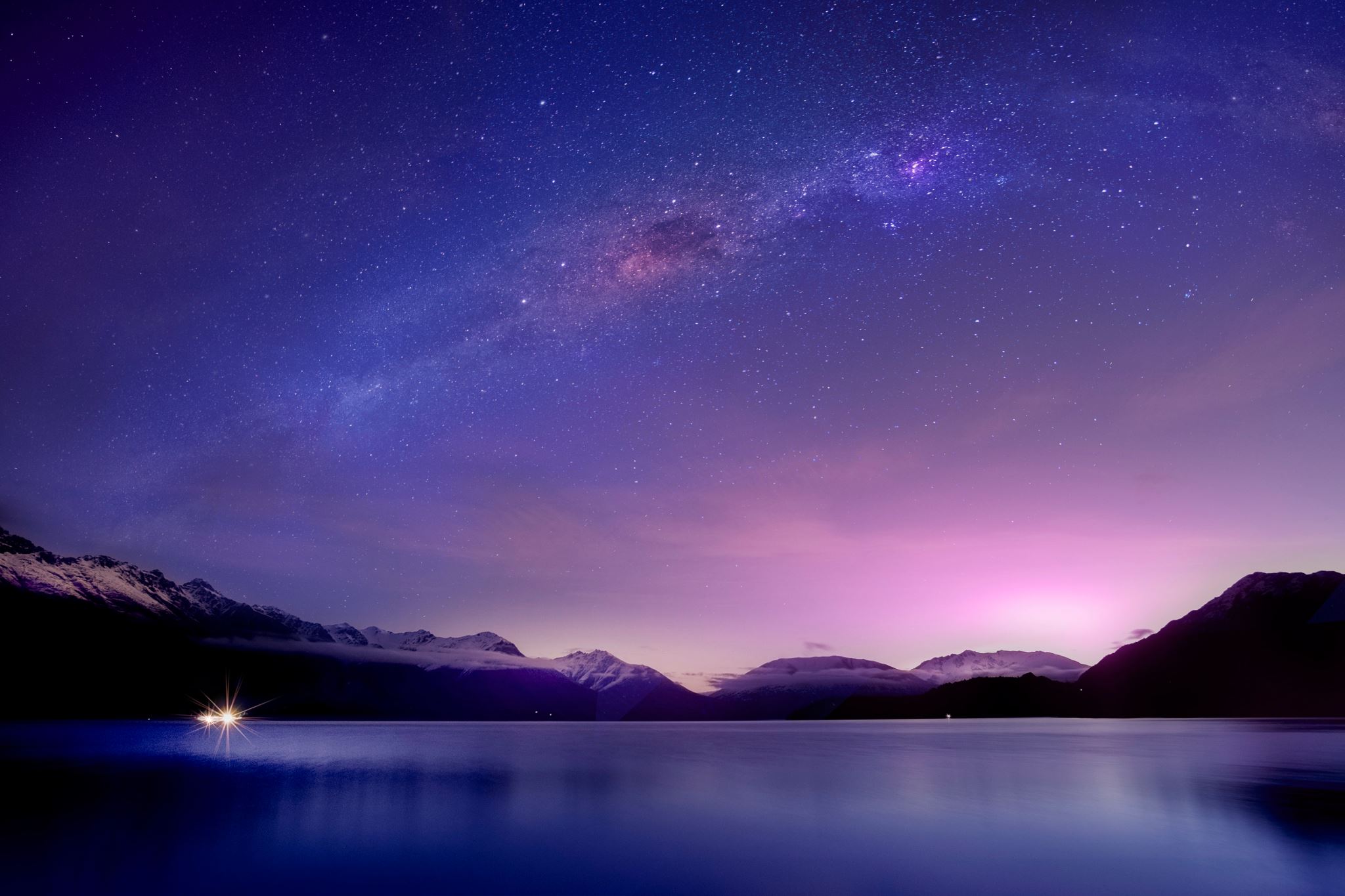 “15. No Motion without the Effort of Force – Matter can have no motion without the application of force by intelligence.”
-Dr. R.W. Stephenson’s “33 Chiropractic Principles”
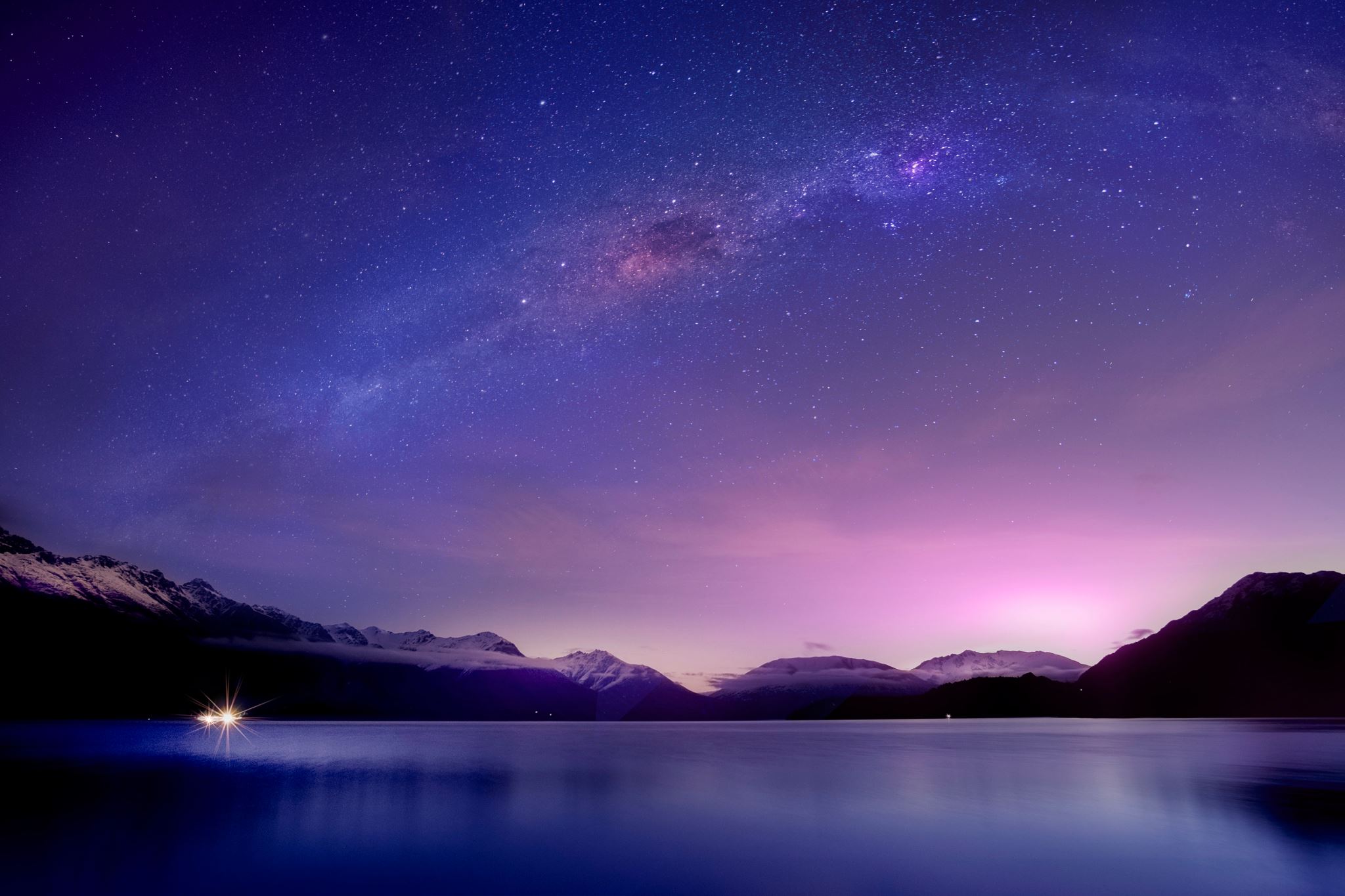 “16. Intelligence in both Organic and Inorganic Matter – Universal Intelligence gives force to both organic and inorganic matter.”
-Dr. R.W. Stephenson’s “33 Chiropractic Principles”
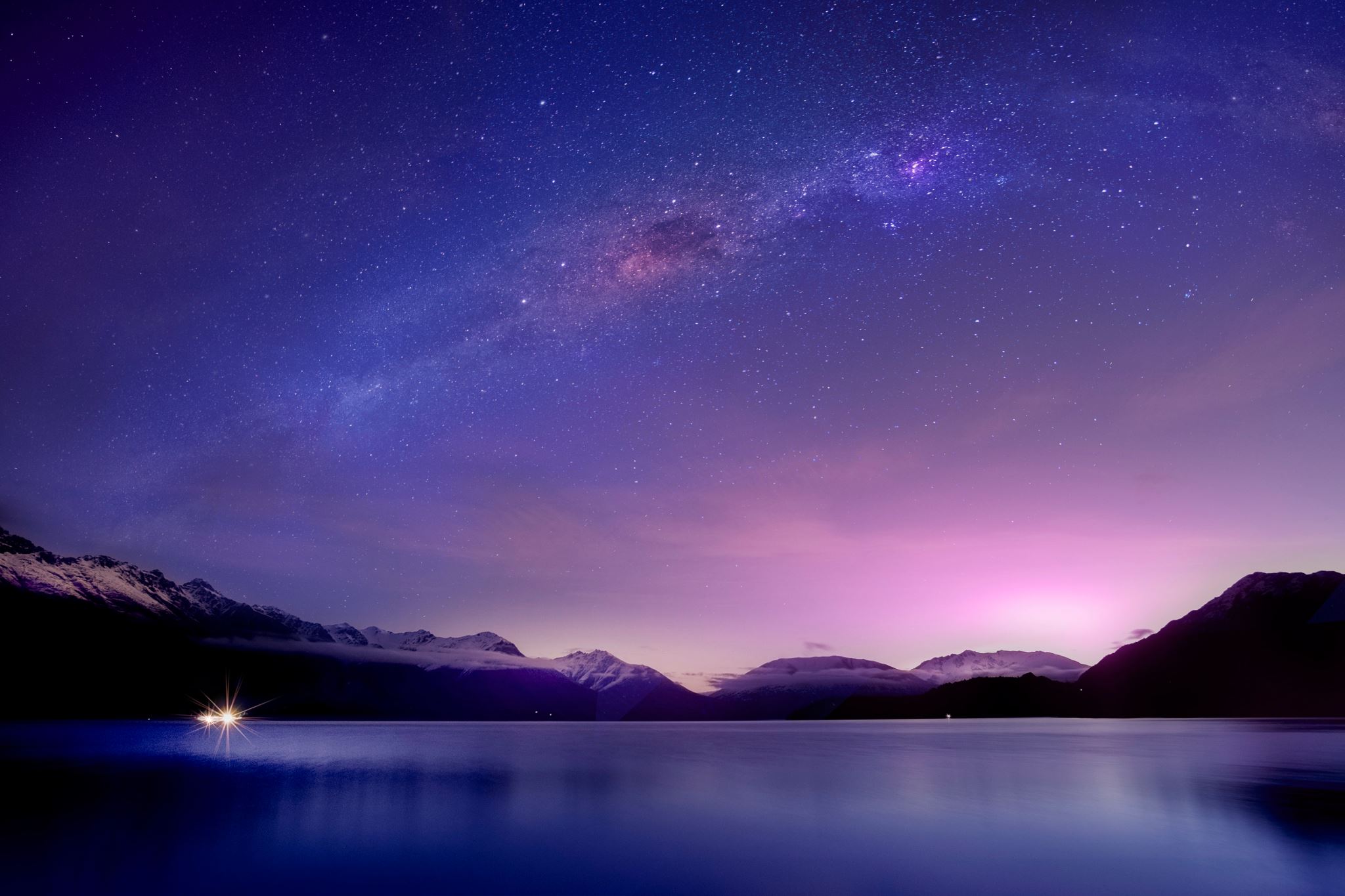 “17. Cause and Effect – Every effect has a cause and every cause has effects.”
-Dr. R.W. Stephenson’s “33 Chiropractic Principles”
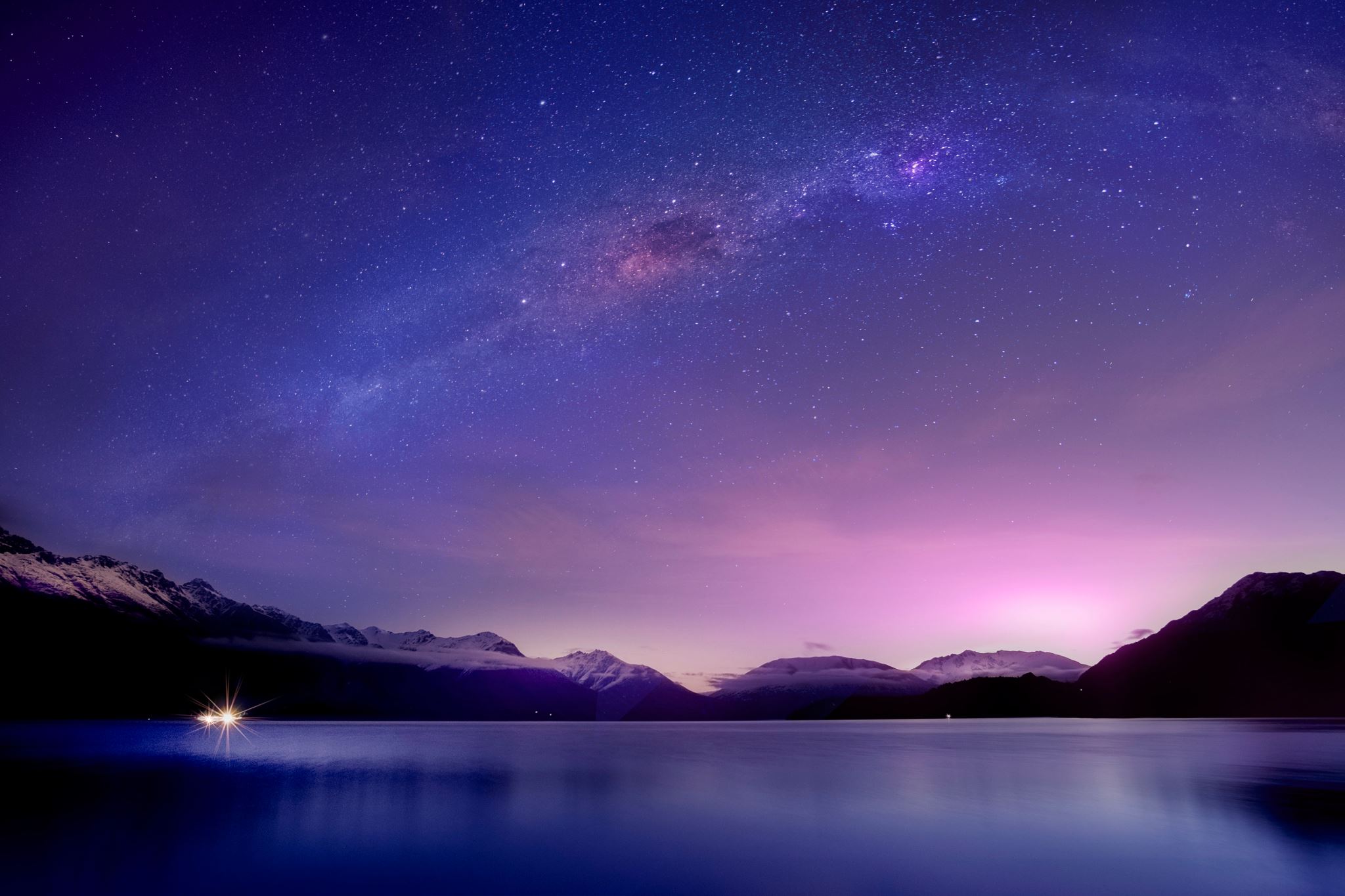 “18. Evidence of Life – The signs of life are evidence of the intelligence of life.”
-Dr. R.W. Stephenson’s “33 Chiropractic Principles”
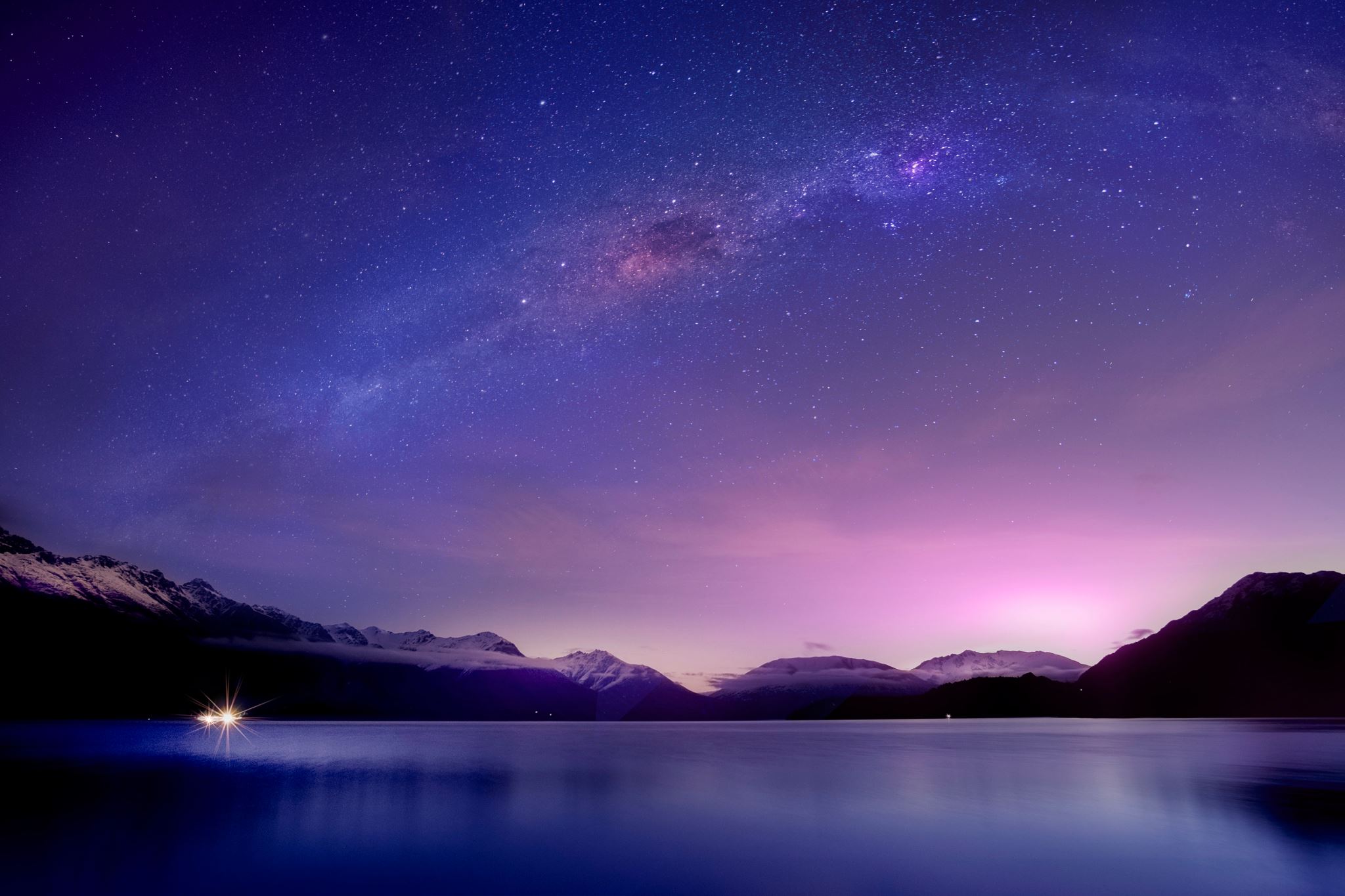 “19. Organic Matter – The material of the body of a “living thing” is organized matter.”
-Dr. R.W. Stephenson’s “33 Chiropractic Principles”
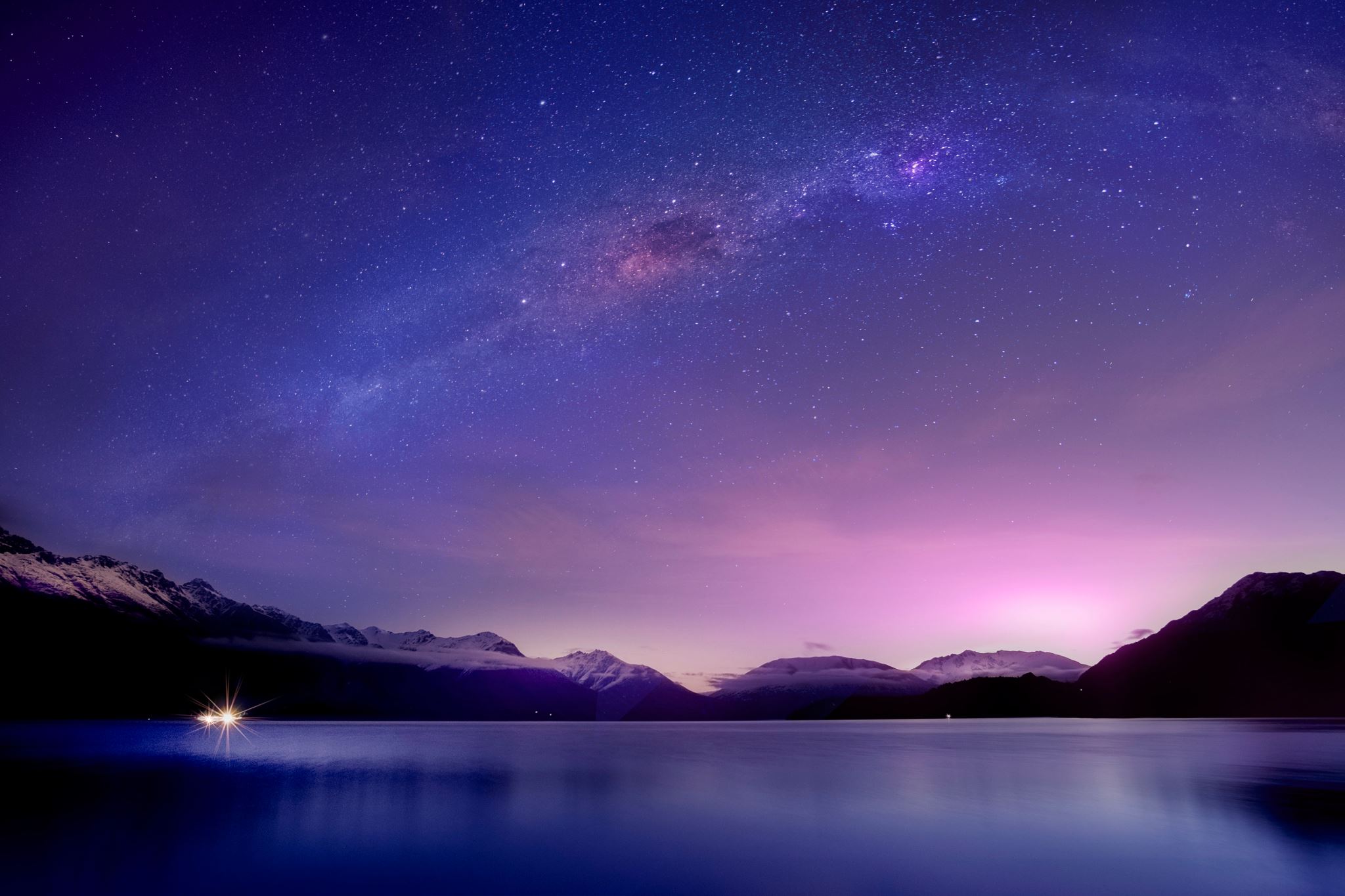 “20. Innate Intelligence – A “living thing” has an inborn intelligence within its body, called Innate Intelligence.”
-Dr. R.W. Stephenson’s “33 Chiropractic Principles”
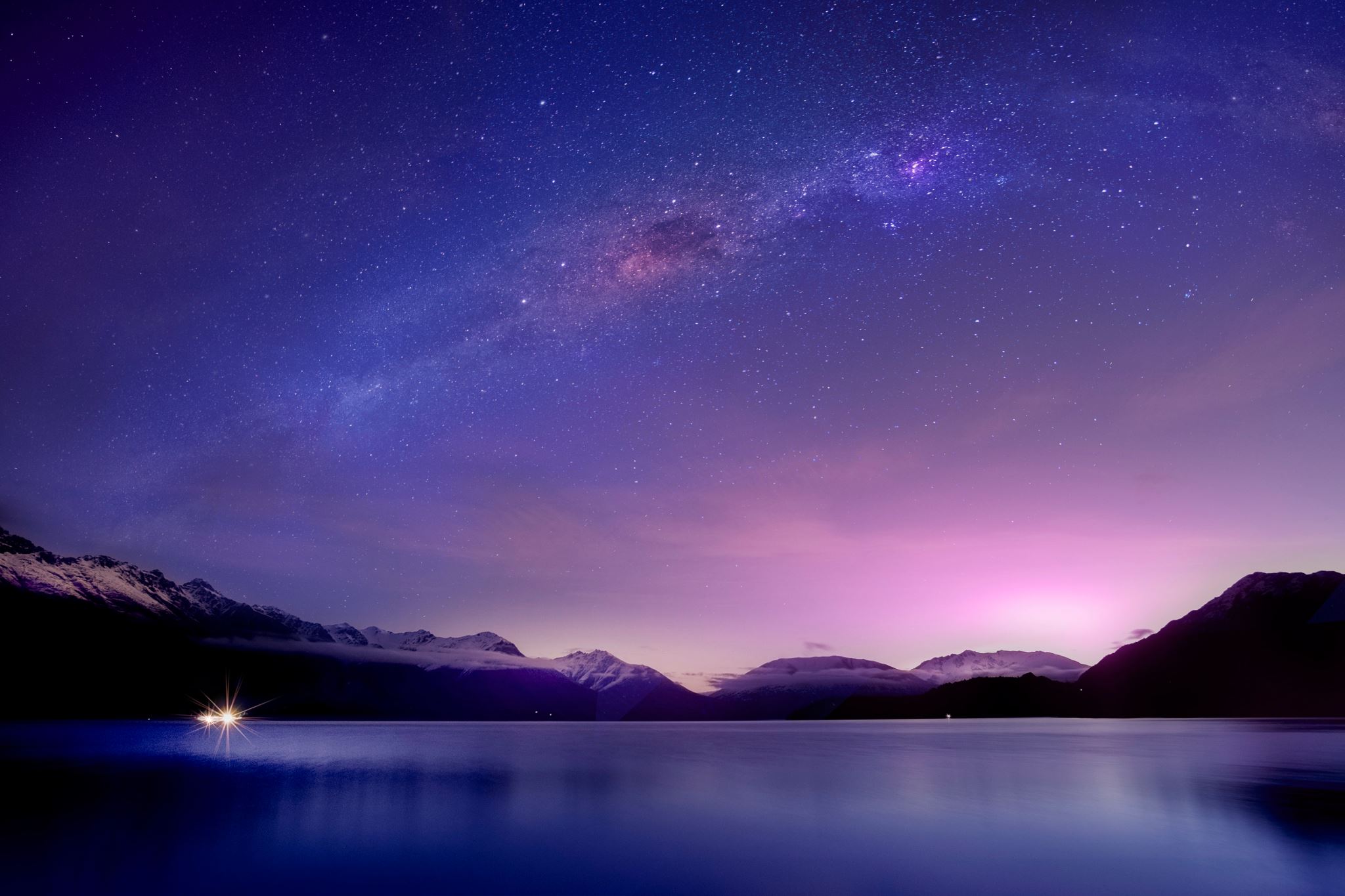 “21. The Mission of Innate Intelligence – The mission of Innate Intelligence is to maintain the material of the body of a “living thing” in active organization.”
-Dr. R.W. Stephenson’s “33 Chiropractic Principles”
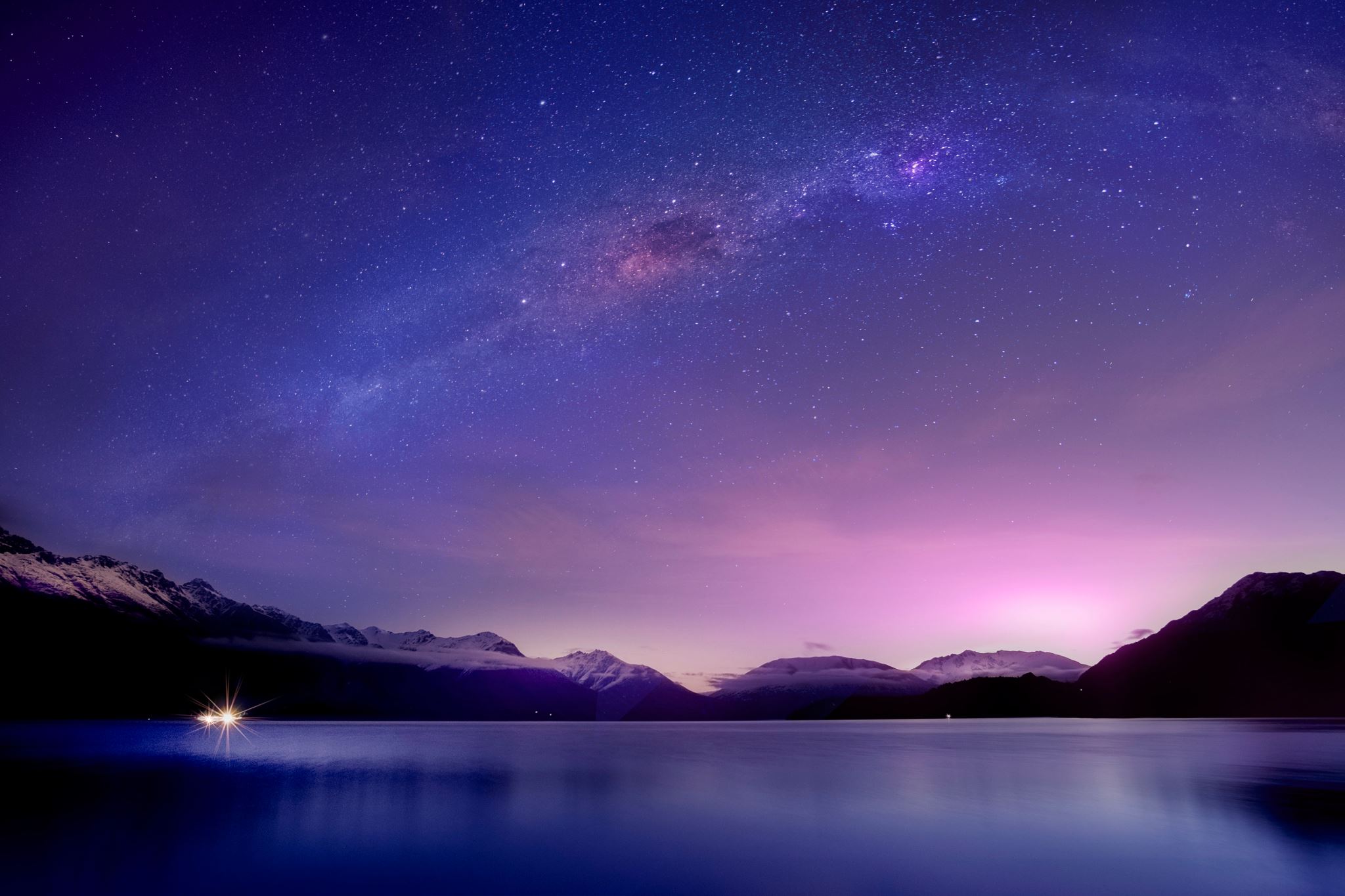 “22. The Amount of Innate intelligence – There is 100% of Innate Intelligence in every “living thing,” the requisite amount, proportional to its organization.”
-Dr. R.W. Stephenson’s “33 Chiropractic Principles”
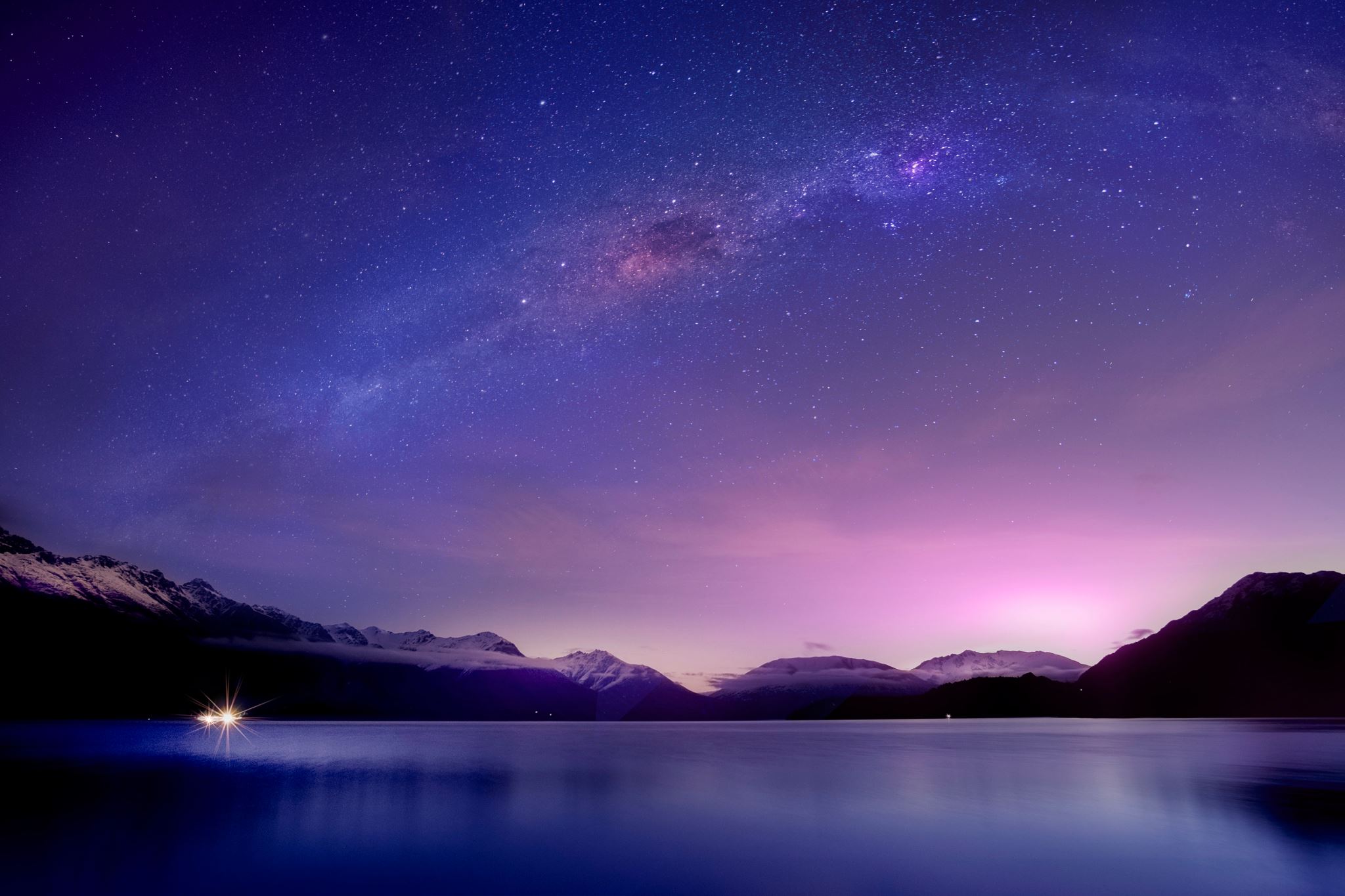 “23. The Function of Innate Intelligence – The function of Innate Intelligence is to adapt universal forces and matter for use in the body, so that all parts of the body will have co-ordinated action for mutual benefit.”
-Dr. R.W. Stephenson’s “33 Chiropractic Principles”
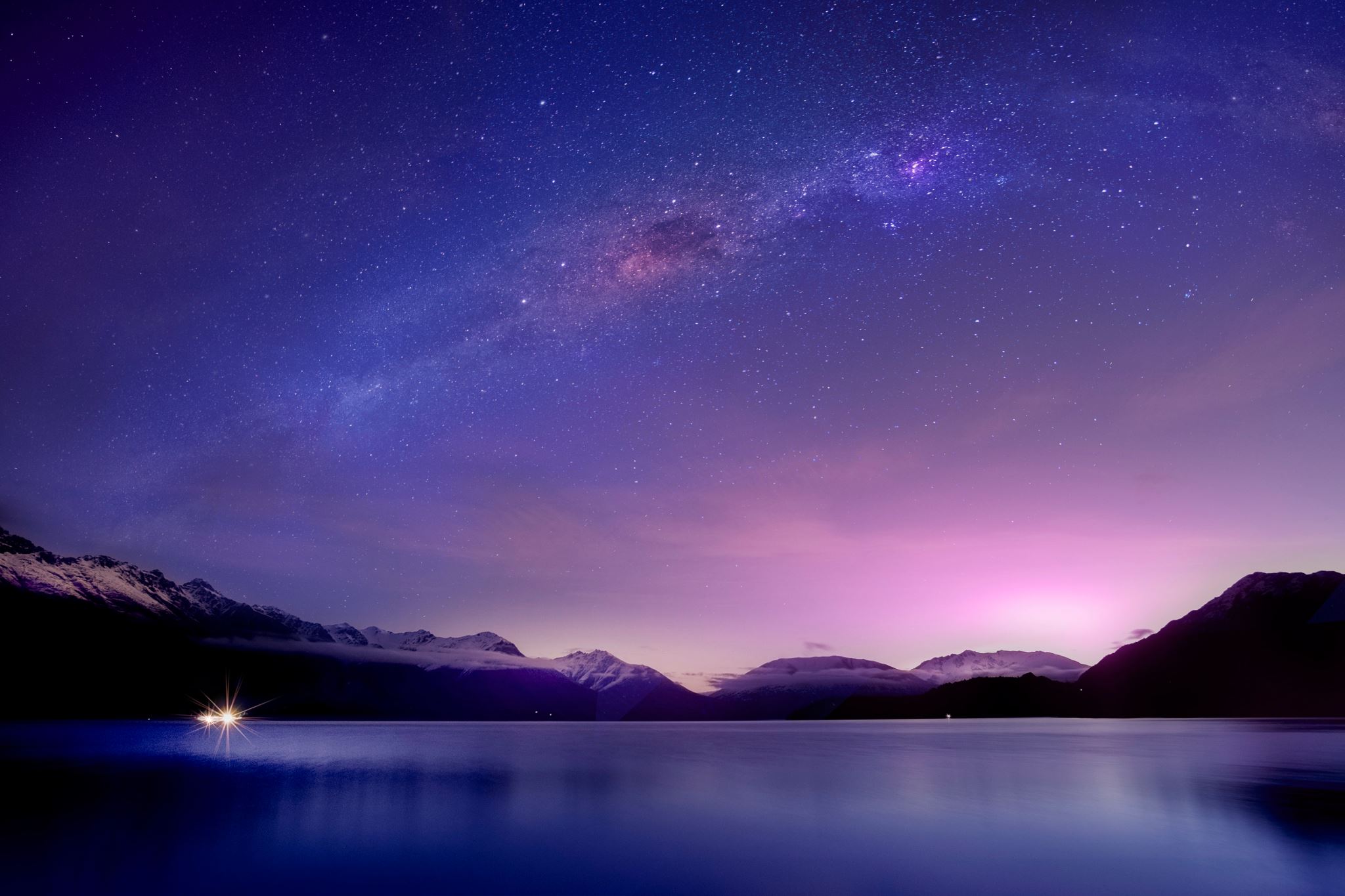 “24. The Limits of Adaptation – Innate Intelligence adapts forces and matter for the body as long as it can do so without breaking a universal law, or Innate Intelligence is limited by the limitations of matter.”
-Dr. R.W. Stephenson’s “33 Chiropractic Principles”
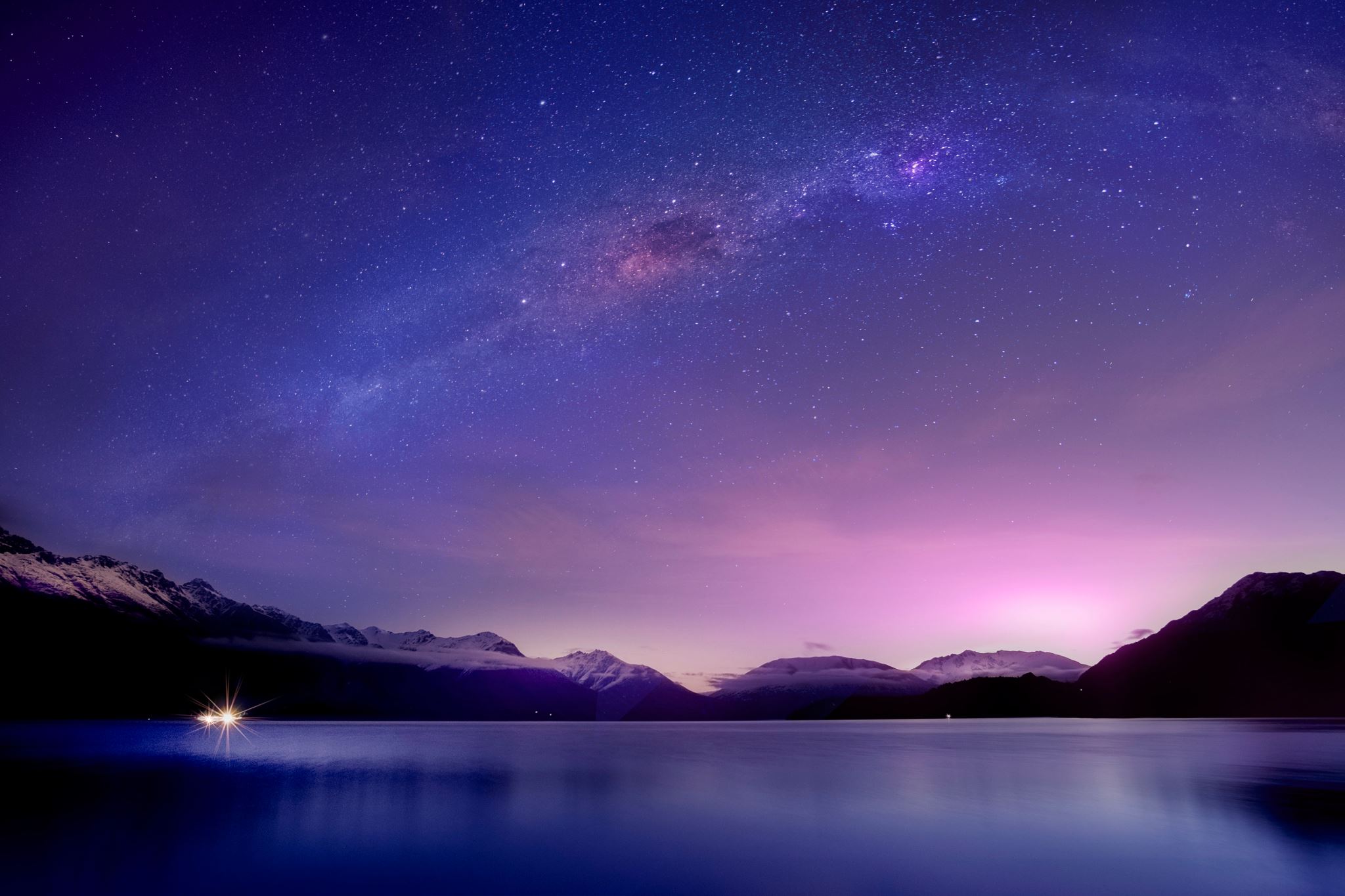 “25. The Character of Innate Forces – The forces of Innate Intelligence never injure or destroy the structures in which they work.”
-Dr. R.W. Stephenson’s “33 Chiropractic Principles”
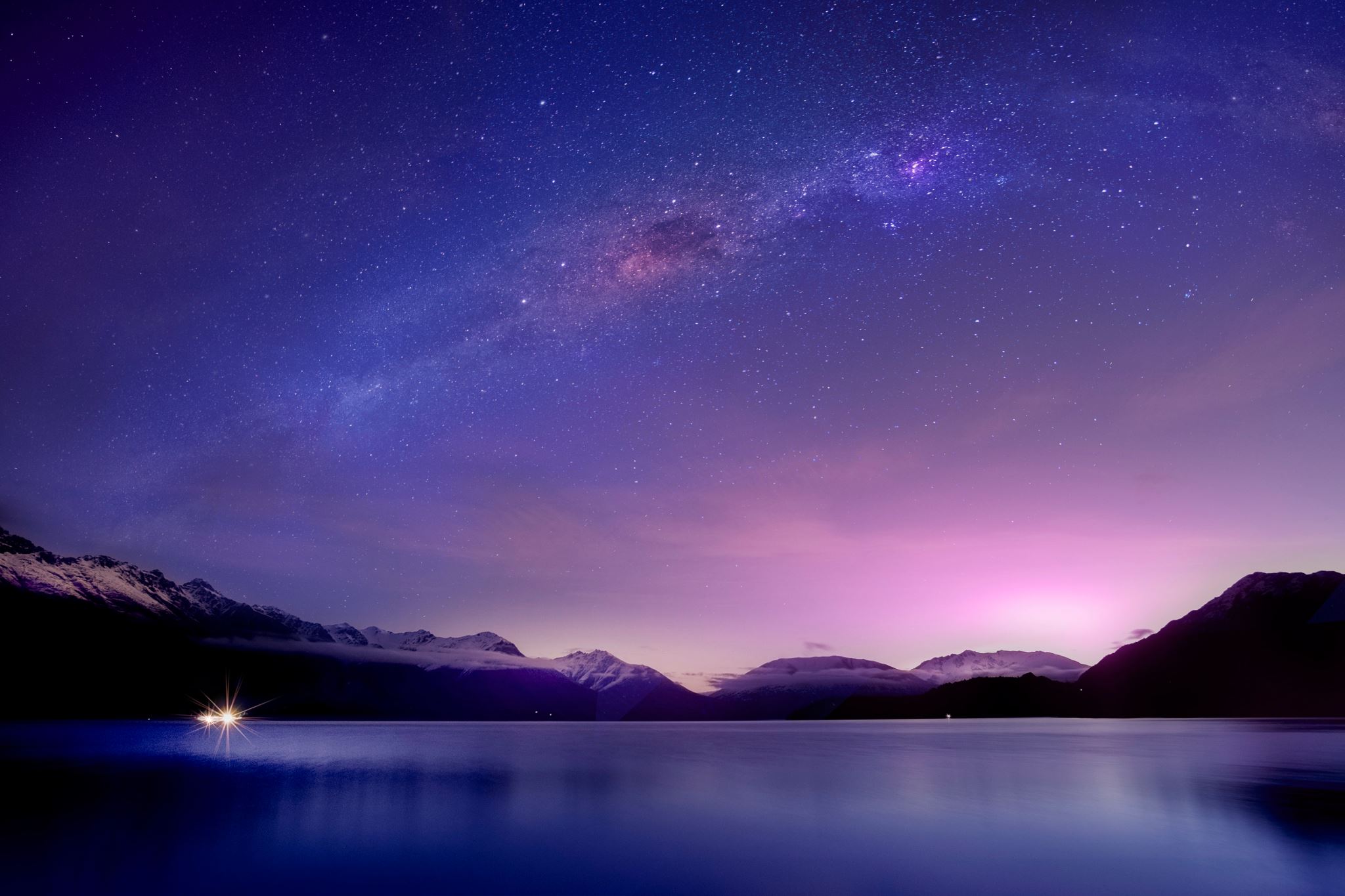 “26. Comparison of Universal and Innate Forces – In order to carry on the universal cycle of life, Universal forces are destructive, and Innate forces constructive, as regards structural matter.”
-Dr. R.W. Stephenson’s “33 Chiropractic Principles”
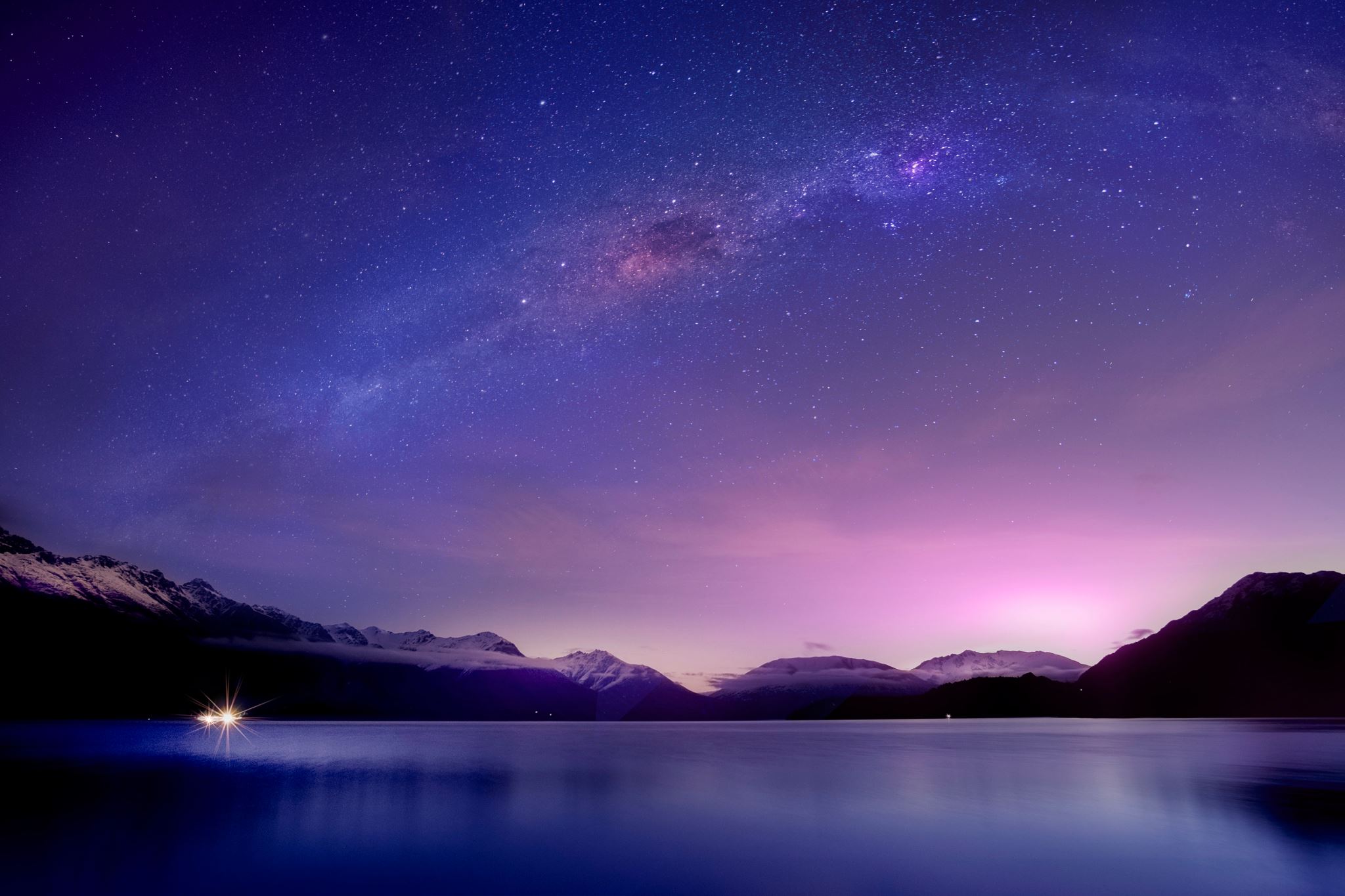 “27. The Normality of Innate Intelligence – Innate Intelligence is always normal and its function is always normal.”
-Dr. R.W. Stephenson’s “33 Chiropractic Principles”
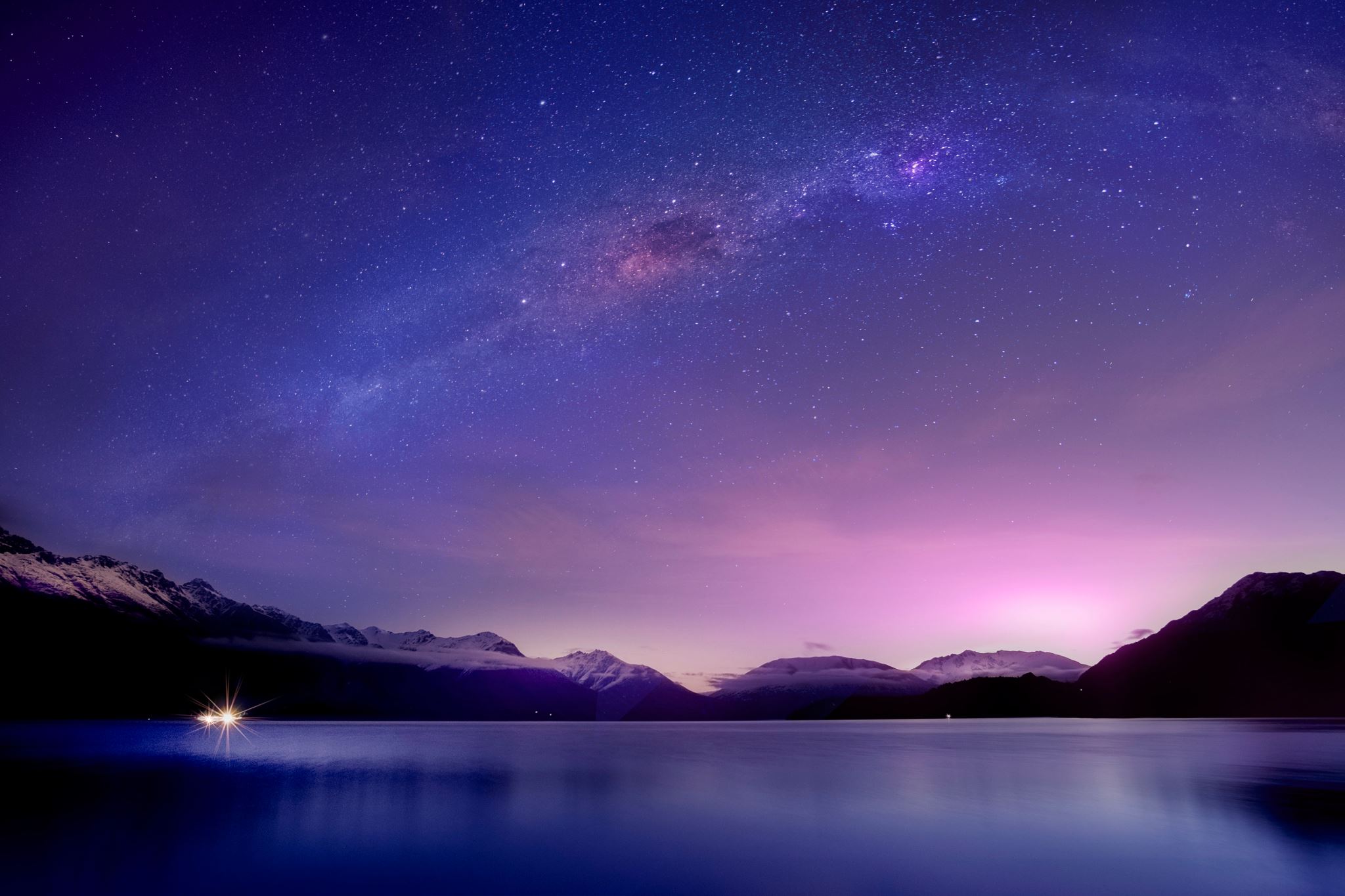 “28. The Conductors of Innate Forces – The forces of Innate Intelligence operate through or over the nerve system in animal bodies.”
-Dr. R.W. Stephenson’s “33 Chiropractic Principles”
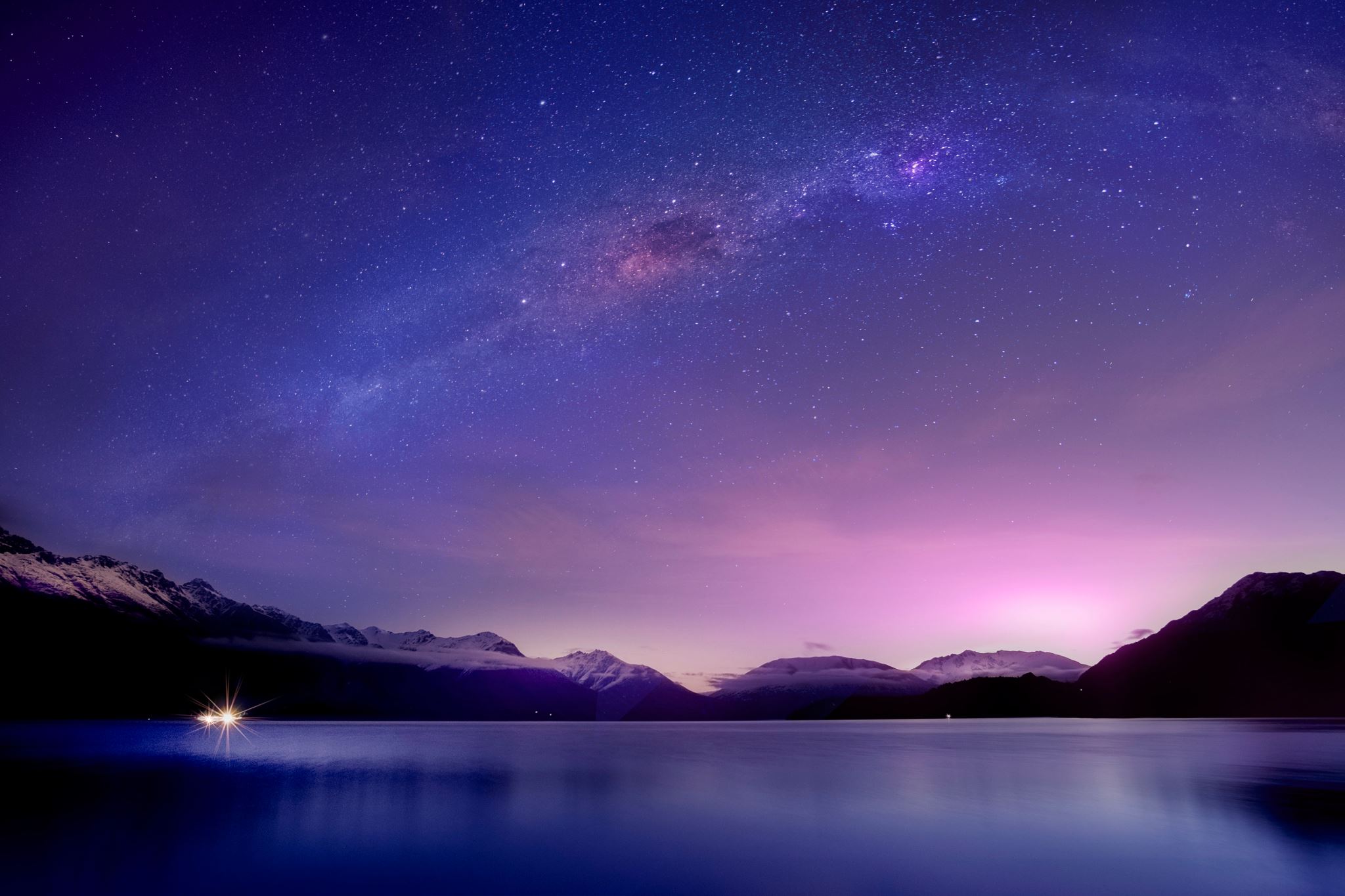 “29. Interference with Transmission of Innate Forces – There can be interference with the transmission of Innate forces.”
-Dr. R.W. Stephenson’s “33 Chiropractic Principles”
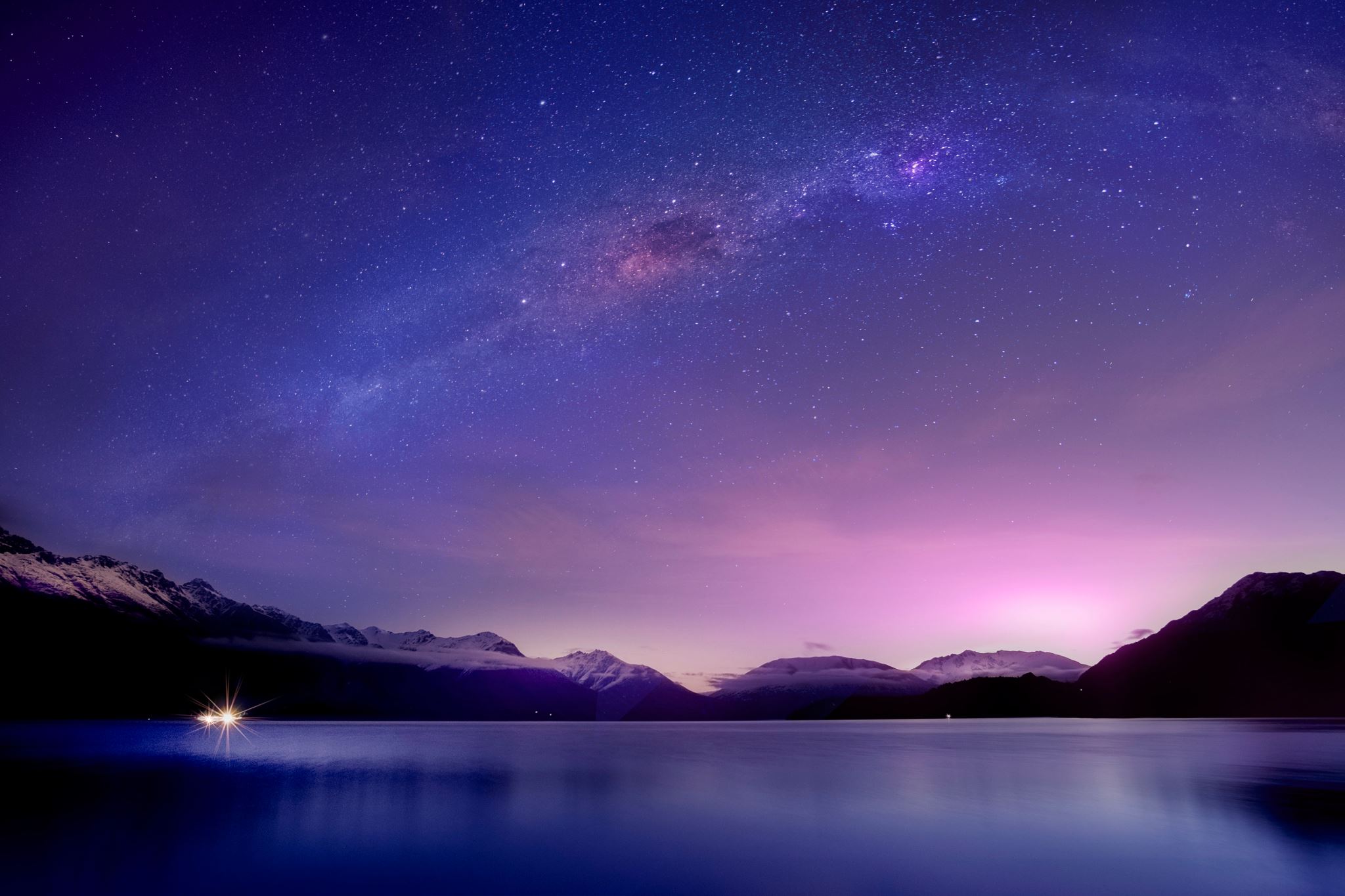 “30. The Causes of Dis-ease – Interference with the transmission of Innate forces causes incoordination or dis-ease.”
-Dr. R.W. Stephenson’s “33 Chiropractic Principles”
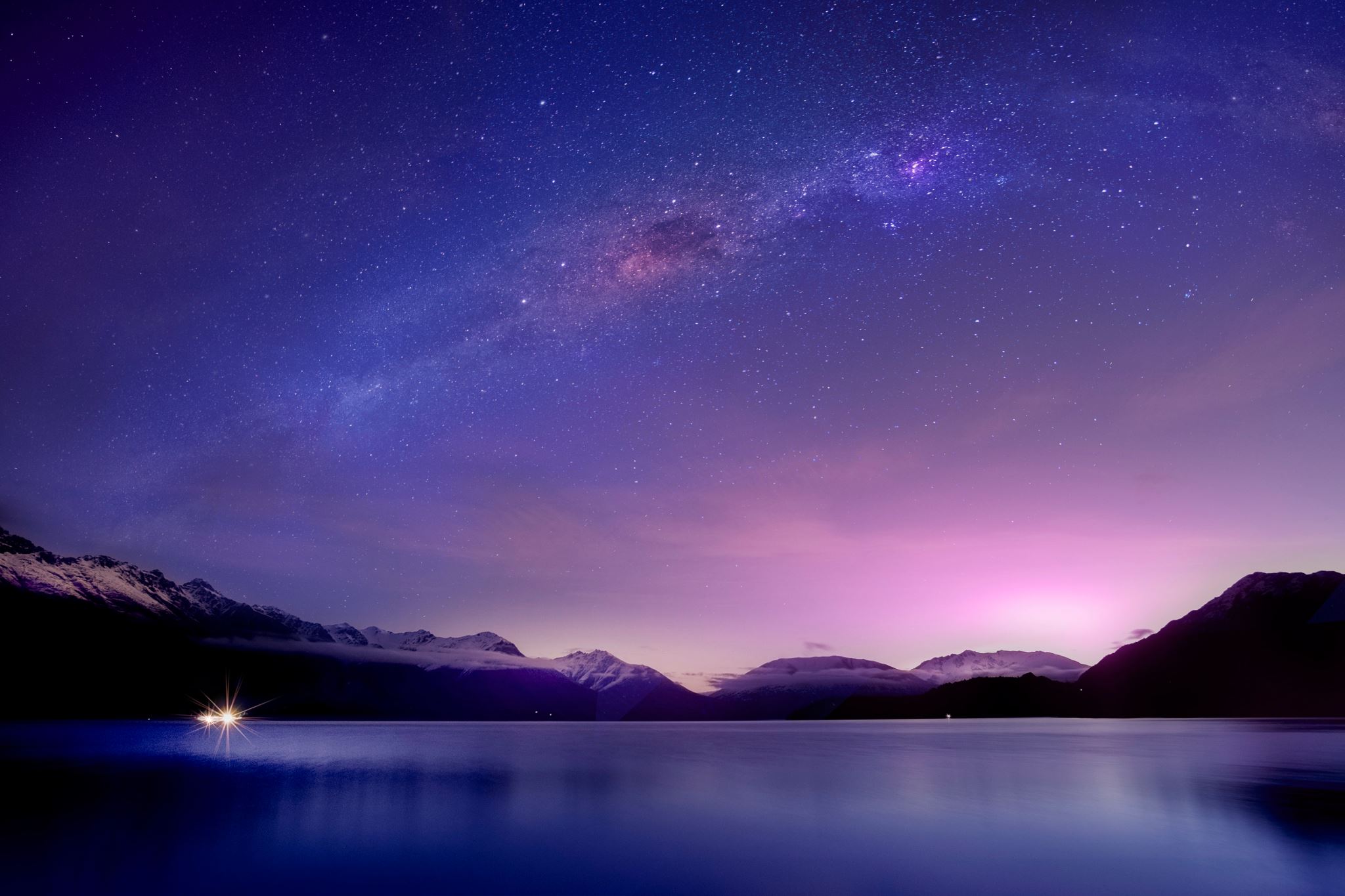 “30. The Causes of Dis-ease – Interference with the transmission of Innate forces causes incoordination or dis-ease.”
-Dr. R.W. Stephenson’s “33 Chiropractic Principles”
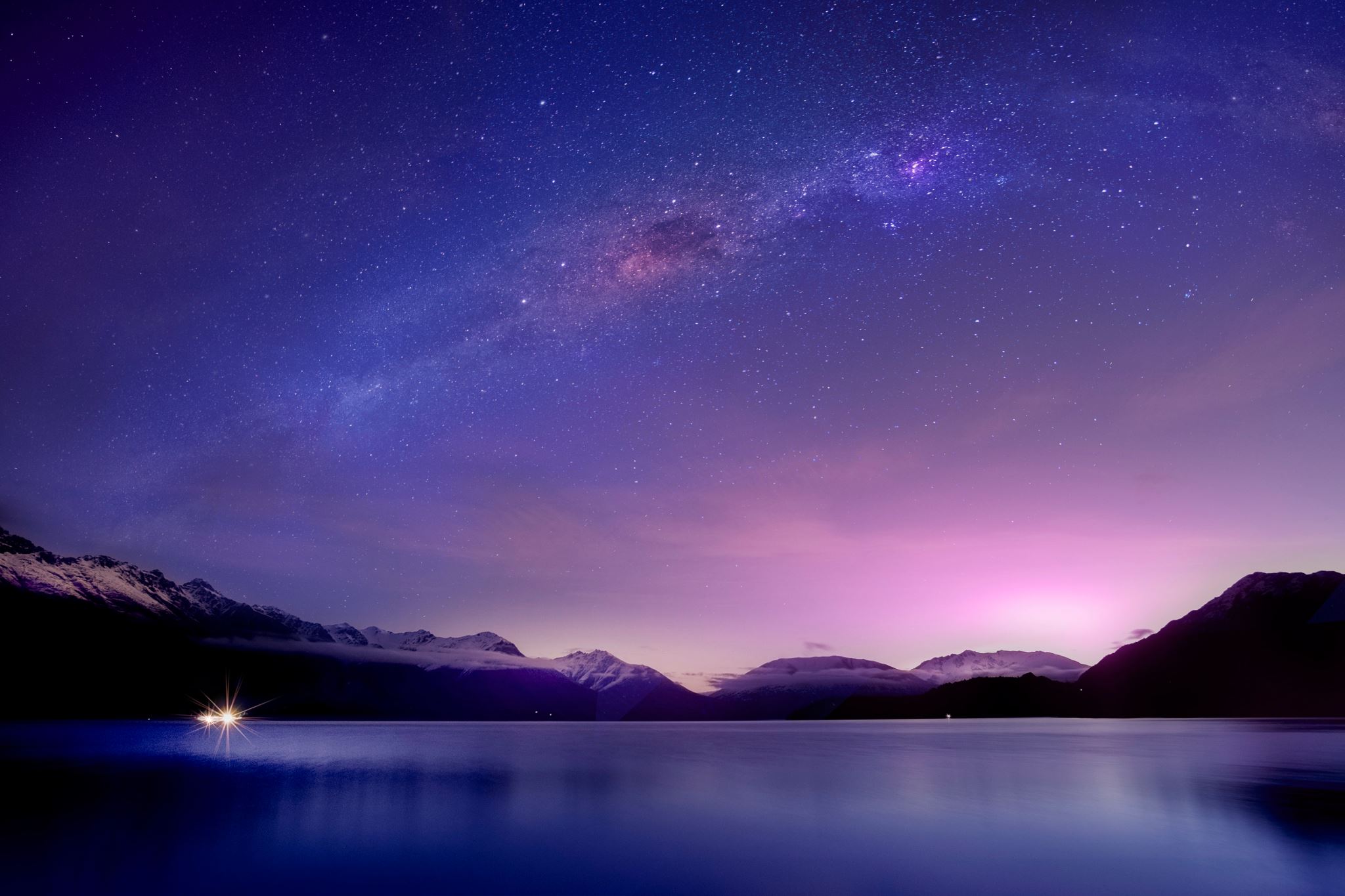 “31. Subluxations – Interference with transmission in the body is always directly or indirectly due to subluxations in the spinal column.”
-Dr. R.W. Stephenson’s “33 Chiropractic Principles”
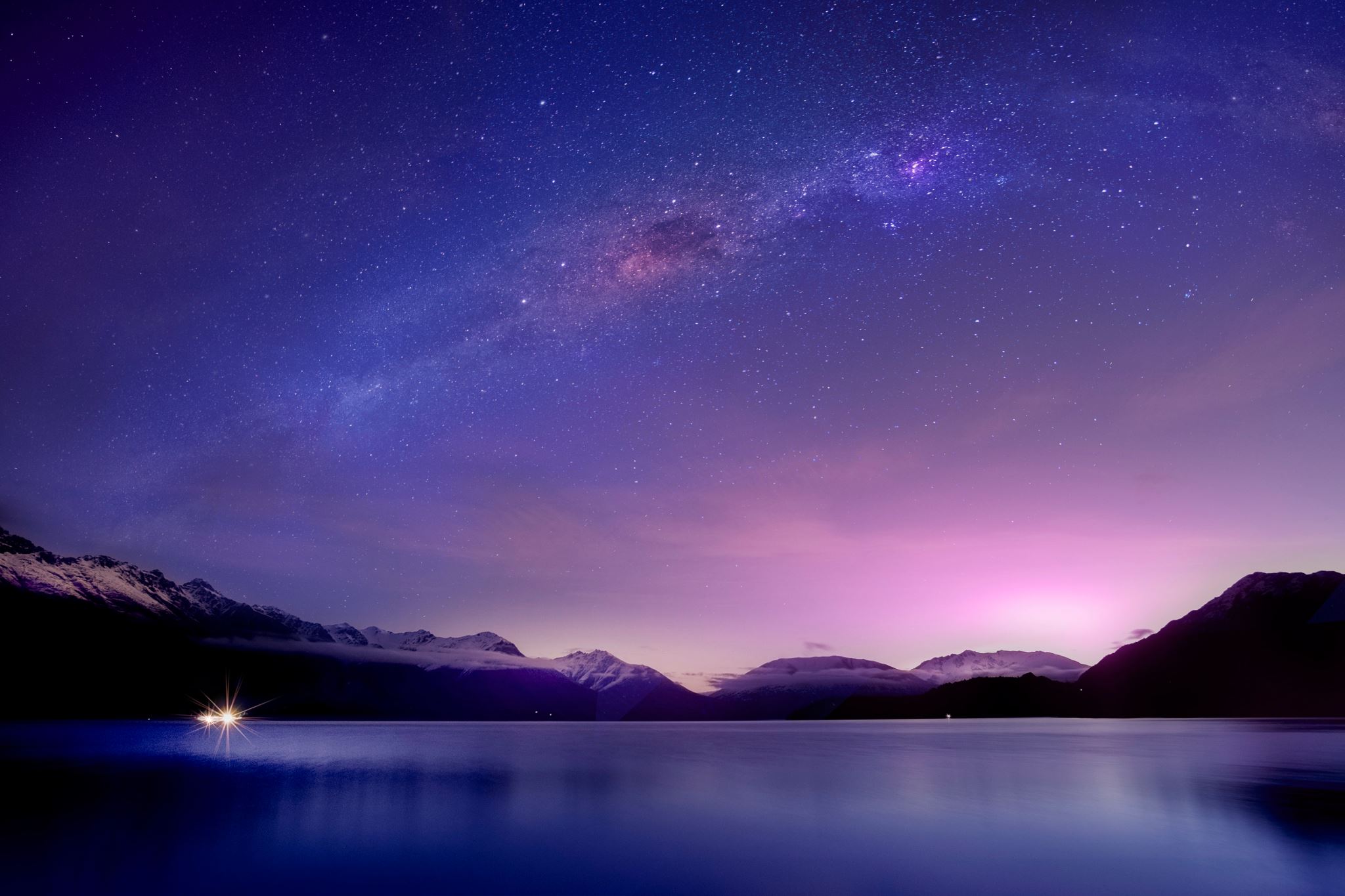 “32. The Principle of Coordination – Coordination is the principle of harmonious action of all the parts of an organism, in fulfilling their offices and purposes.”
-Dr. R.W. Stephenson’s “33 Chiropractic Principles”
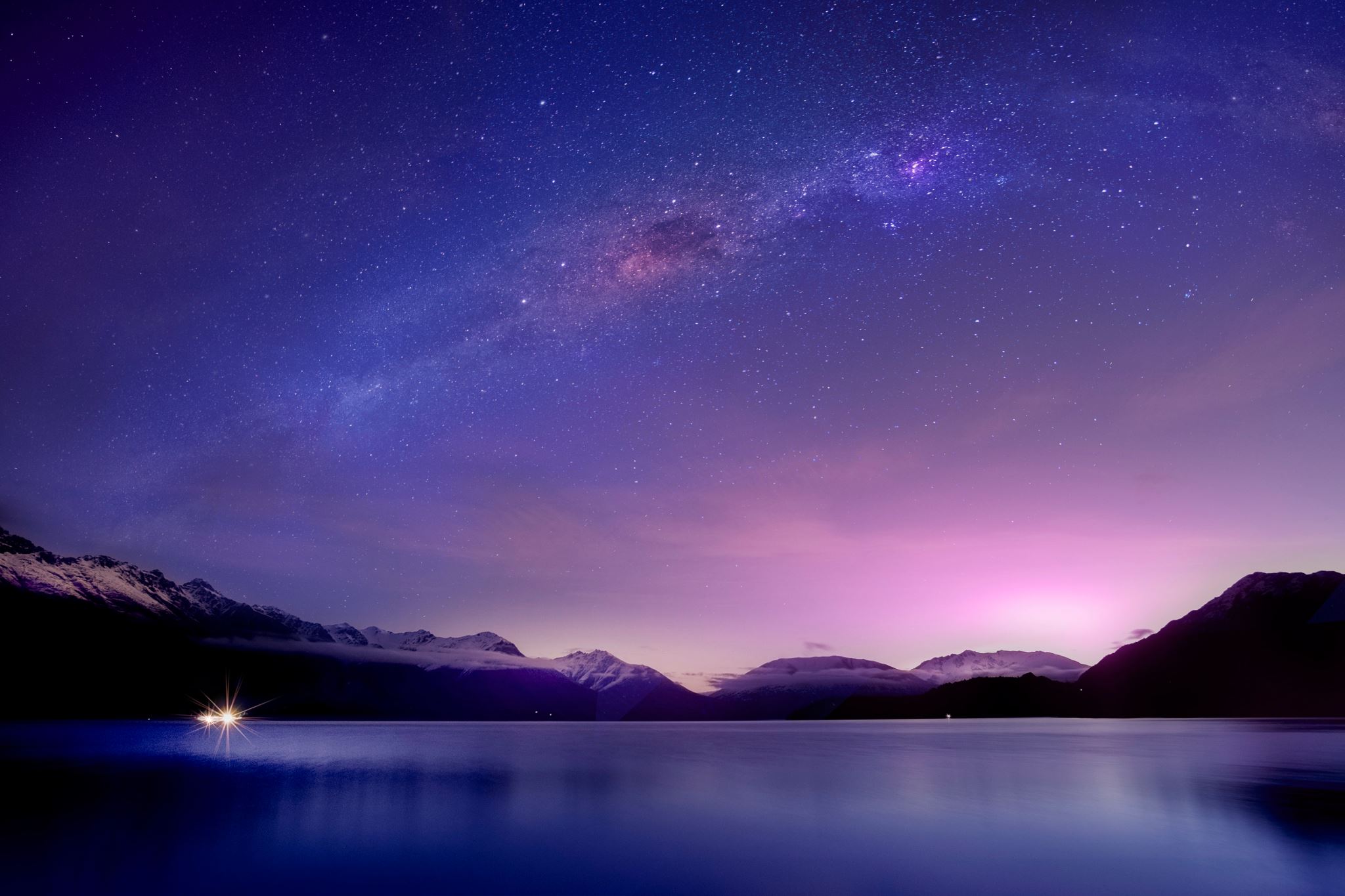 “33. The Law of Demand and Supply – The Law of Demand and Supply is existent in the body in its ideal state; wherein the “clearing house,” is the brain, Innate the virtuous “banker,” brain cells “clerks,” and nerve cells “messengers”.”
-Dr. R.W. Stephenson’s “33 Chiropractic Principles”
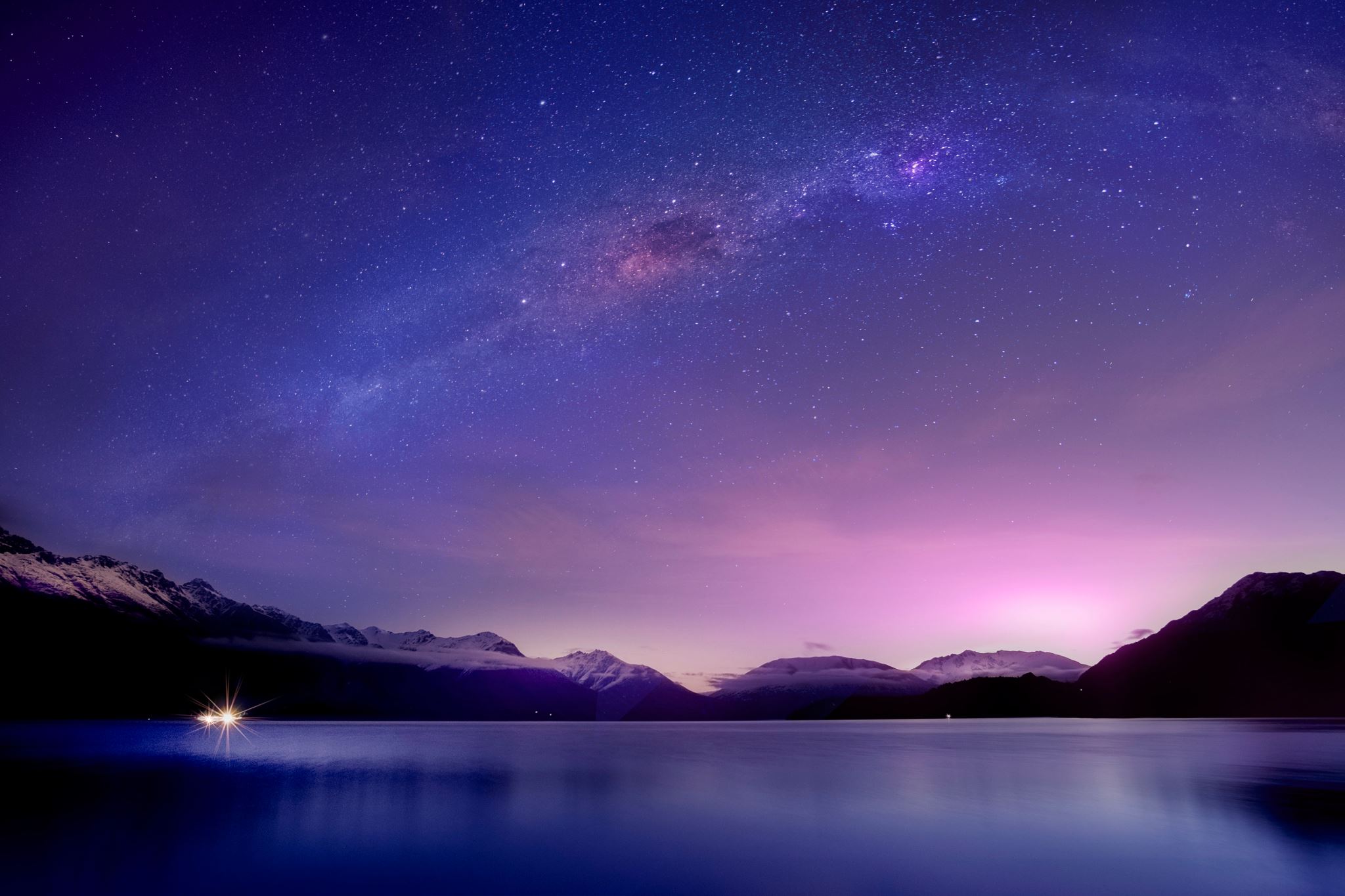 “Let food be thy medicine and medicine be thy food.”
-Hippocrates
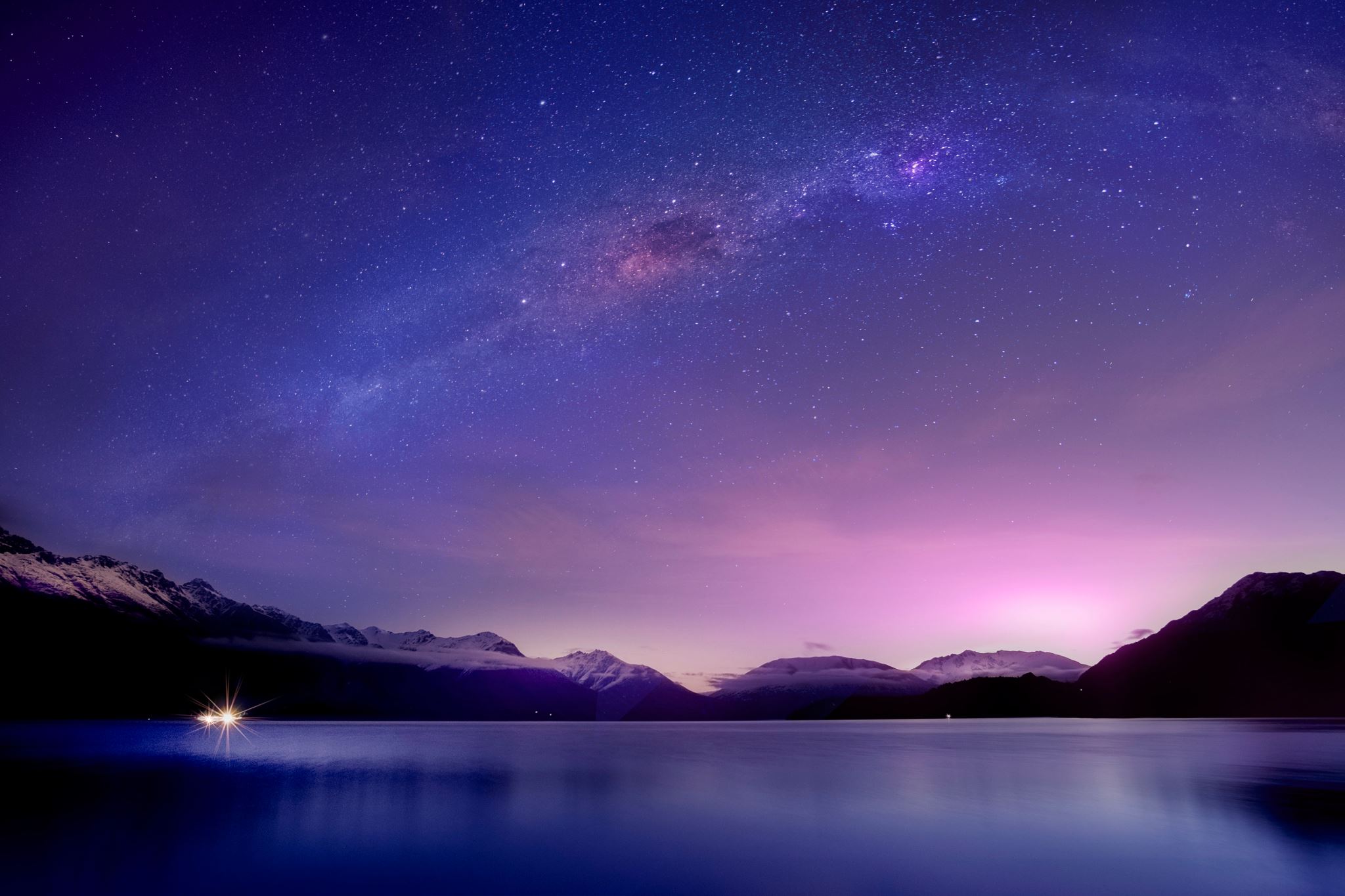 “Wherever the art of Medicine is loved, there is also a love of Humanity.”
-Hippocrates
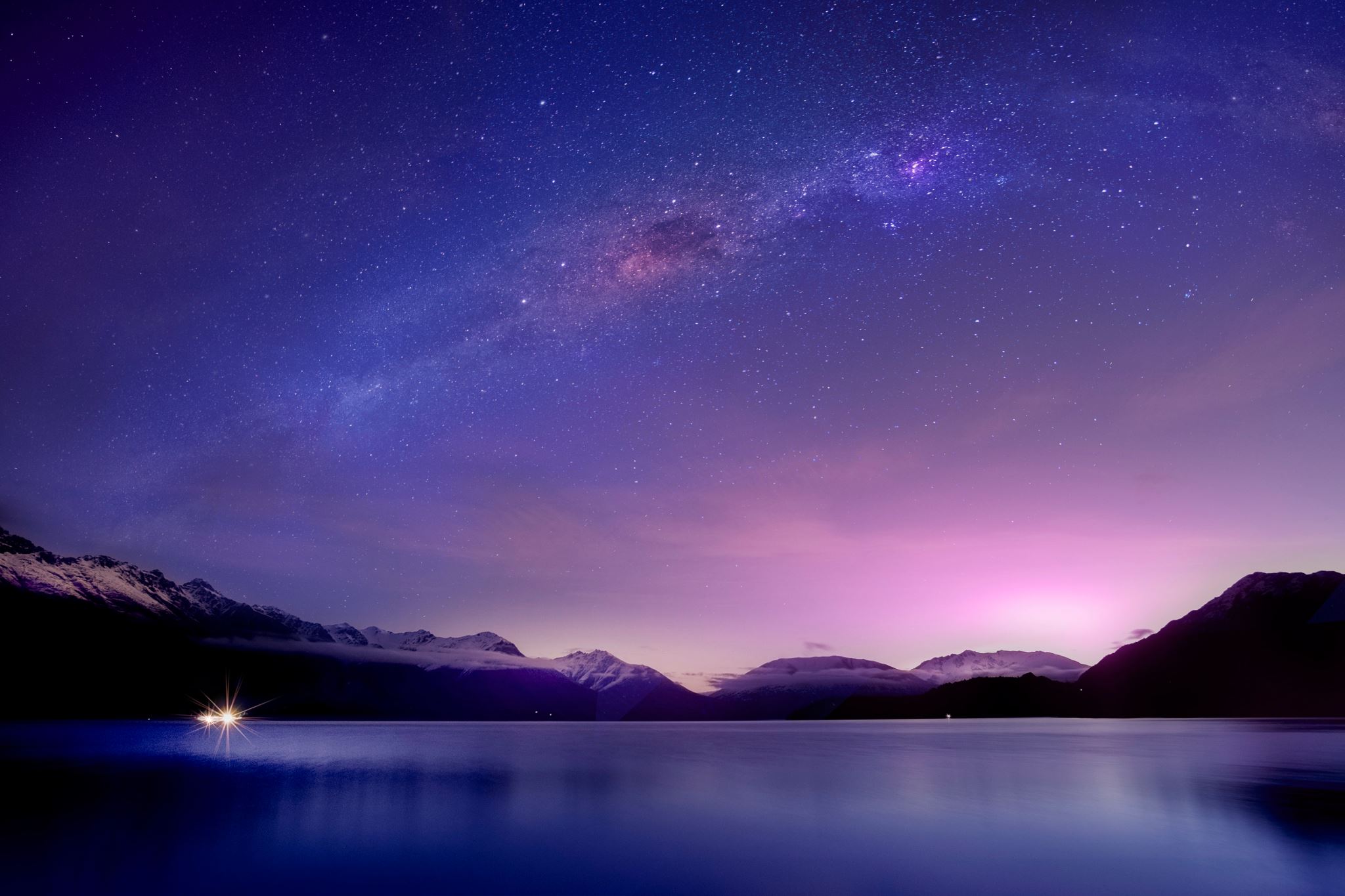 “Walking is man's best medicine.”
-Hippocrates
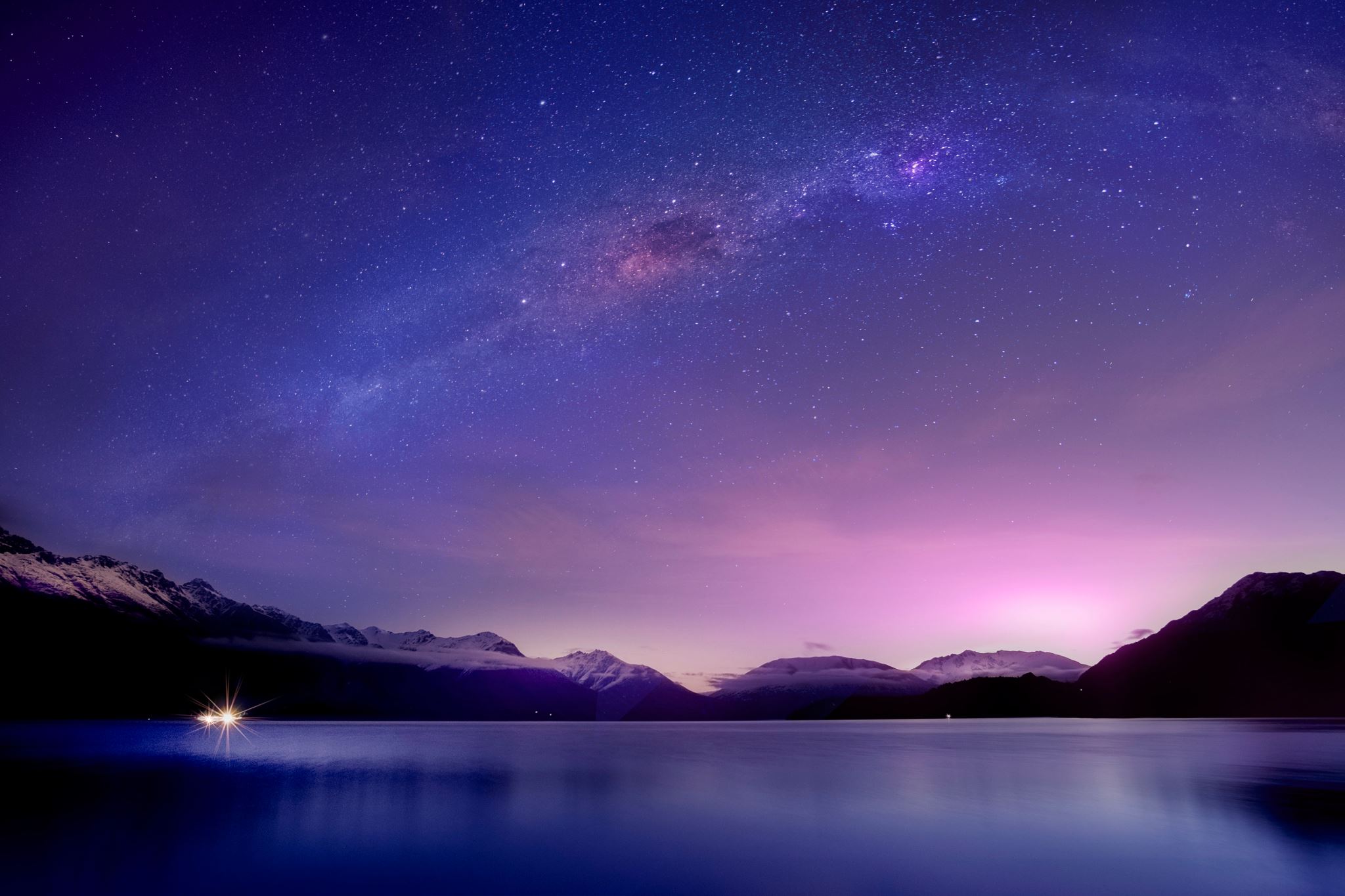 “As to diseases, make a habit of two things — to help, or at least, to do no harm.”
-Hippocrates
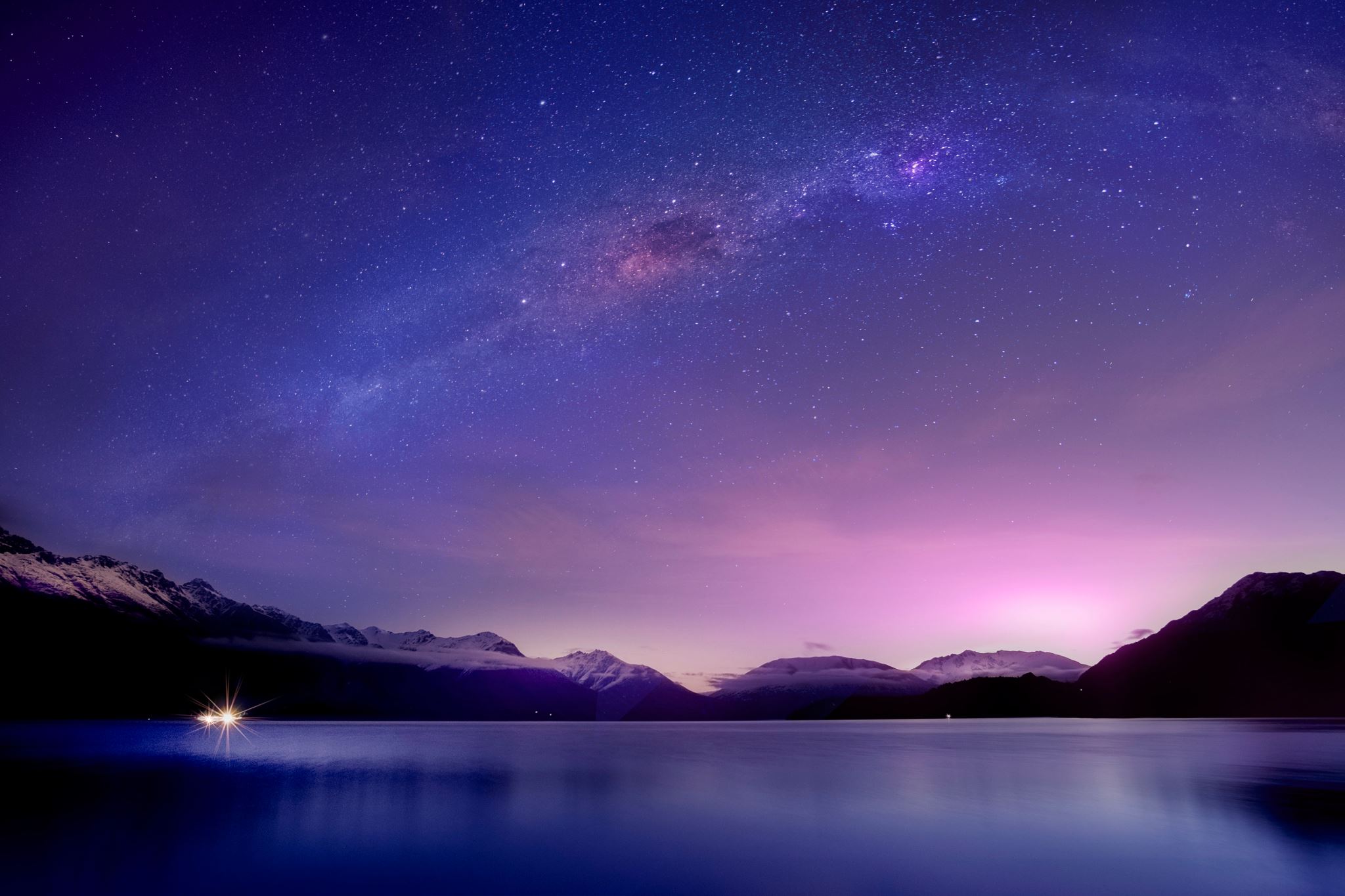 “The life so short, the craft so long to learn.”
-Hippocrates
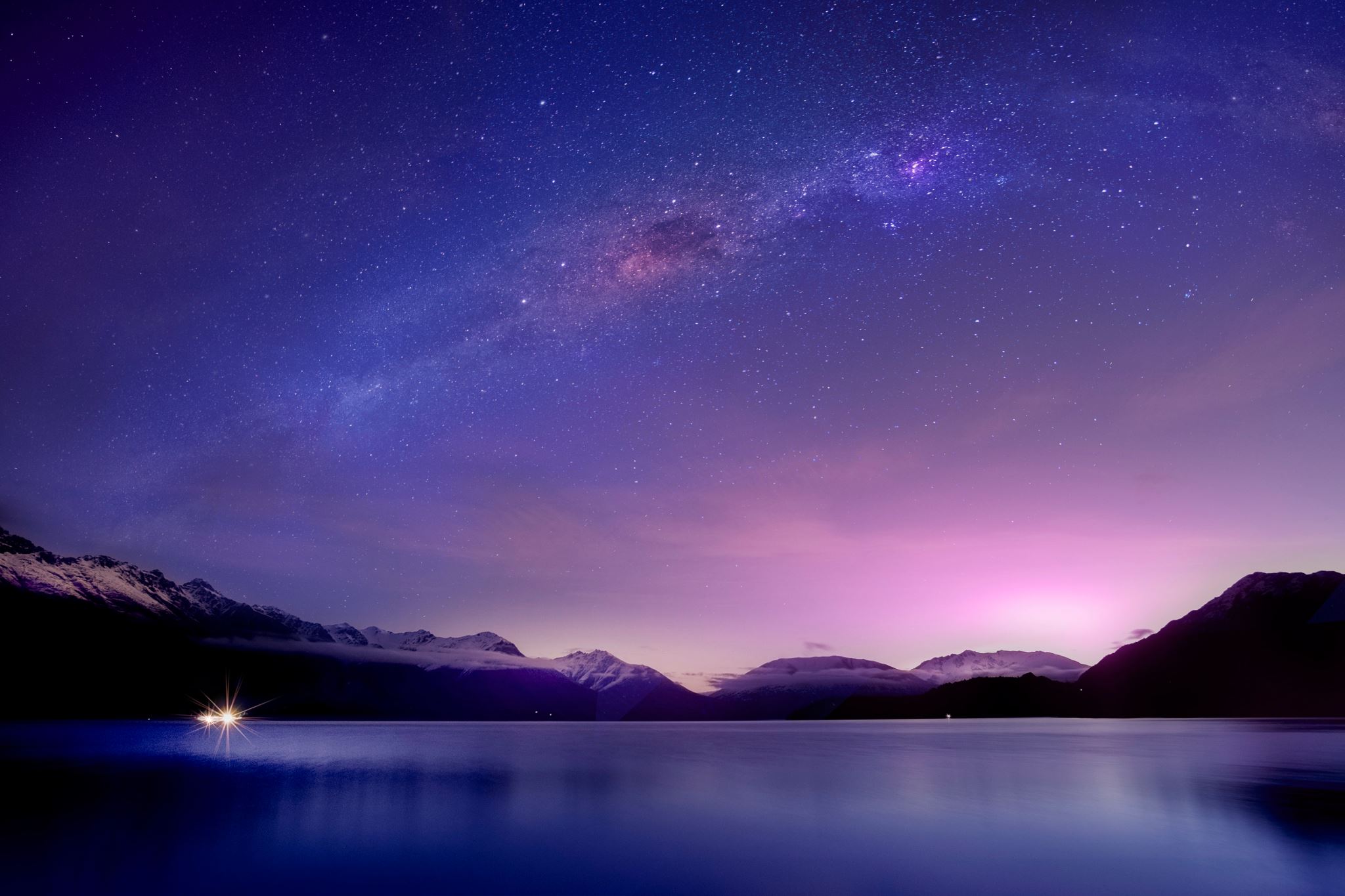 “It is far more important to know what person the disease has than what disease the person has.”
-Hippocrates
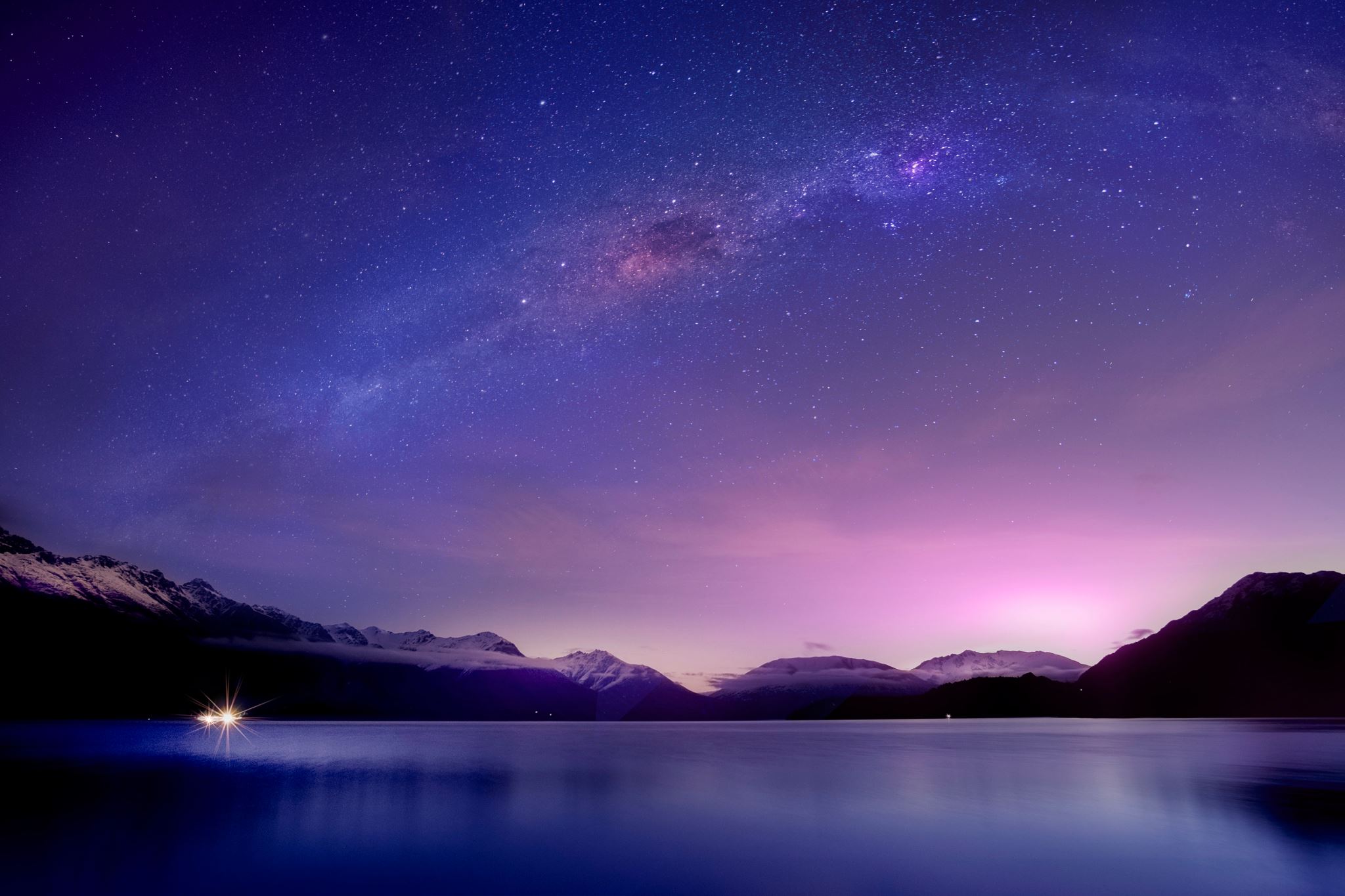 “A wise man should consider that health is the greatest of human blessings, and learn how by his own thought to derive benefit from his illnesses.”
-Hippocrates
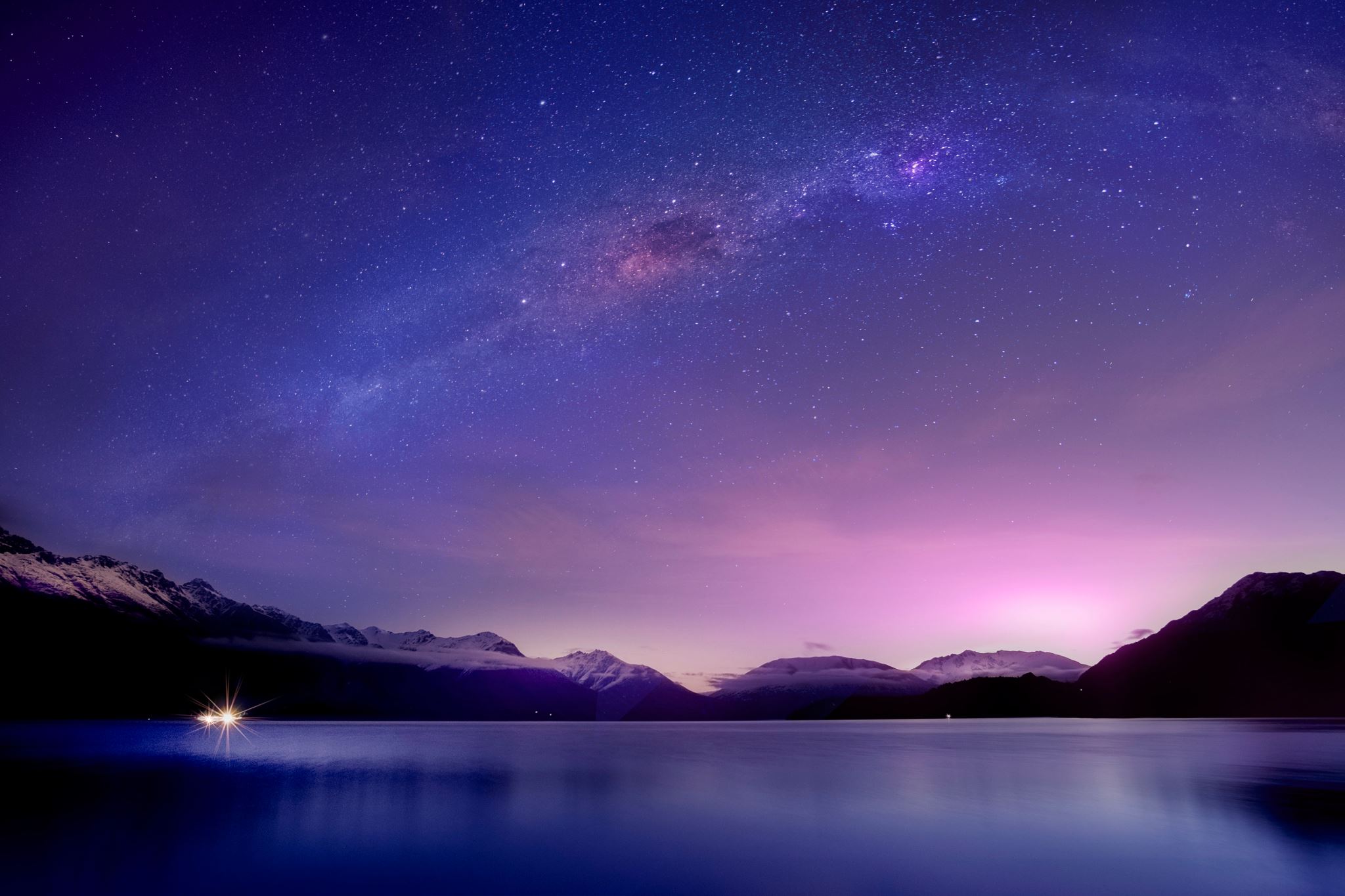 “The natural healing force within each of us is the greatest force in getting well.”
-Hippocrates
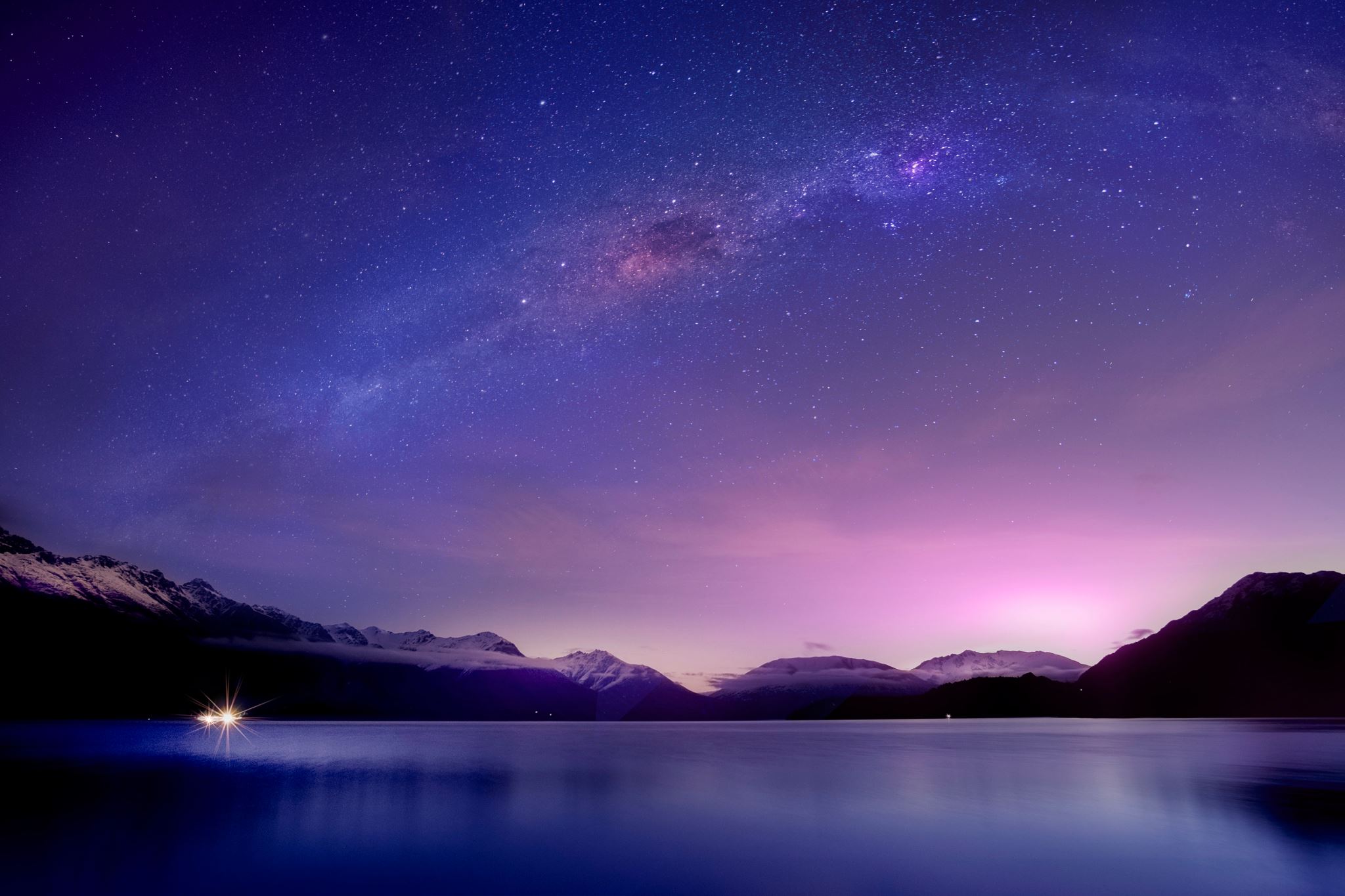 “That which is used - develops. That which is not used wastes away.”
-Hippocrates
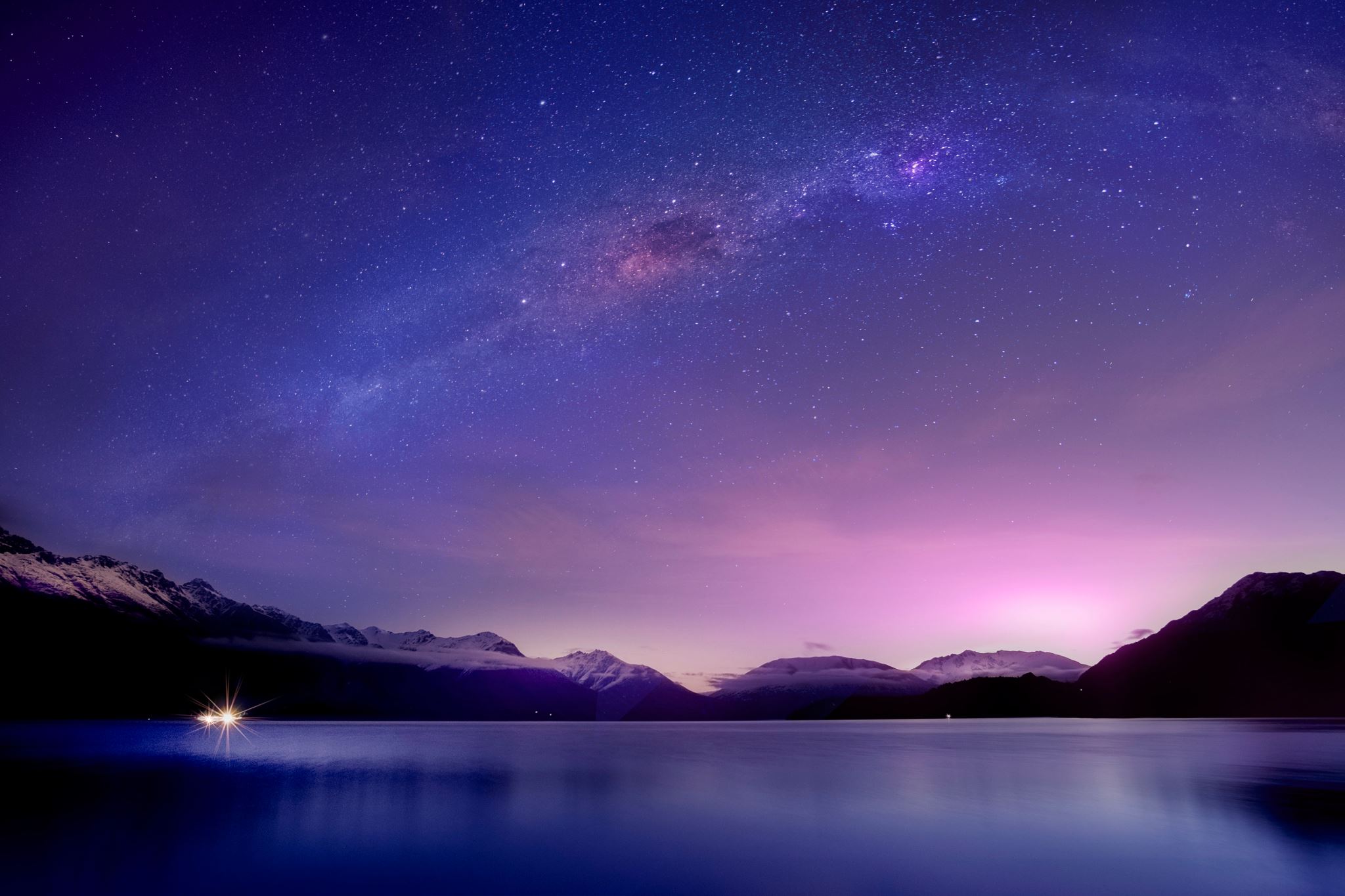 “Everything in excess is opposed by nature.”
-Hippocrates
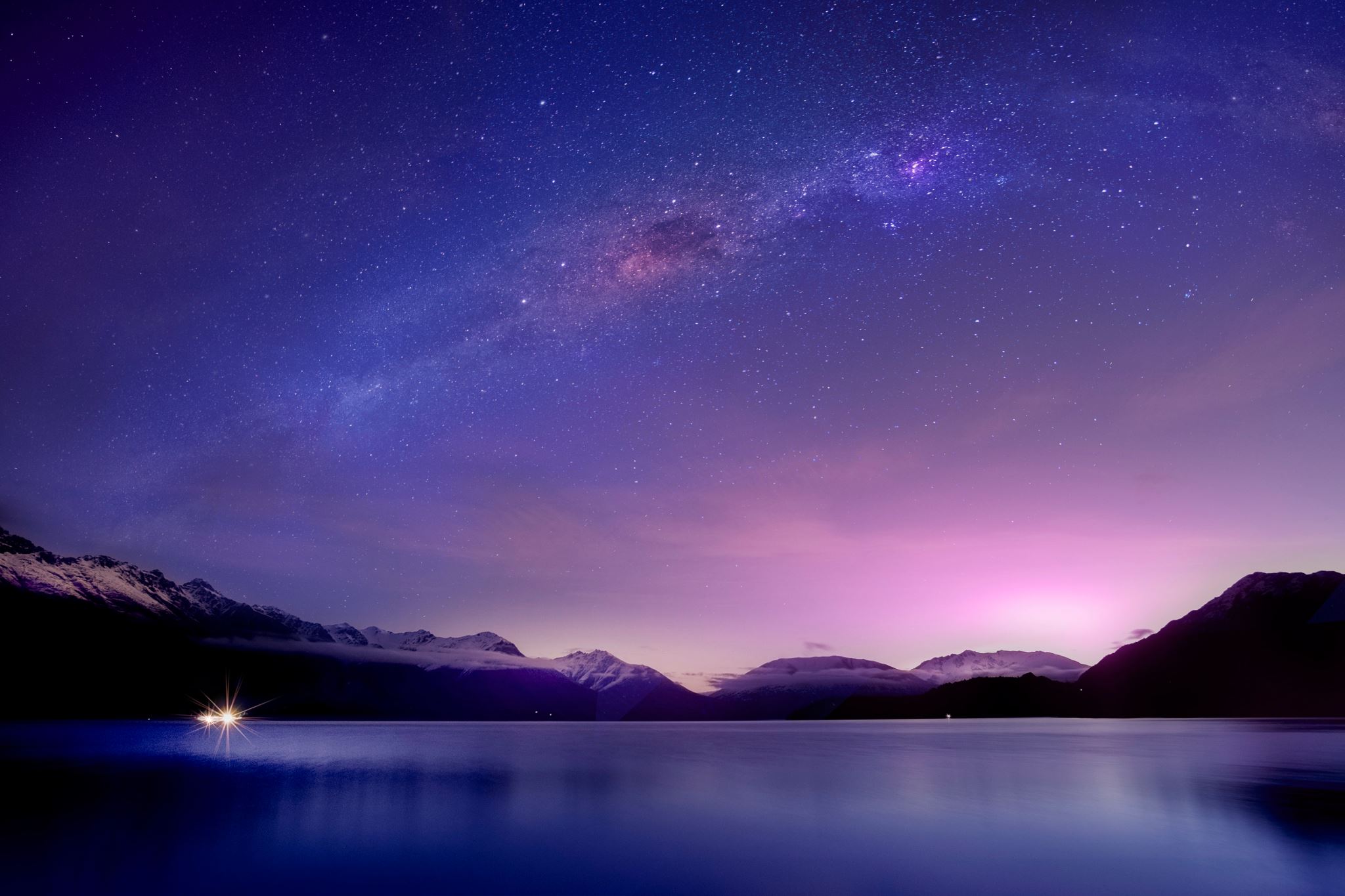 “If you are in a bad mood go for a walk. If you are still in a bad mood go for another walk.”
-Hippocrates
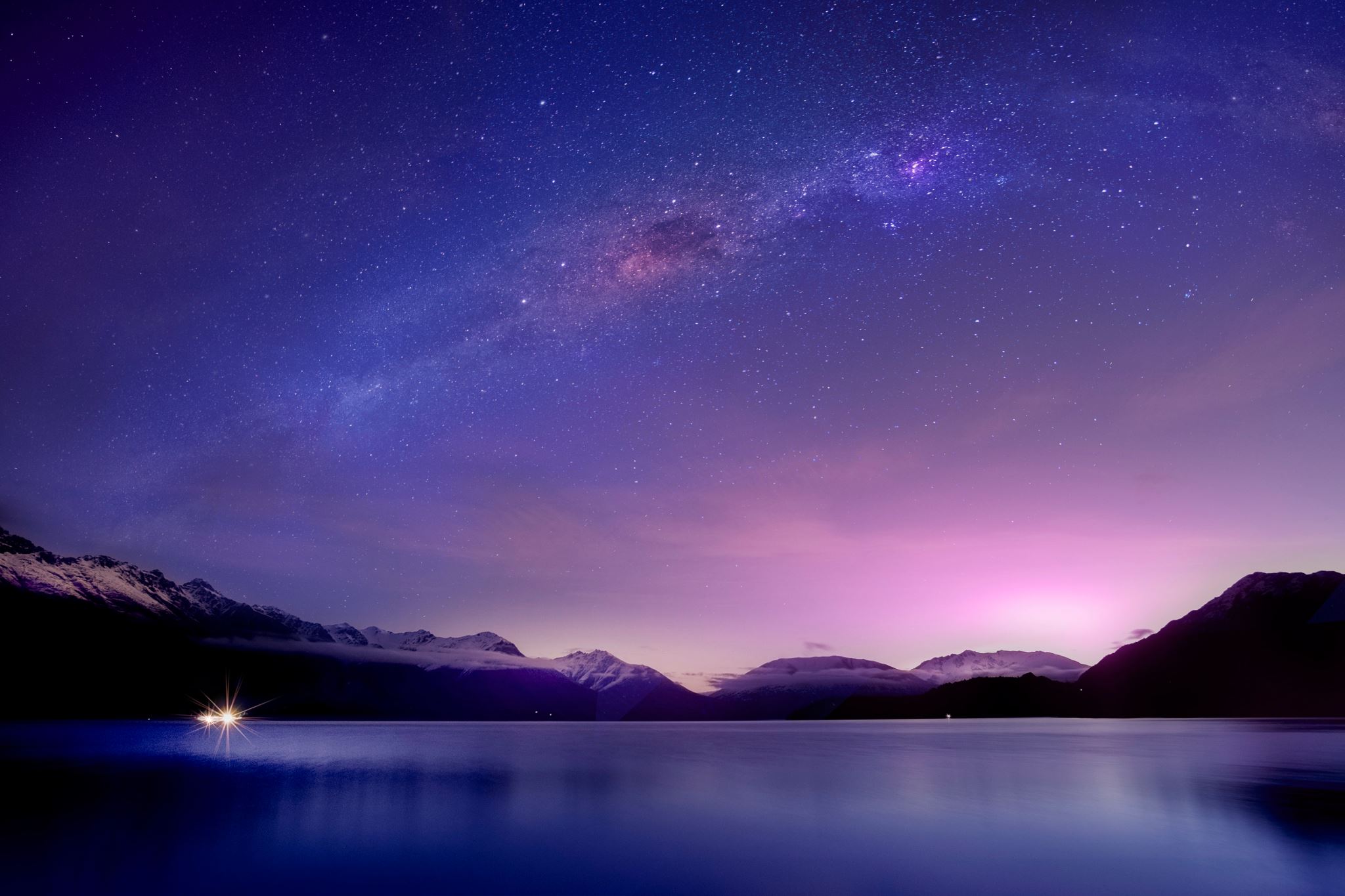 “Healing is a matter of time, but it is sometimes also a matter of opportunity.”
-Hippocrates
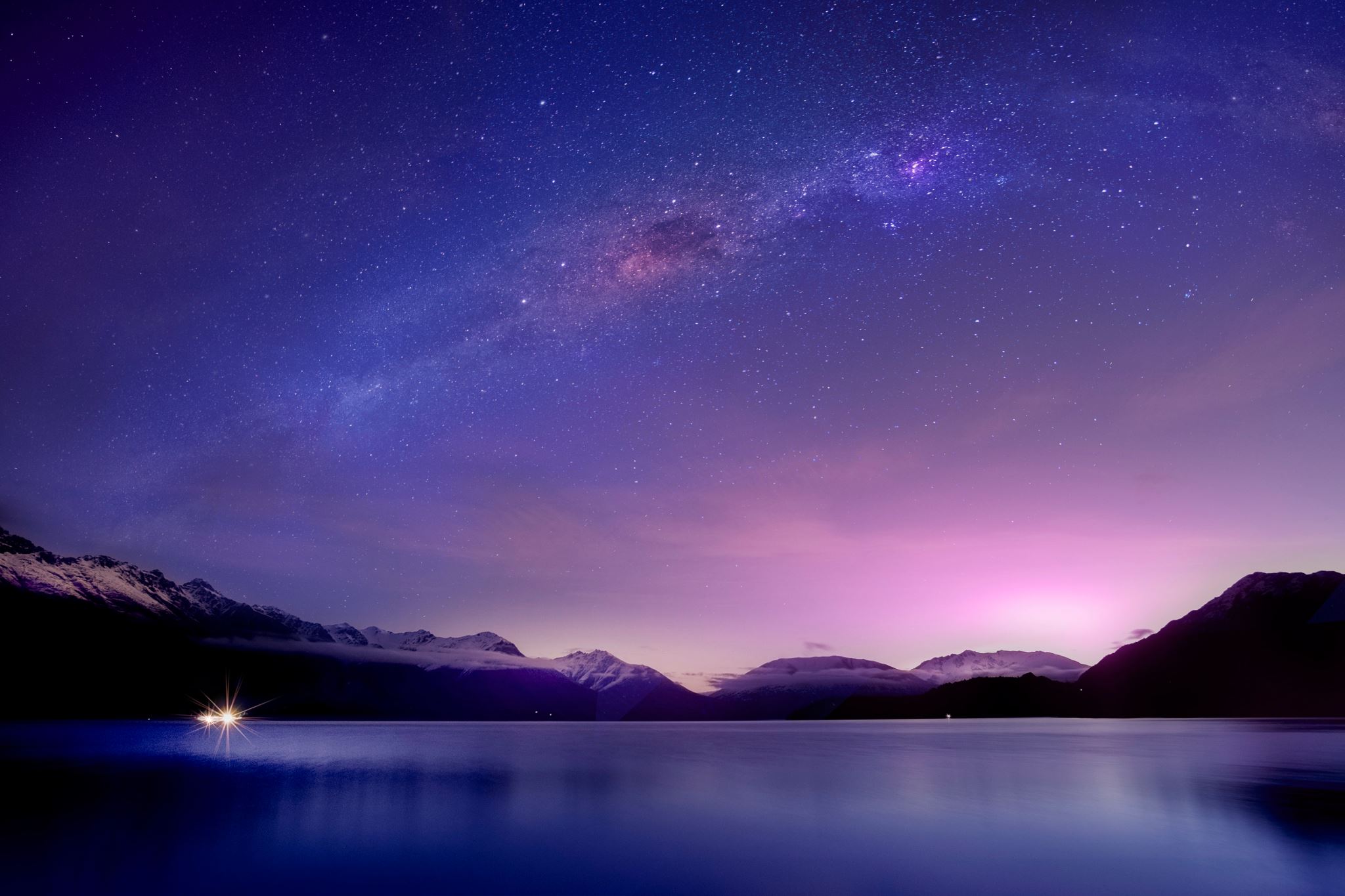 “All parts of the body which have a function, if used in moderation and exercised in labors in which each is accustomed, become thereby healthy, well developed and age more slowly, but if unused they become liable to disease, defective in growth and age quickly.”
-Hippocrates
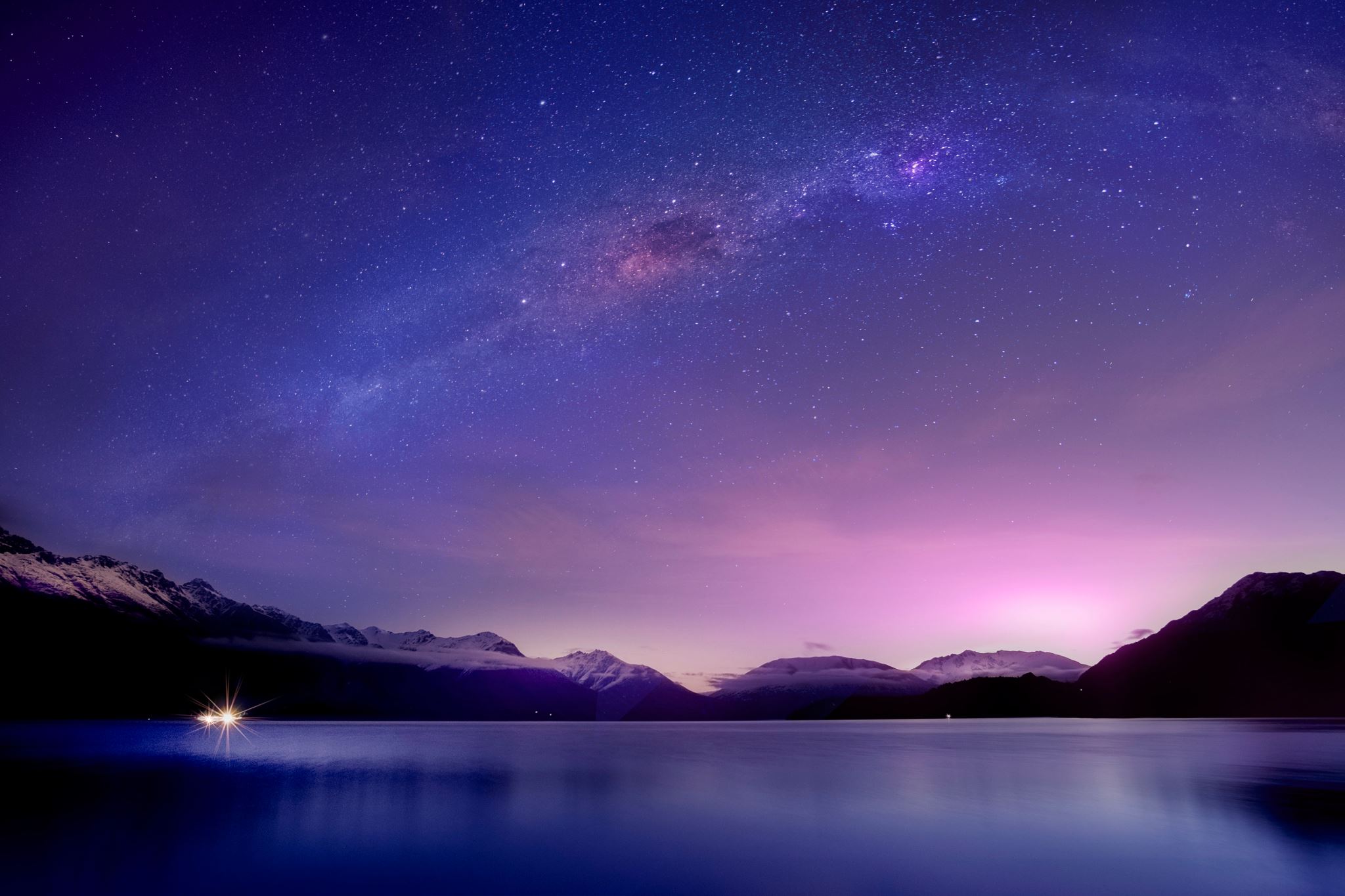 “If we could give every individual the right amount of nourishment and exercise, not too little and not too much, we would have found the safest way to health.”
-Hippocrates
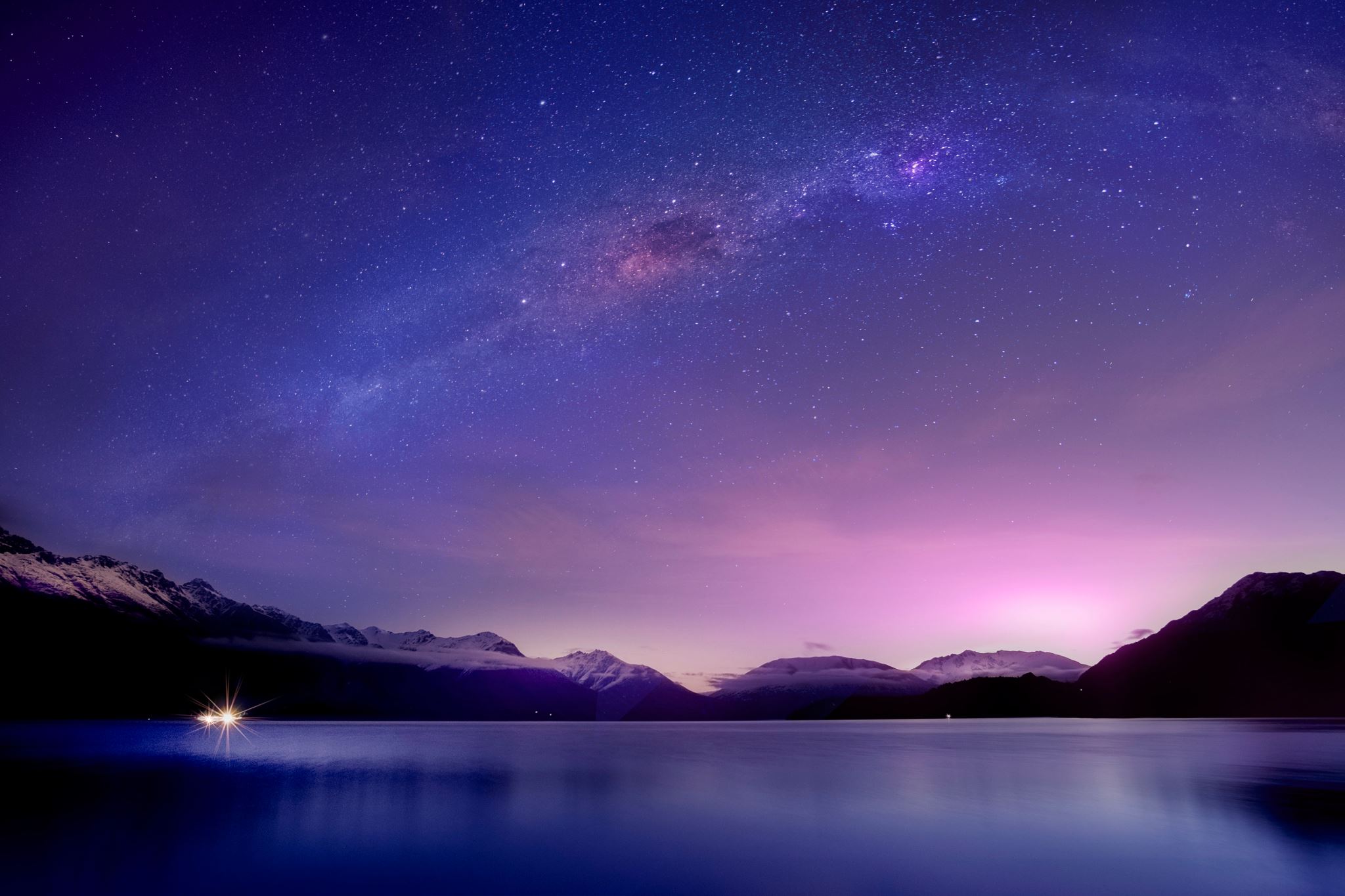 “The soul is the same in all living creatures, although the body of each is different.”
-Hippocrates
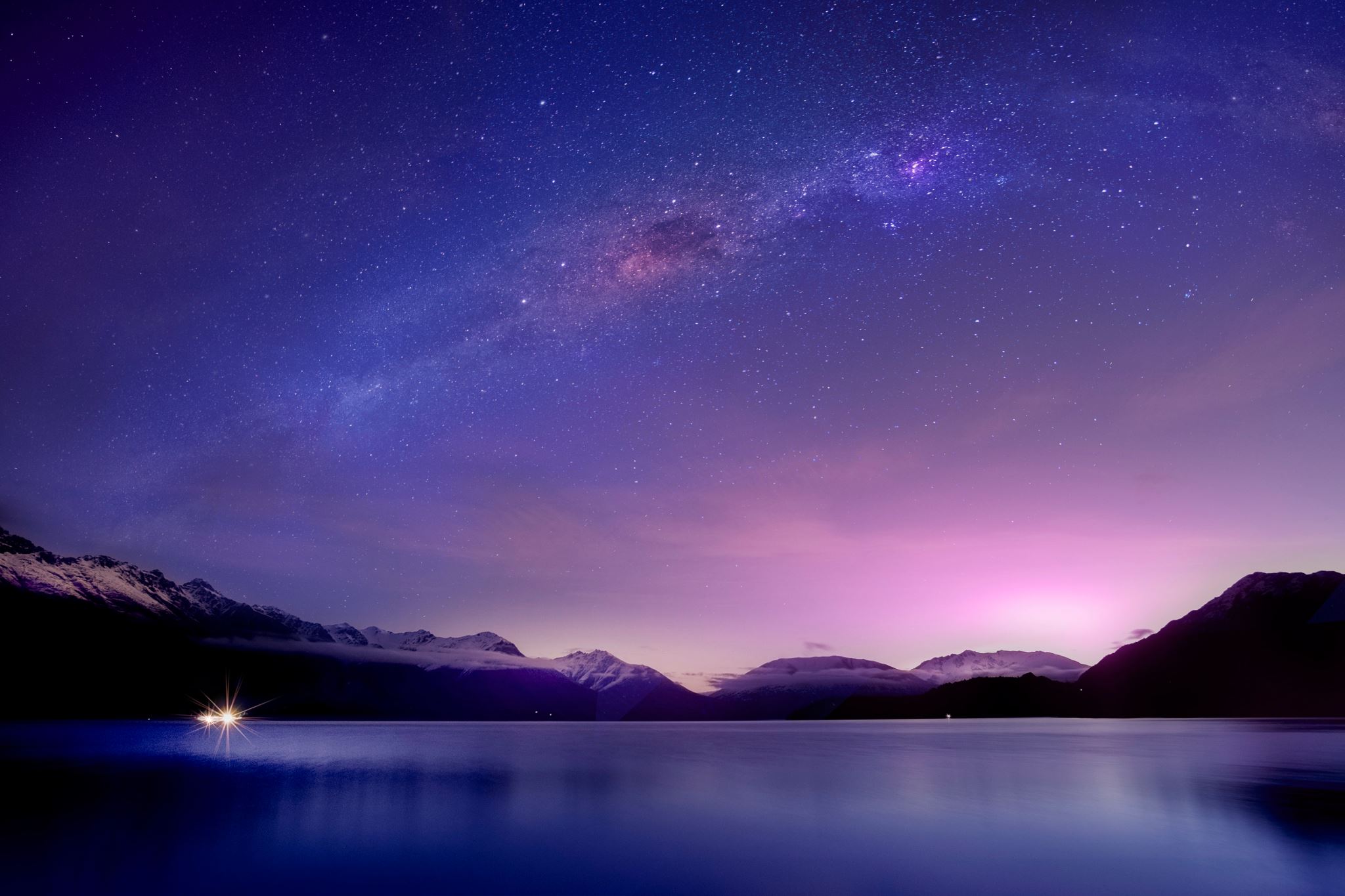 “You will never be able to escape from your heart. So it’s better to listen to what it has to say.”
-”The Alchemist” by Paolo Coelho
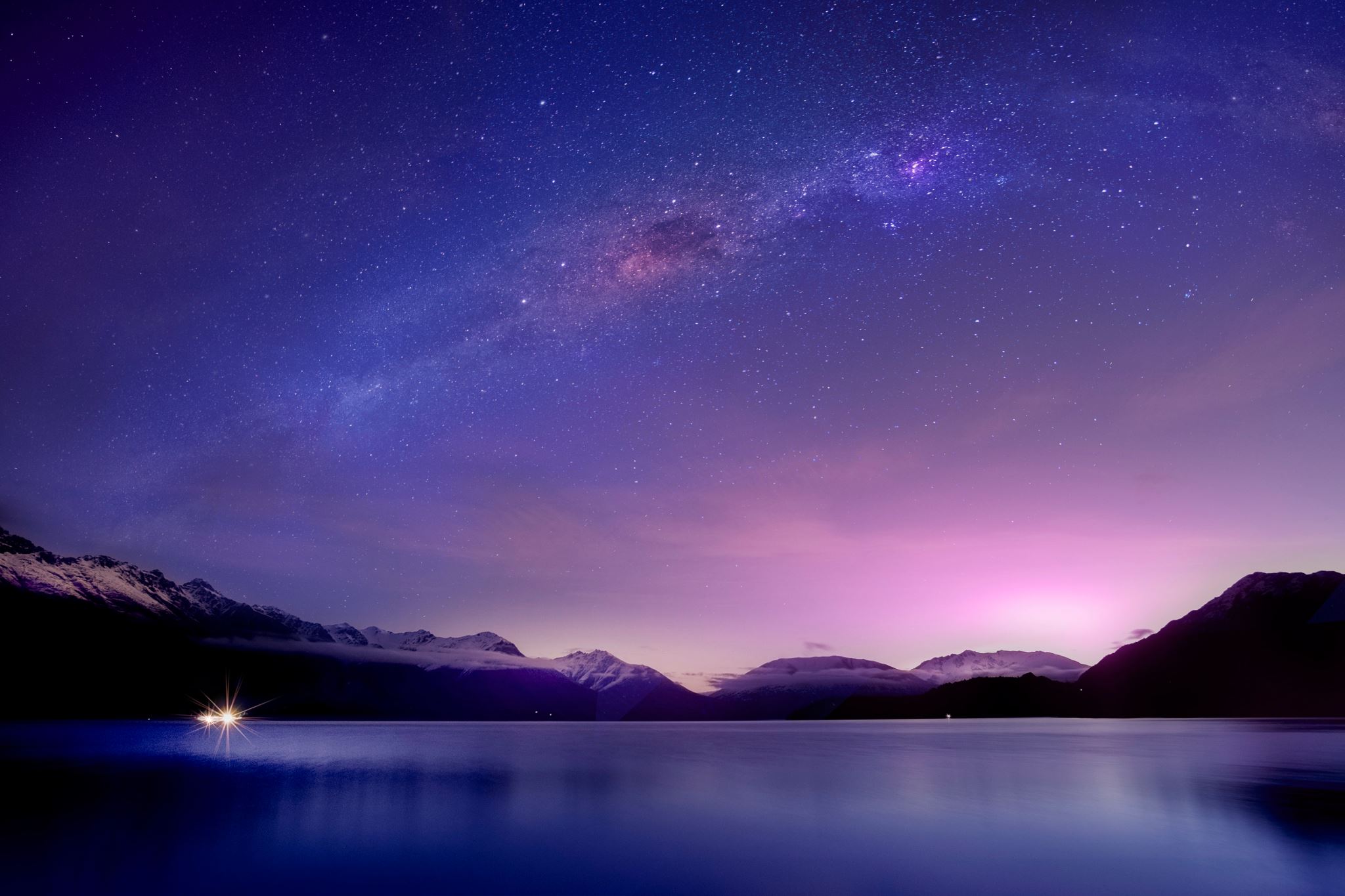 “Every blessing ignored becomes a curse.”
-”The Alchemist” by Paolo Coelho
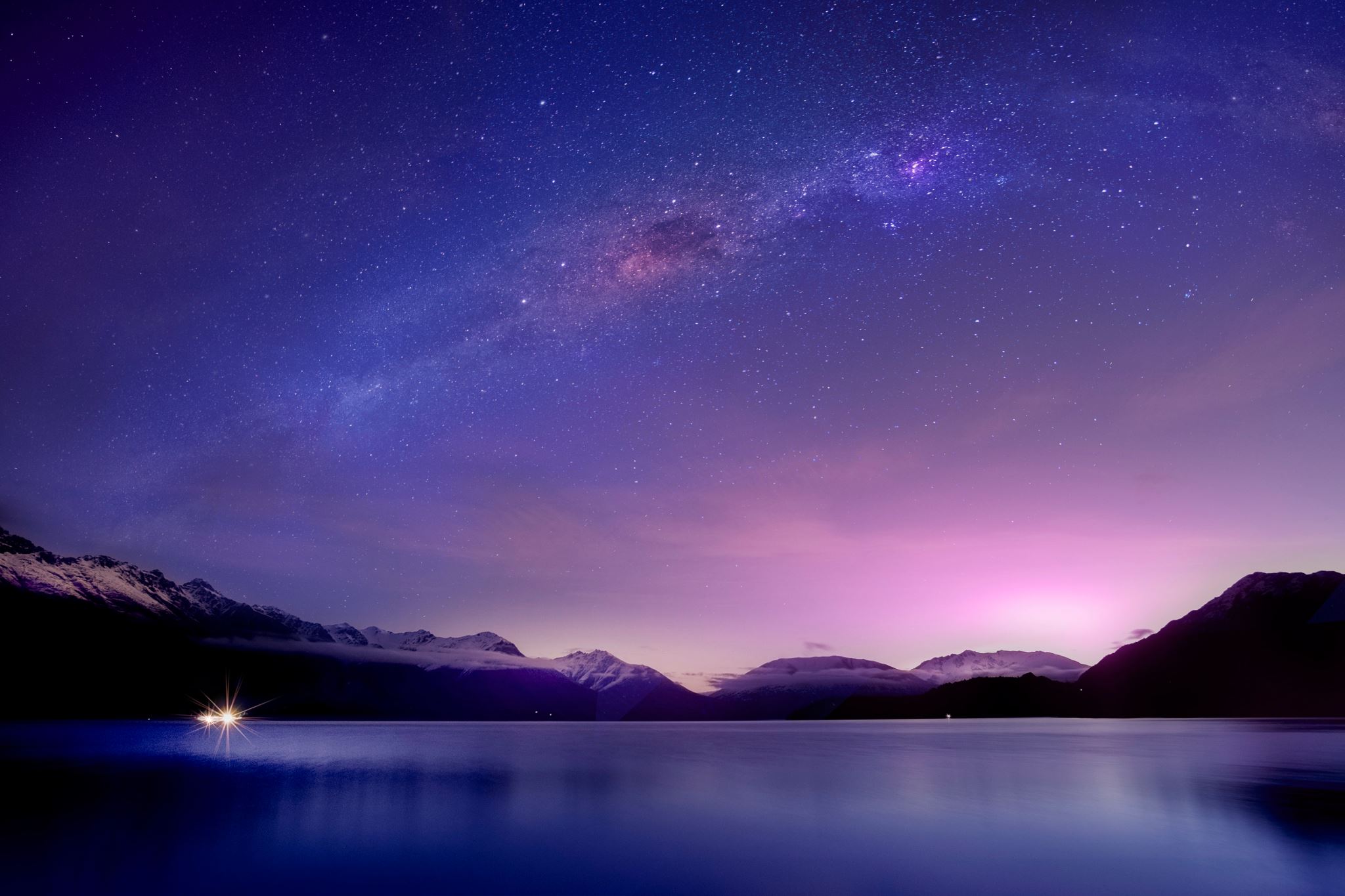 “When we strive to become better than we are, everything around us becomes better too.”
-”The Alchemist” by Paolo Coelho
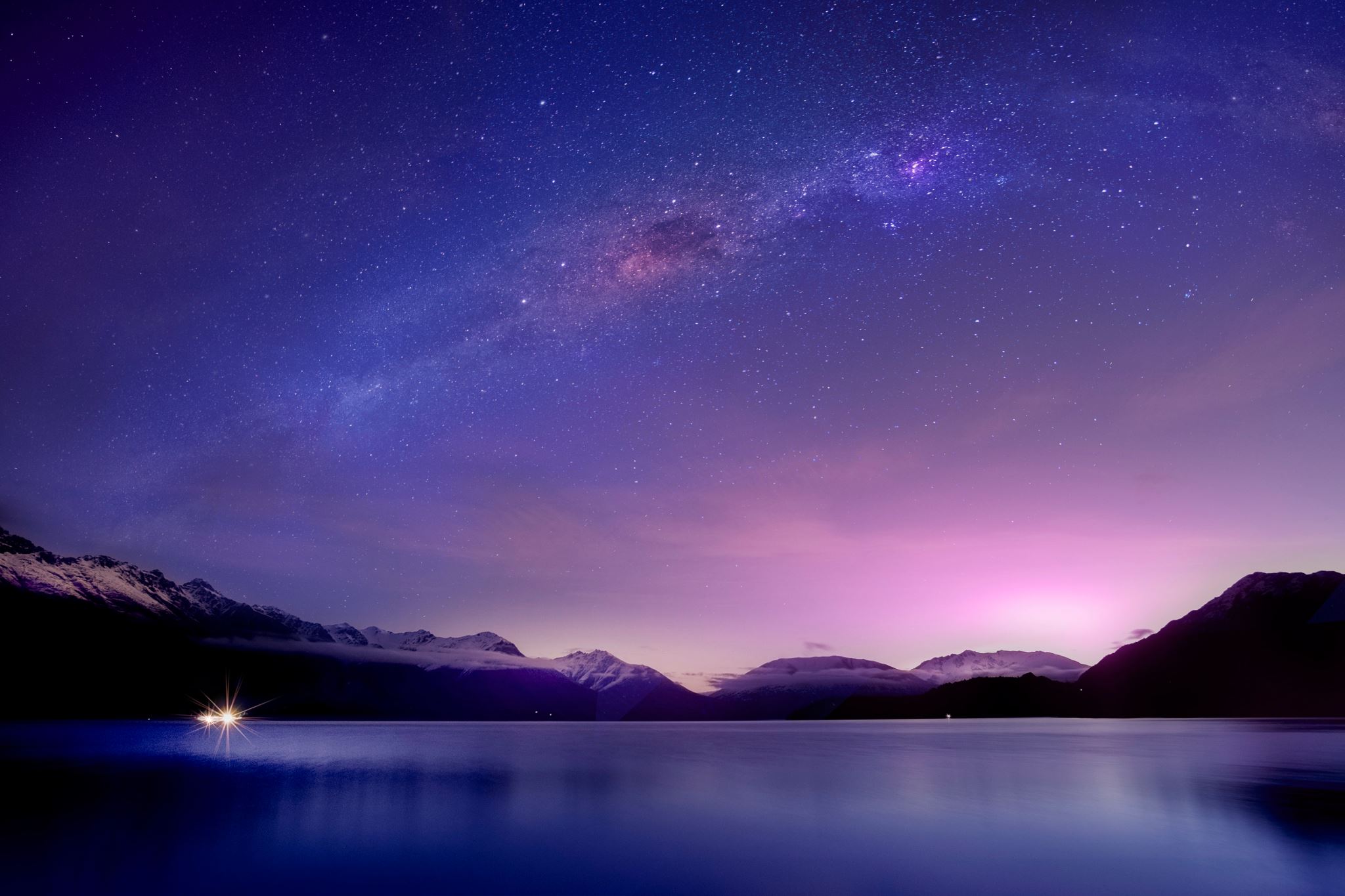 “It’s the simple things in life that are the most extraordinary; only wise men are able to understand them.”
-”The Alchemist” by Paolo Coelho
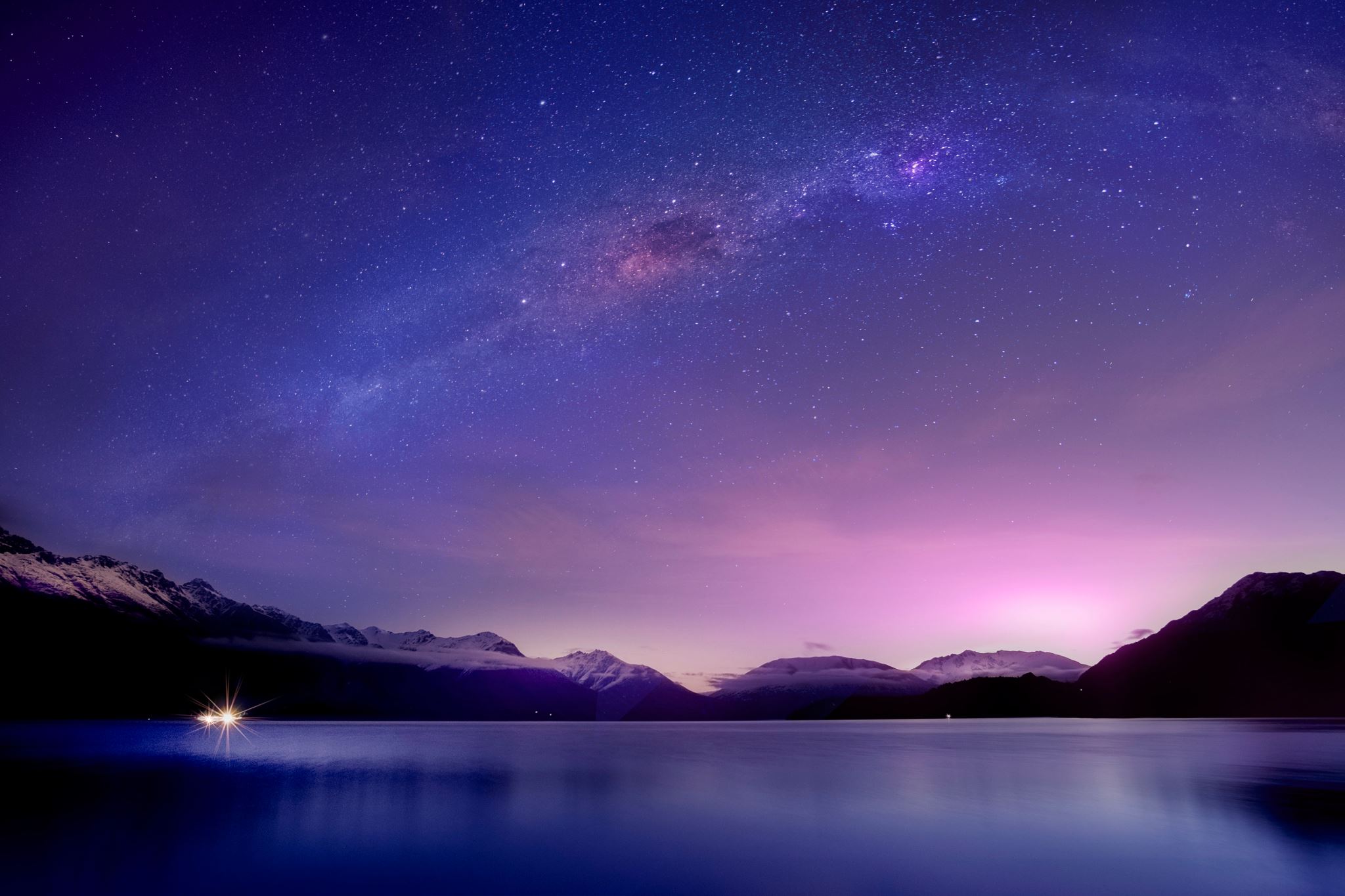 “No matter what he does, every person on earth plays a central role in the history of the world. And normally he doesn’t know it.”
-”The Alchemist” by Paolo Coelho
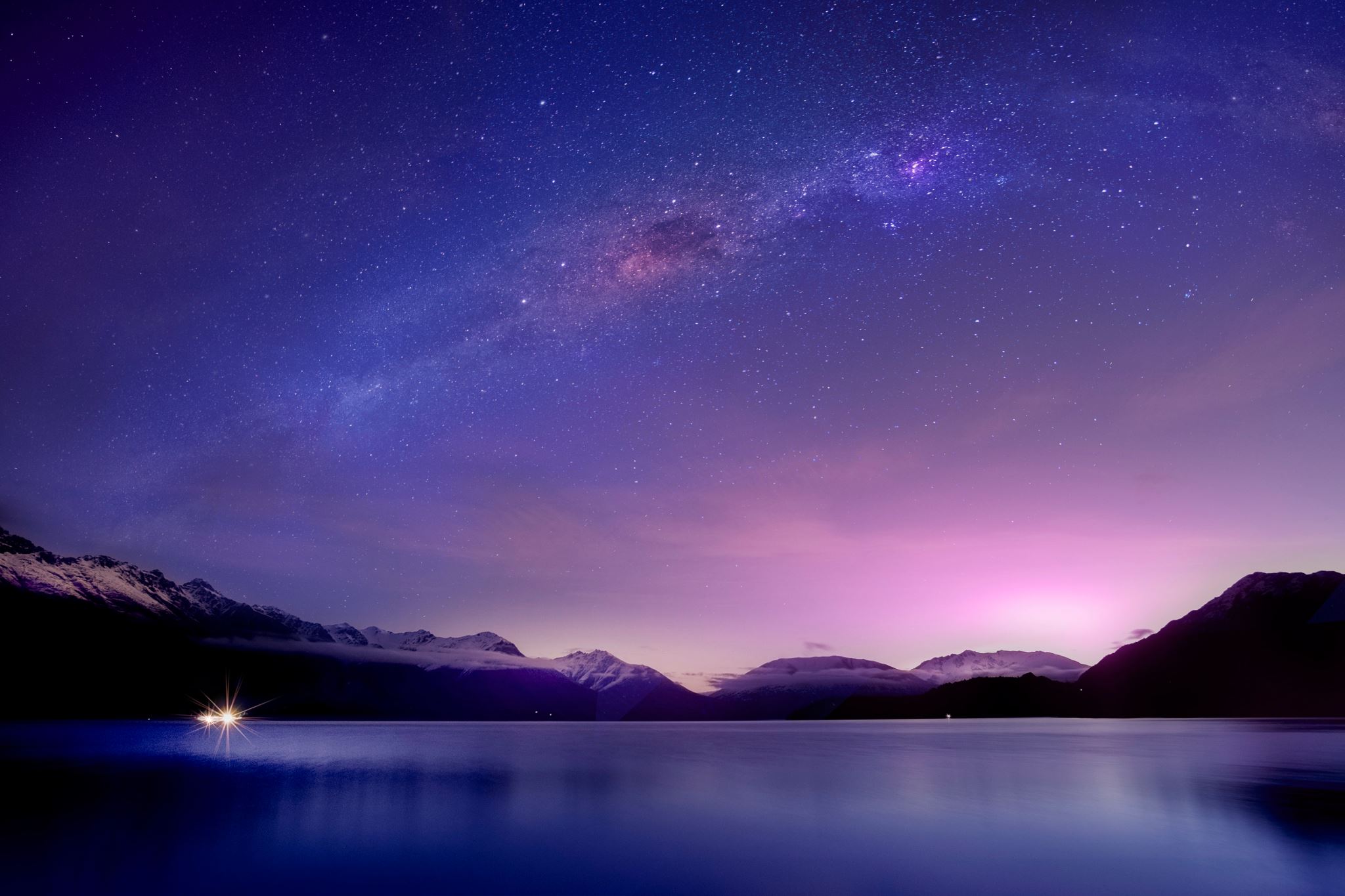 “And, when you can’t go back, you have to worry only about the best way of moving forward.”
-”The Alchemist” by Paolo Coelho
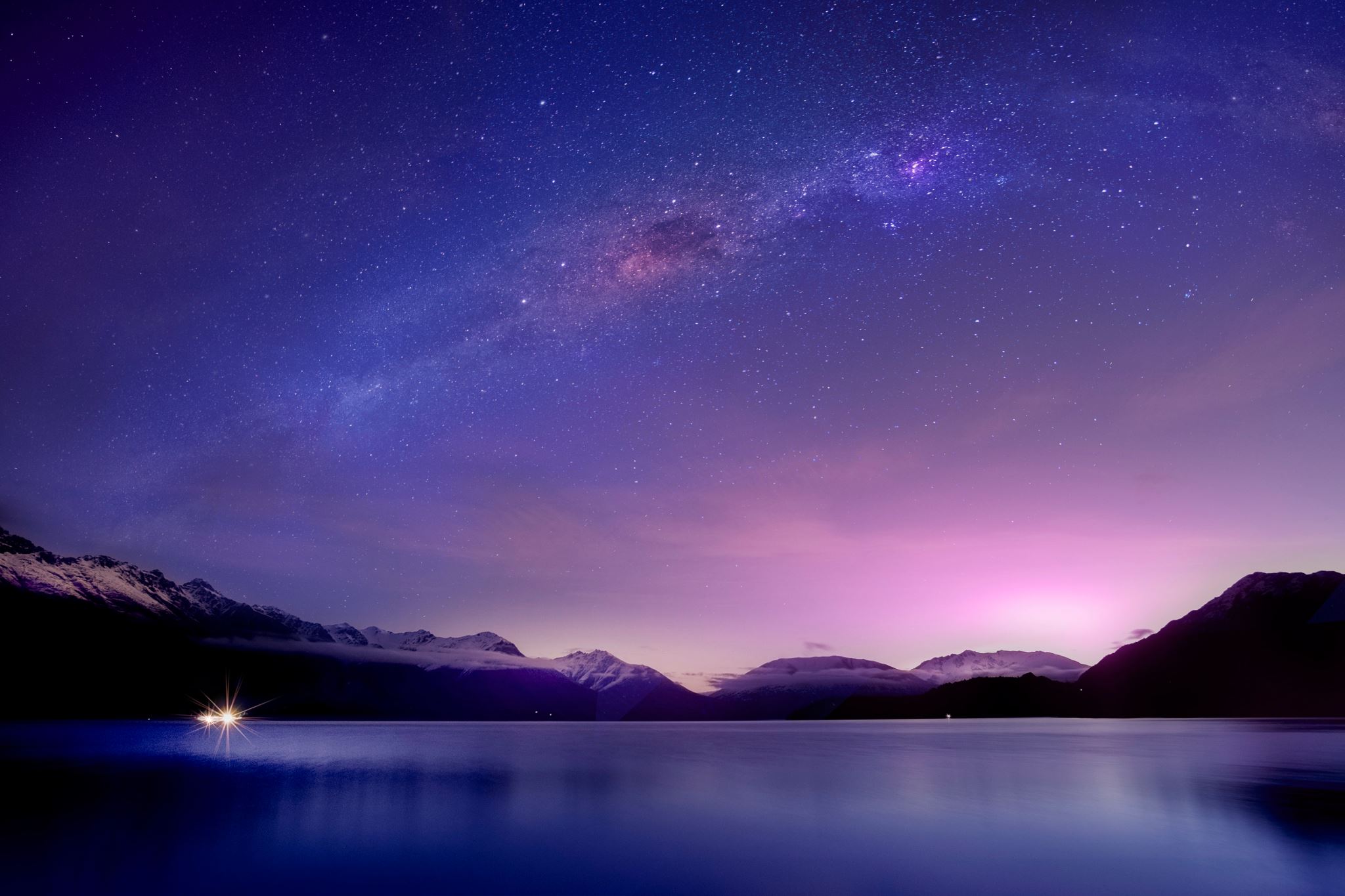 “There is only one thing that makes a dream impossible to achieve: the fear of failure.”
-”The Alchemist” by Paolo Coelho
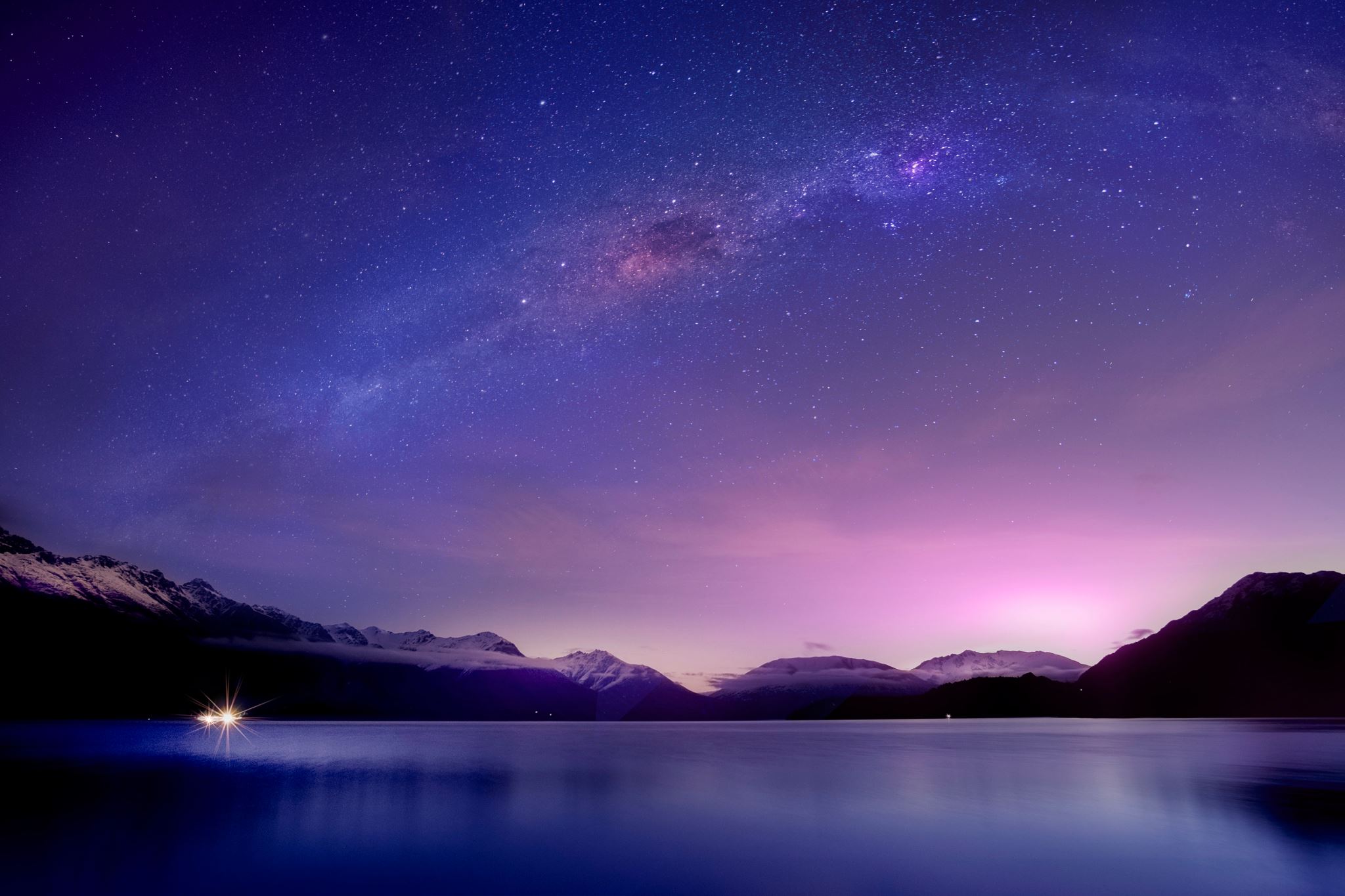 “Intuition is really a sudden immersion of the soul into the universal current of life.”
-”The Alchemist” by Paolo Coelho
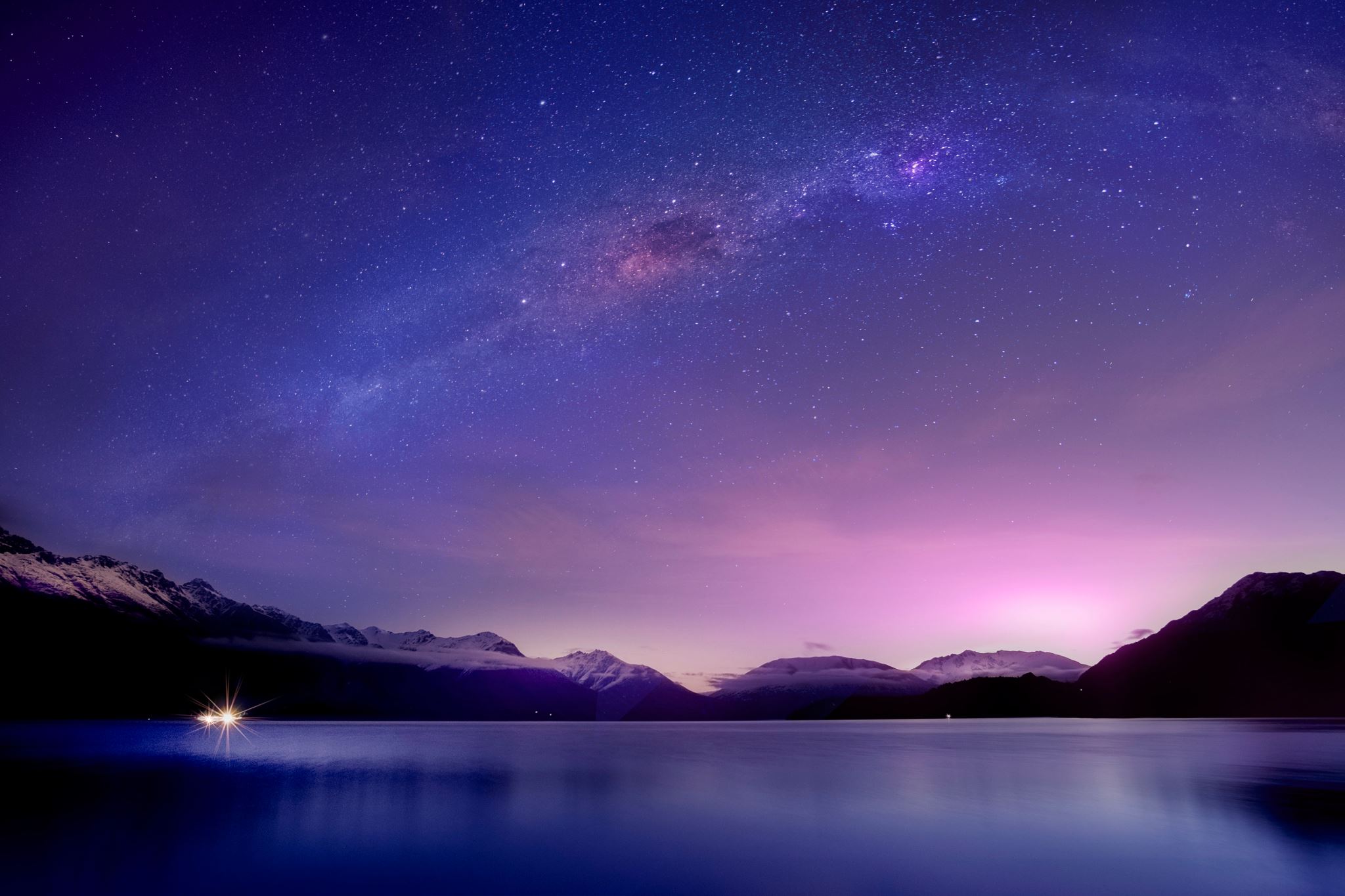 “Everyone seems to have a clear idea of how other people should lead their lives, but none about his or her own.”
-”The Alchemist” by Paolo Coelho
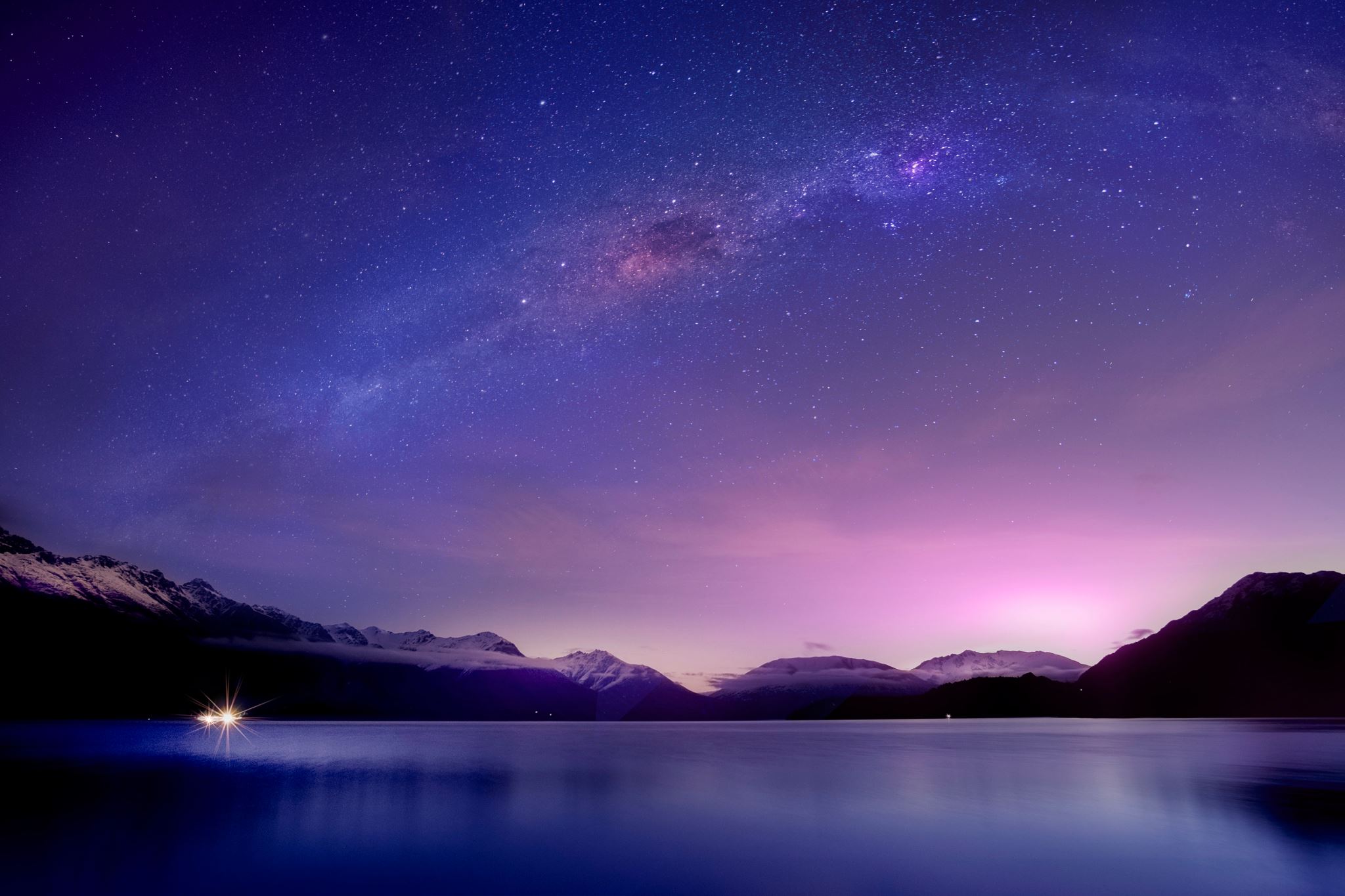 “It’s the possibility of having a dream come true that makes life interesting.”
-”The Alchemist” by Paolo Coelho
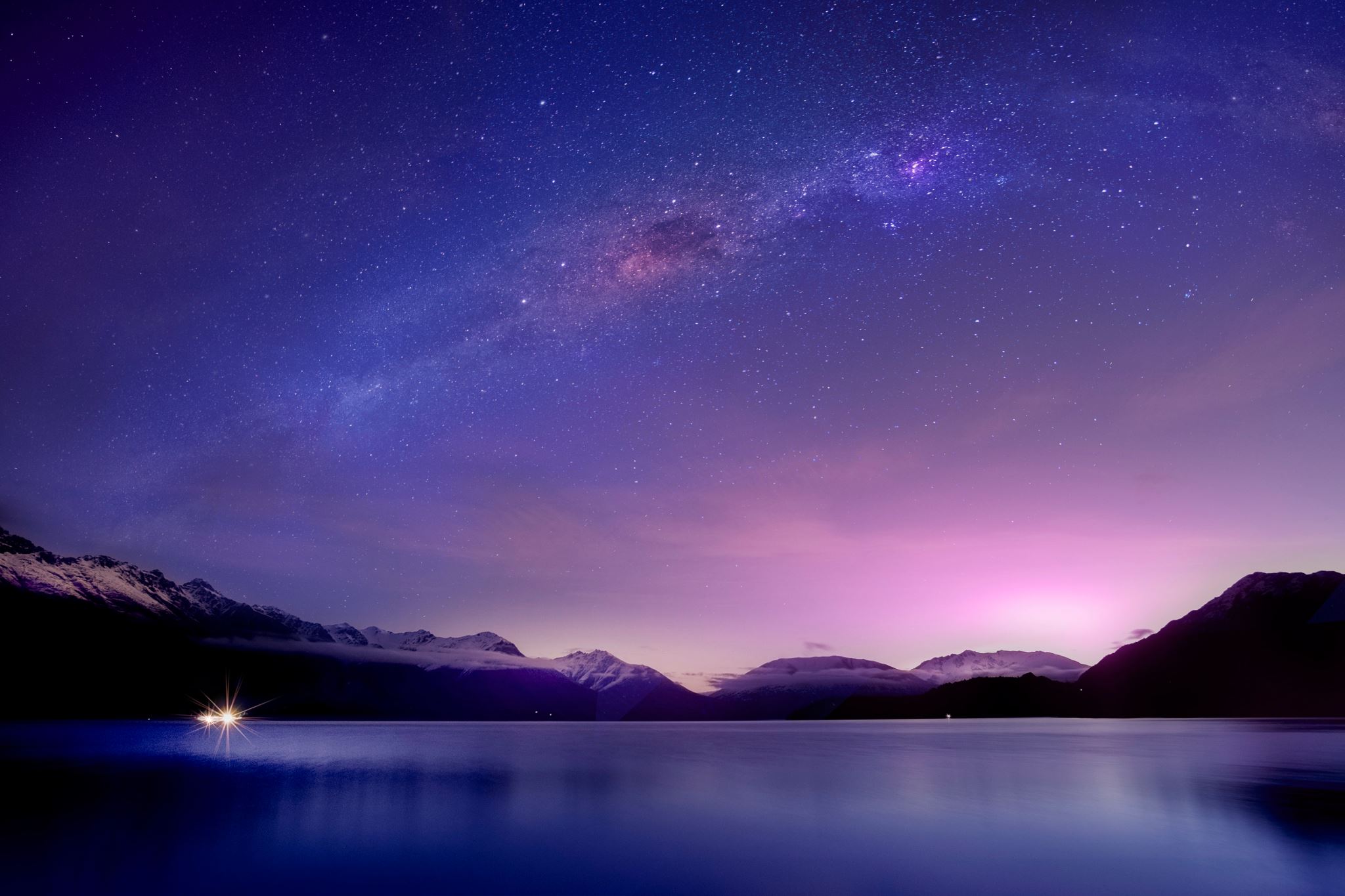 “Everything that happens once can never happen again. But everything that happens twice will surely happen a third time.”
-”The Alchemist” by Paolo Coelho
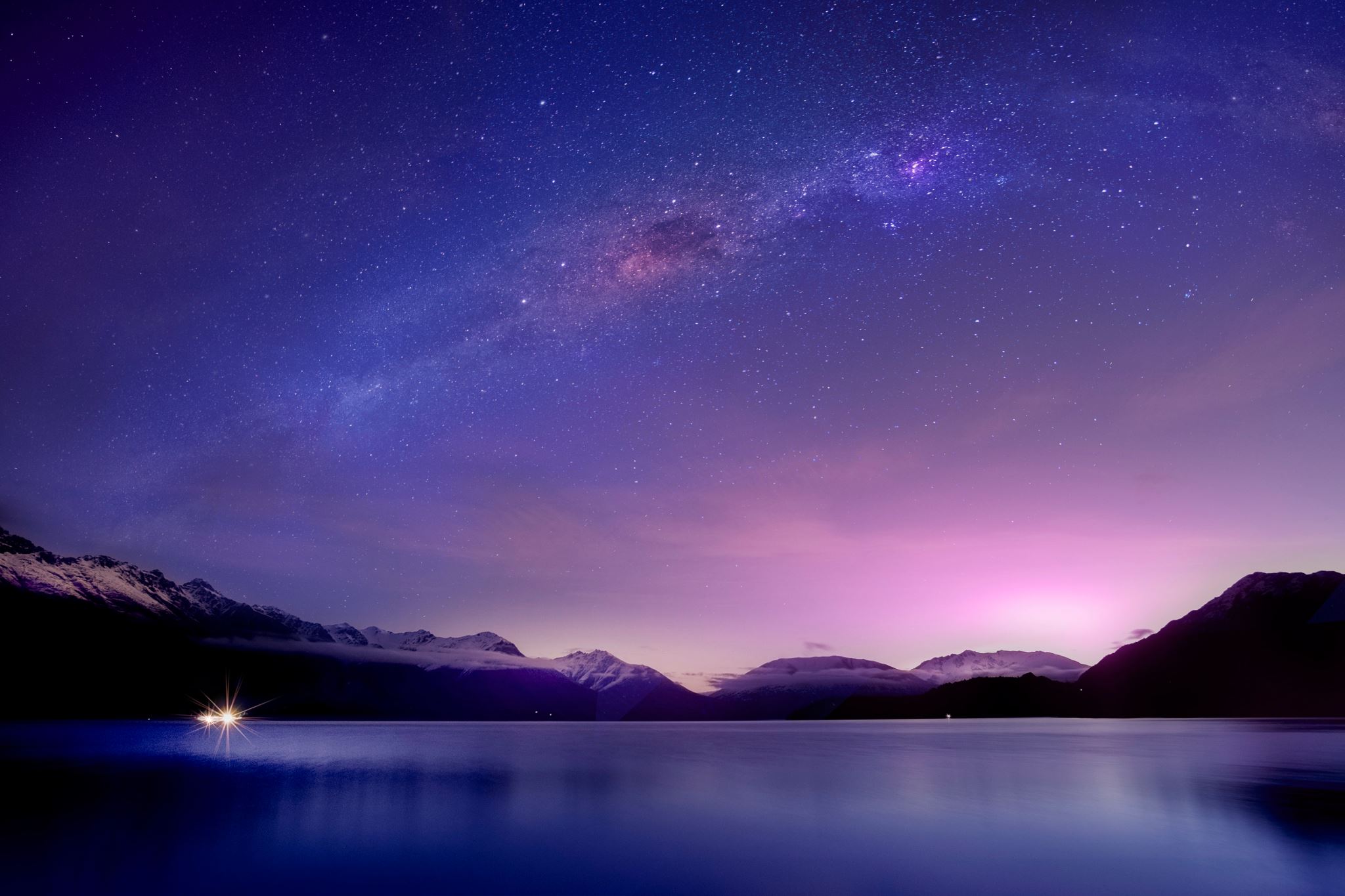 “To realize one’s destiny is a person’s only obligation.”
-”The Alchemist” by Paolo Coelho
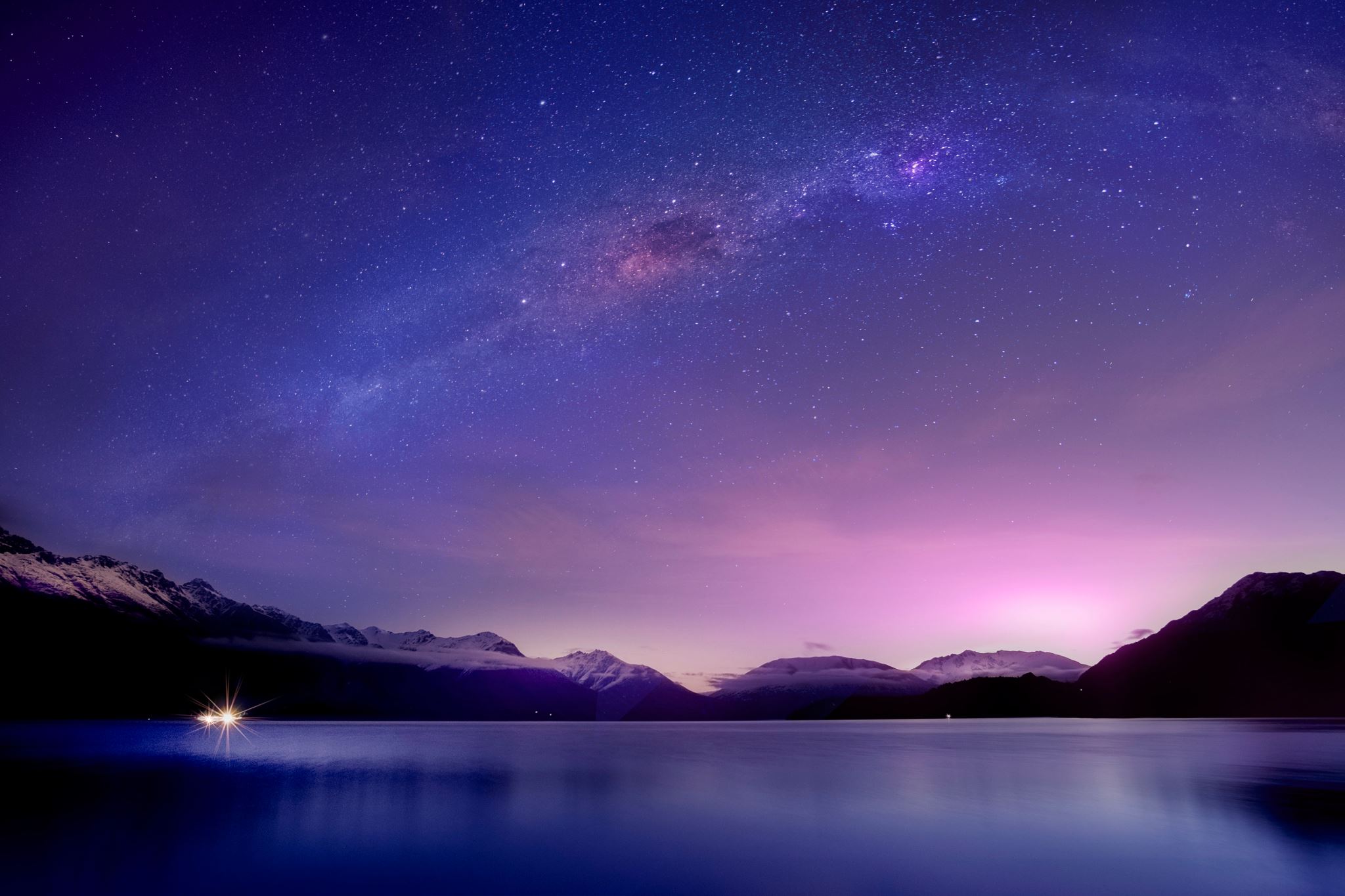 “So, I love you because the entire universe conspired to help me find you.”
-”The Alchemist” by Paolo Coelho
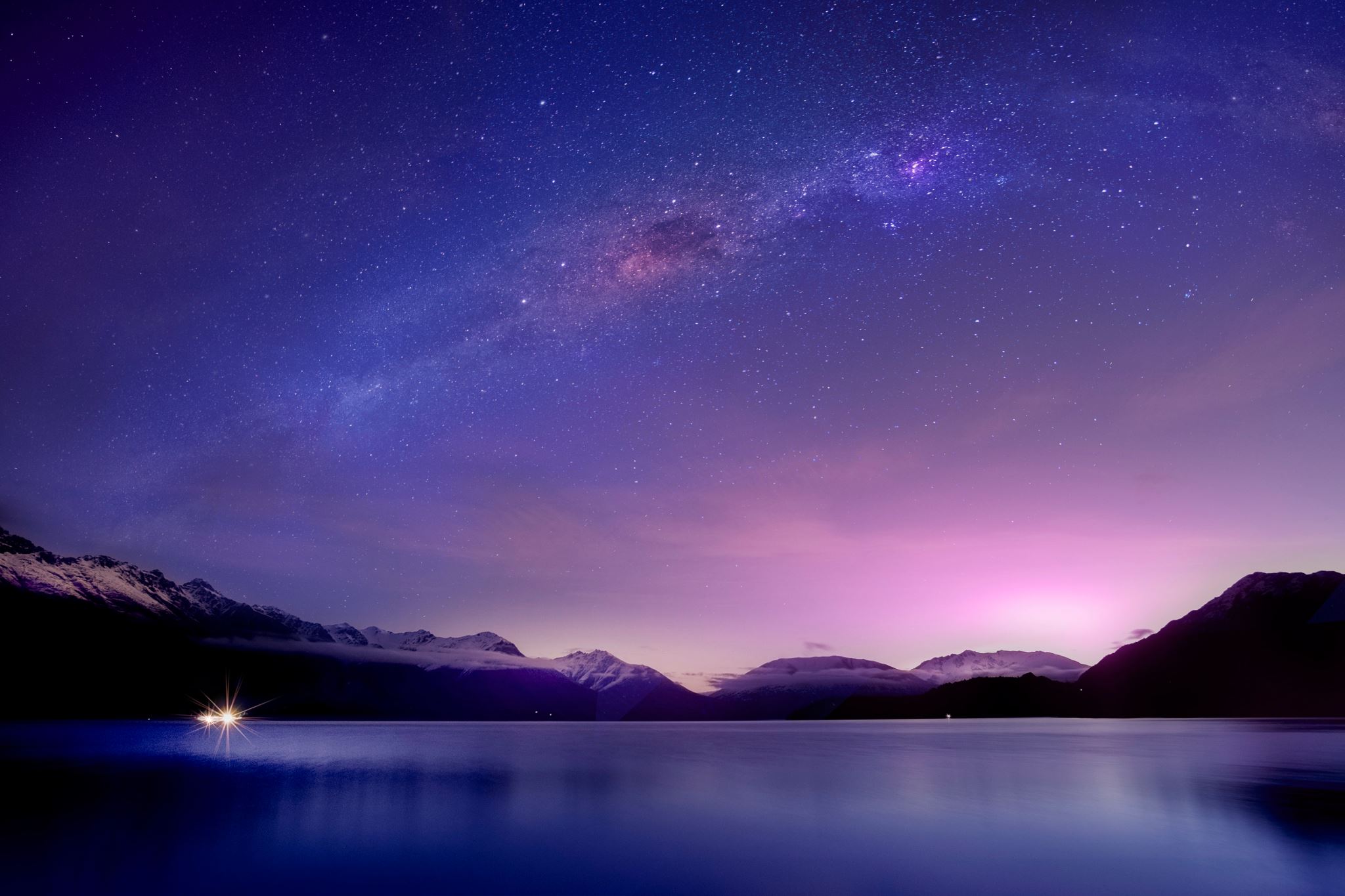 “This is what we call love. When you are loved, you can do anything in creation. When you are loved, there’s no need at all to understand what’s happening, because everything happens within you . . .”
-”The Alchemist” by Paolo Coelho
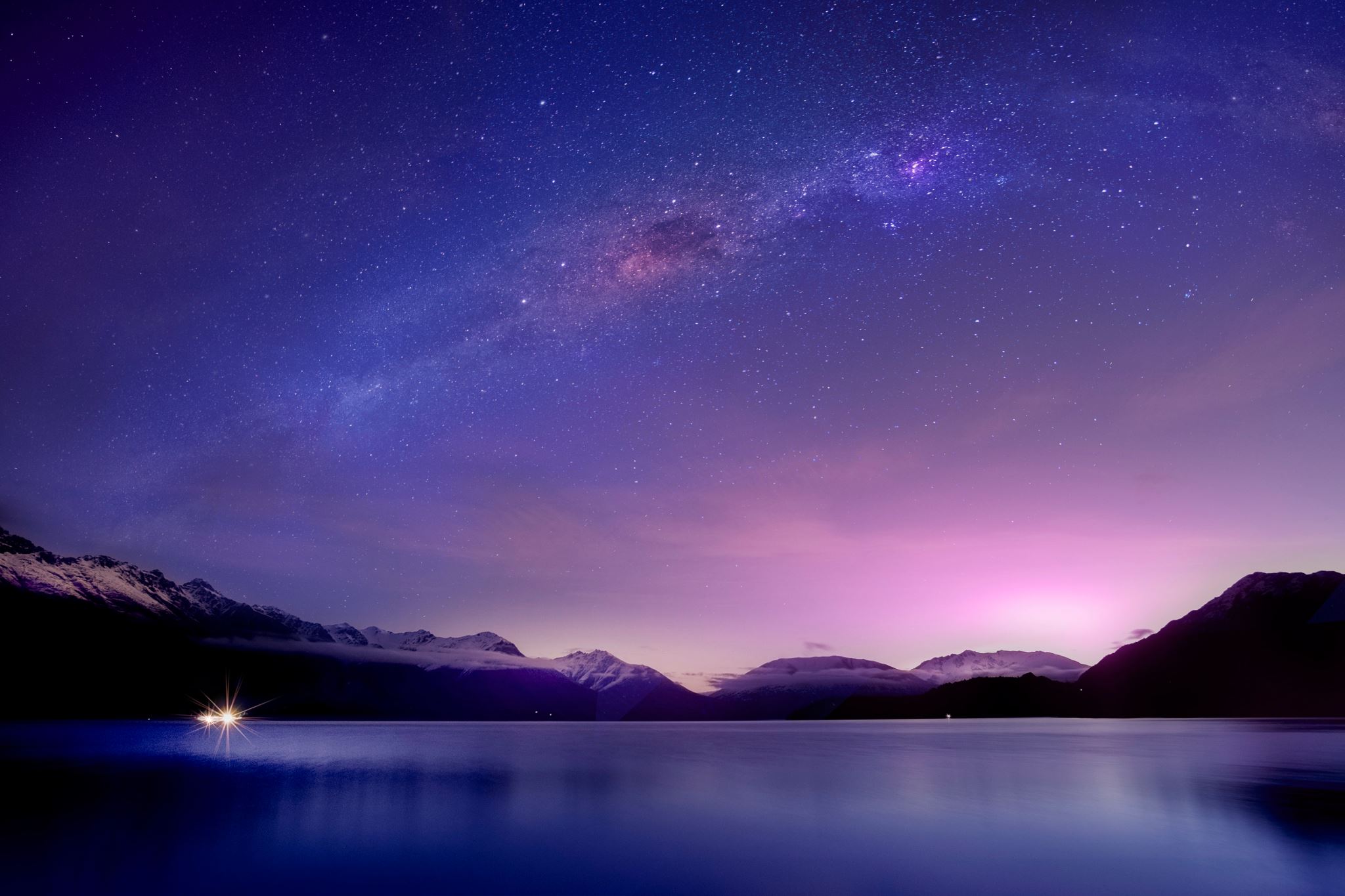 “I don’t live in either my past or my future. I’m interested only in the present. If you can concentrate always on the present, you’ll be a happy man. Life will be a party for you, a grand festival, because life is the moment we’re living now.”
-”The Alchemist” by Paolo Coelho
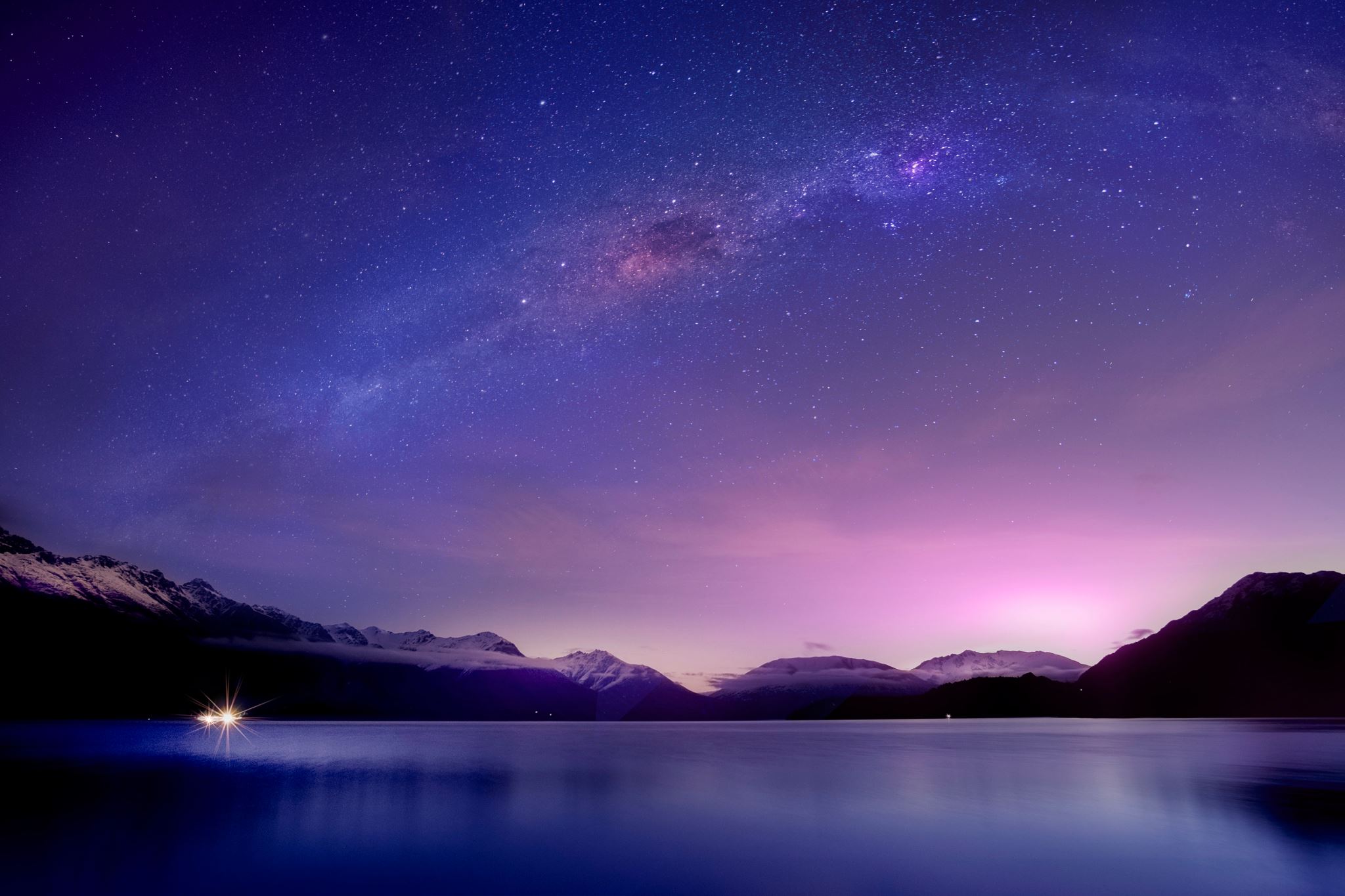 “Making a decision was only the beginning of things. When someone makes a decision, he is really diving into a strong current that will carry him to places he had never dreamed of when he first made the decision.”
-”The Alchemist” by Paolo Coelho
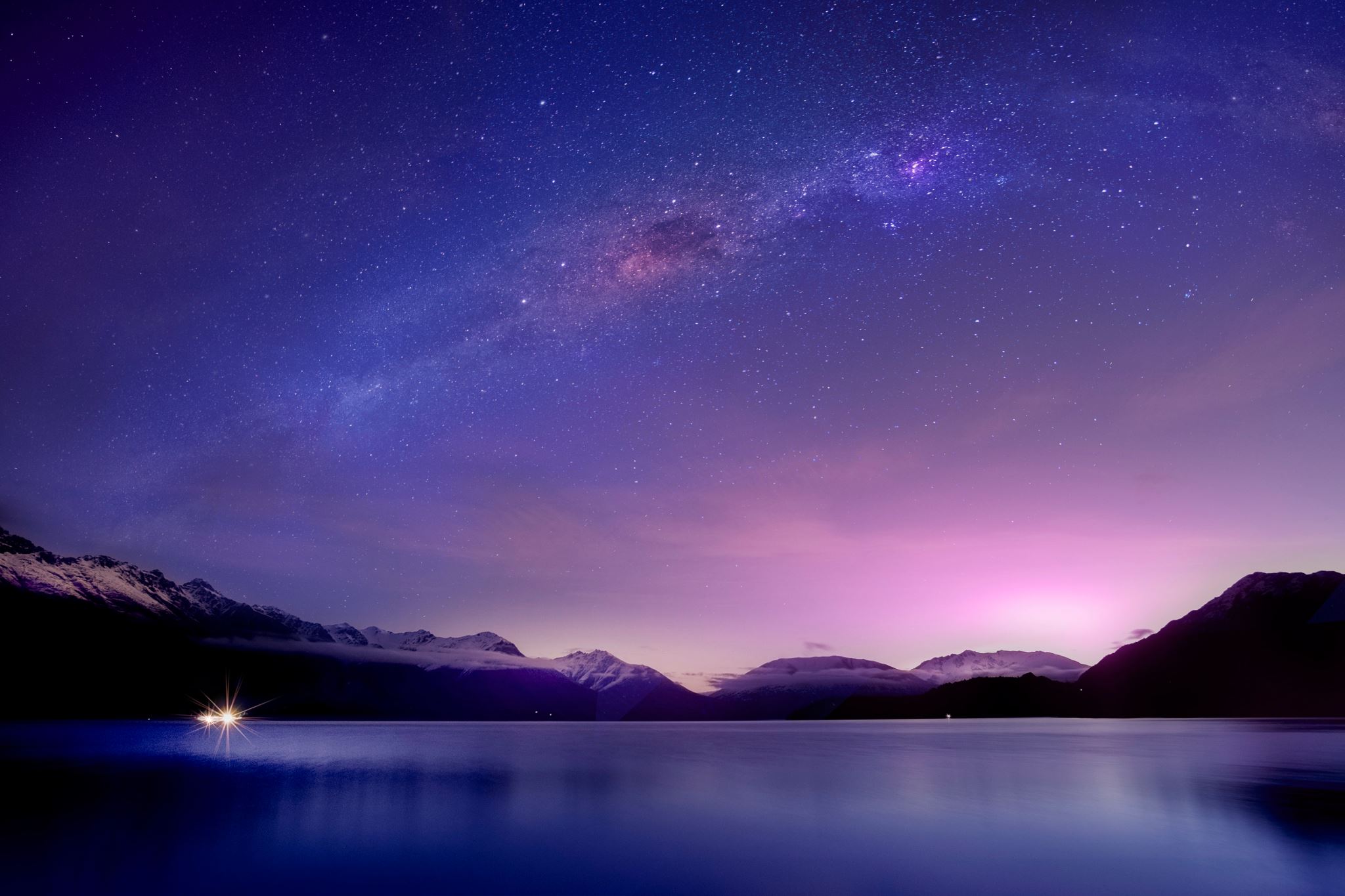 “And, when you want something, all the universe conspires in helping you to achieve it.”
-”The Alchemist” by Paolo Coelho
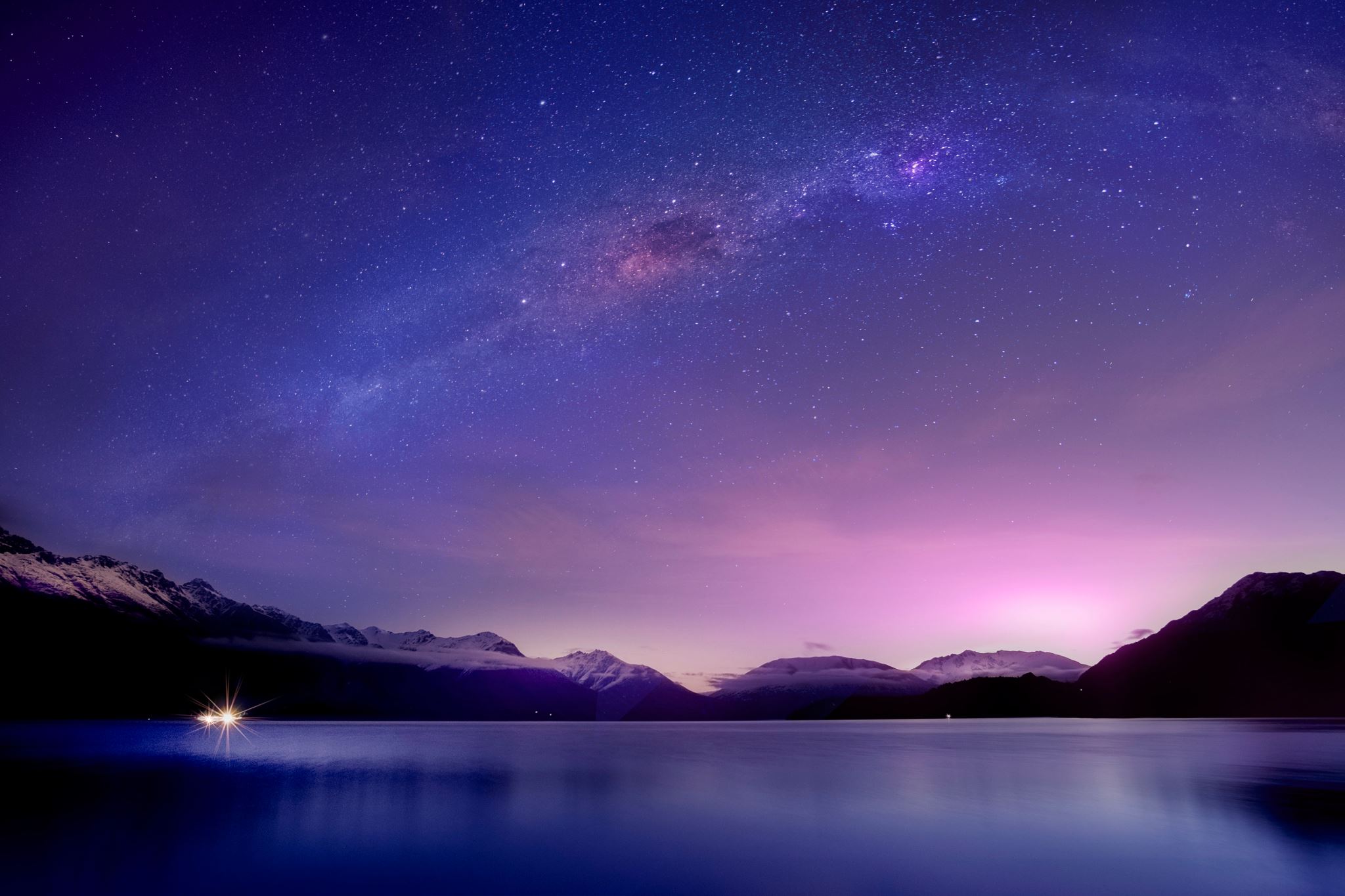 “Because when we love, we always strive to become better than we are.”
-”The Alchemist” by Paolo Coelho
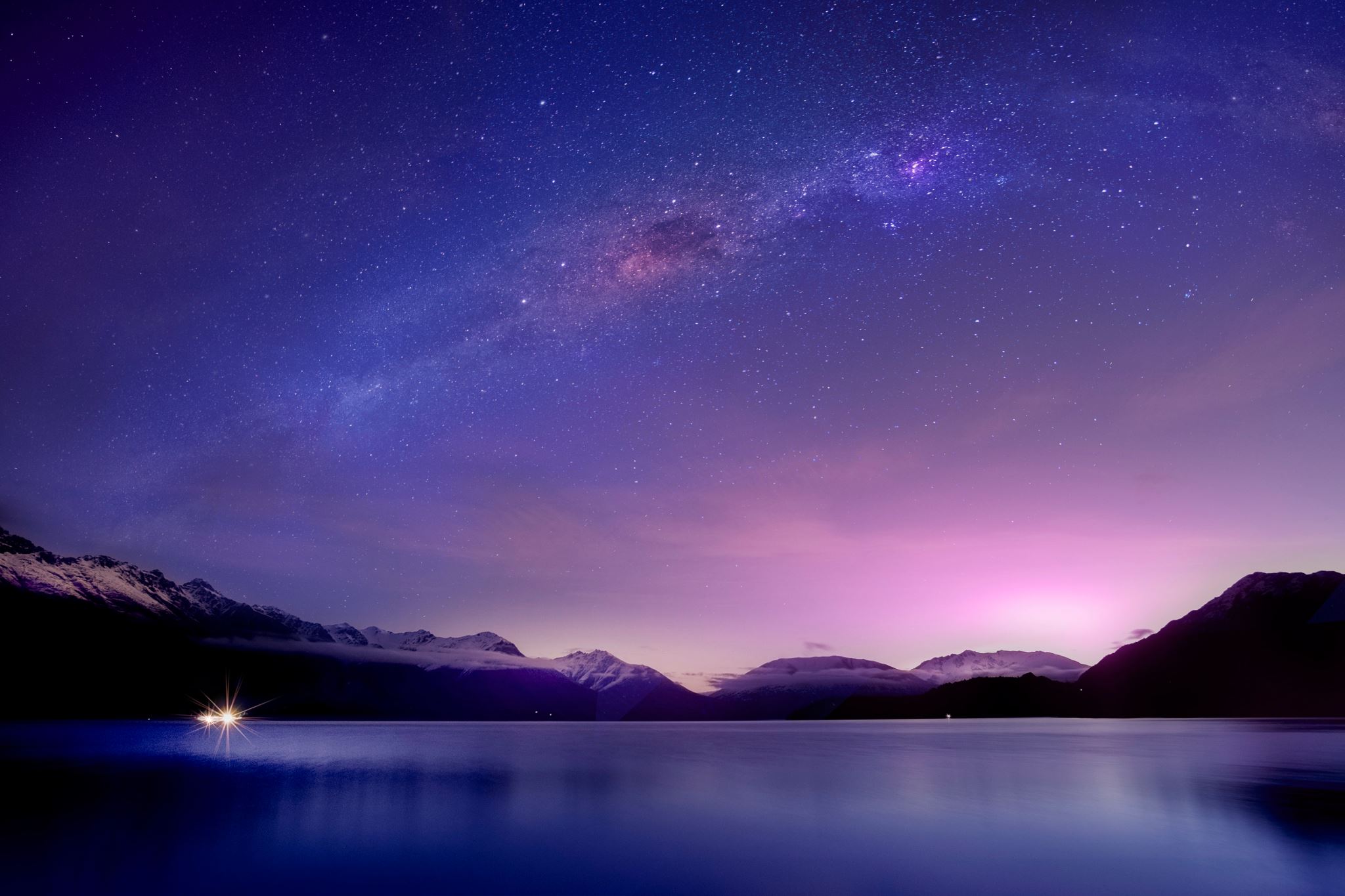 “One is loved because one is loved. No reason is needed for loving.”
-”The Alchemist” by Paolo Coelho
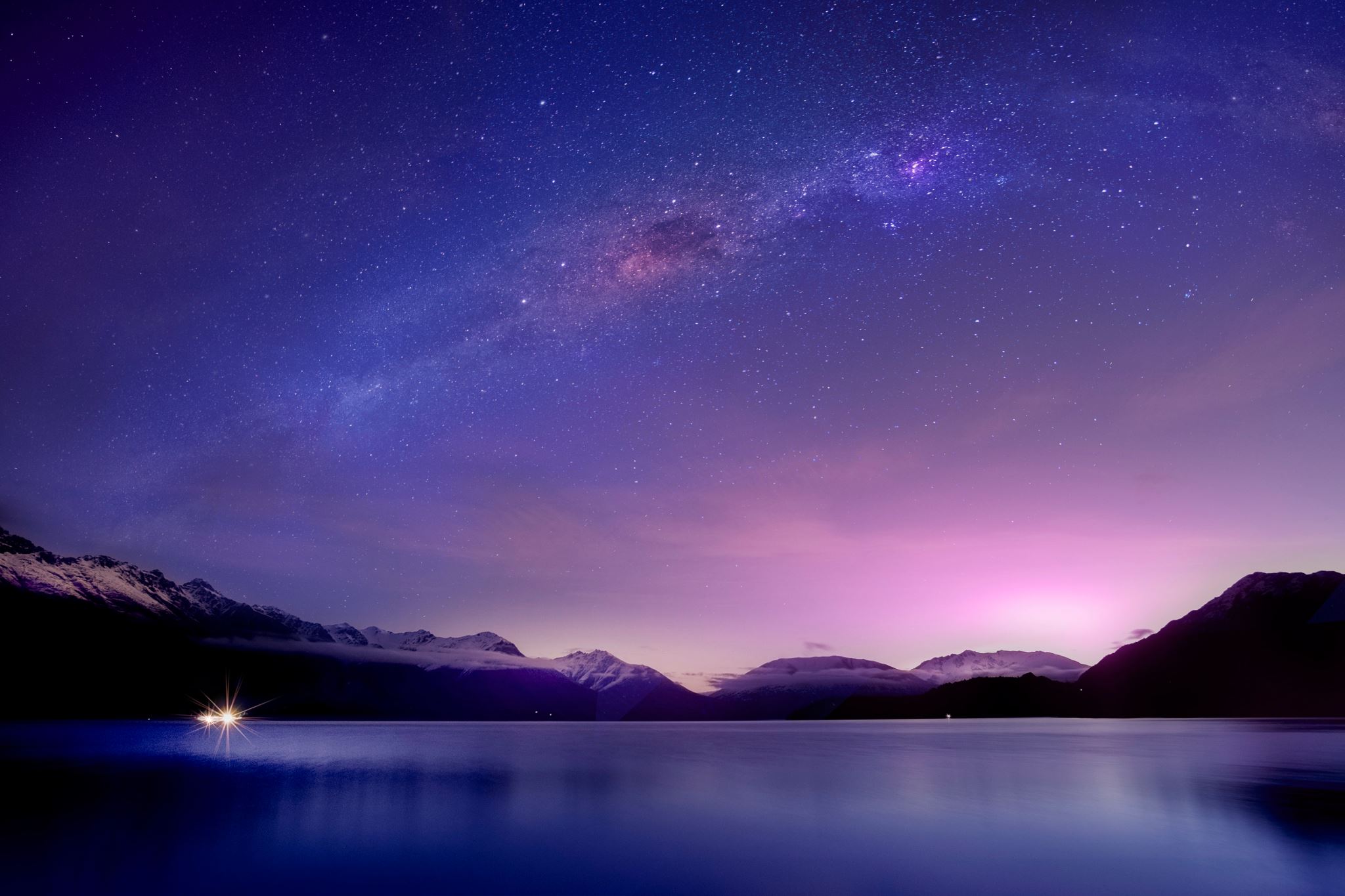 “If you start by promising what you don’t even have yet, you’ll lose your desire to work towards getting it.”
-”The Alchemist” by Paolo Coelho
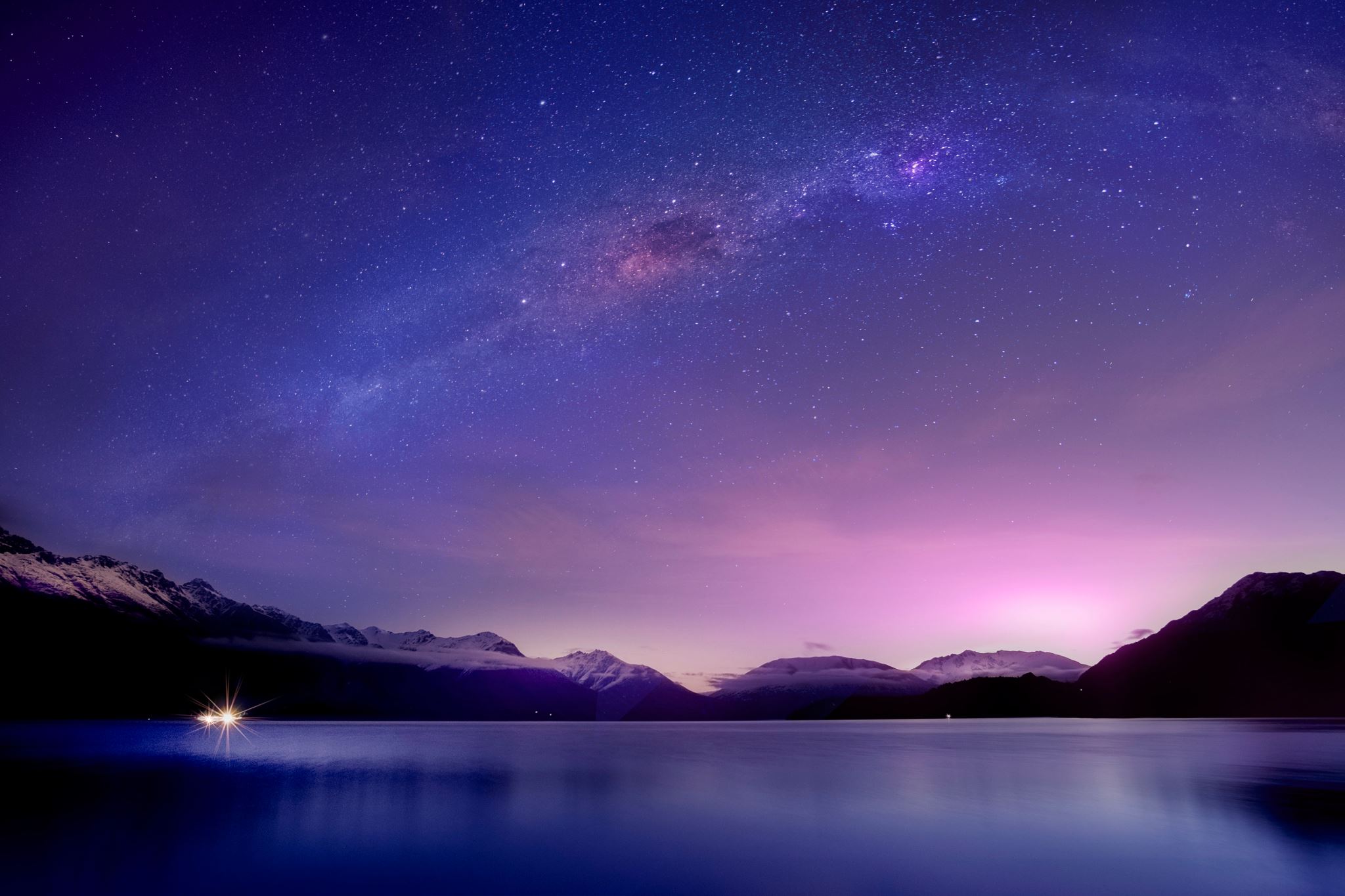 “There is only one way to learn. It’s through action. Everything you need to know you have learned through your journey.”
-”The Alchemist” by Paolo Coelho
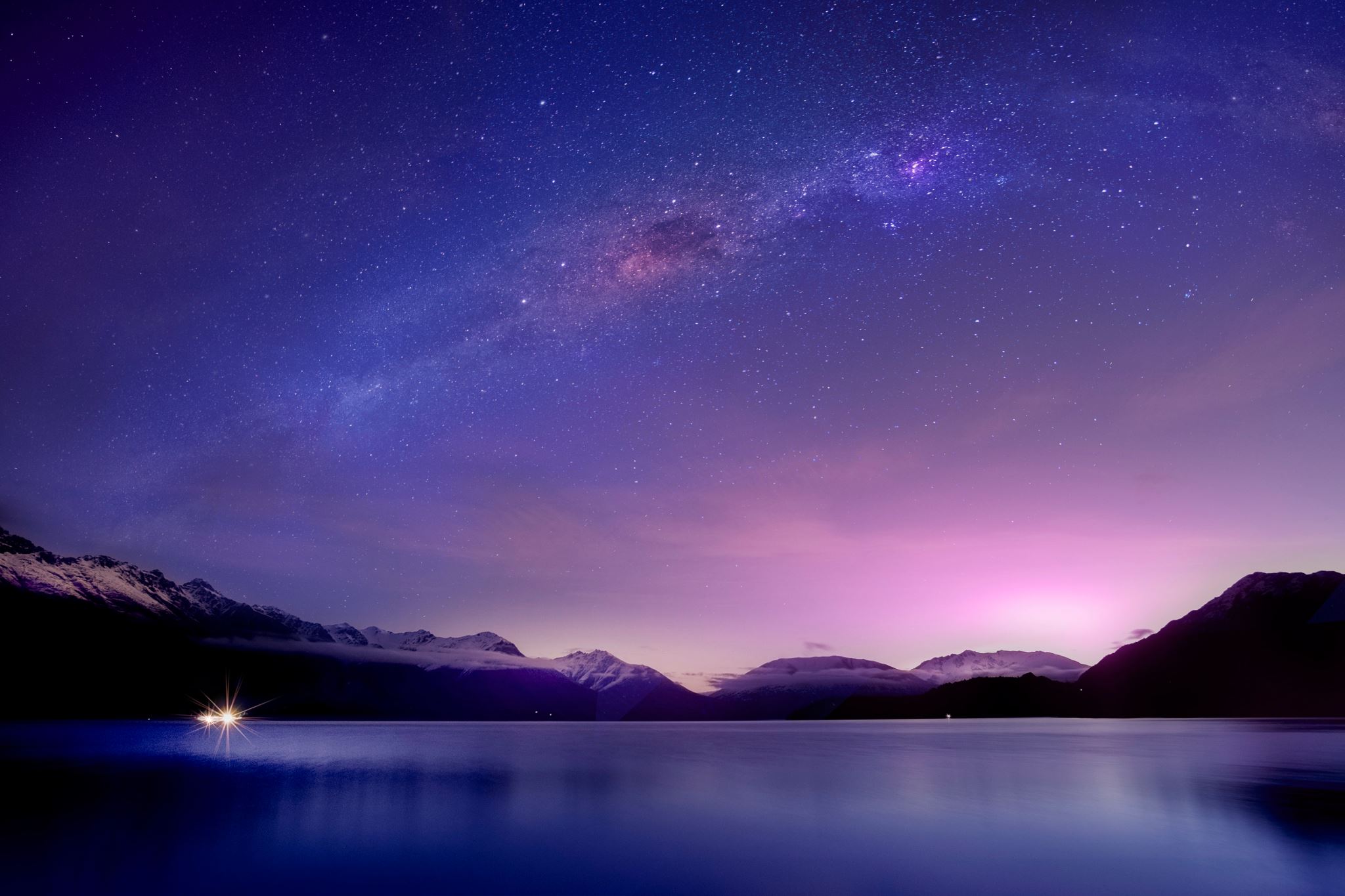 “Be Impeccable With Your Word. Speak with integrity. Say only what you mean. Avoid using the word to speak against yourself or to gossip about others. Use the power of your word in the direction of truth and love.”
-Don Miguel Ruiz
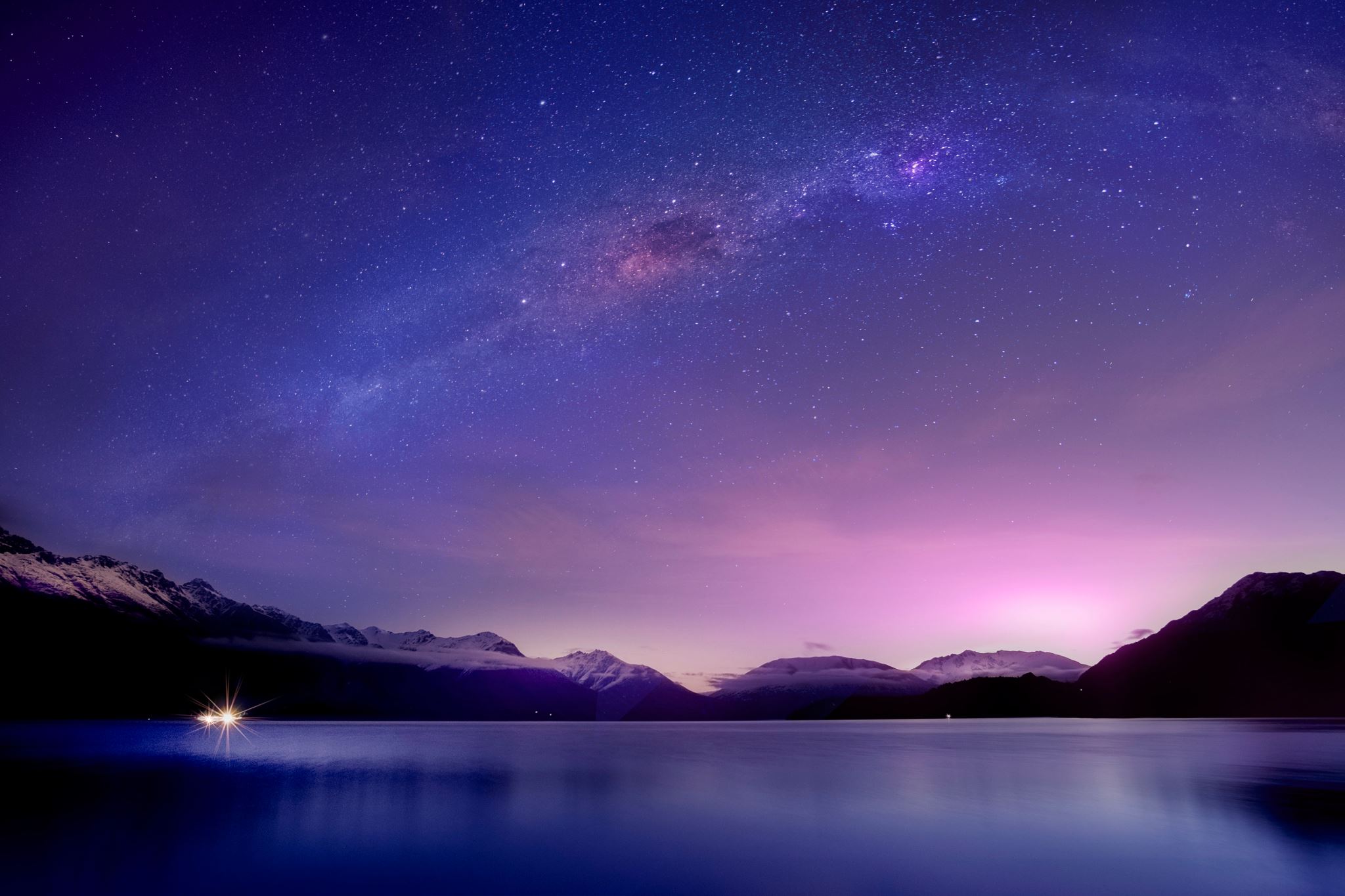 “Don't Take Anything Personally. Nothing others do is because of you. What others say and do is a projection of their own reality, their own dream. When you are immune to the opinions and actions of others, you won't be the victim of needless suffering.”
-Don Miguel Ruiz
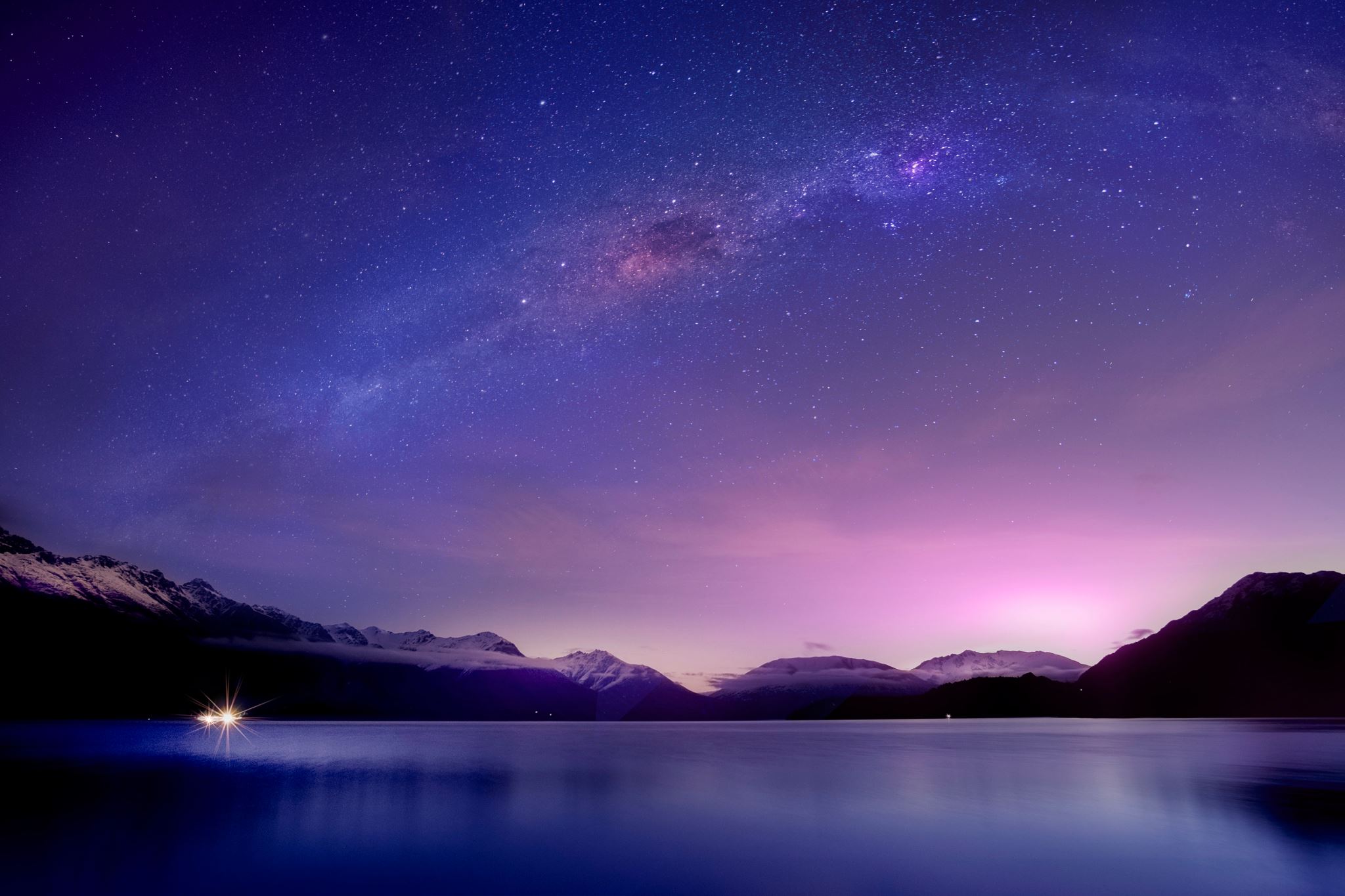 “Always Do Your Best. Your best is going to change from moment to moment; it will be different when you are healthy as opposed to sick. Under any circumstance, simply do your best, and you will avoid self-judgment, self-abuse and regret.”
-Don Miguel Ruiz
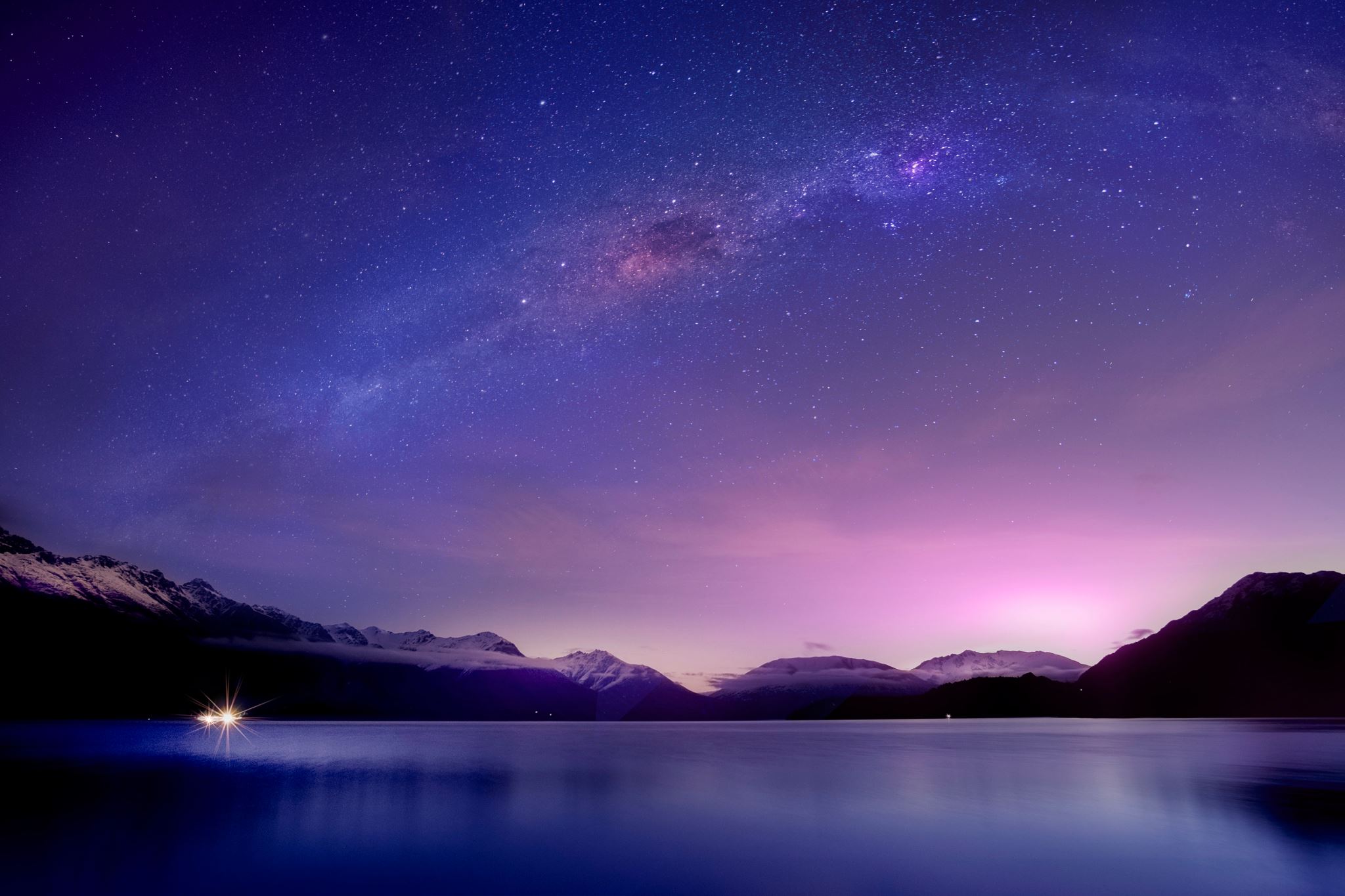 “Don't Make Assumptions. Find the courage to ask questions and to express what you really want. Communicate with others as clearly as you can to avoid misunderstandings, sadness and drama. With just this one agreement, you can completely transform your life.”
-Don Miguel Ruiz
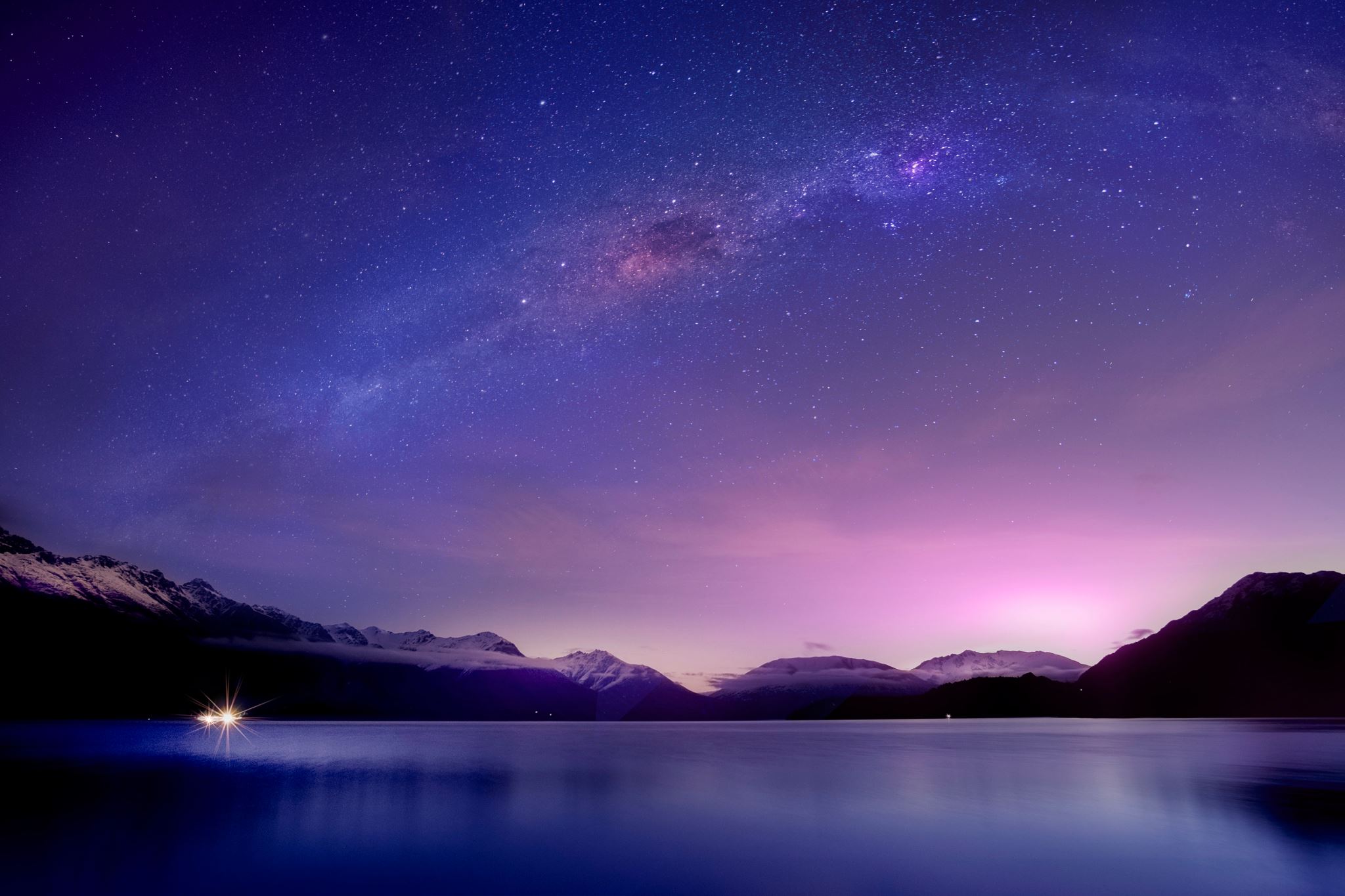 “People like to say that the conflict is between good and evil. The real conflict is between truth and lies.”
-Don Miguel Ruiz
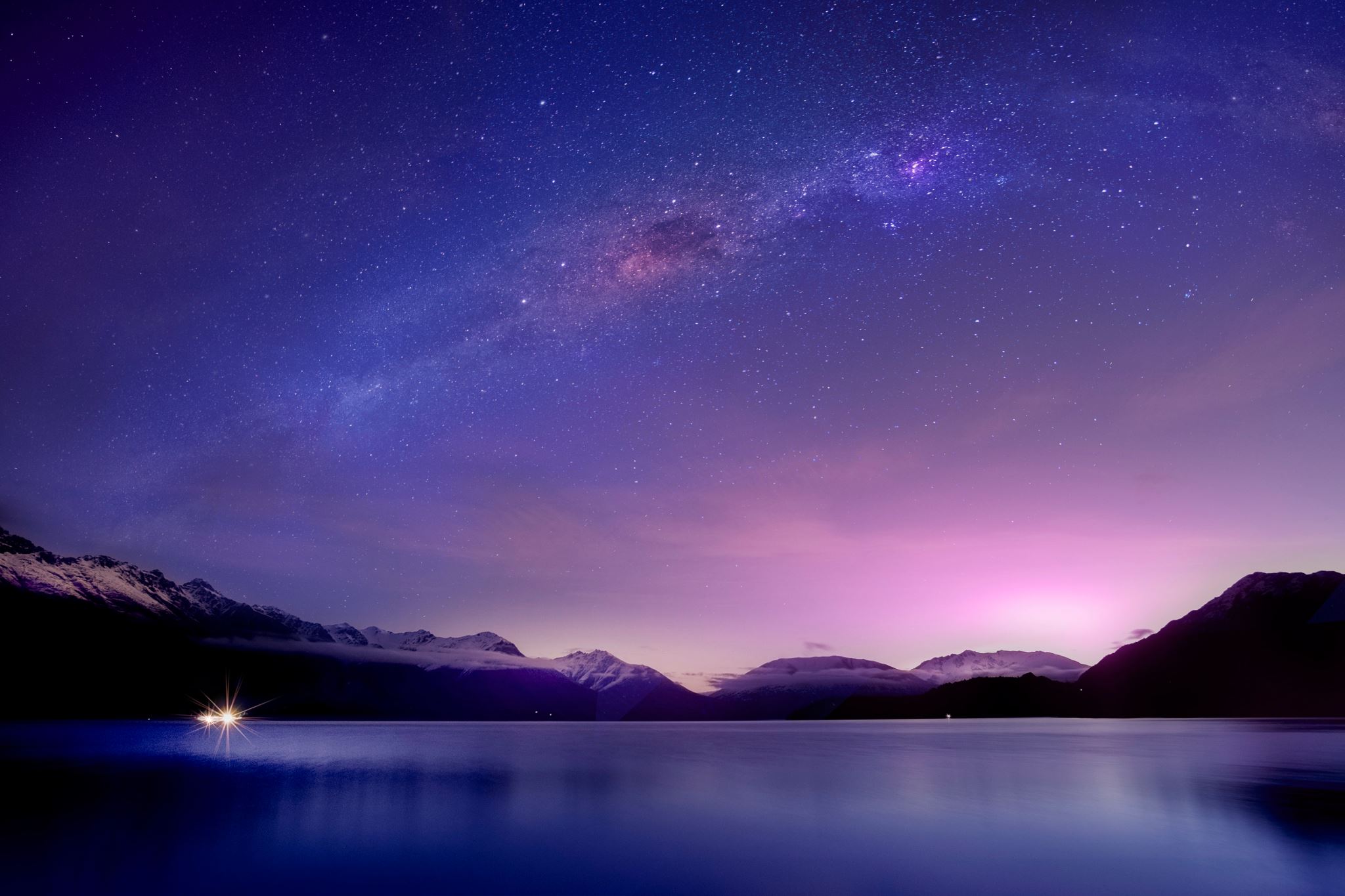 “We only see what we want to see; we only hear what we want to hear. Our belief system is just like a mirror that only shows us what we believe.”
-Don Miguel Ruiz
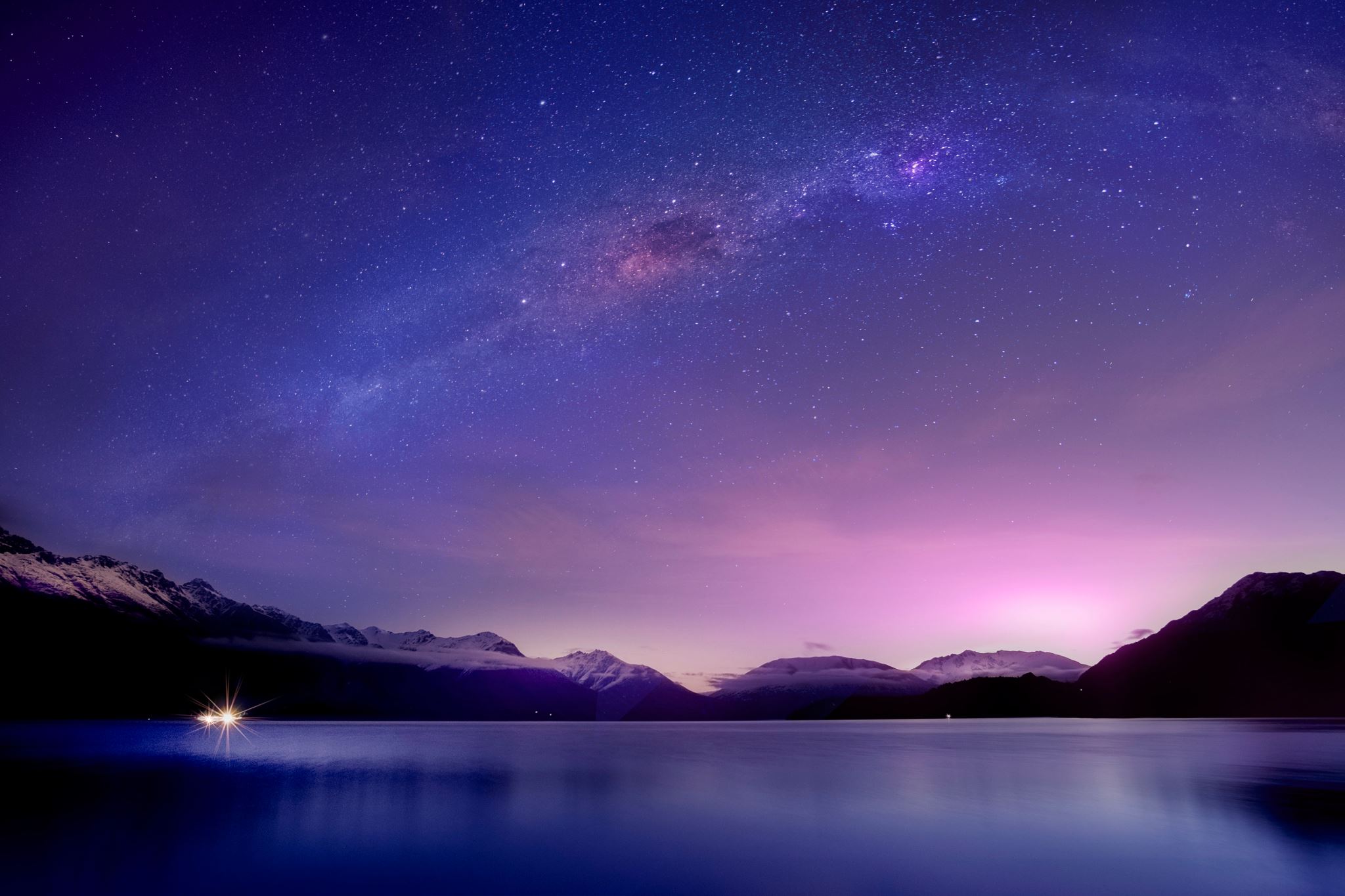 “Life is like dancing. If we have a big floor, many people will dance. Some will get angry when the rhythm changes. But life is changing all the time.”
-Don Miguel Ruiz
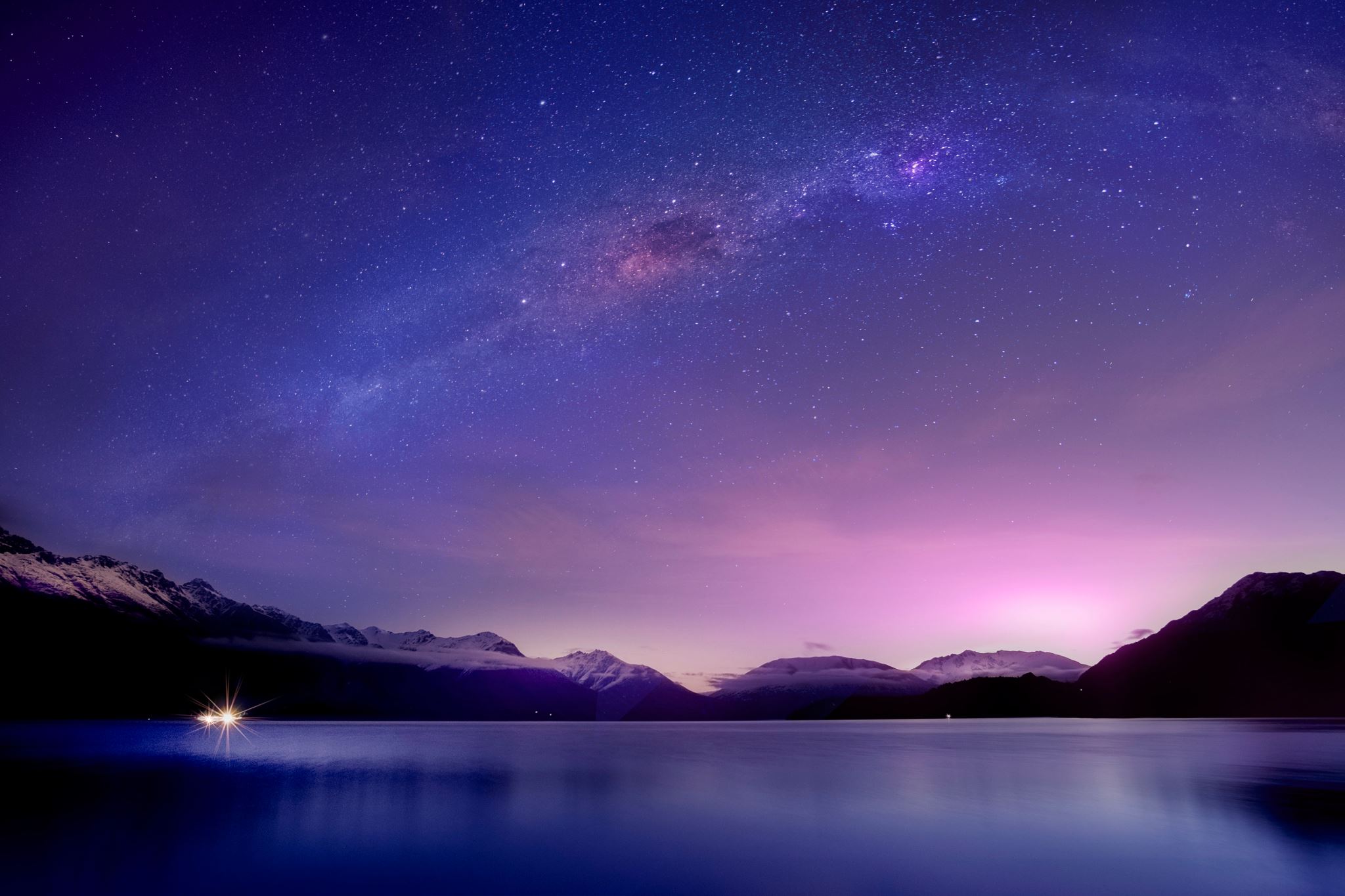 “Every human is an artist. The dream of your life is to make beautiful art.”
-Don Miguel Ruiz
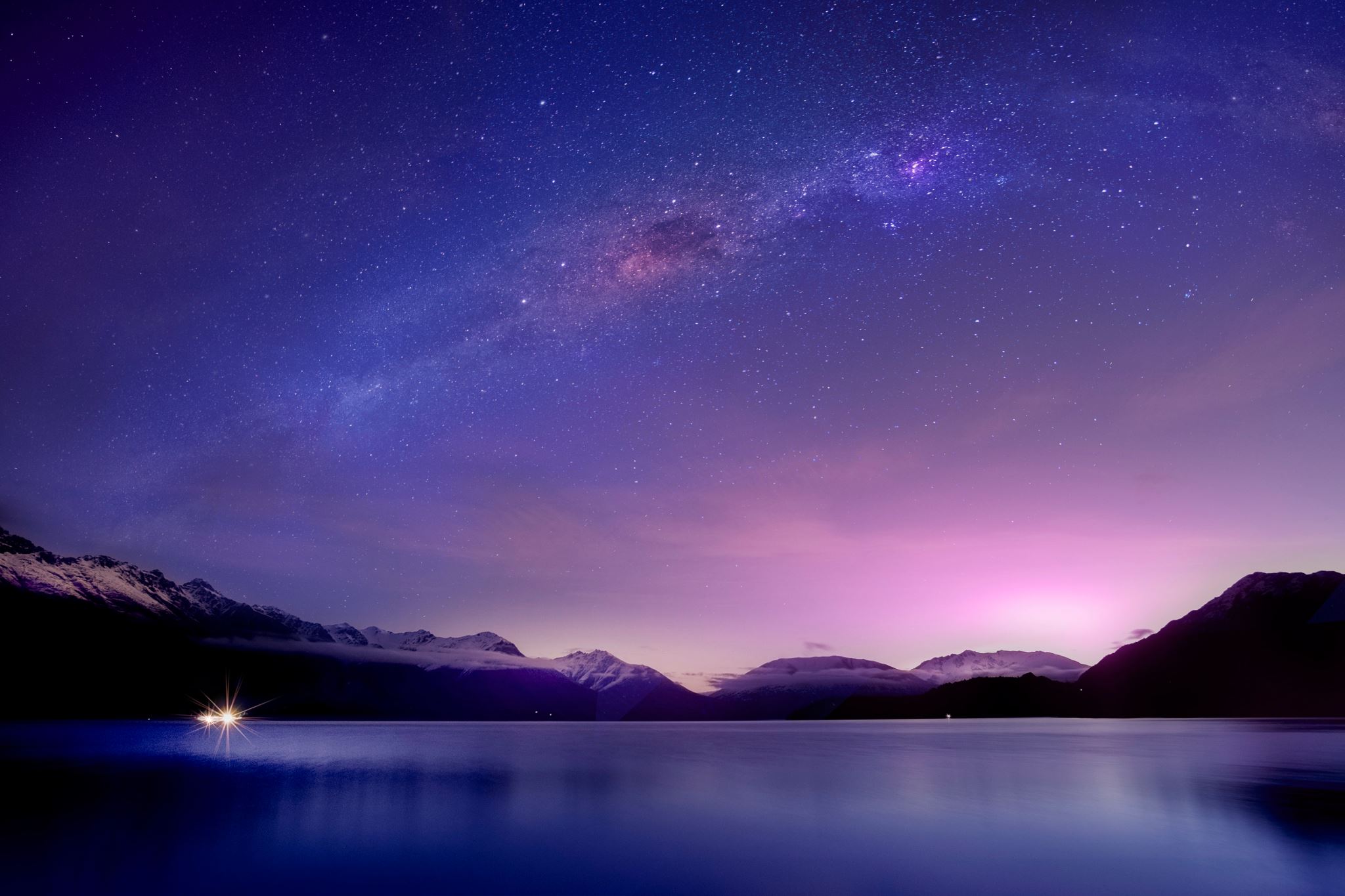 “Just imagine becoming the way you used to be as a very young child, before you understood the meaning of any word, before opinions took over your mind. The real you is loving, joyful, and free. The real you is just like a flower, just like the wind, just like the ocean, just like the sun.”
-Don Miguel Ruiz
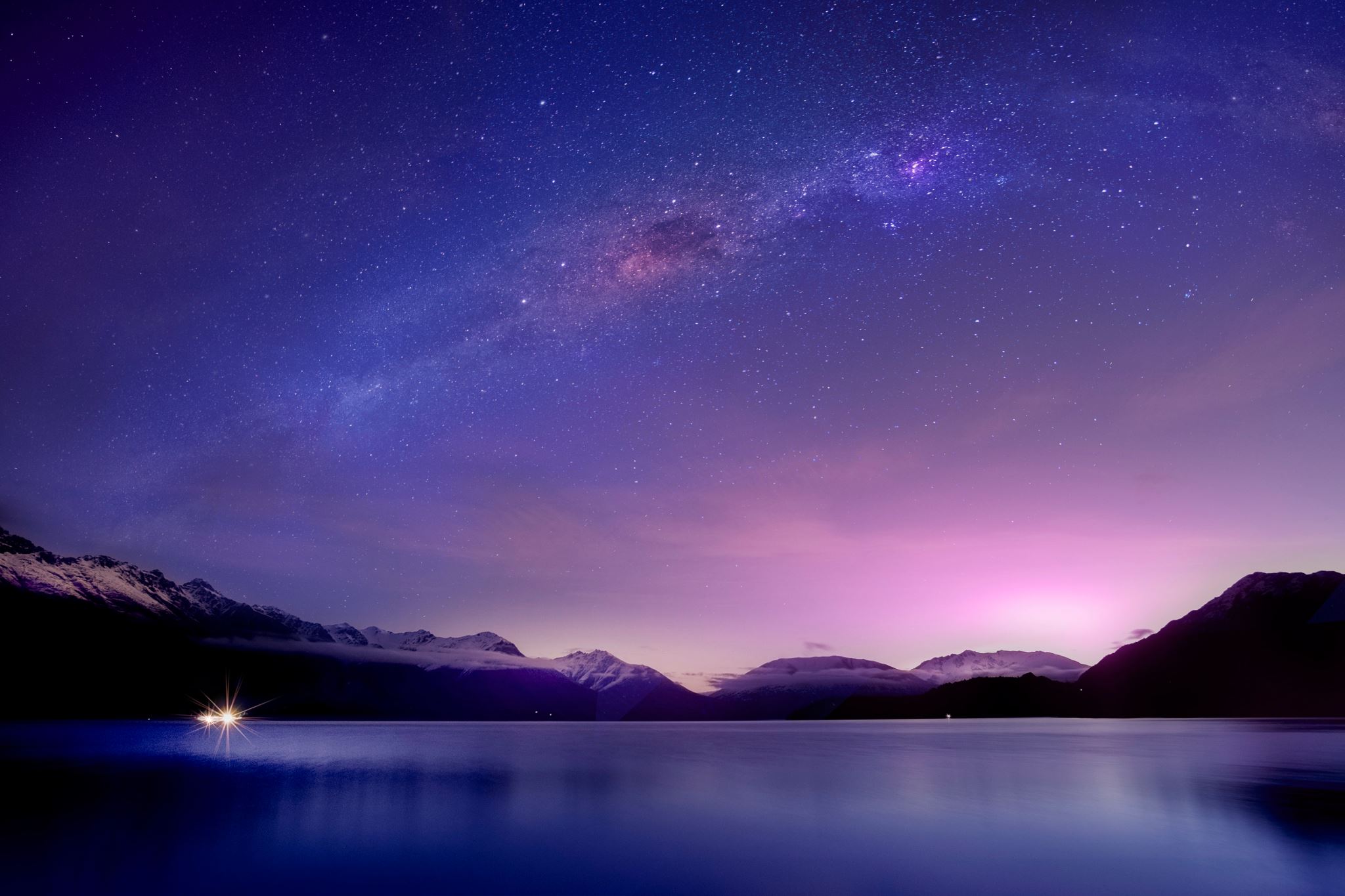 “When we believe in lies, we cannot see the truth, so we make thousands of assumptions and we take them as truth. One of the biggest assumptions we make is that the lies we believe are the truth!”
-Don Miguel Ruiz
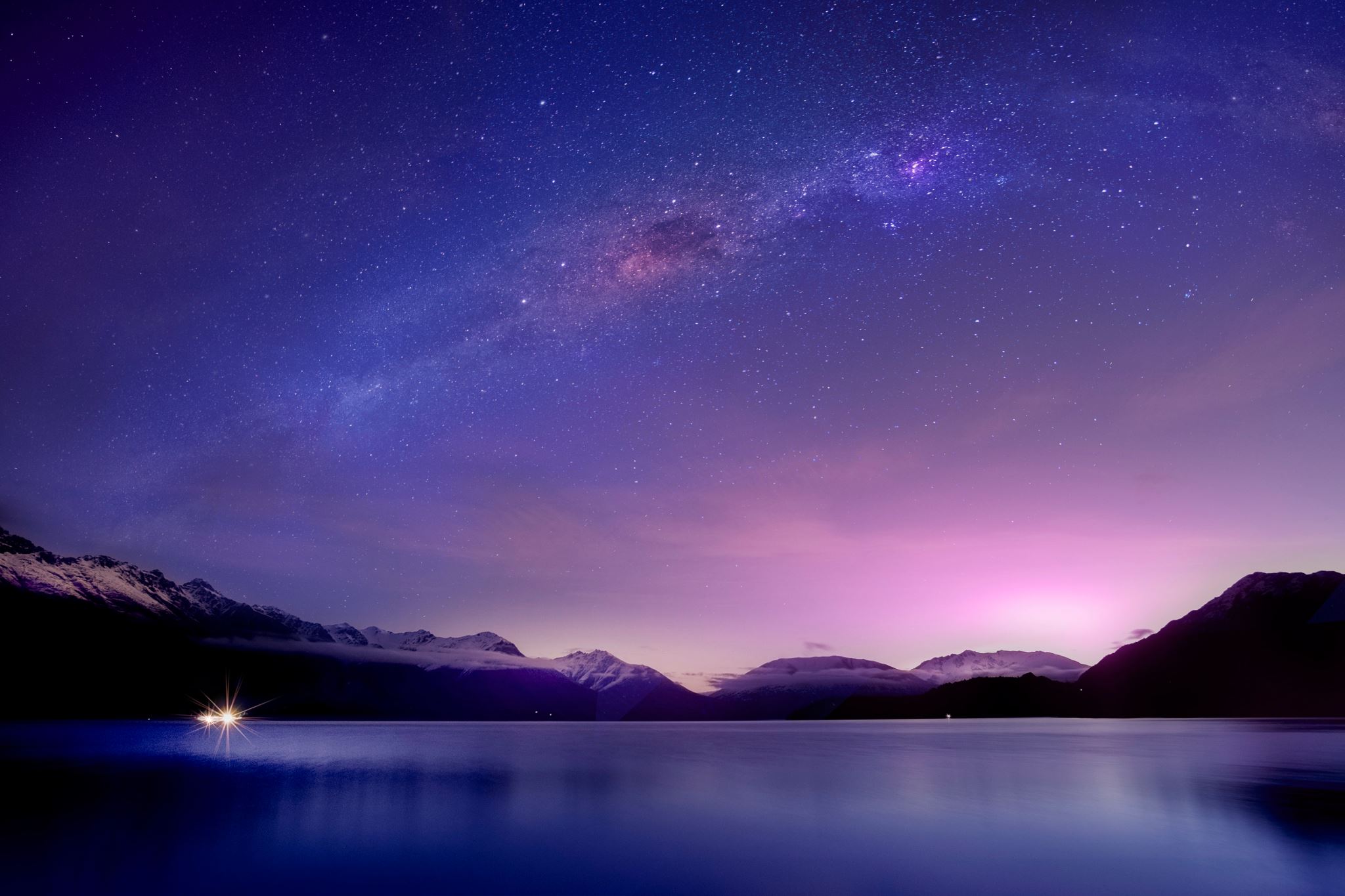 “Everyone can rise above their circumstances and achieve success if they are dedicated to and passionate about what they do”
-Nelson Mandela
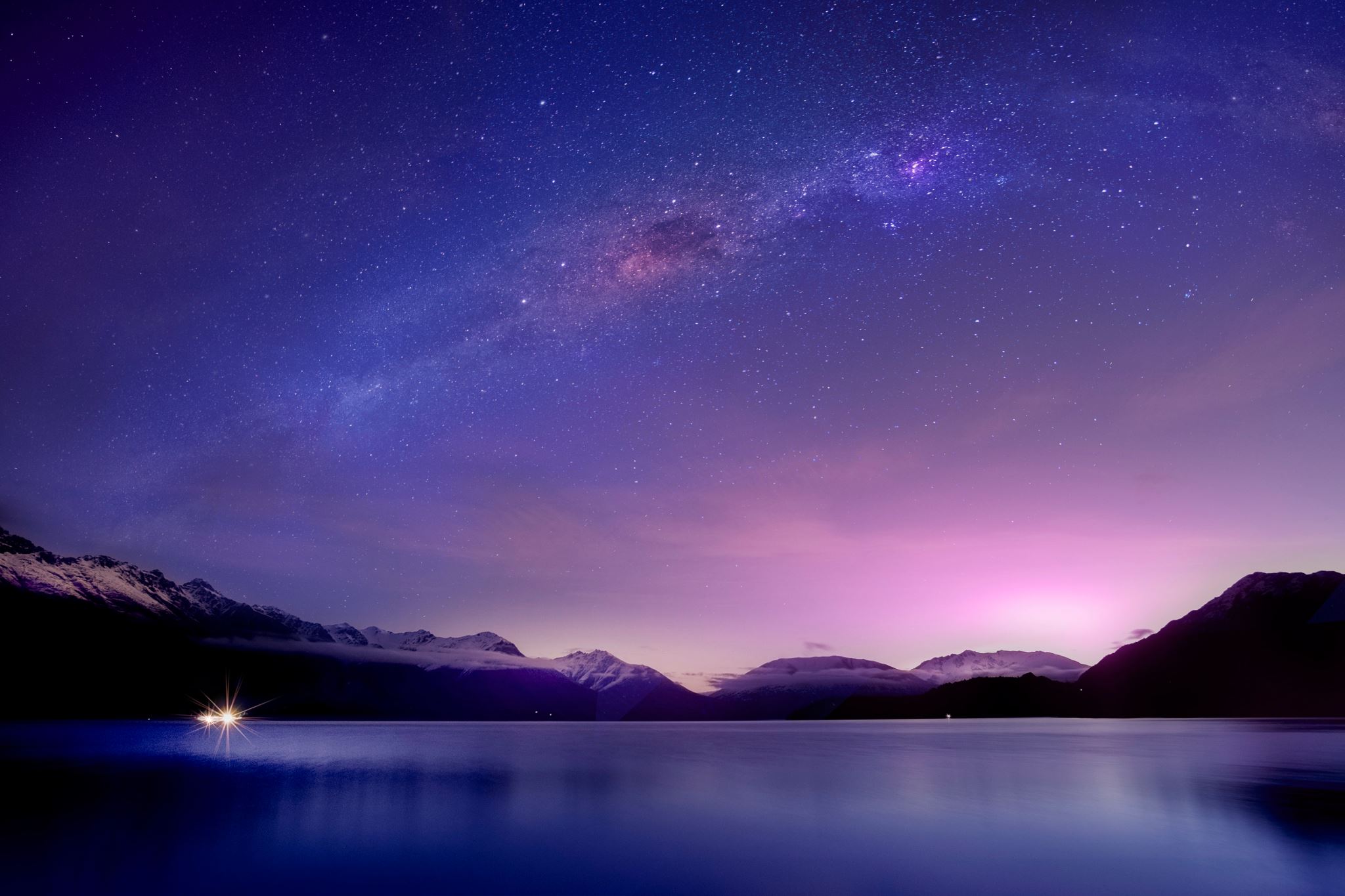 “It always seems impossible, until it is done.”
-Nelson Mandela
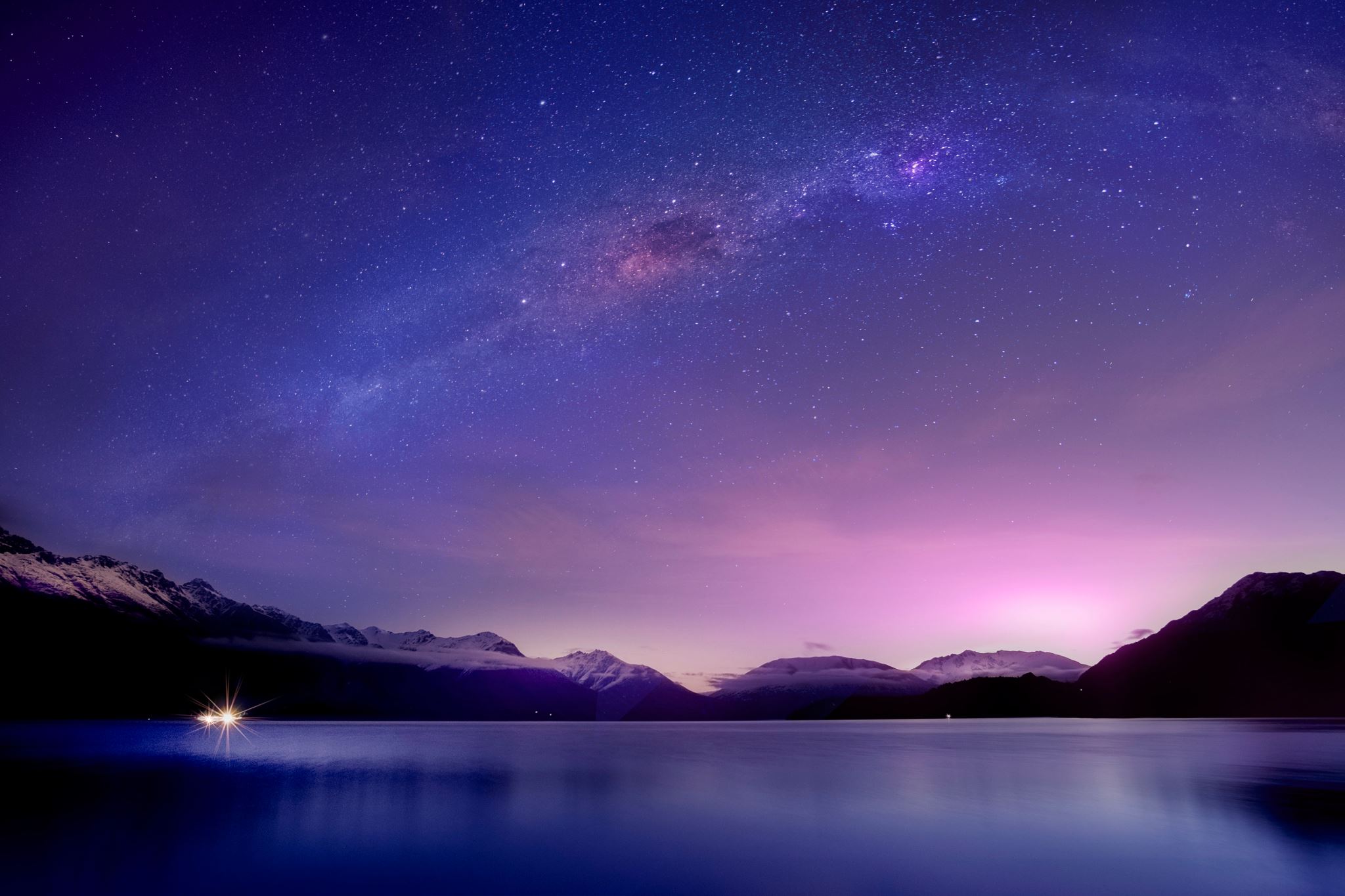 “Lead from the back – and let others believe they are in front.”
-Nelson Mandela
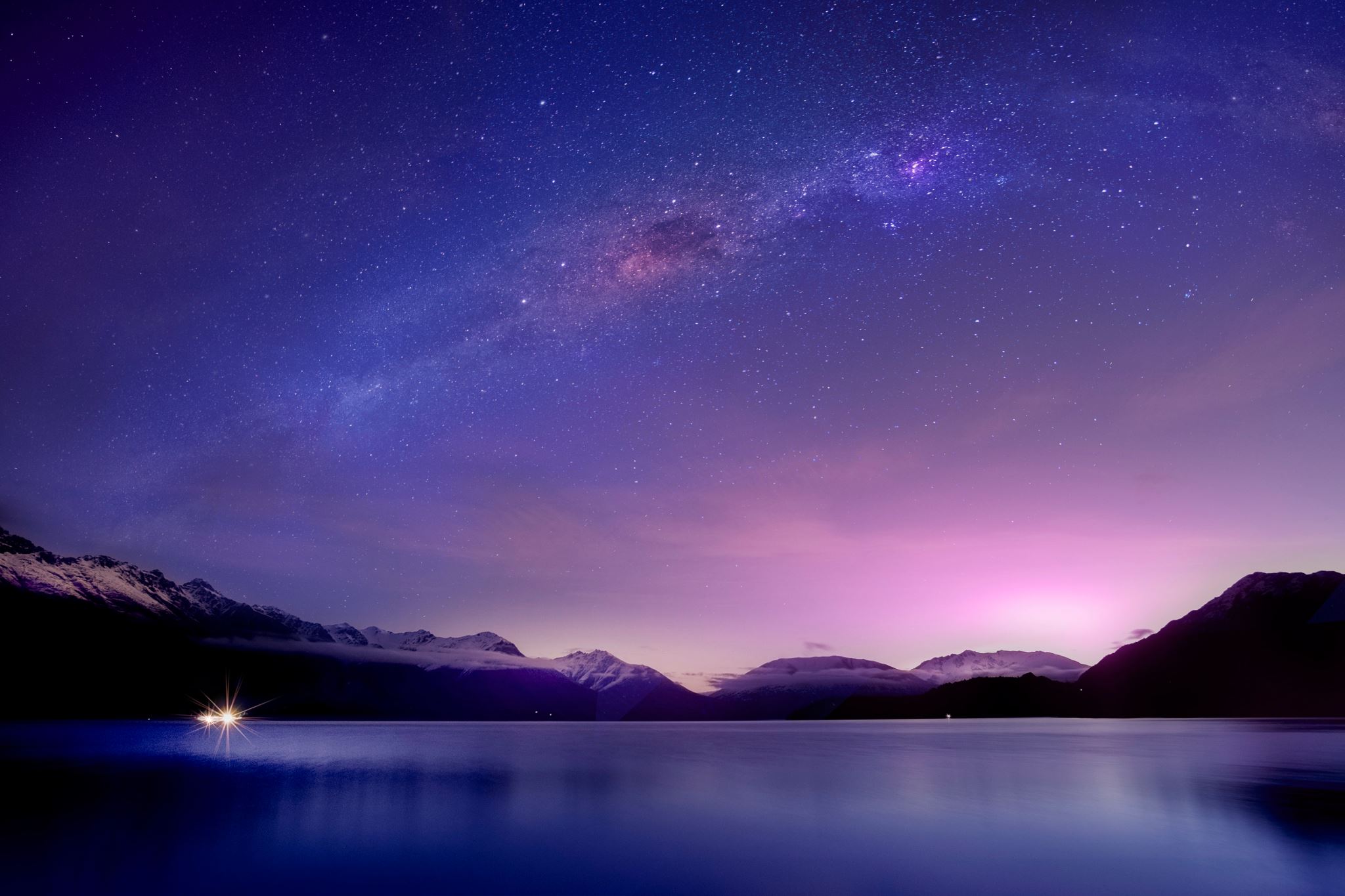 “I have always believed exercise is a key not only to physical health but to peace of mind.”
-Nelson Mandela
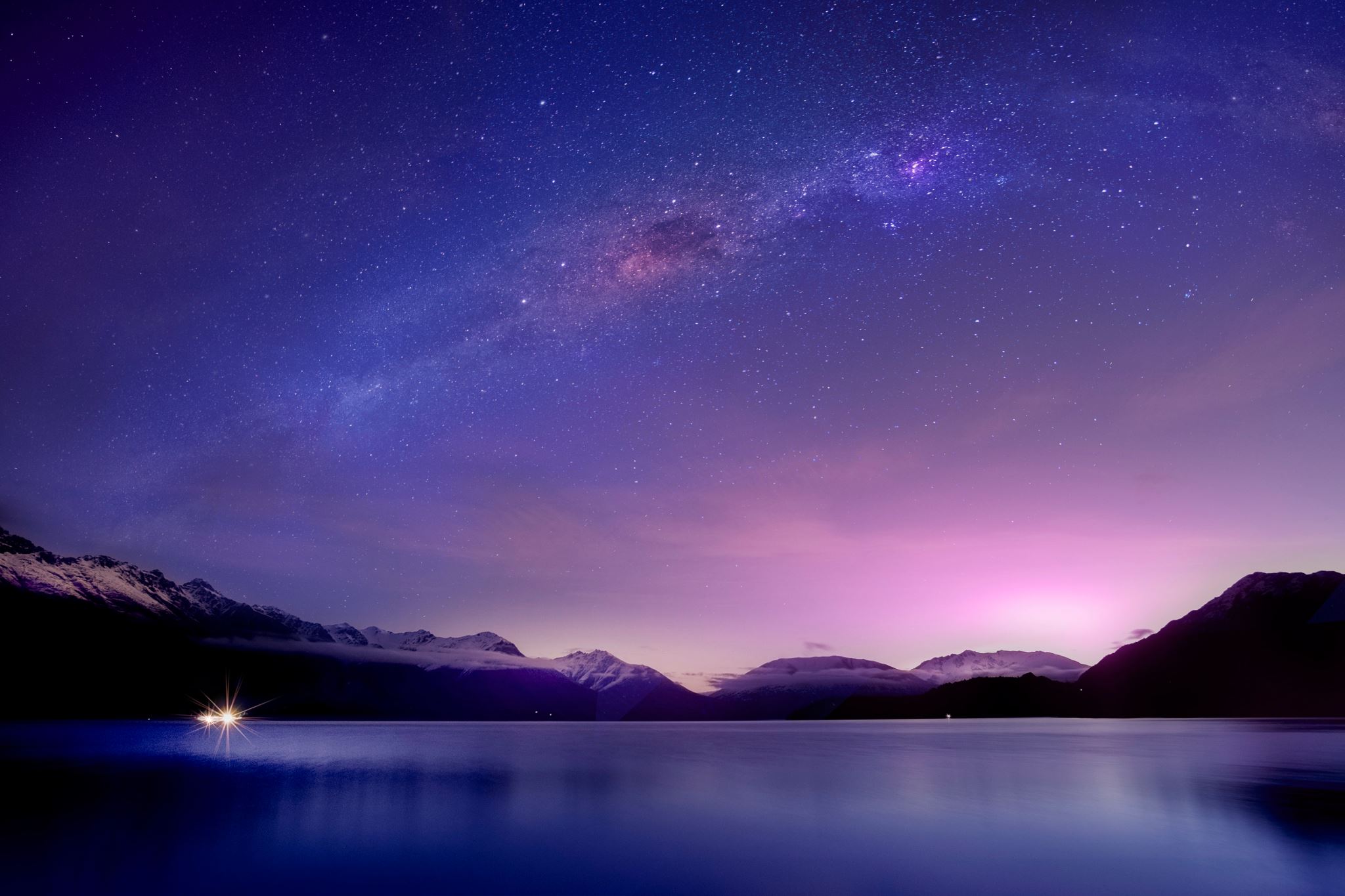 “What counts in life is not the mere fact that we have lived. It is what difference we have made to the lives of others that will determine the significance of the life we lead.”
-Nelson Mandela
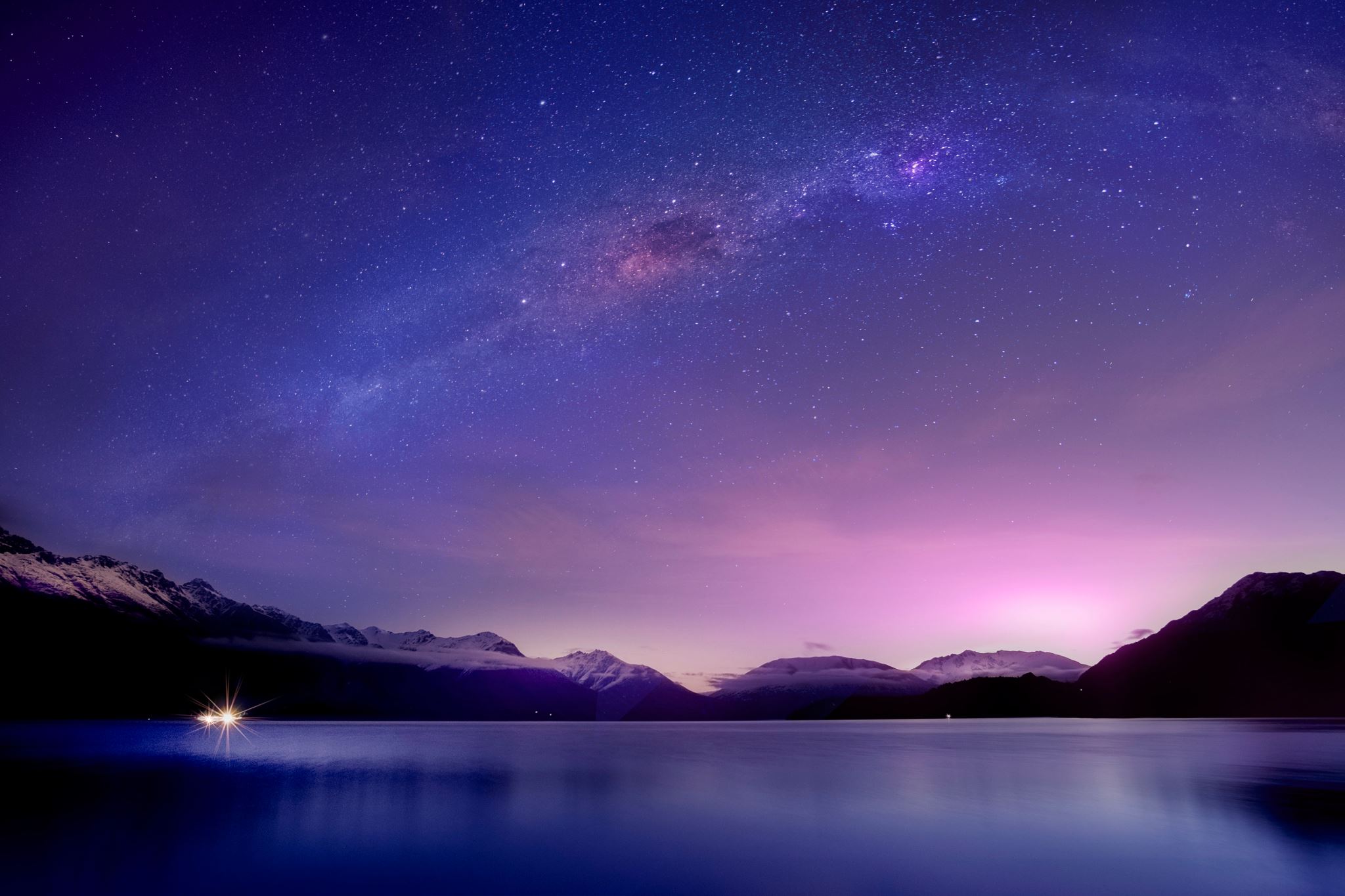 “I am fundamentally an optimist. Part of being optimistic is keeping one’s head pointed toward the sun, one’s feet moving forward. There were many dark moments when my faith in humanity was sorely tested, but I would not and could not give myself up to despair. That way lays defeat and death.”
-Nelson Mandela
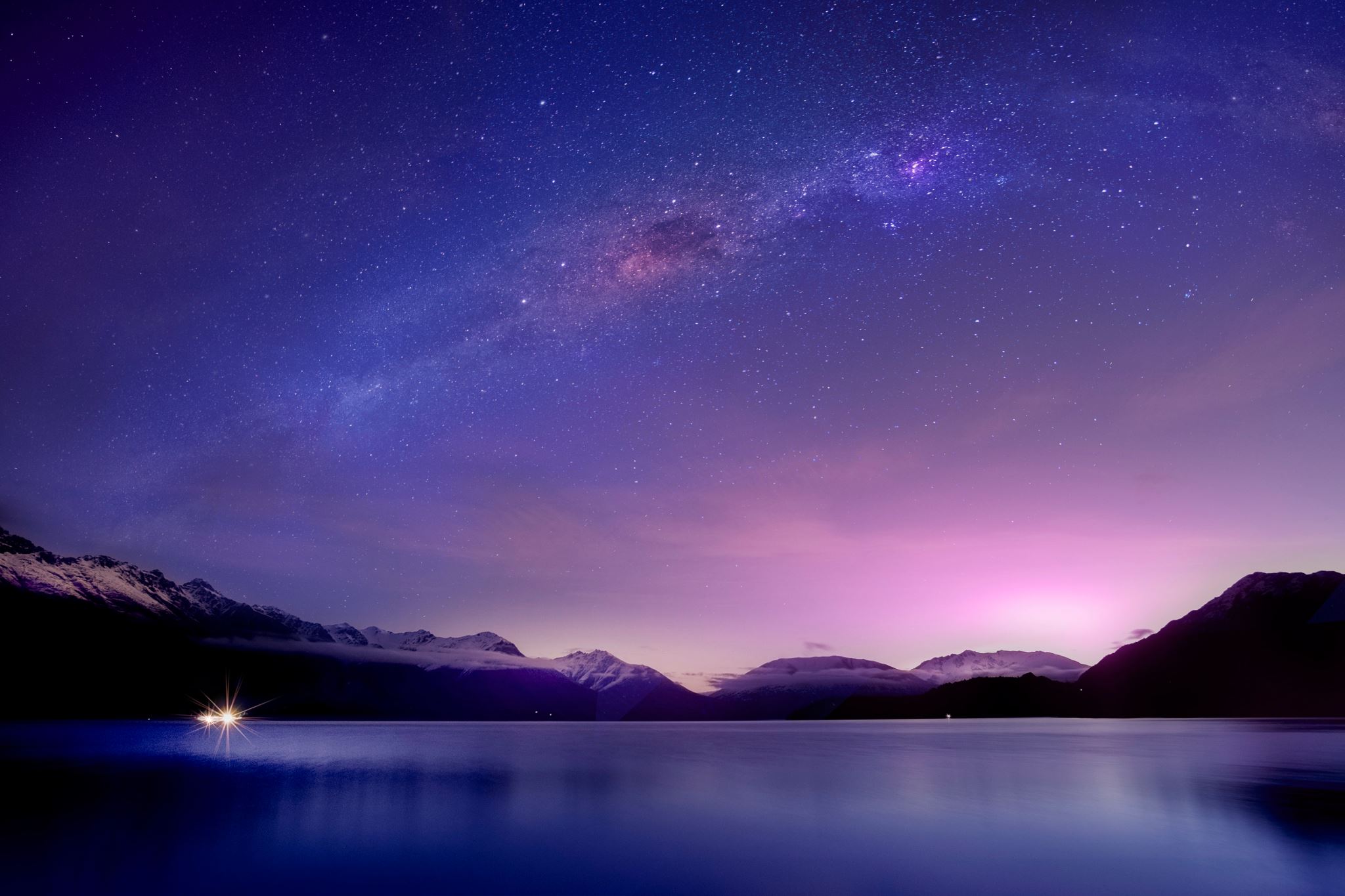 “Education is the most powerful weapon which you can use to change the world.”
-Nelson Mandela
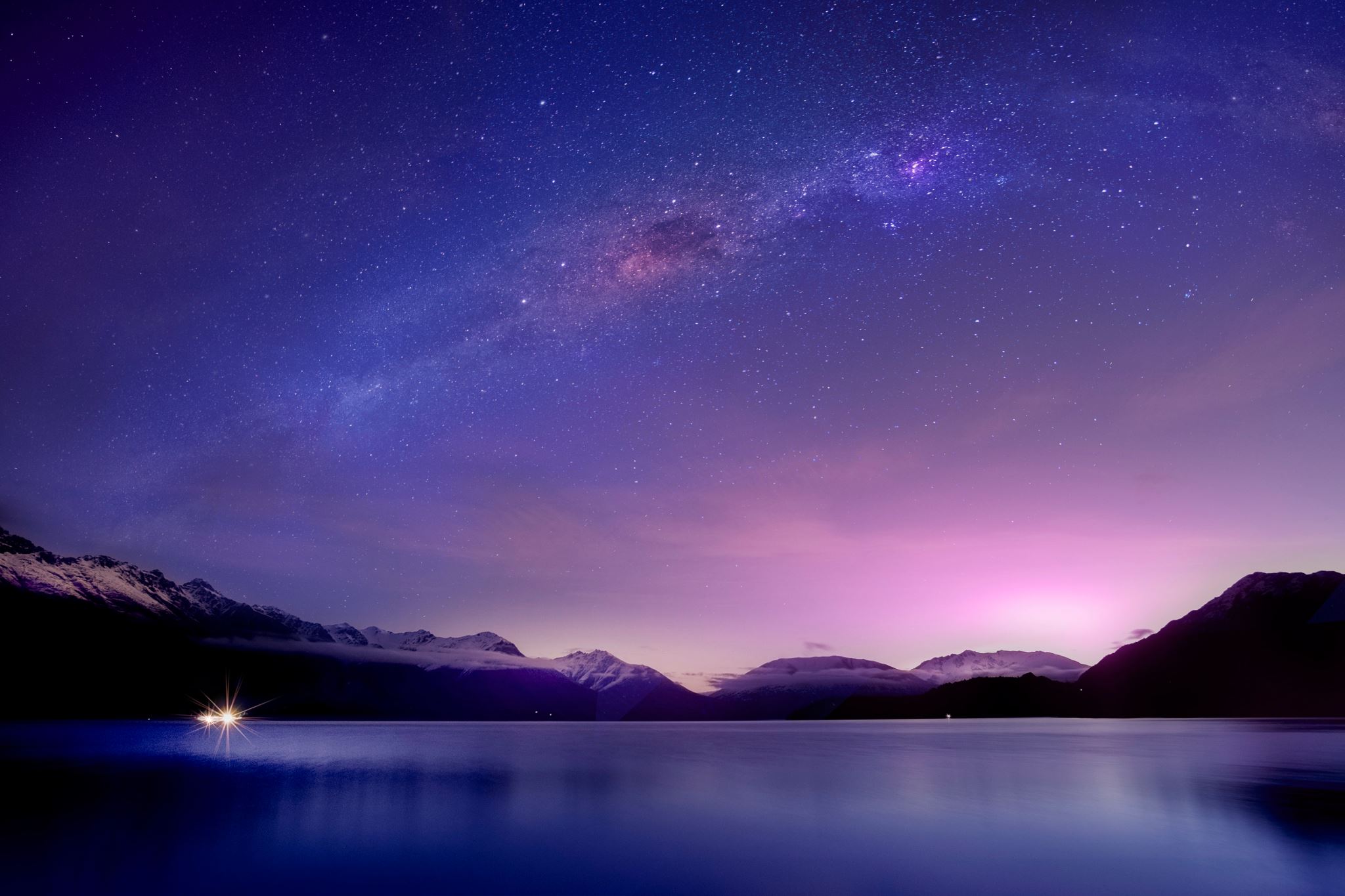 “Do not judge me by my successes, judge me by how many times I fell down and got back up again.”
-Nelson Mandela
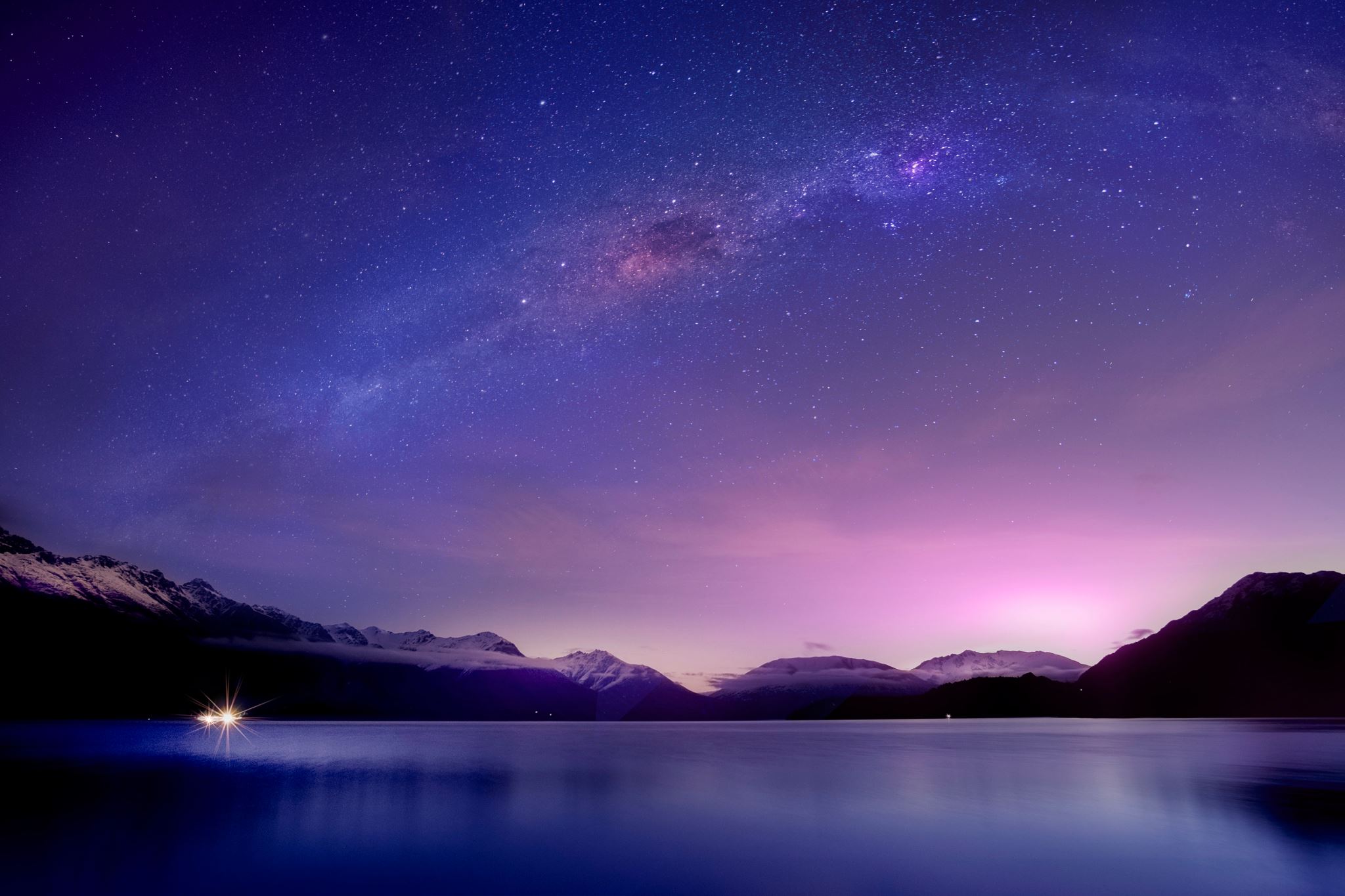 “We must use time wisely and forever realize that the time is always ripe to do right.”
-Nelson Mandela
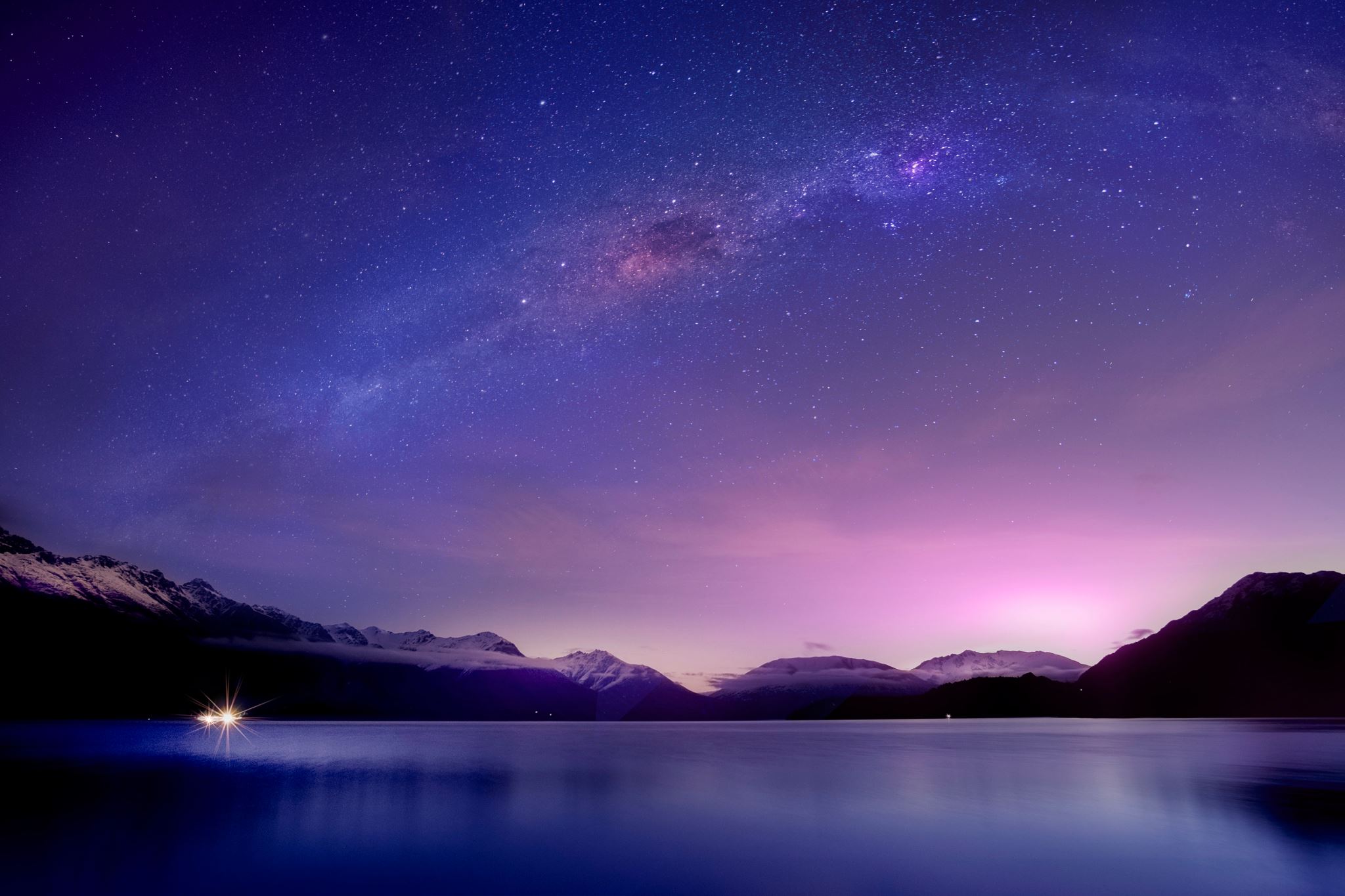 “I like friends who have independent minds because they tend to make you see problems from all angles.”
-Nelson Mandela
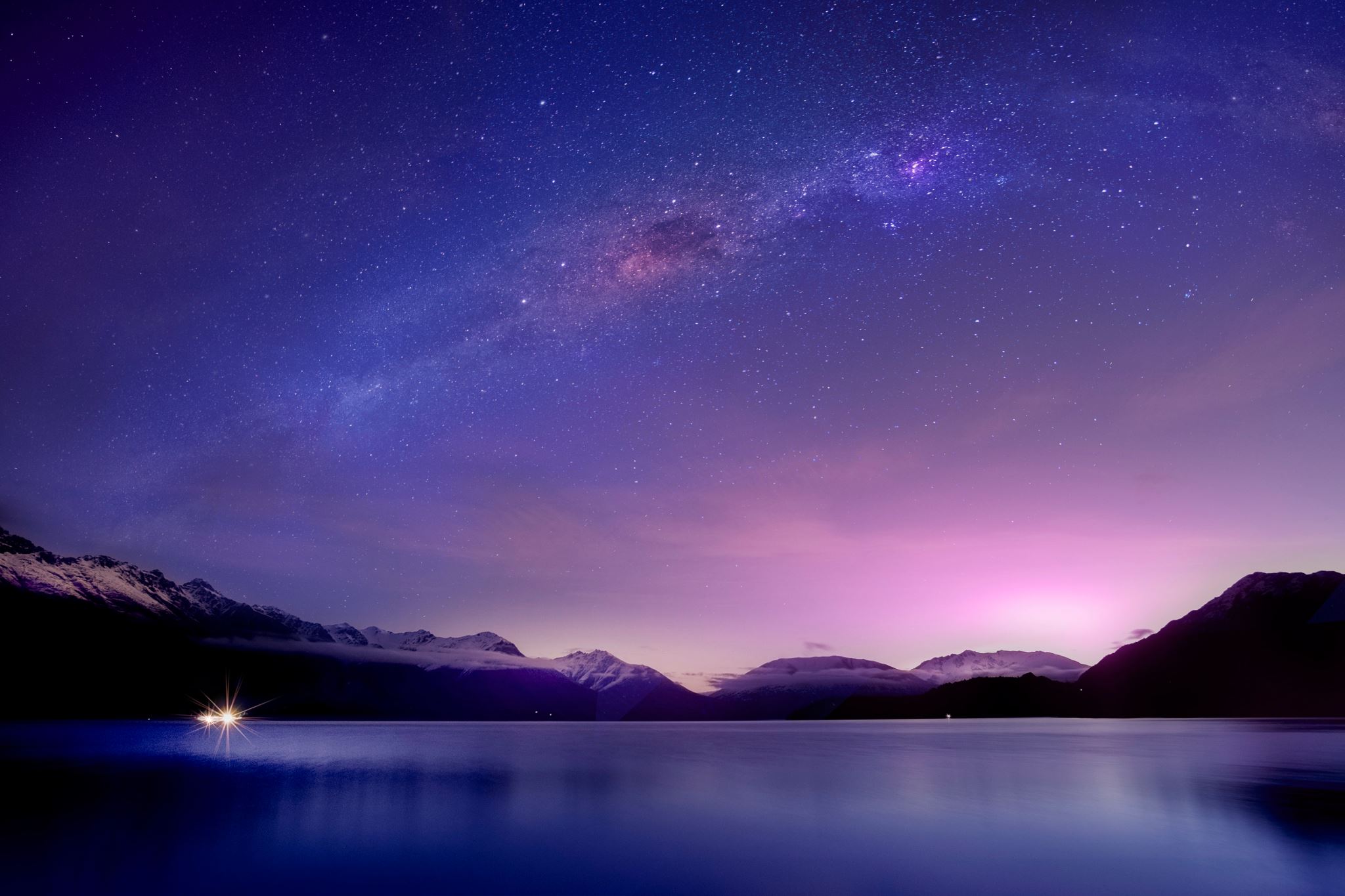 “No one is born hating another person because of the colour of his skin, or his background, or his religion. People must learn to hate, and if they can learn to hate, they can be taught to love, for love comes more naturally to the human heart than its opposite.”
-Nelson Mandela
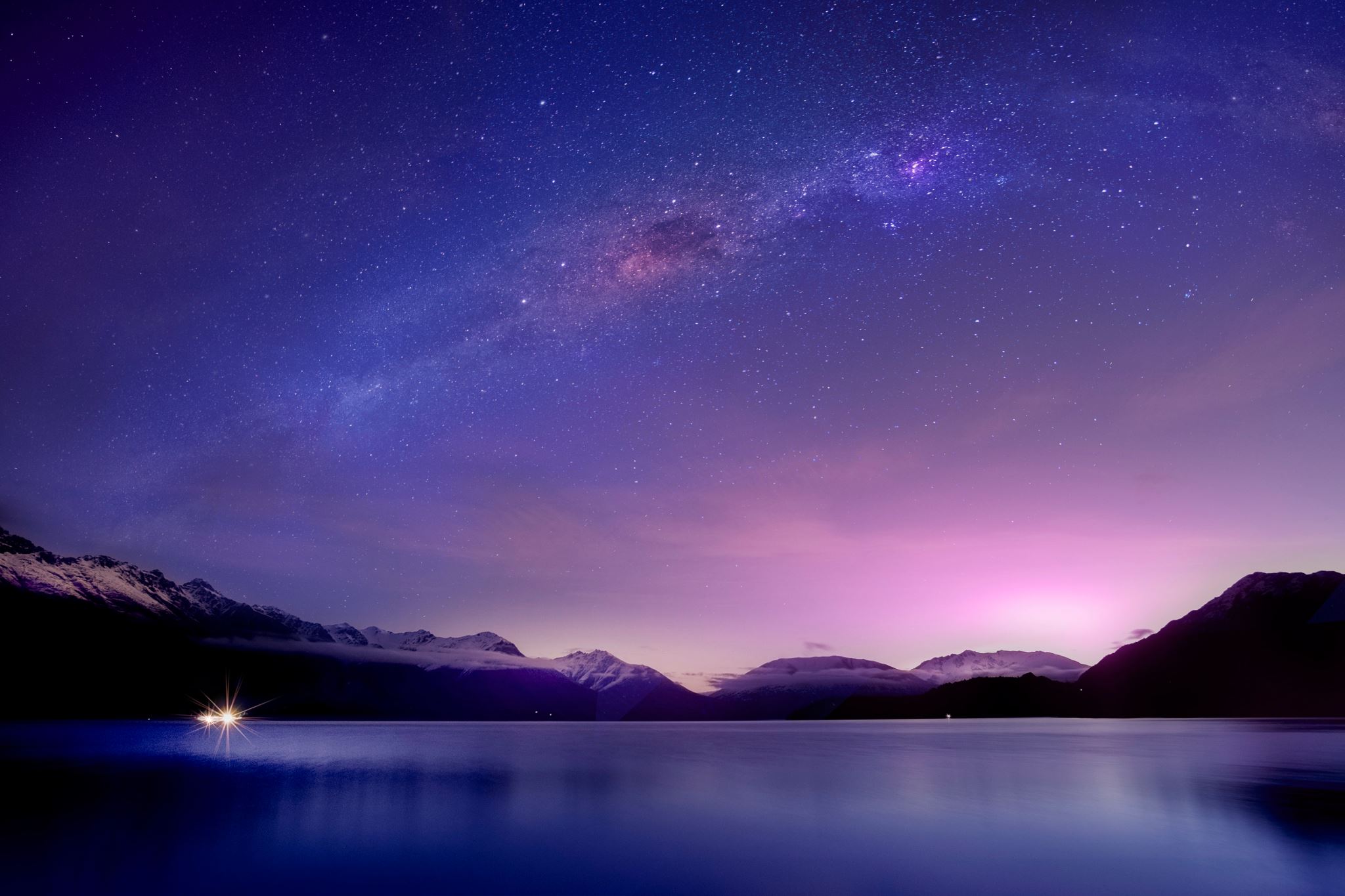 “Be the change that you wish to see in the world.”
-Mahatma Gandhi
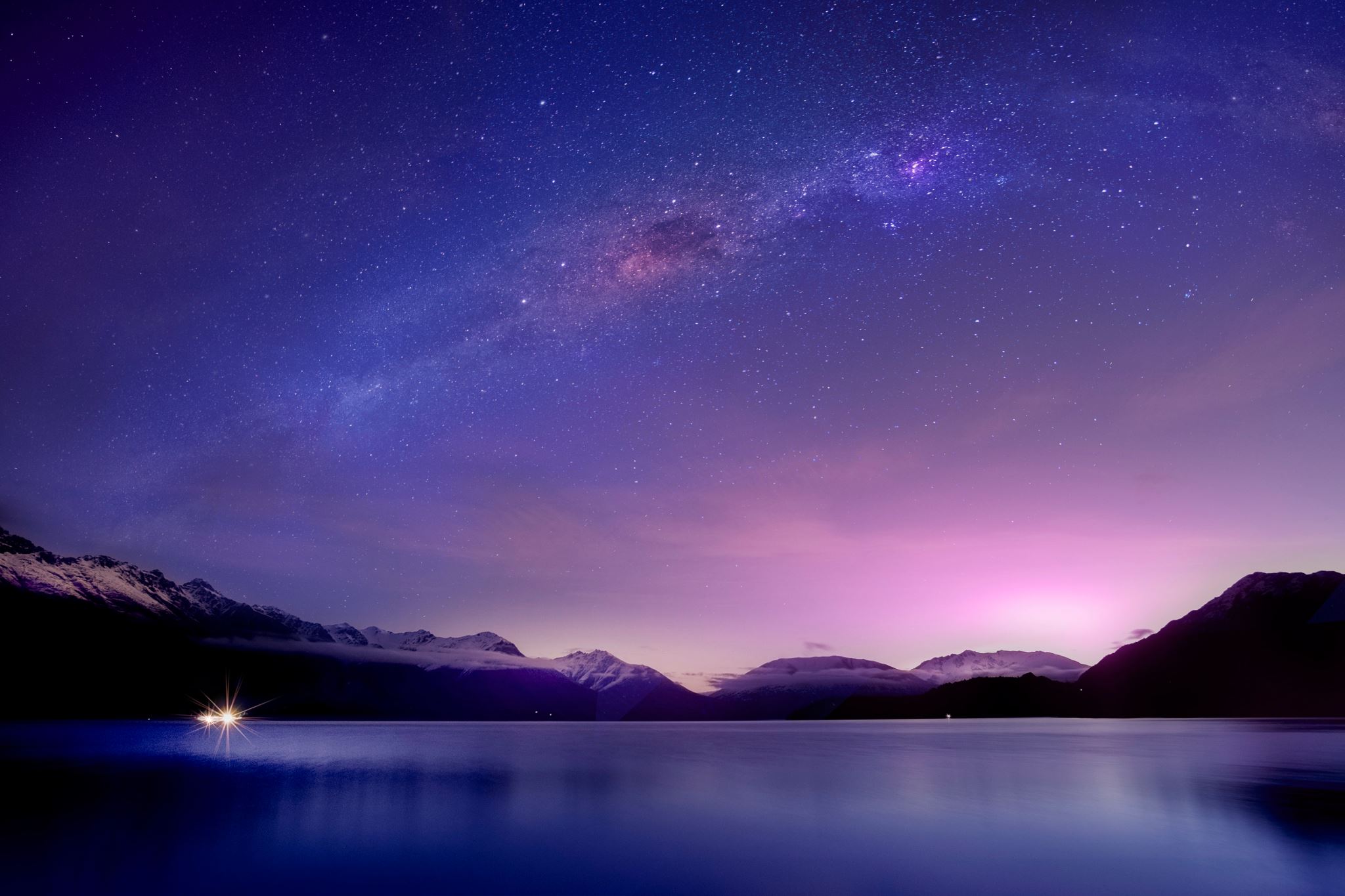 “An ounce of patience is worth more than a tonne of preaching.”
-Mahatma Gandhi
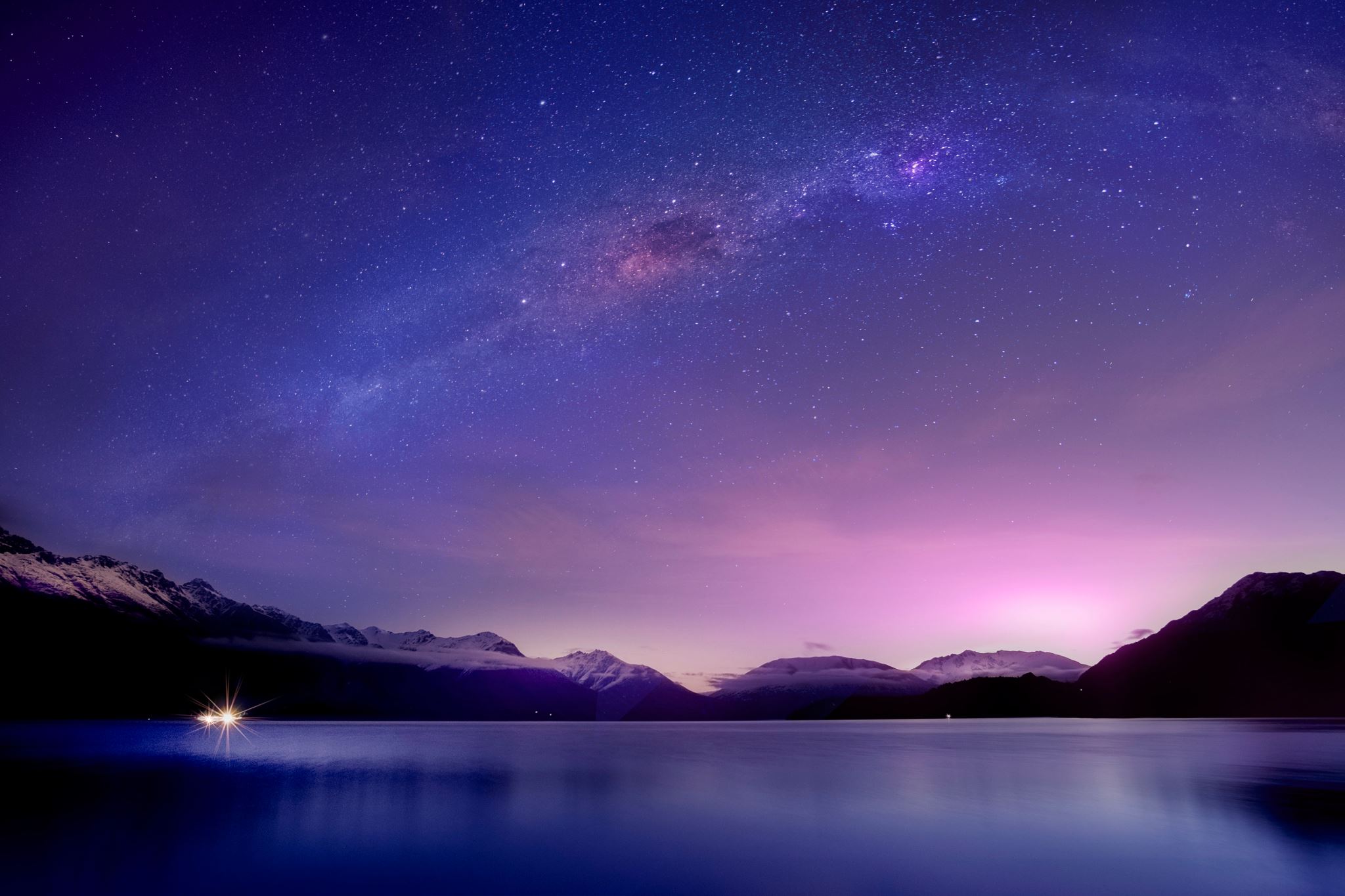 “In a gentle way, you can shake the world.”
-Mahatma Gandhi
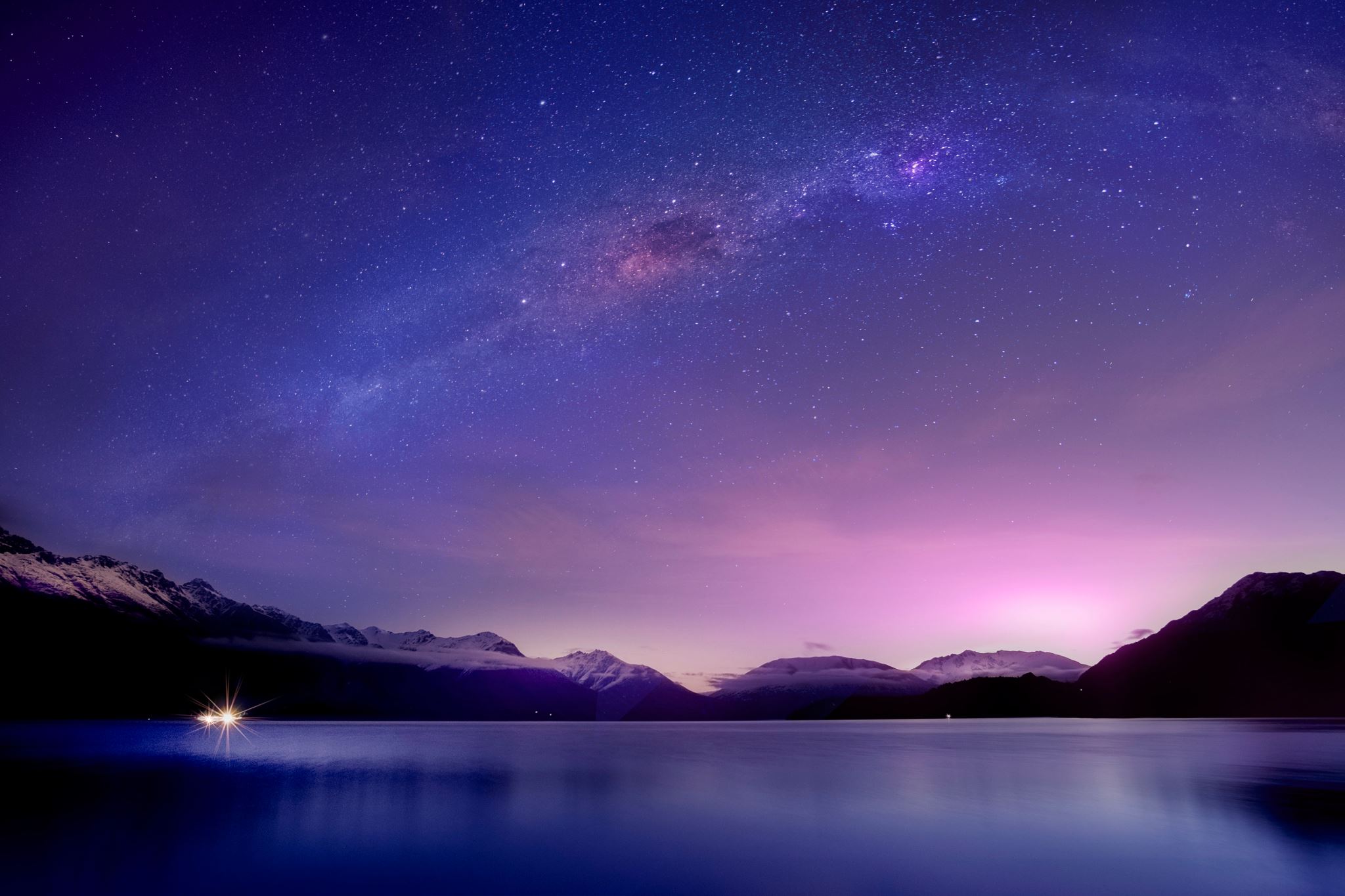 “The greatness of a nation and its moral progress can be judged by the way its animals are treated.”
-Mahatma Gandhi
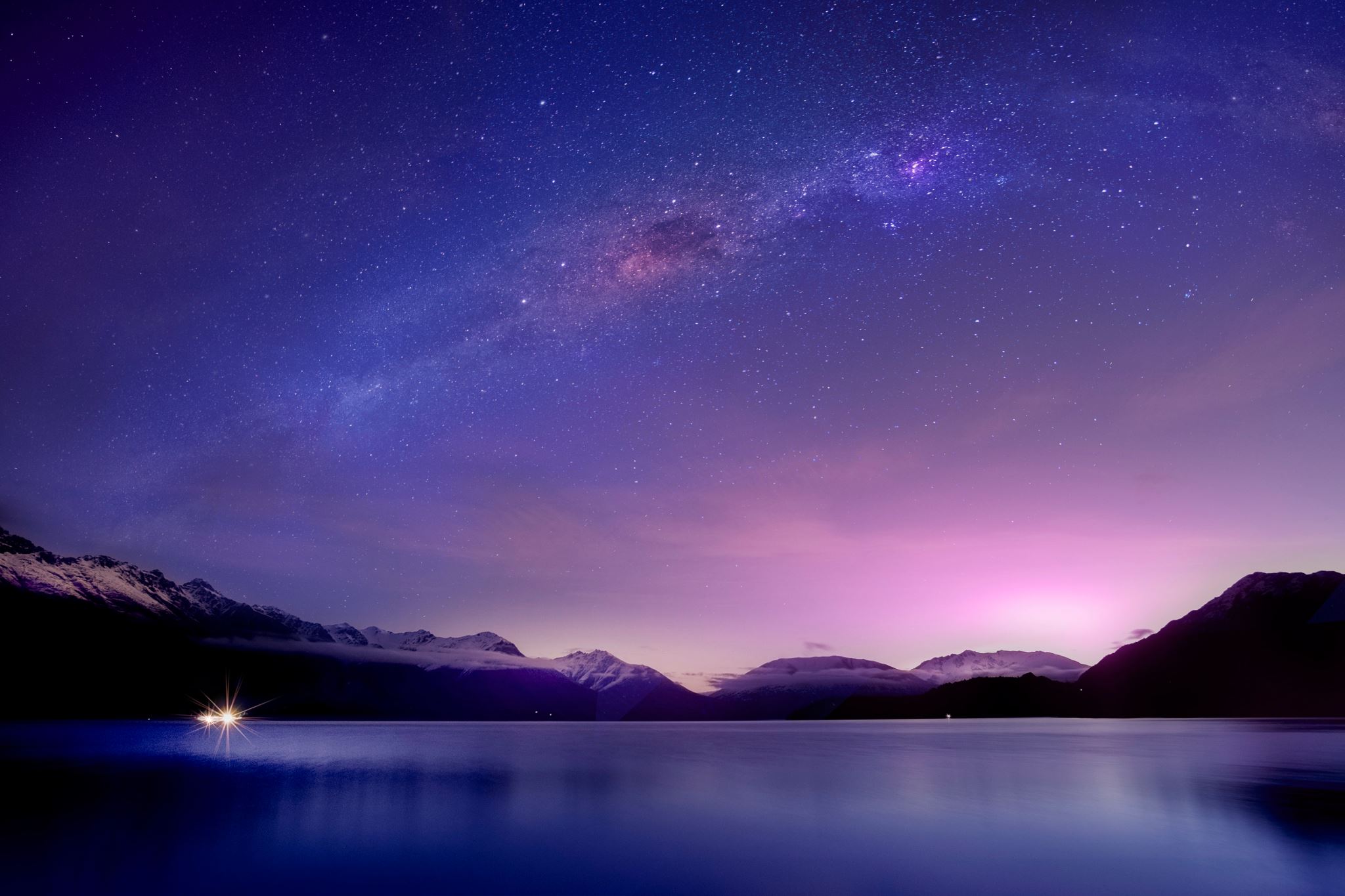 “The greatness of a nation and its moral progress can be judged by the way its animals are treated.”
-Mahatma Gandhi
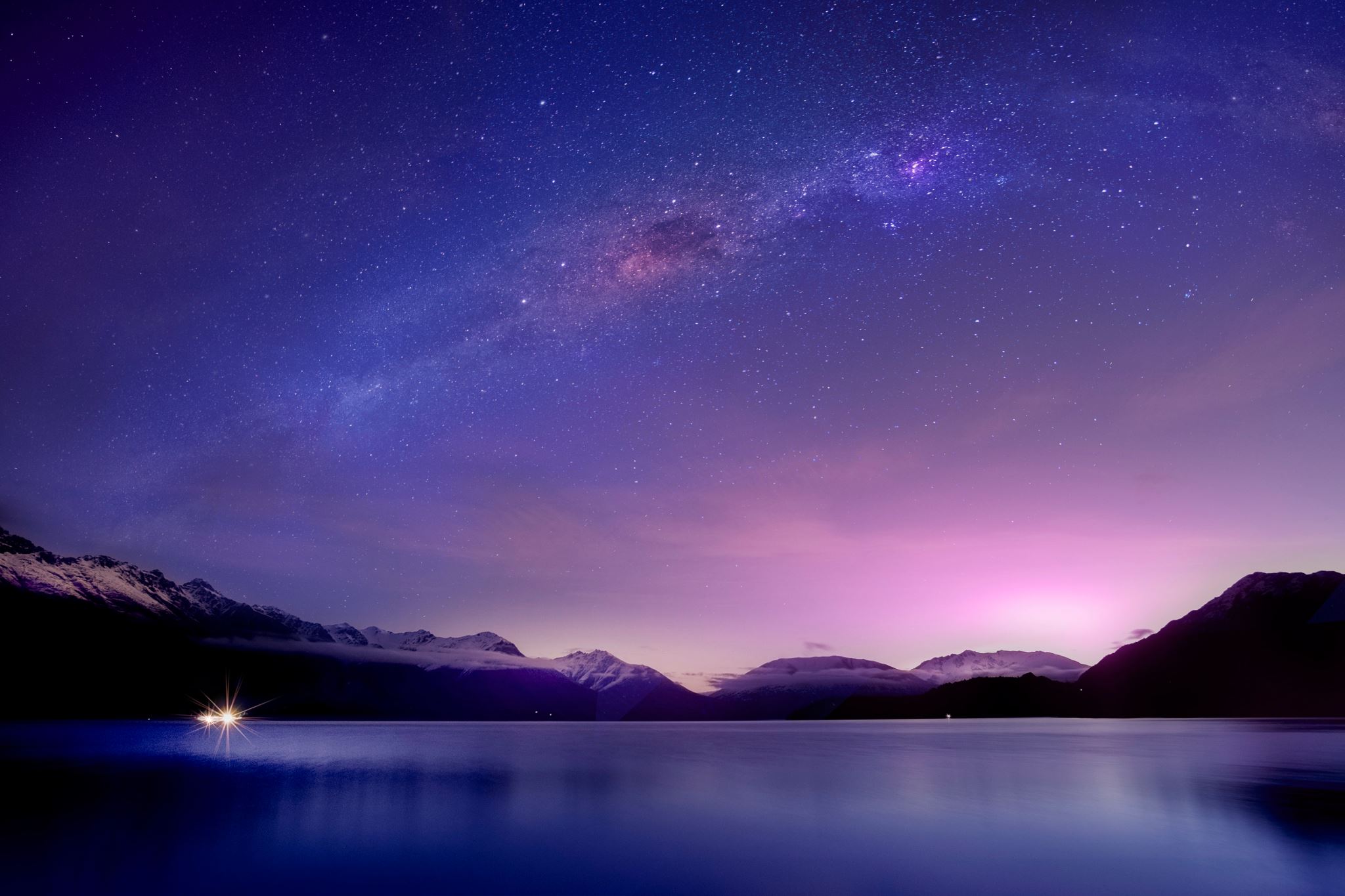 “Happiness is when what you think, what you say, and what you do are in harmony.”
-Mahatma Gandhi
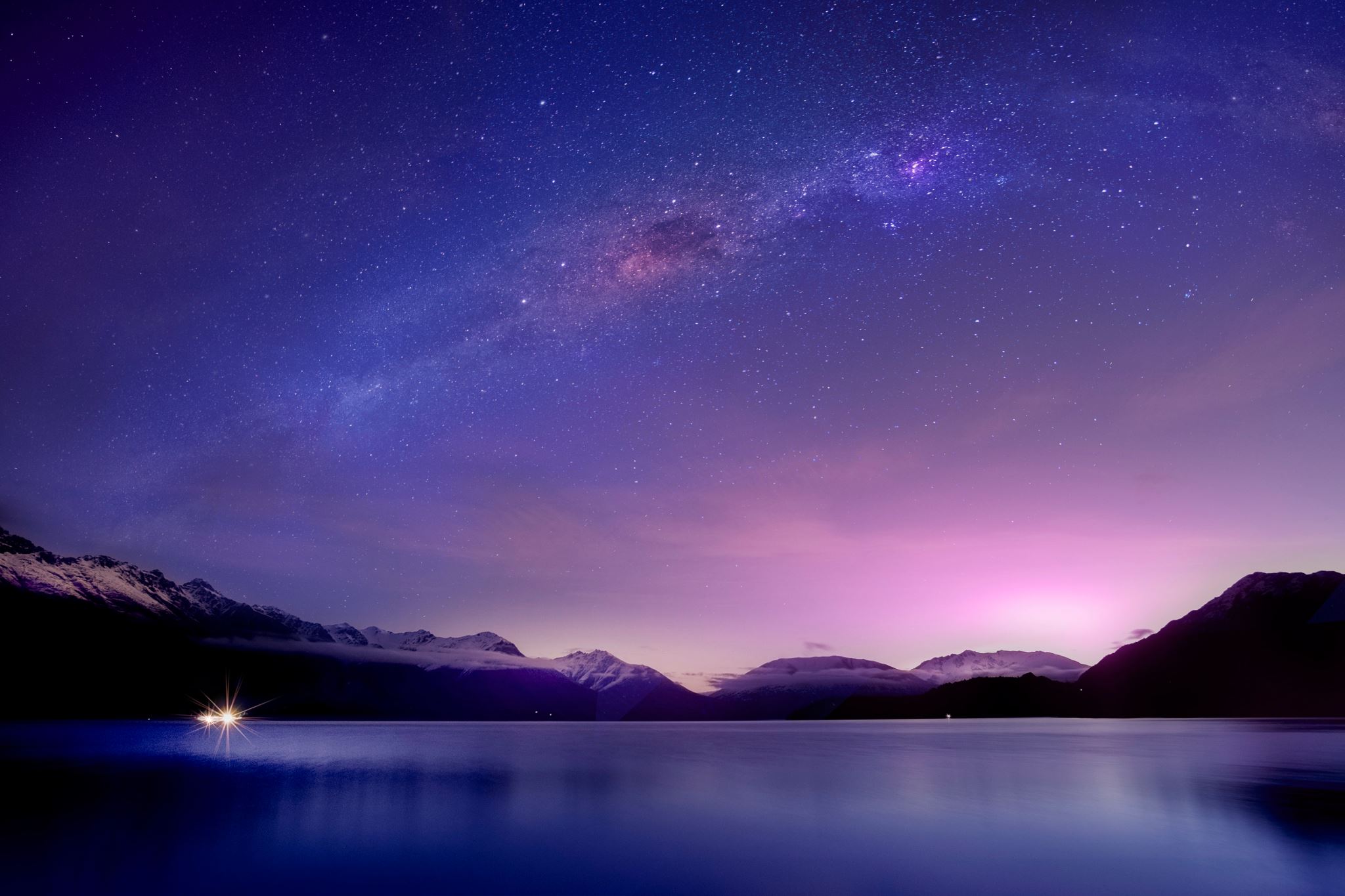 “The weak can never forgive. Forgiveness is the attribute of the strong.”
-Mahatma Gandhi
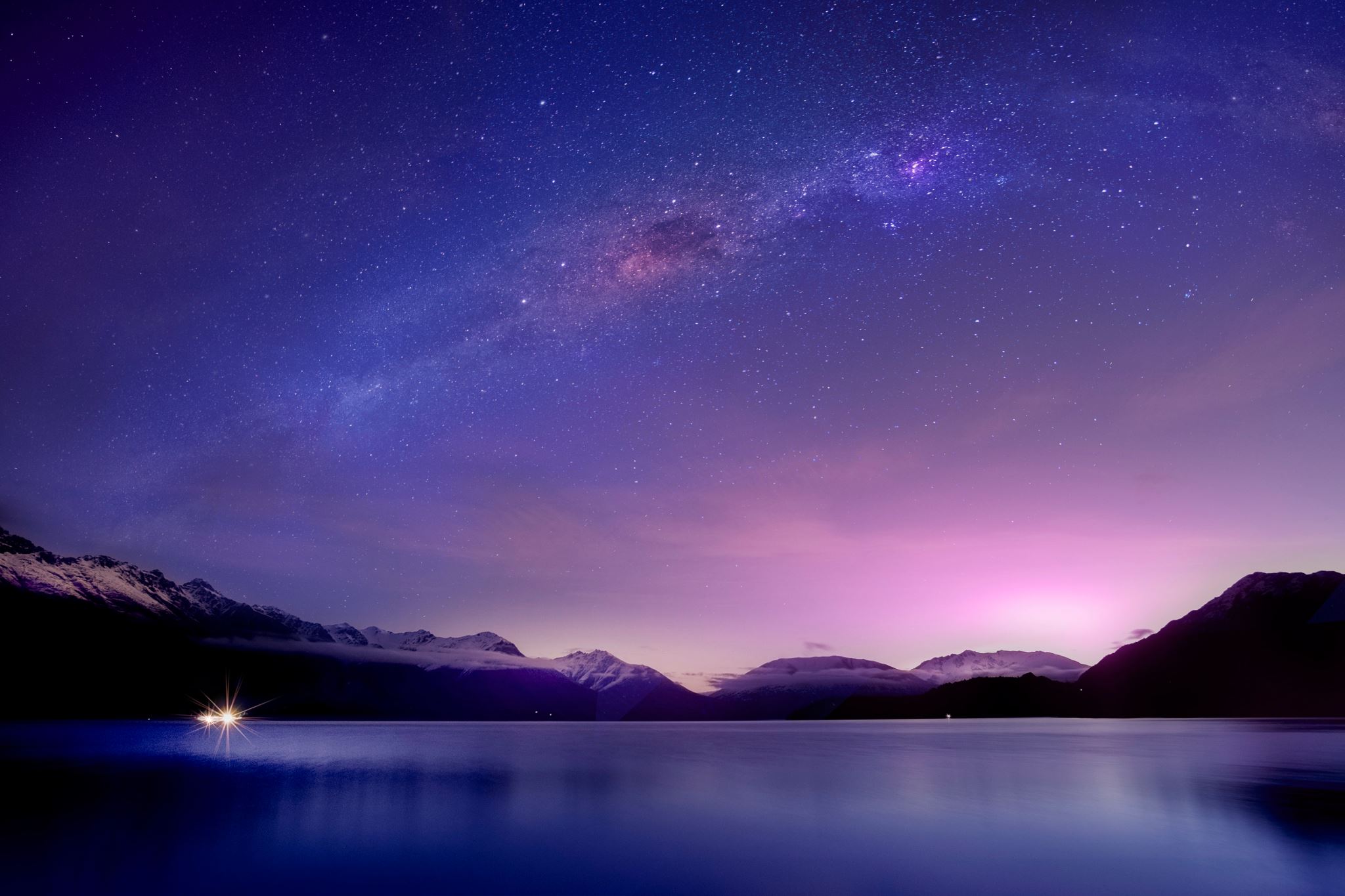 “An eye for an eye only ends up making the whole world blind.”
-Mahatma Gandhi
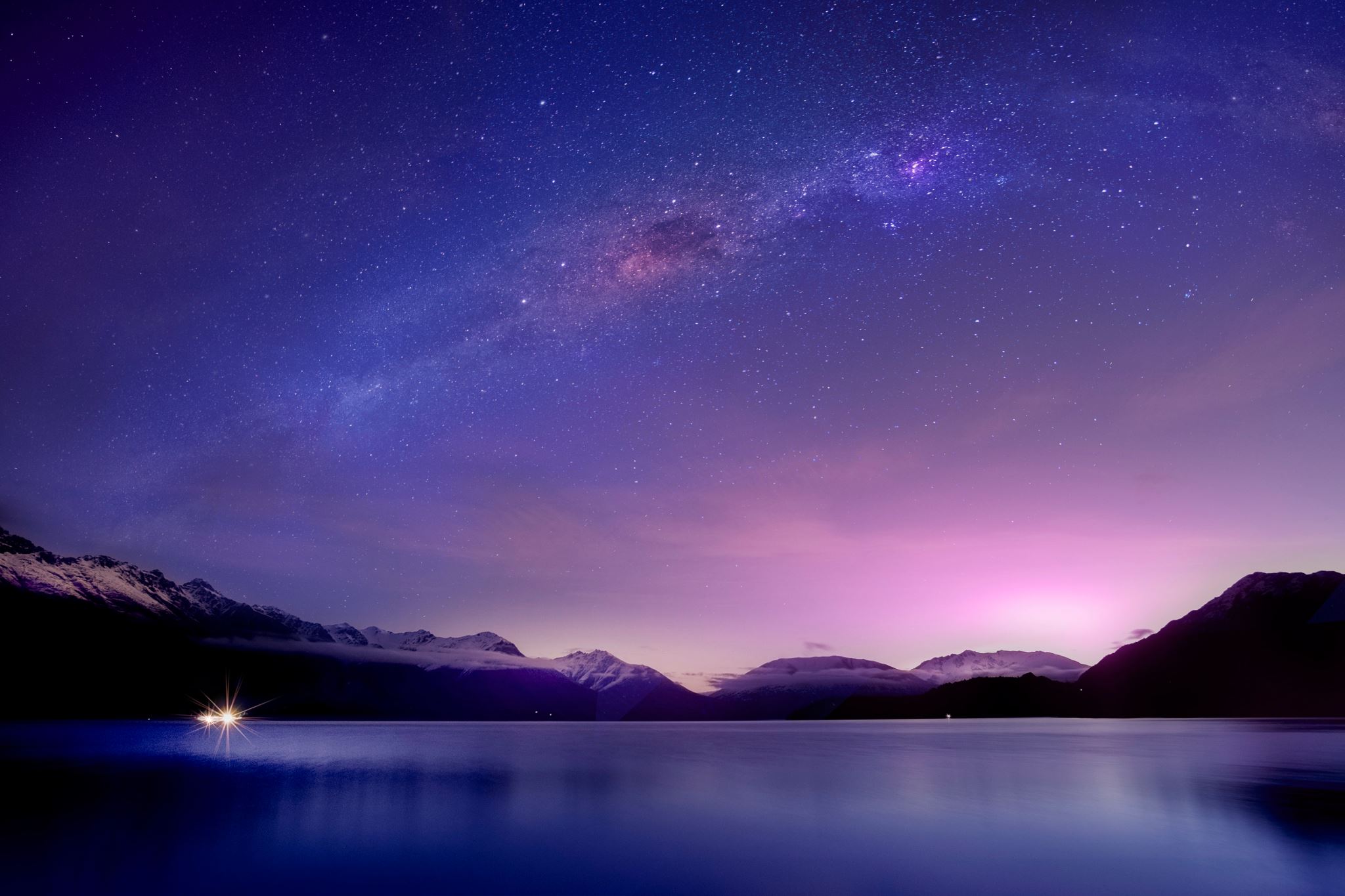 “You must not lose faith in humanity. Humanity is an ocean; if a few drops of the ocean are dirty, the ocean does not become dirty.”
-Mahatma Gandhi
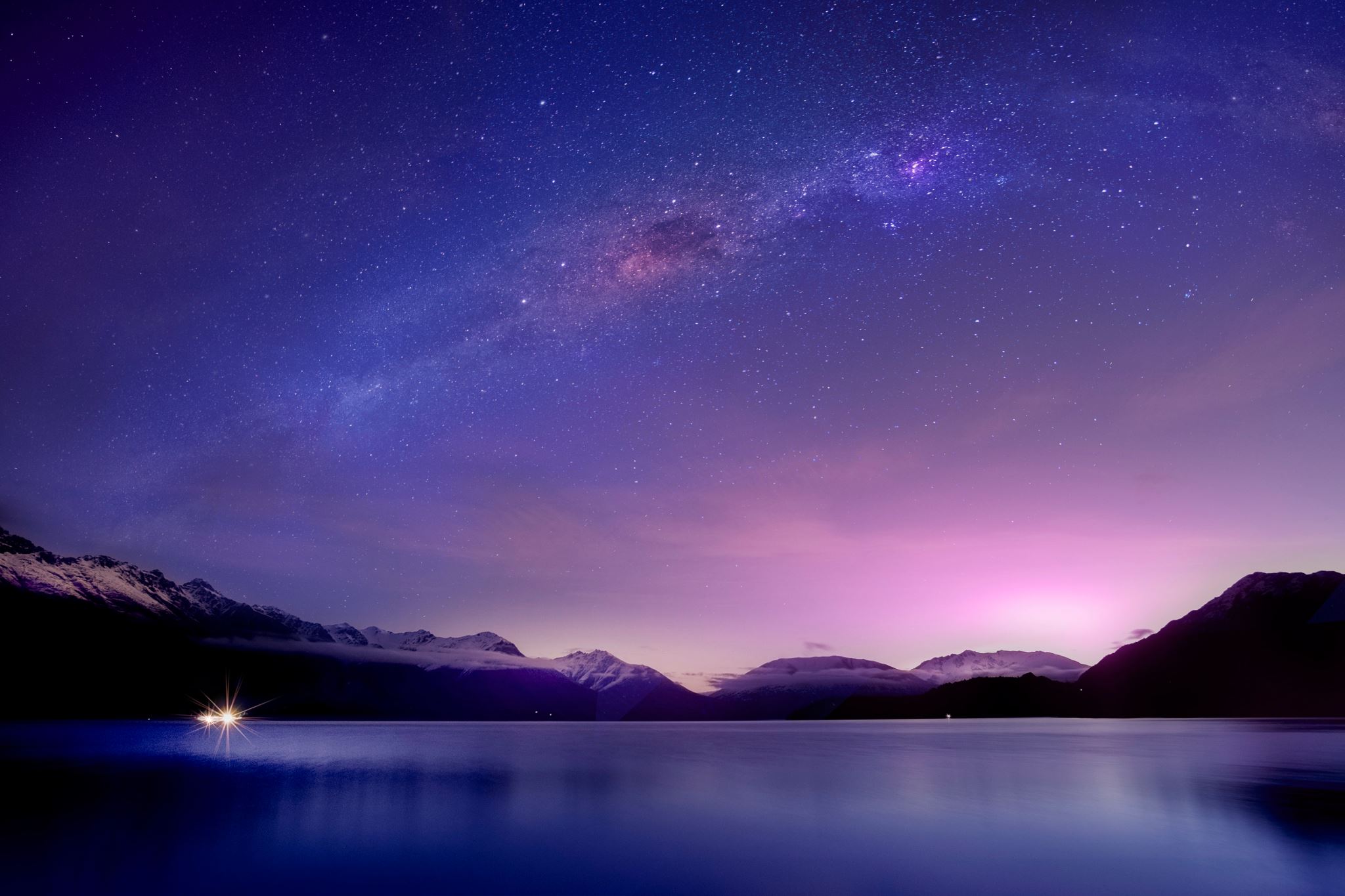 “See the good in people and help them.”
-Mahatma Gandhi
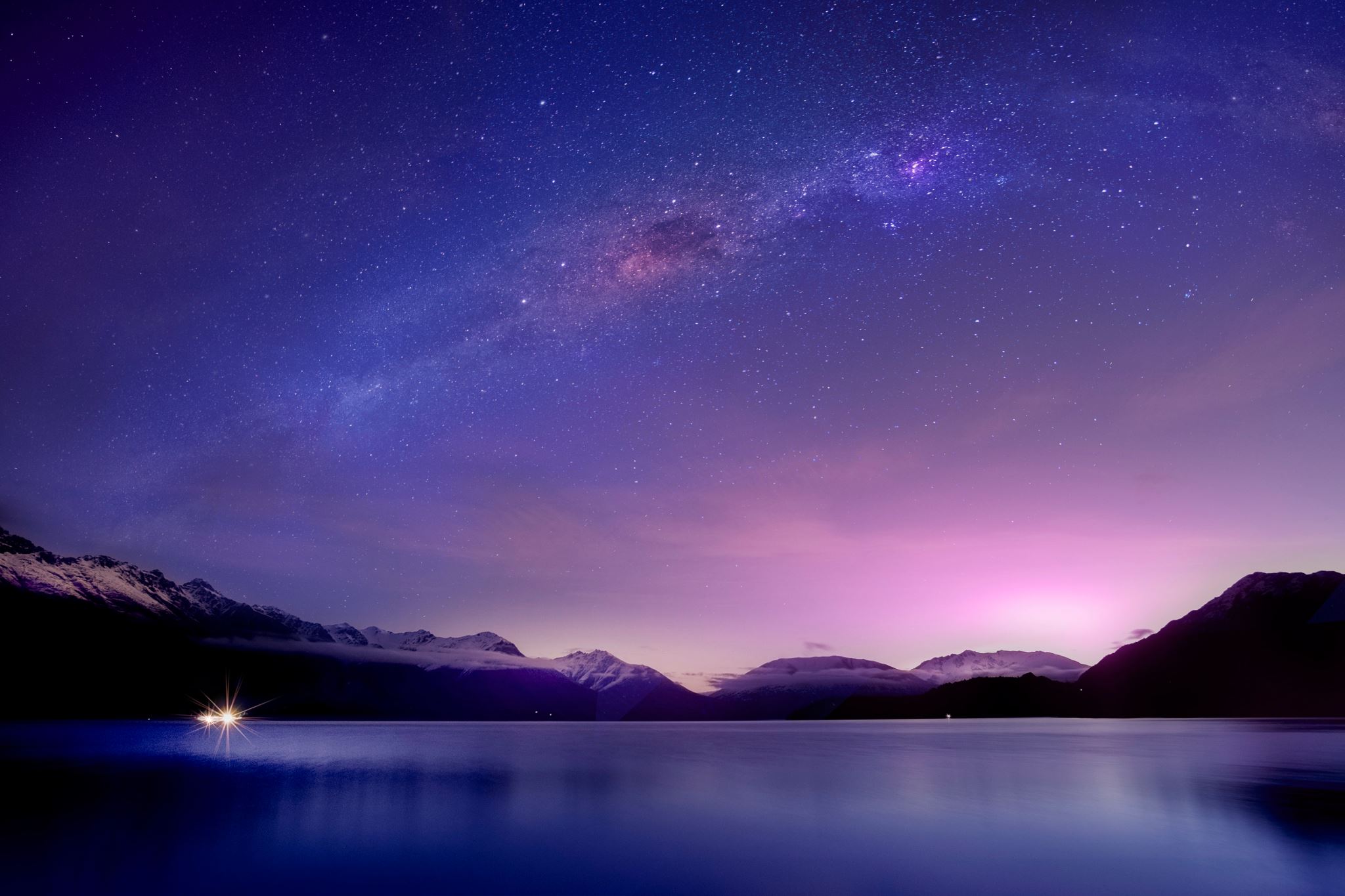 More to be added soon…